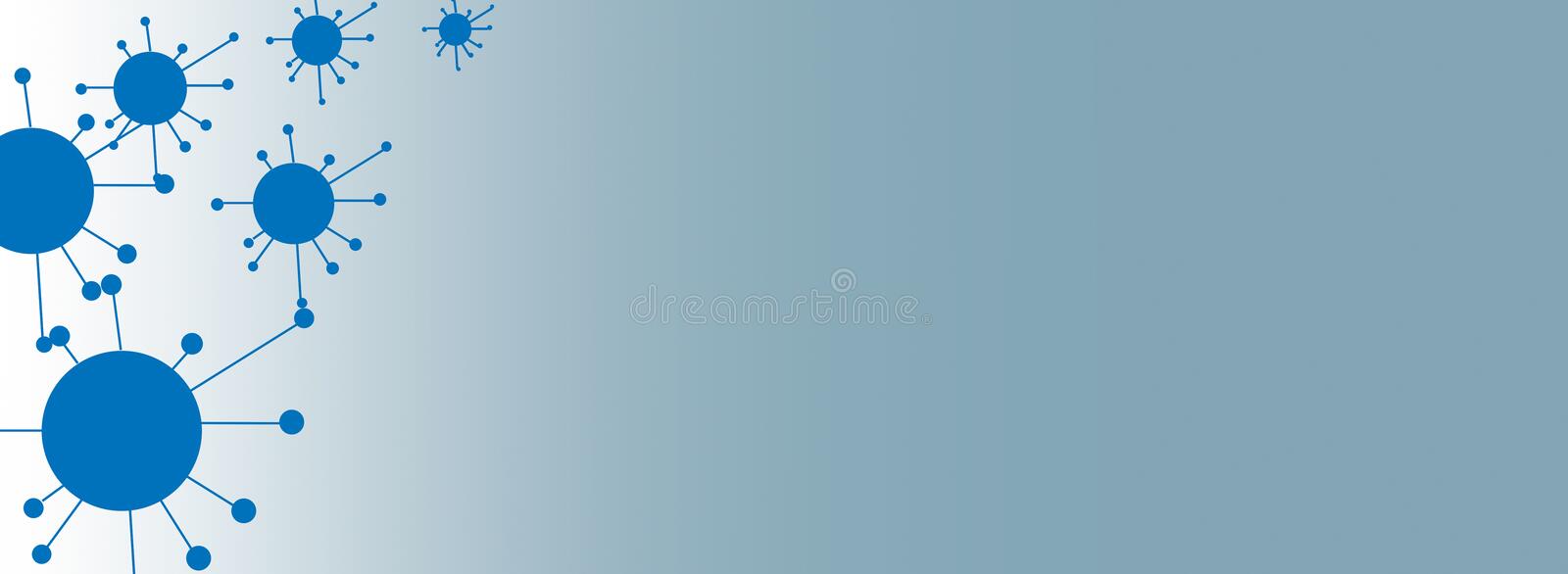 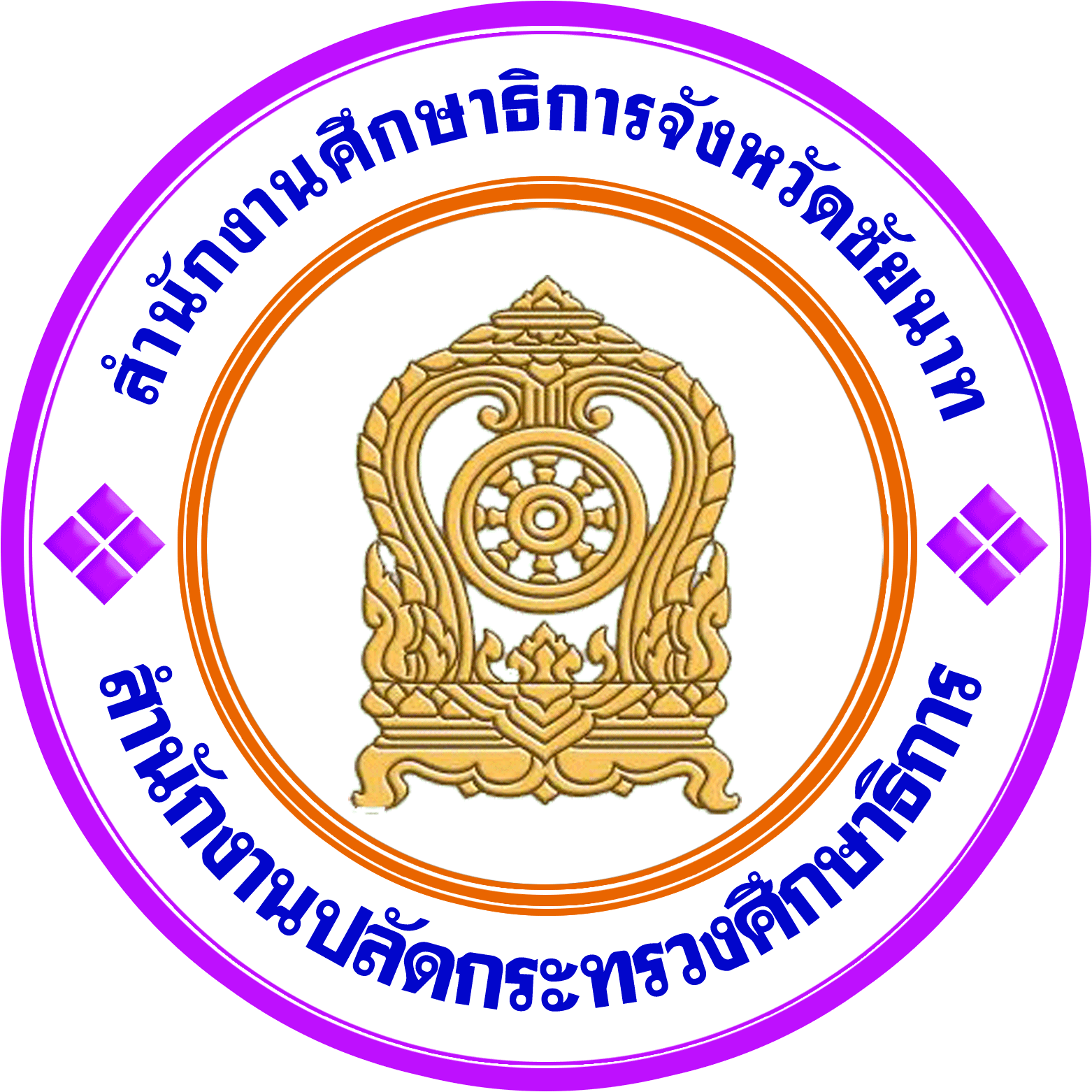 สำนักงานศึกษาธิการจังหวัดชัยนาท
การประชุมชี้แจงแนวทางการตรวจราชการและติดตามประเมินผล 
    ตามนโยบายการตรวจราชการกระทรวงศึกษาธิการ 
    ประจำปีงบประมาณ พ.ศ.2566

      วันที่ 16 พฤศจิกายน พ.ศ. 2565
                             ณ ห้องประชุมชั้น 2                                              
                               สำนักงานศึกษาธิการจังหวัดชัยนาท
Chainat Provincial Education Office
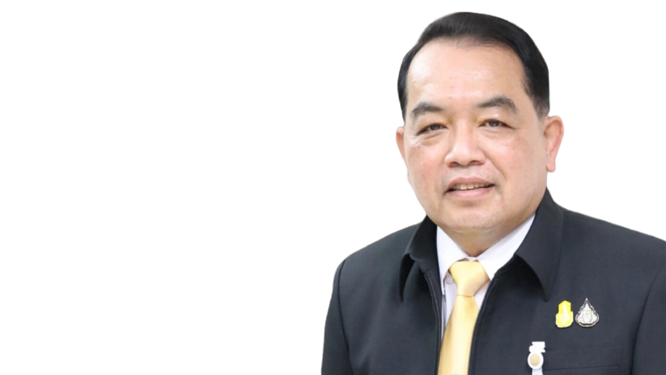 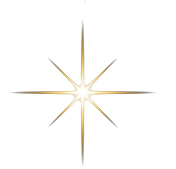 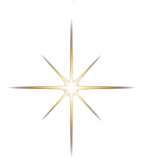 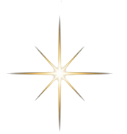 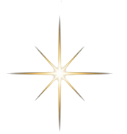 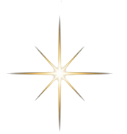 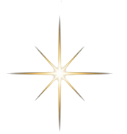 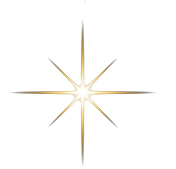 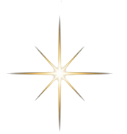 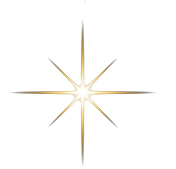 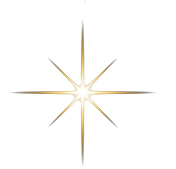 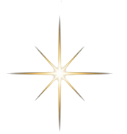 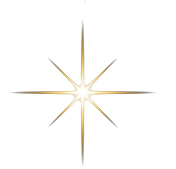 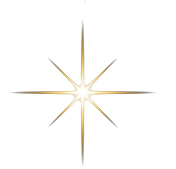 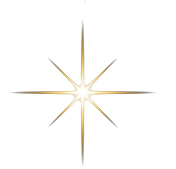 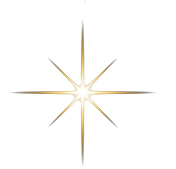 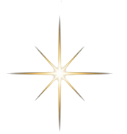 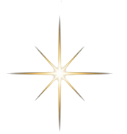 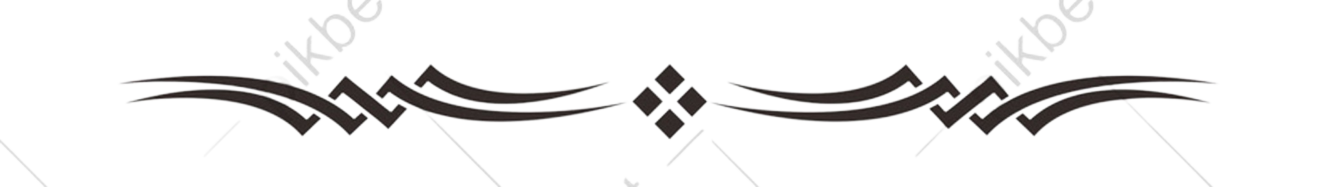 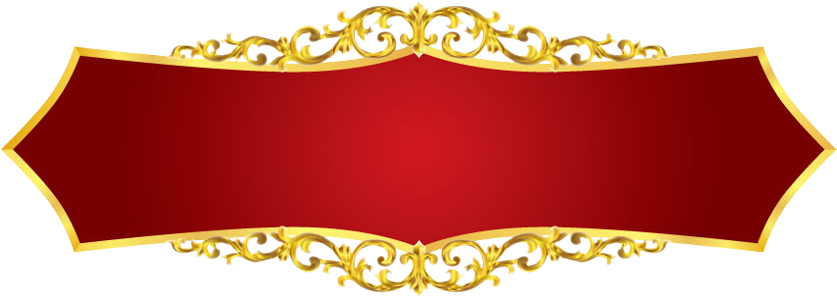 นายสุรศักดิ์  อินศรีไกร
ผู้ตราจราชการ กระทรวงศึกษาธิการ
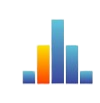 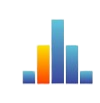 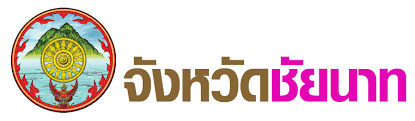 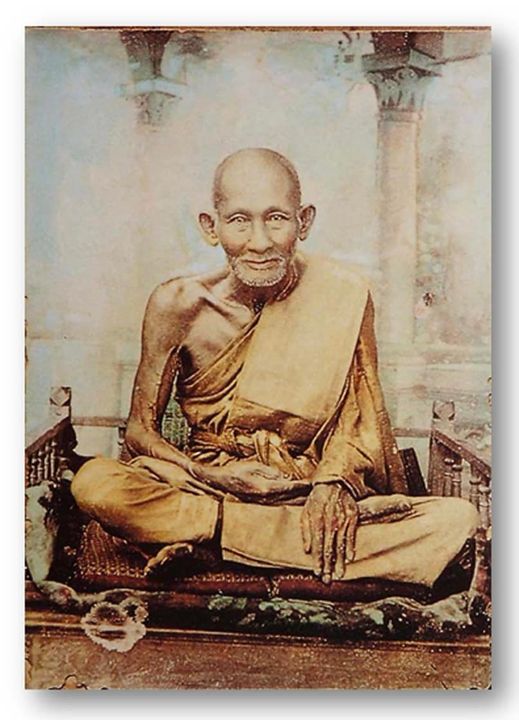 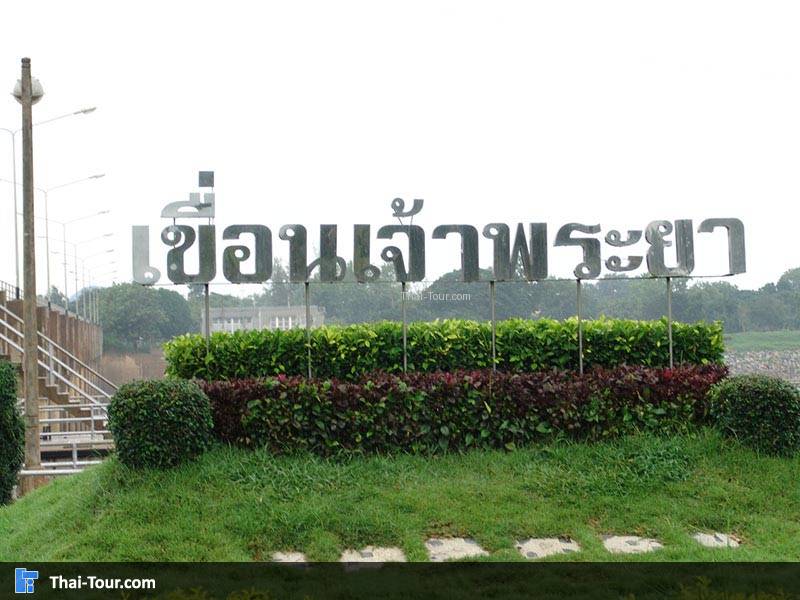 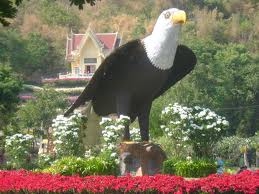 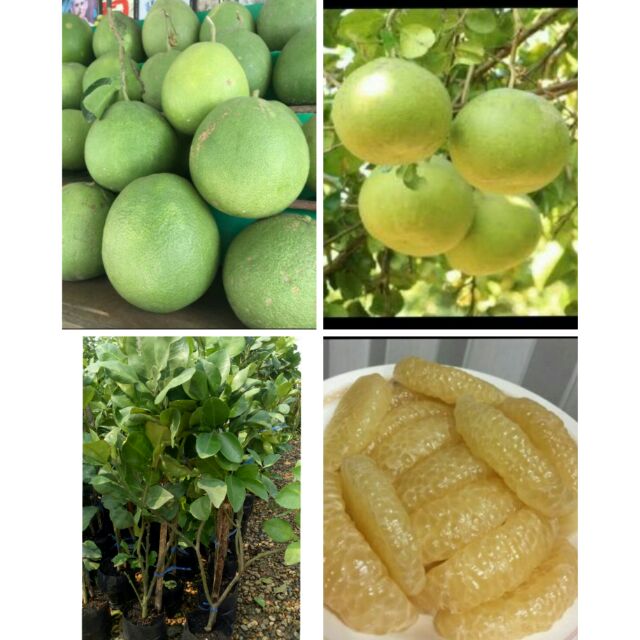 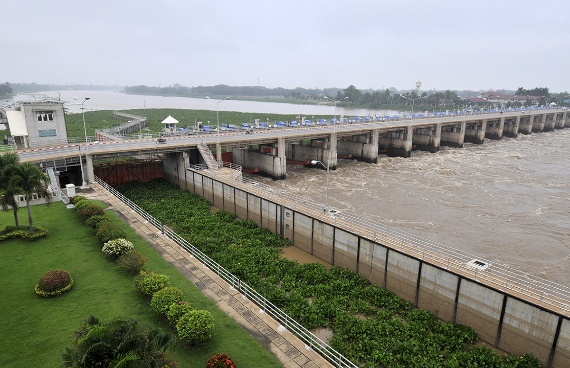 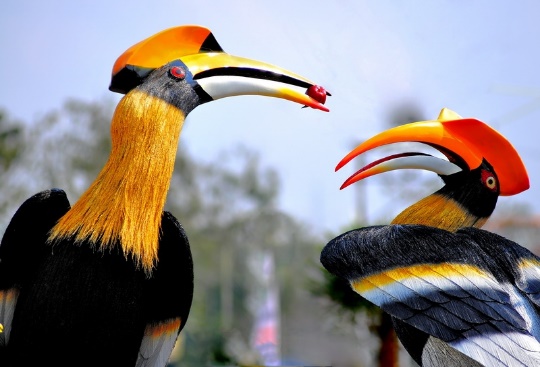 หลวงปู่ศุขลือชา  เขื่อนเจ้าพระยาลือชื่อ  นามระบือสวนนก  ส้มโอดกขาวแตงกวา
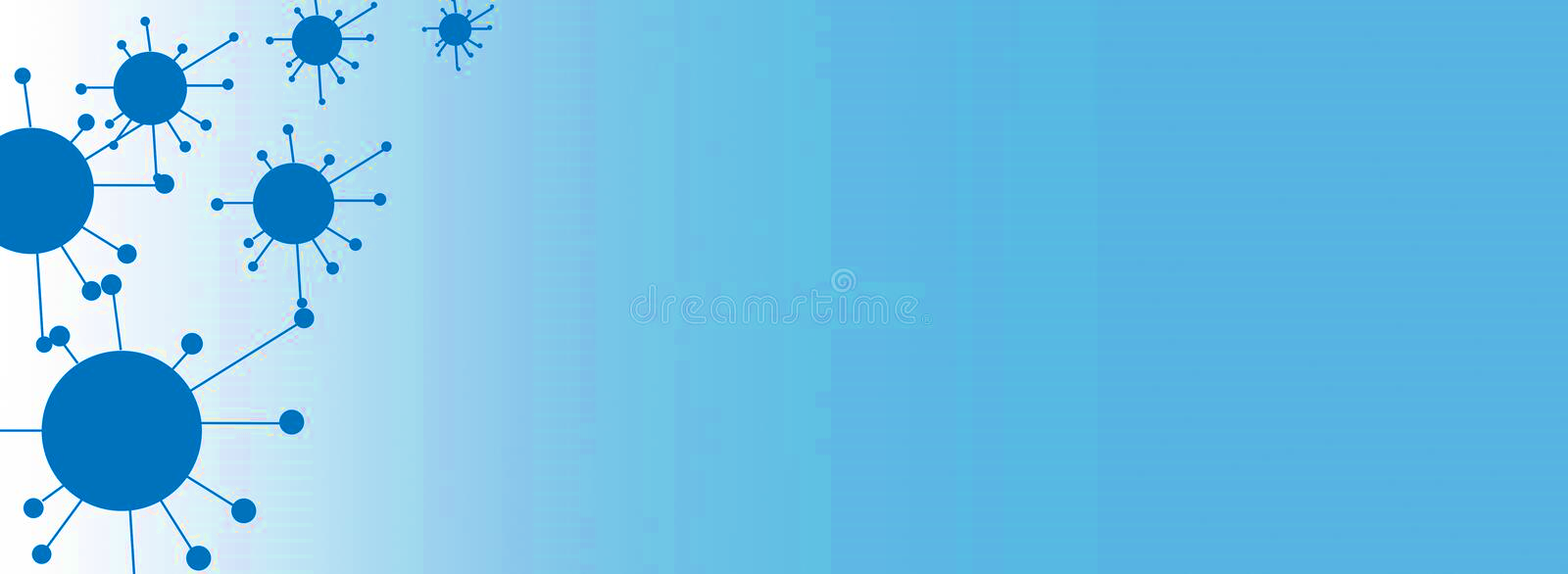 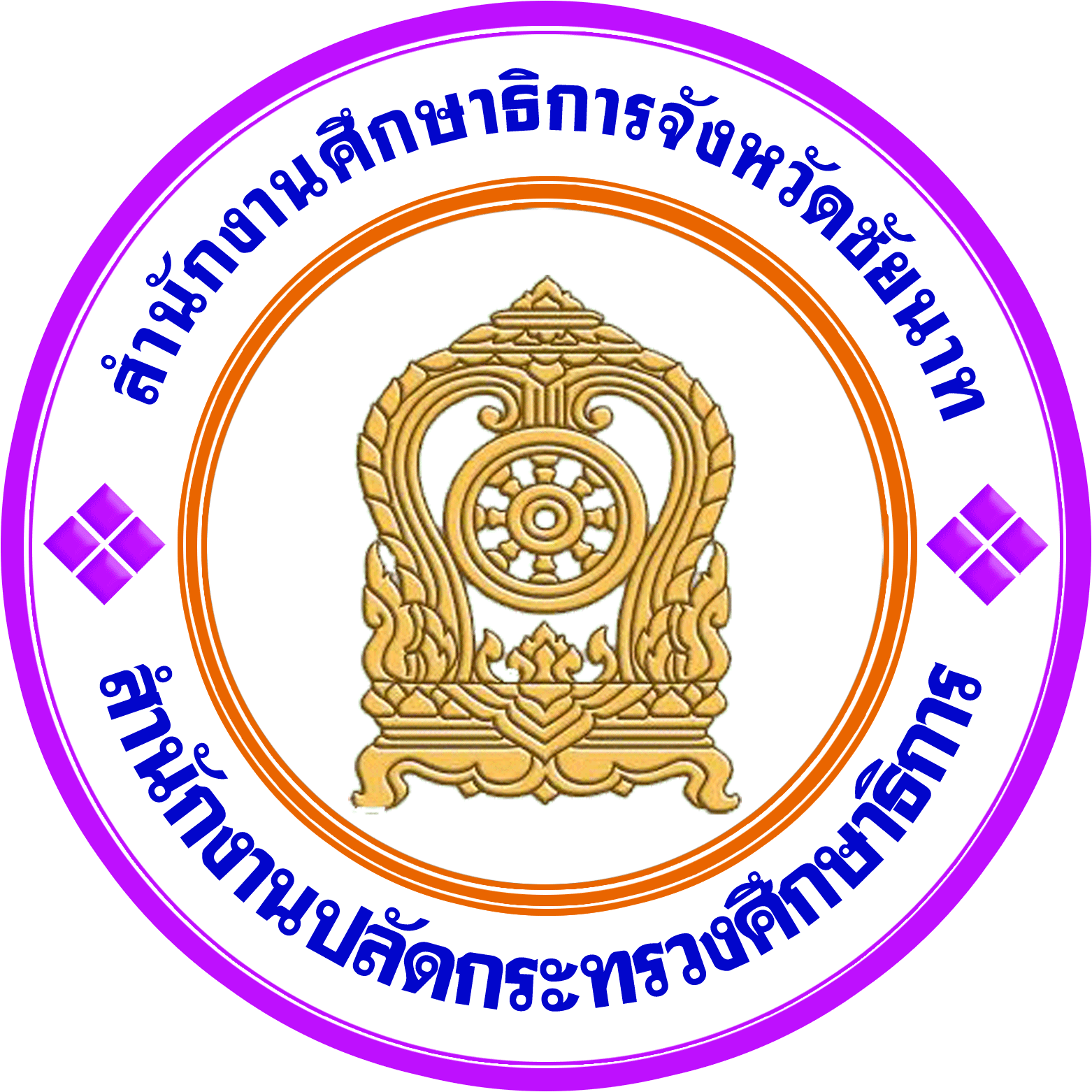 สำนักงานศึกษาธิการจังหวัดชัยนาท
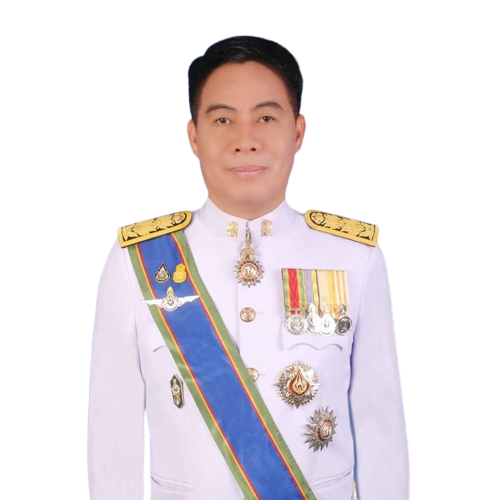 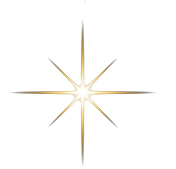 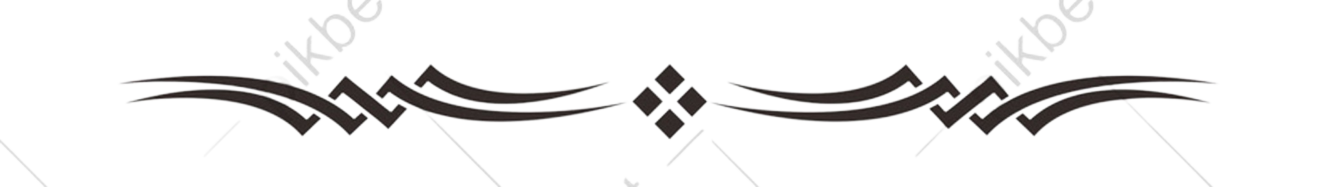 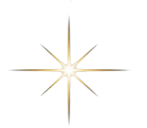 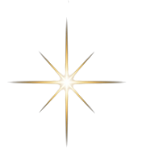 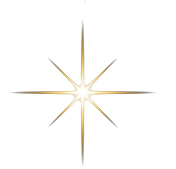 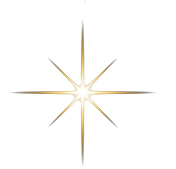 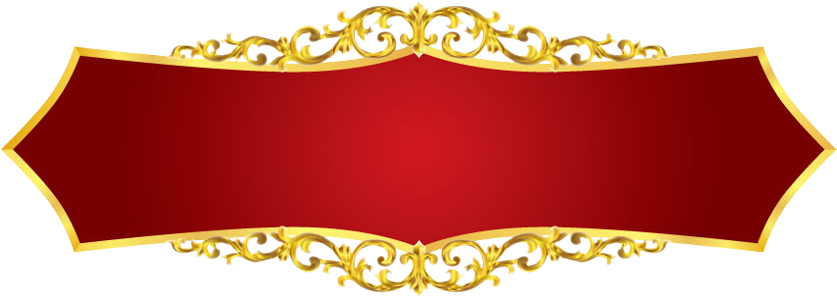 ดร.กันตธี  เนื่องศรี
ศึกษาธิการจังหวัดชัยนาท
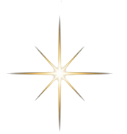 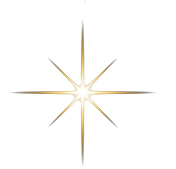 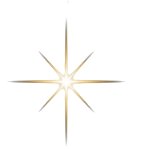 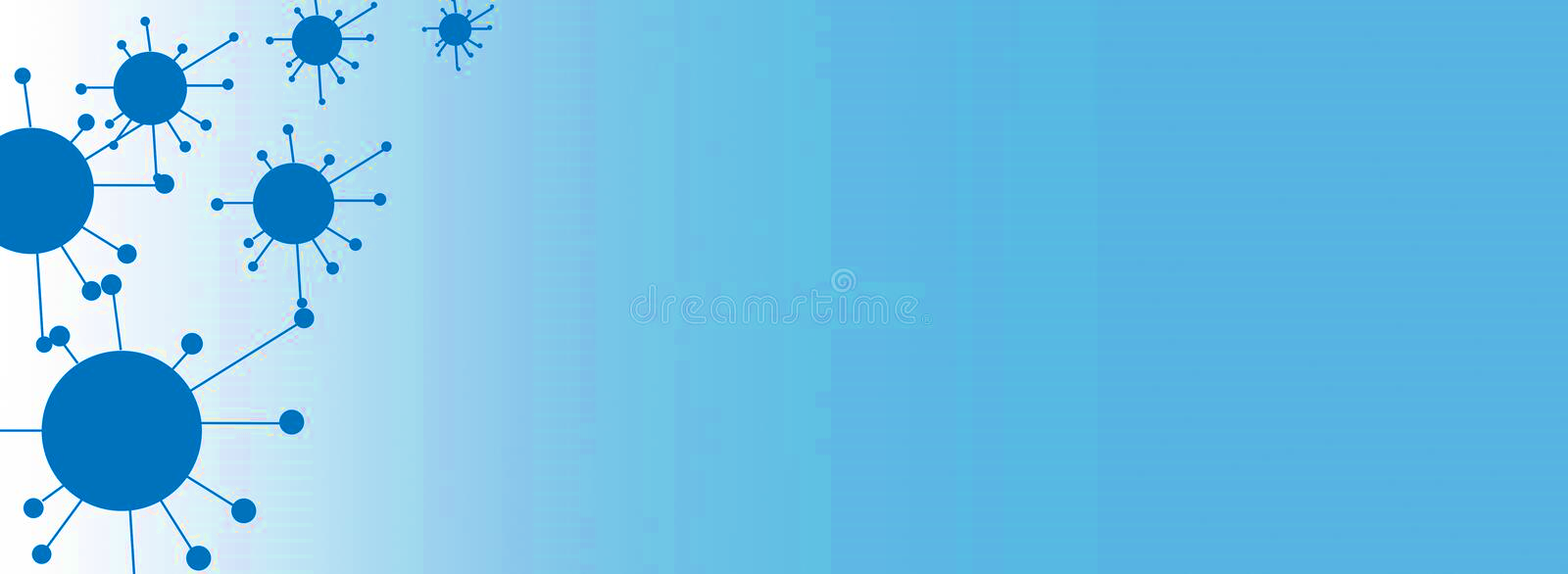 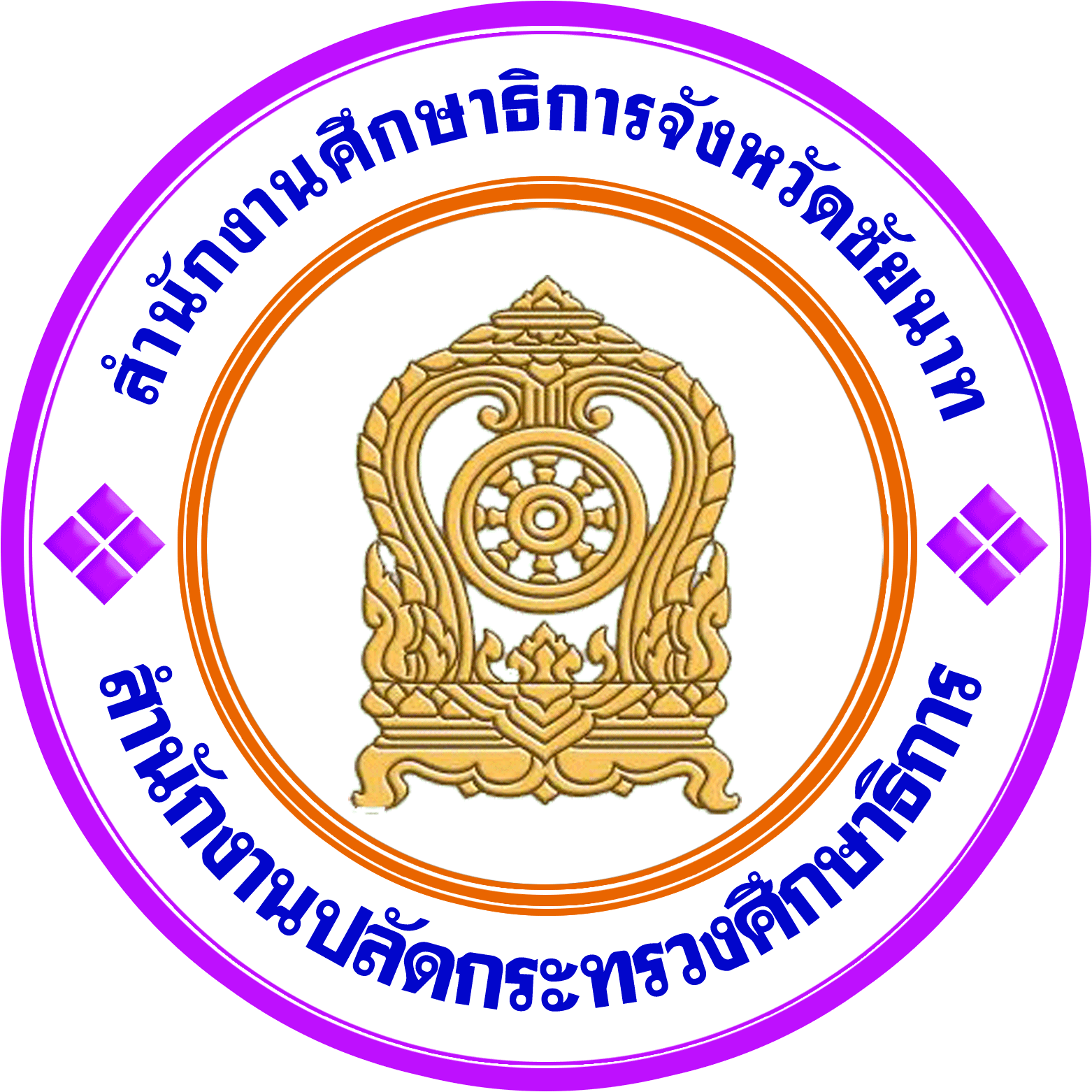 สำนักงานศึกษาธิการจังหวัดชัยนาท
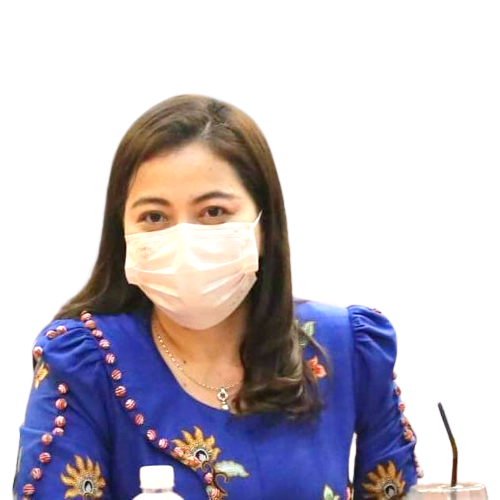 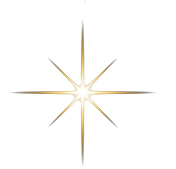 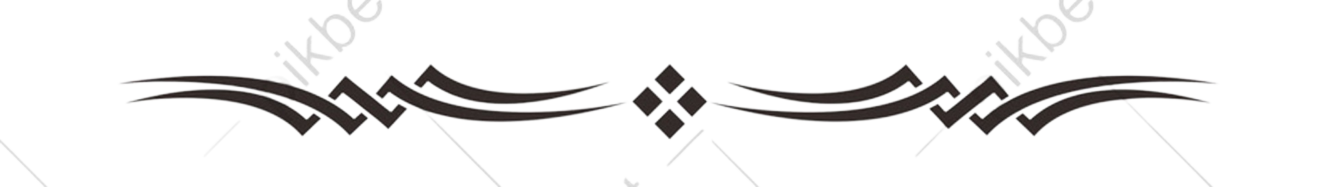 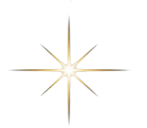 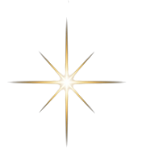 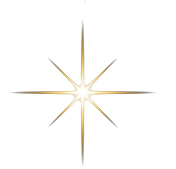 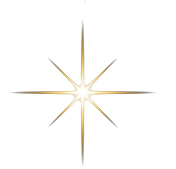 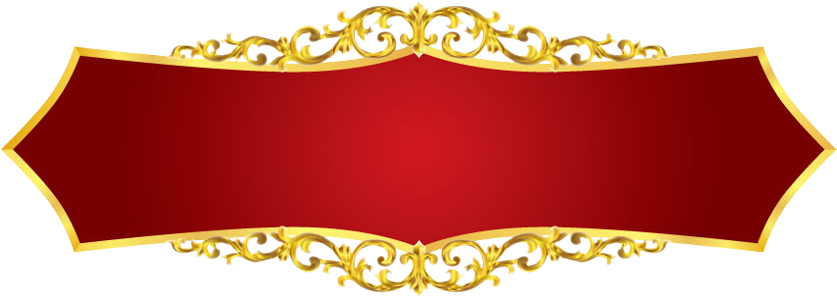 นางปัถมา  ดวงแก้ว
รองศึกษาธิการจังหวัดชัยนาท
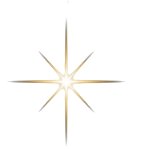 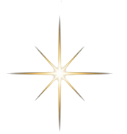 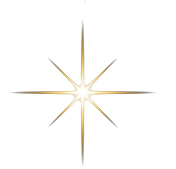 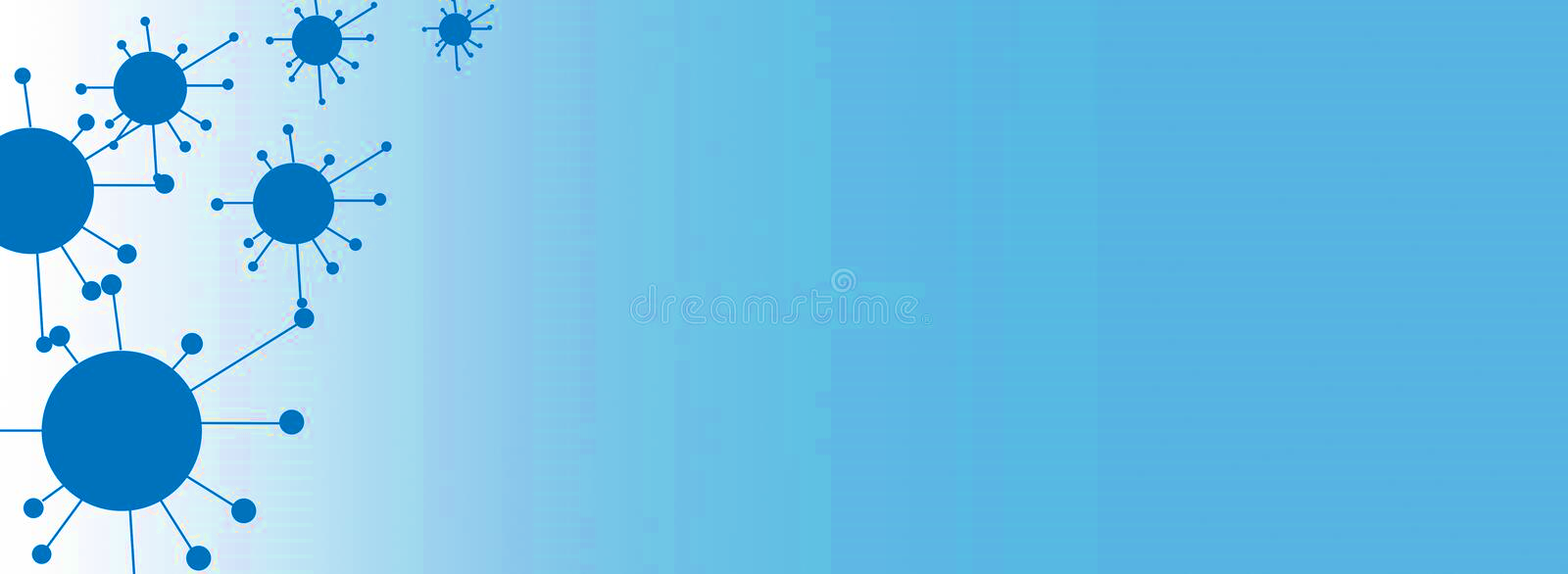 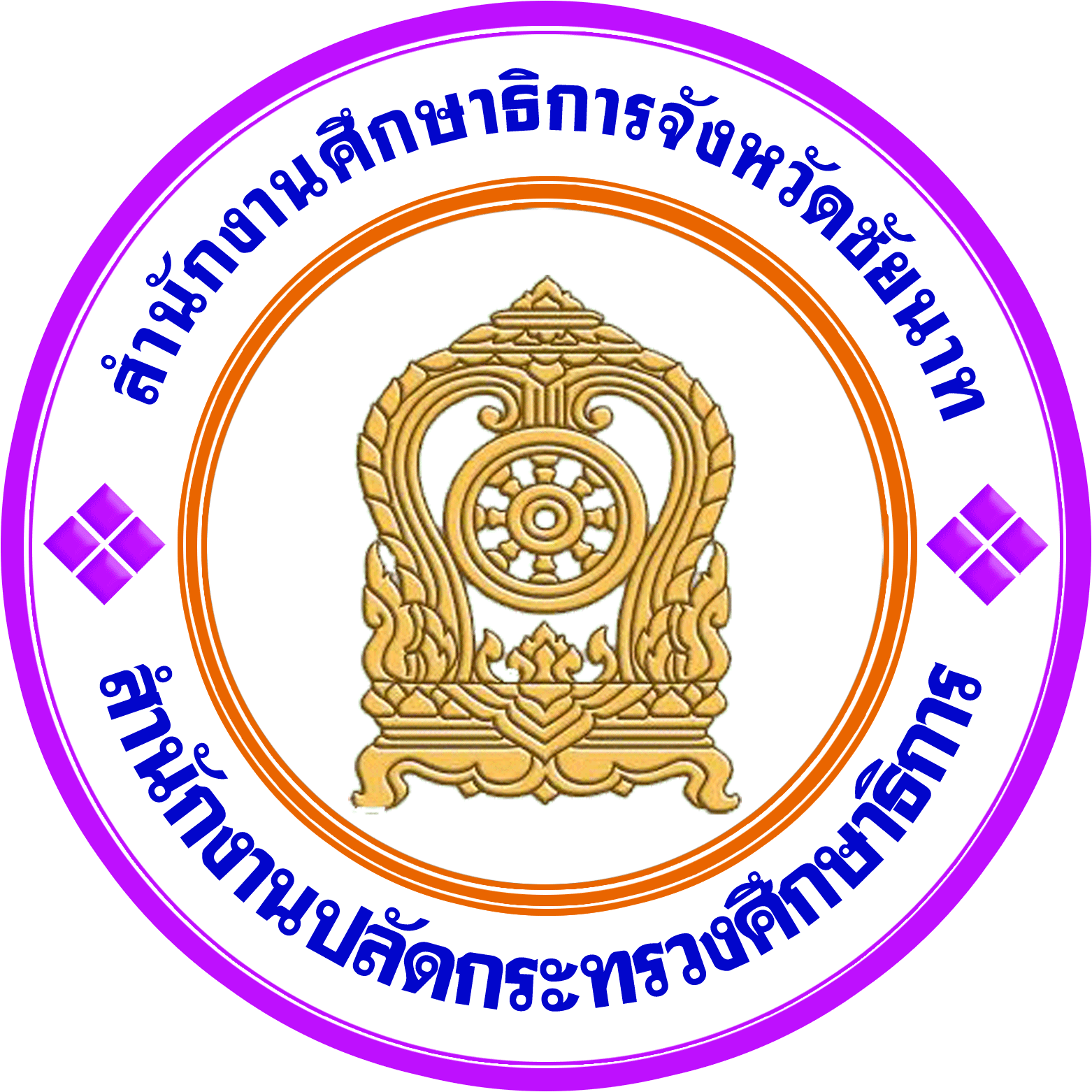 สำนักงานศึกษาธิการจังหวัดชัยนาท
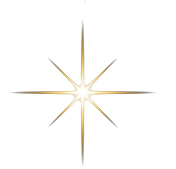 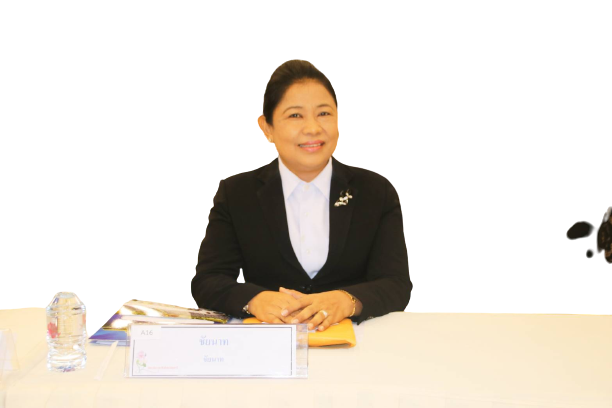 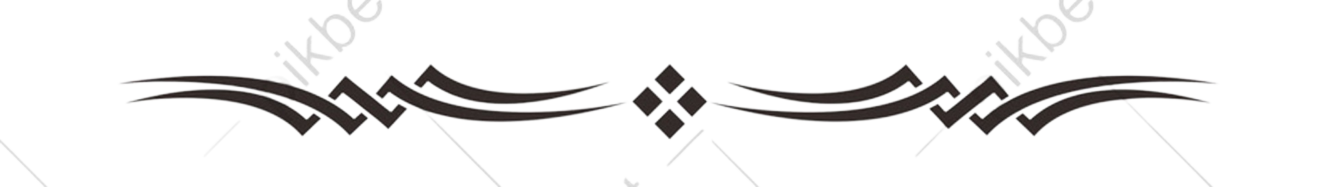 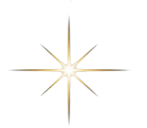 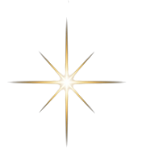 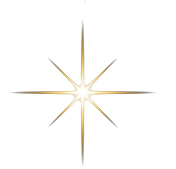 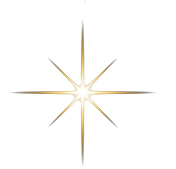 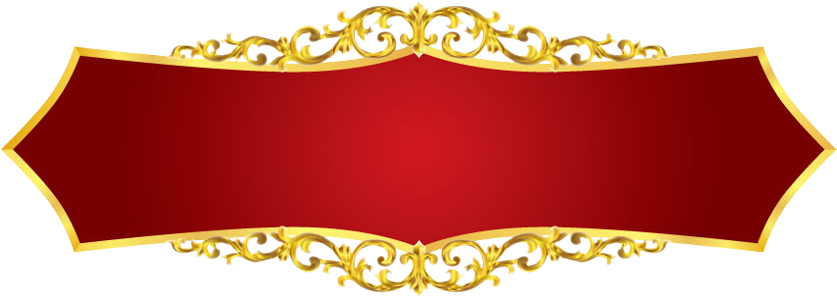 ดร.ลออ  วิลัย
ประธานอนุกรรมการเกี่ยวกับพัฒนาการศึกษา
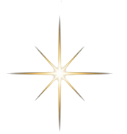 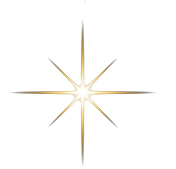 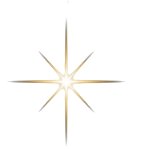 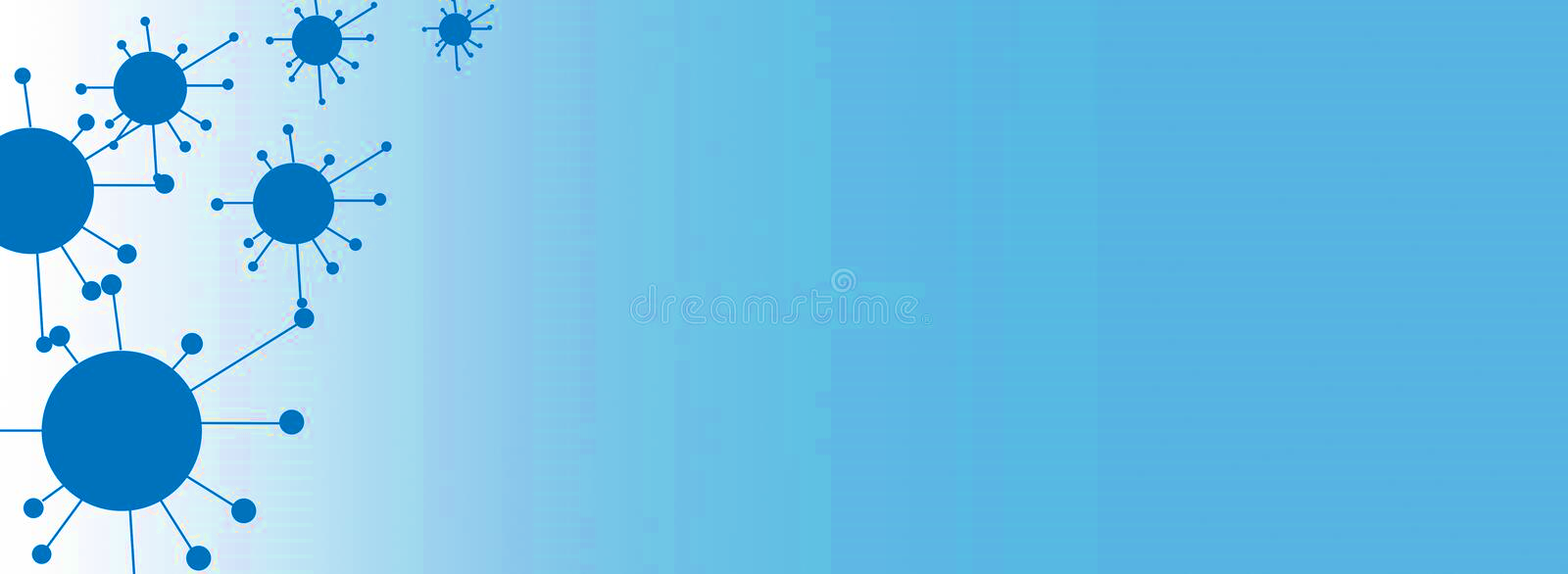 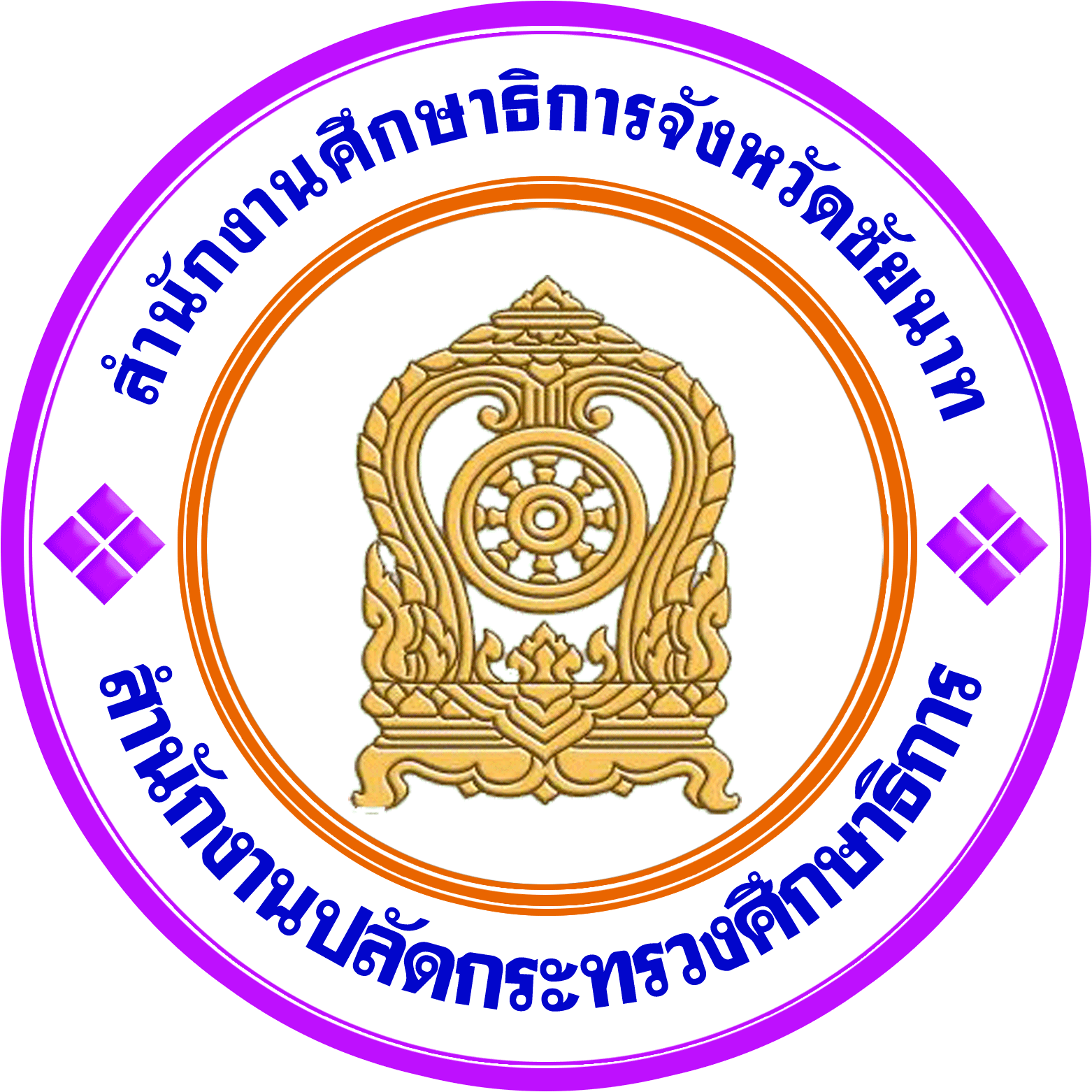 สำนักงานศึกษาธิการจังหวัดชัยนาท
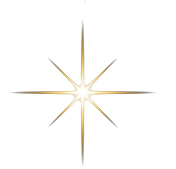 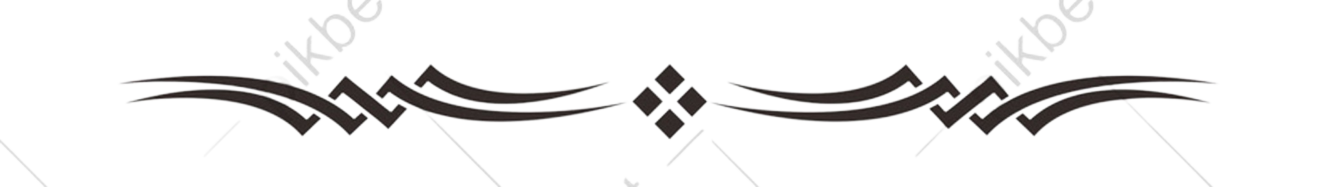 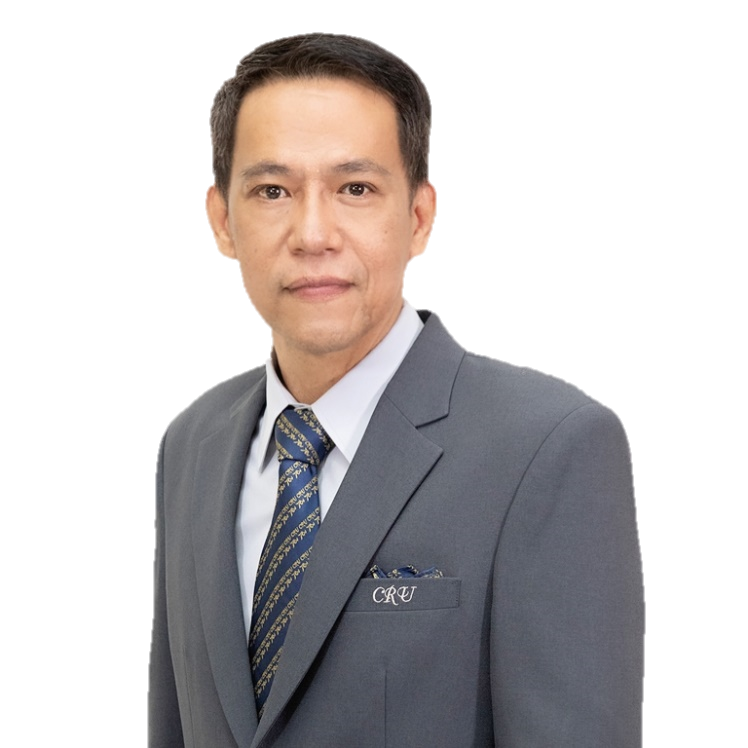 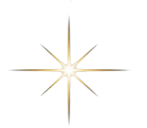 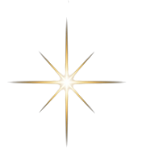 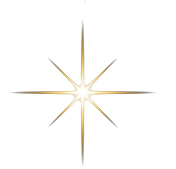 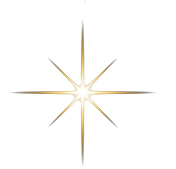 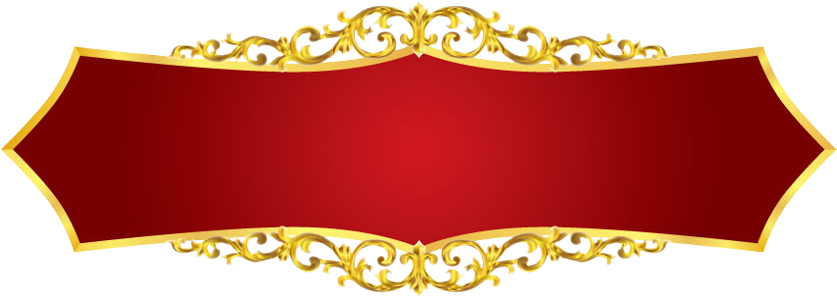 ดร.วิจิตร จารุโณประถัมภ์
ประธานอนุกรรมการบริหารราชการเชิงยุทธศาสตร์
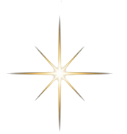 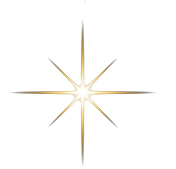 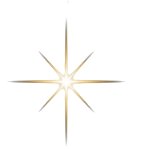 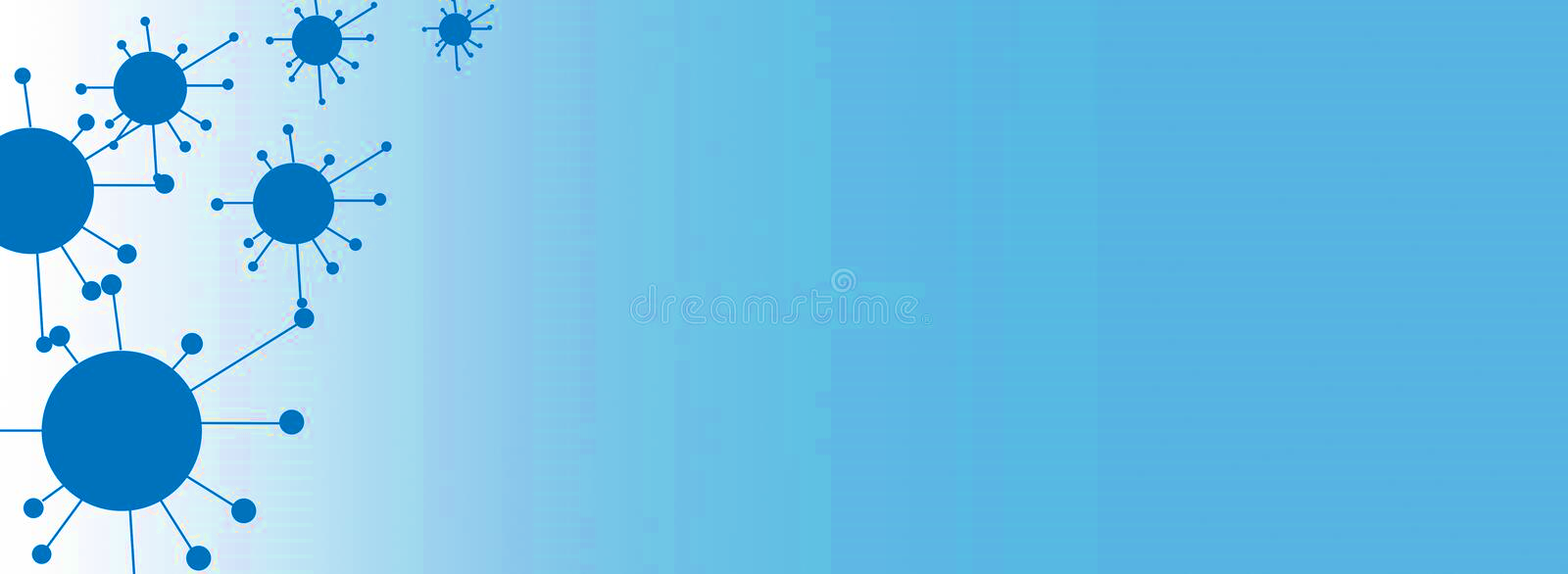 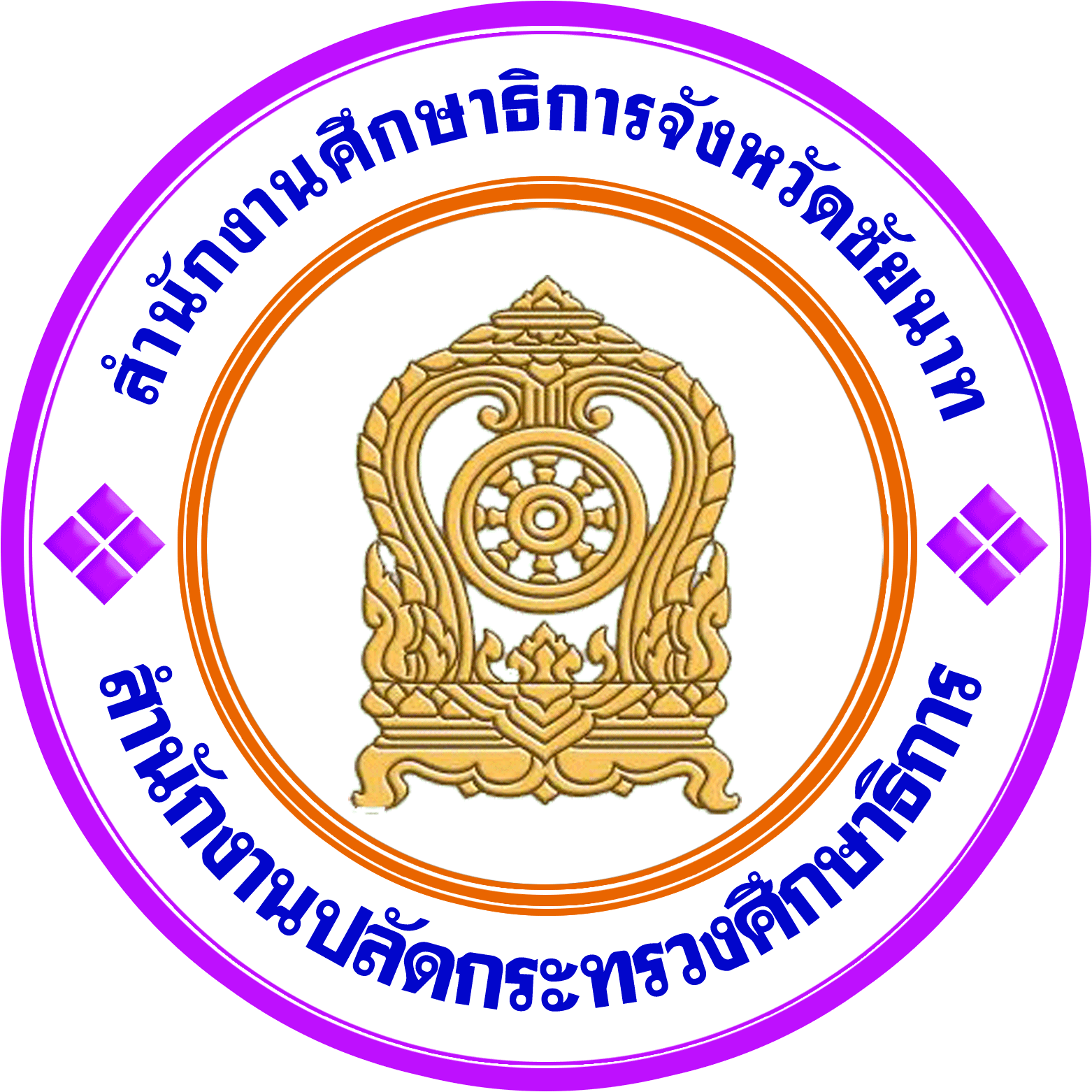 สำนักงานศึกษาธิการจังหวัดชัยนาท
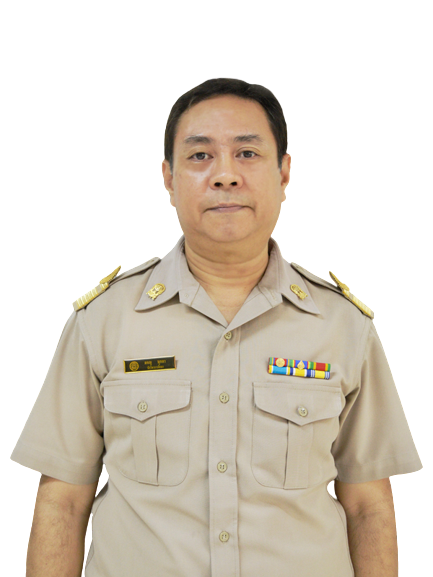 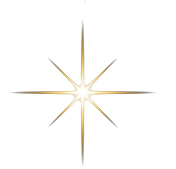 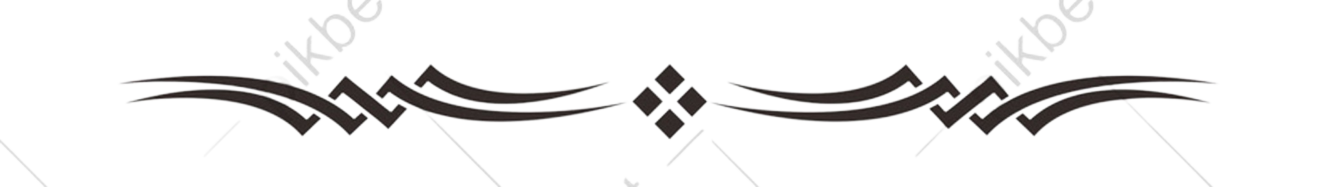 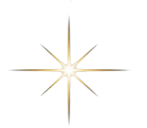 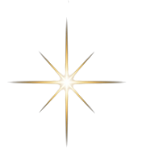 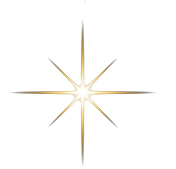 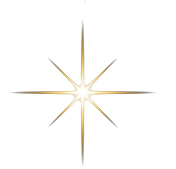 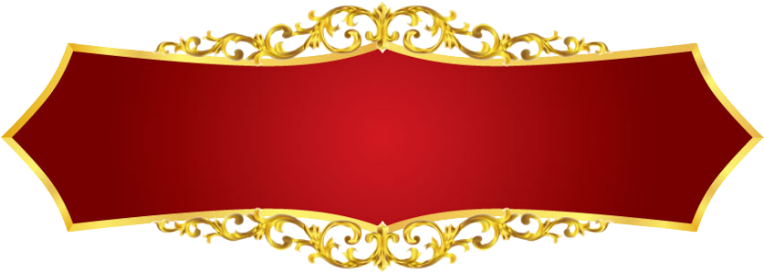 นายผจญ  มุกดา
ผอ.กลุ่มตรวจราชการฯ สนง.ศธ.ภาค 1
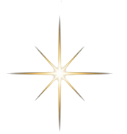 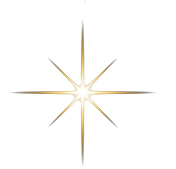 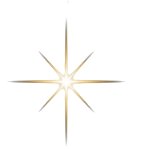 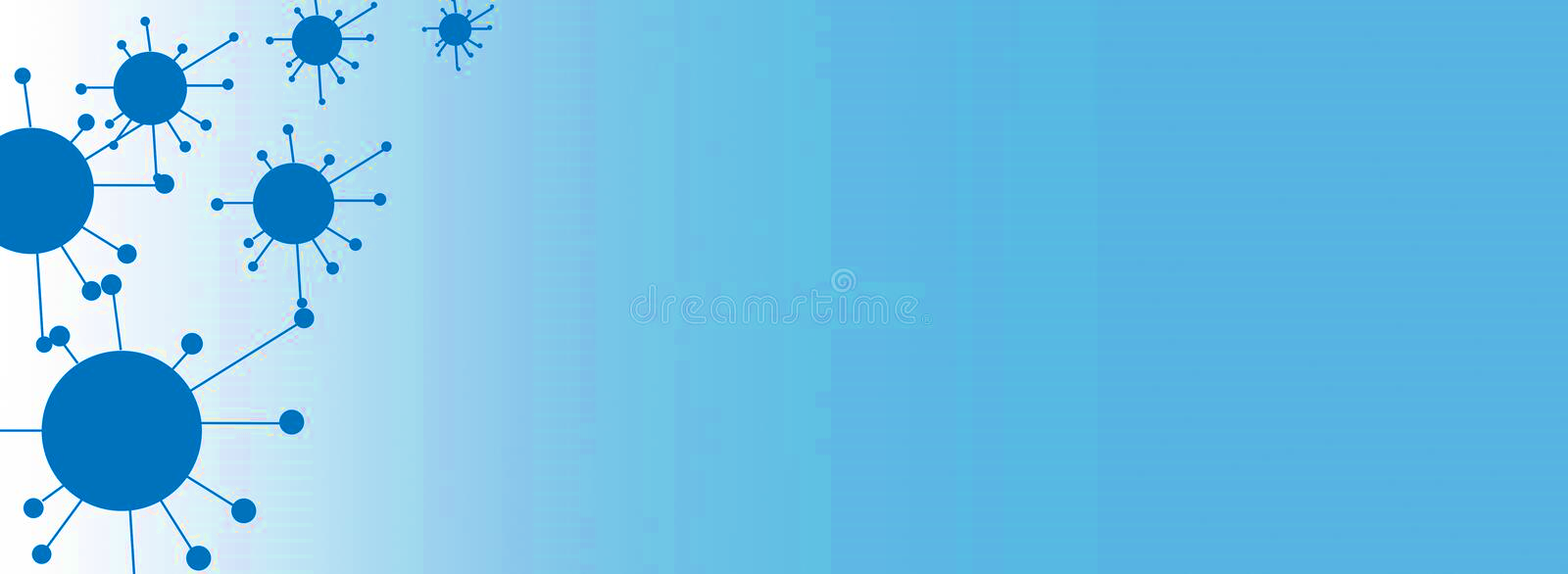 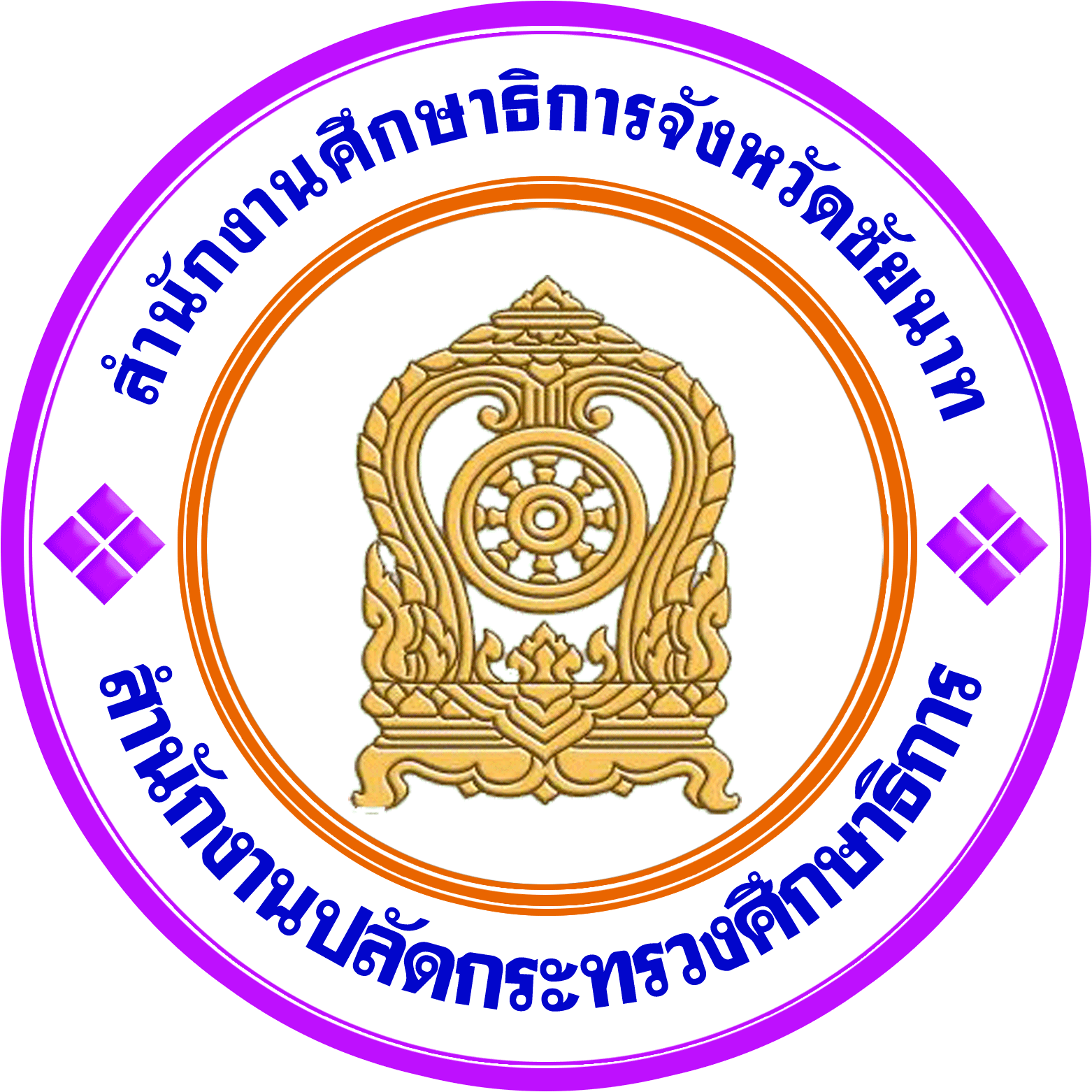 สำนักงานศึกษาธิการจังหวัดชัยนาท
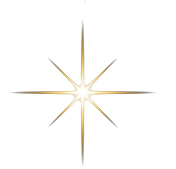 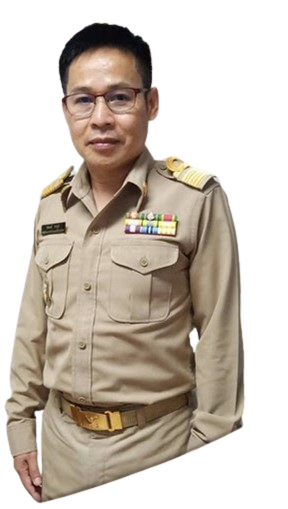 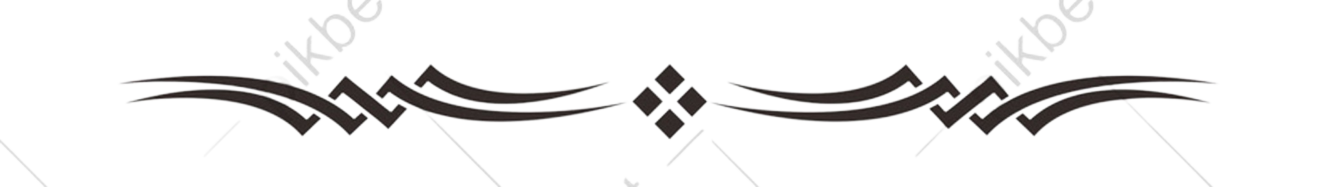 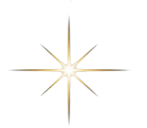 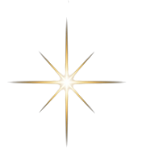 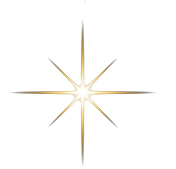 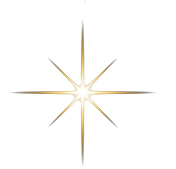 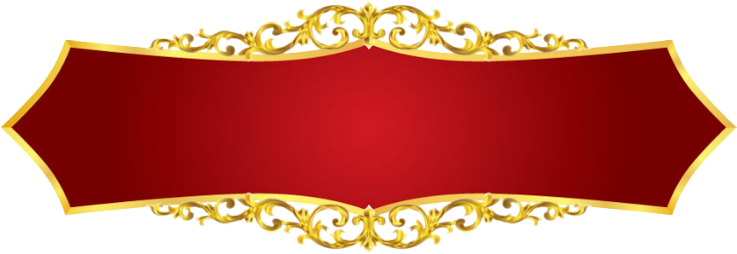 นายประยงค์  สารภูมิ
ผู้อำนวยการ สพป.ชัยนาท
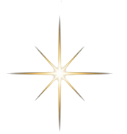 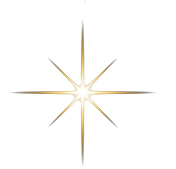 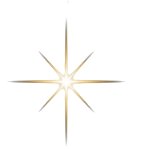 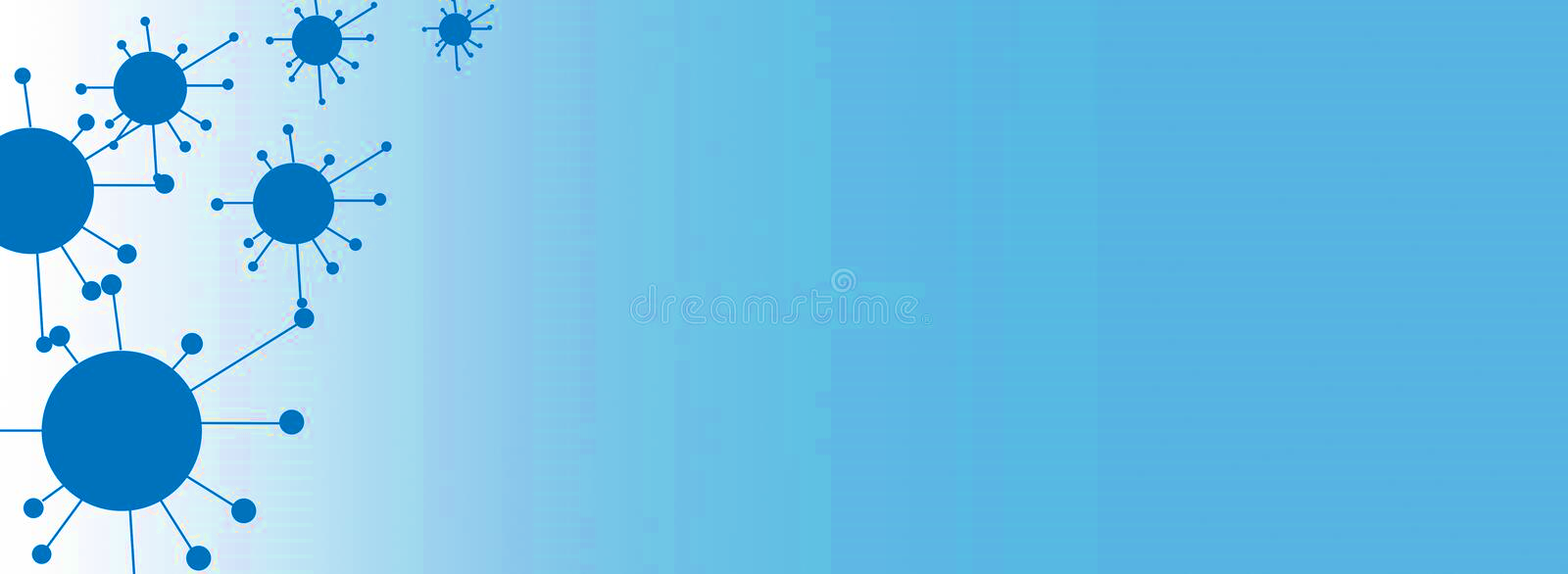 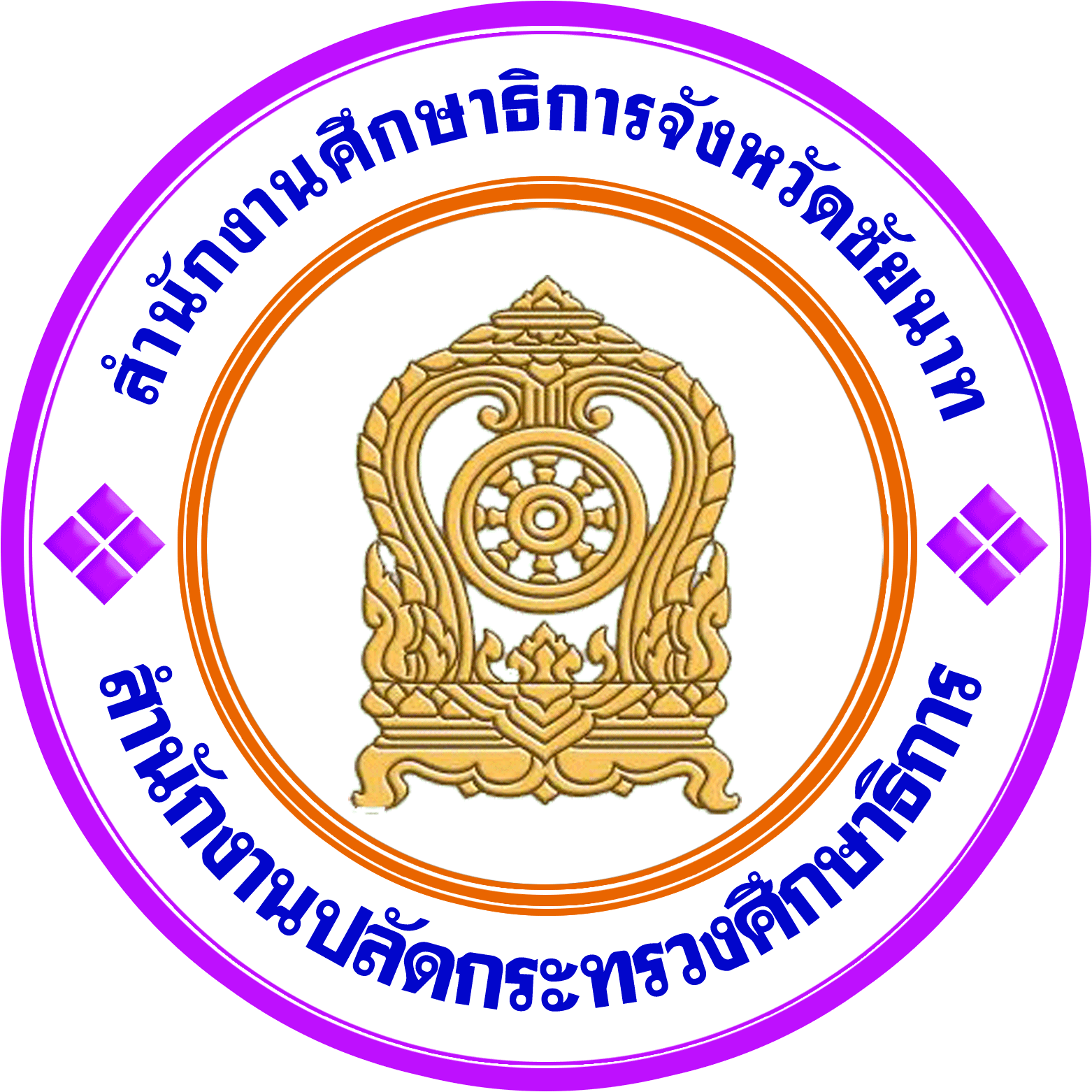 สำนักงานศึกษาธิการจังหวัดชัยนาท
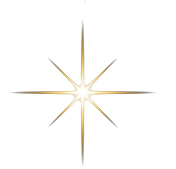 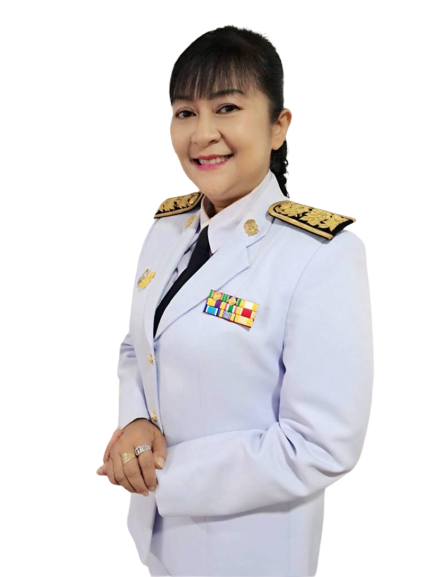 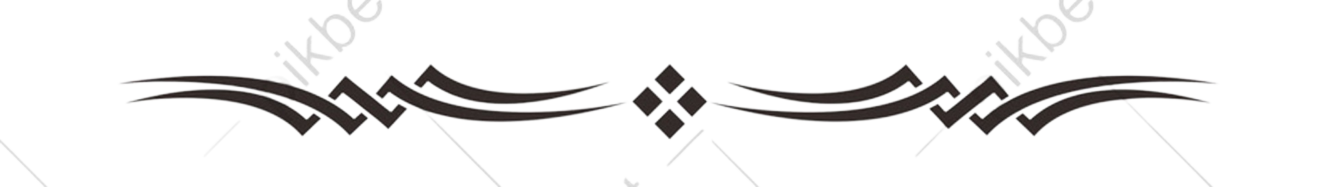 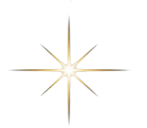 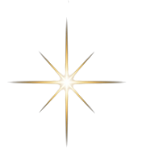 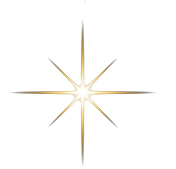 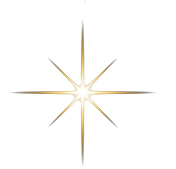 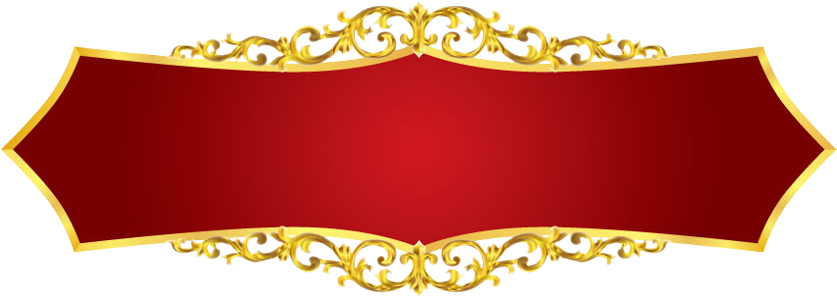 นางนัยนา  จันทา
รองผู้อำนวยการ.สพม.อุทัยธานี ชัยนาท
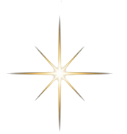 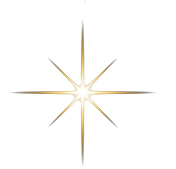 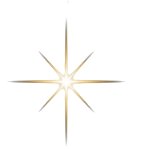 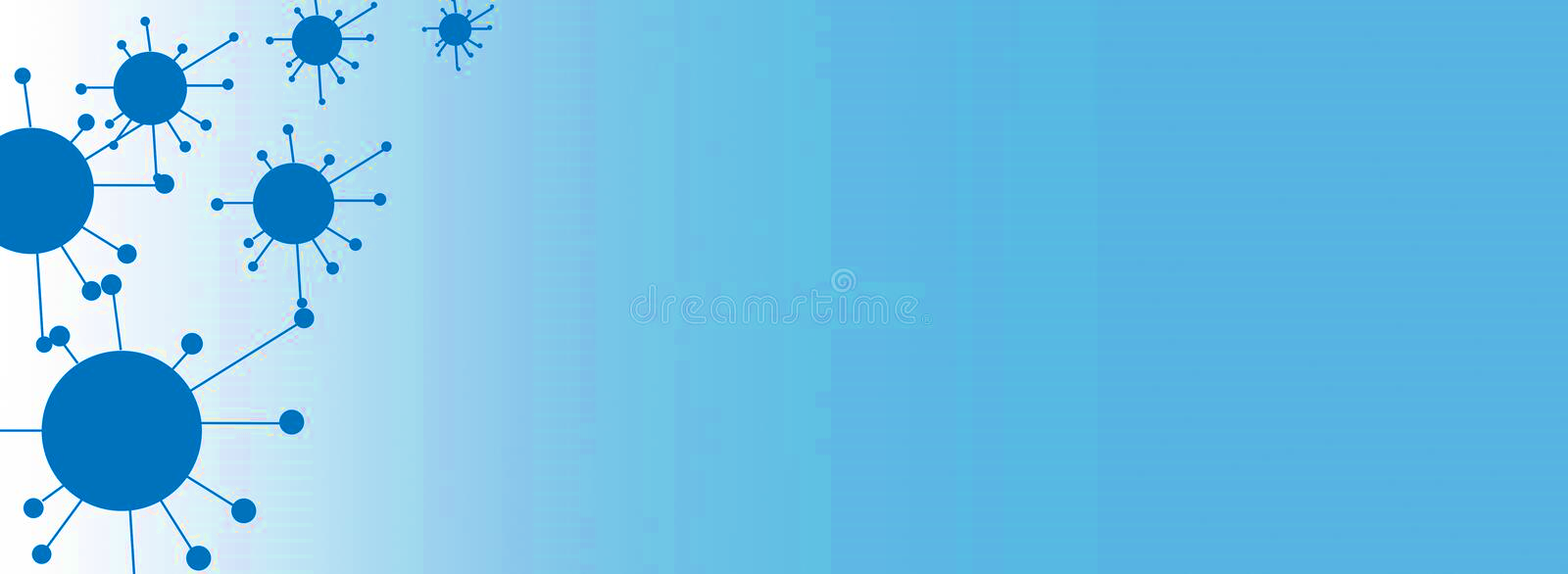 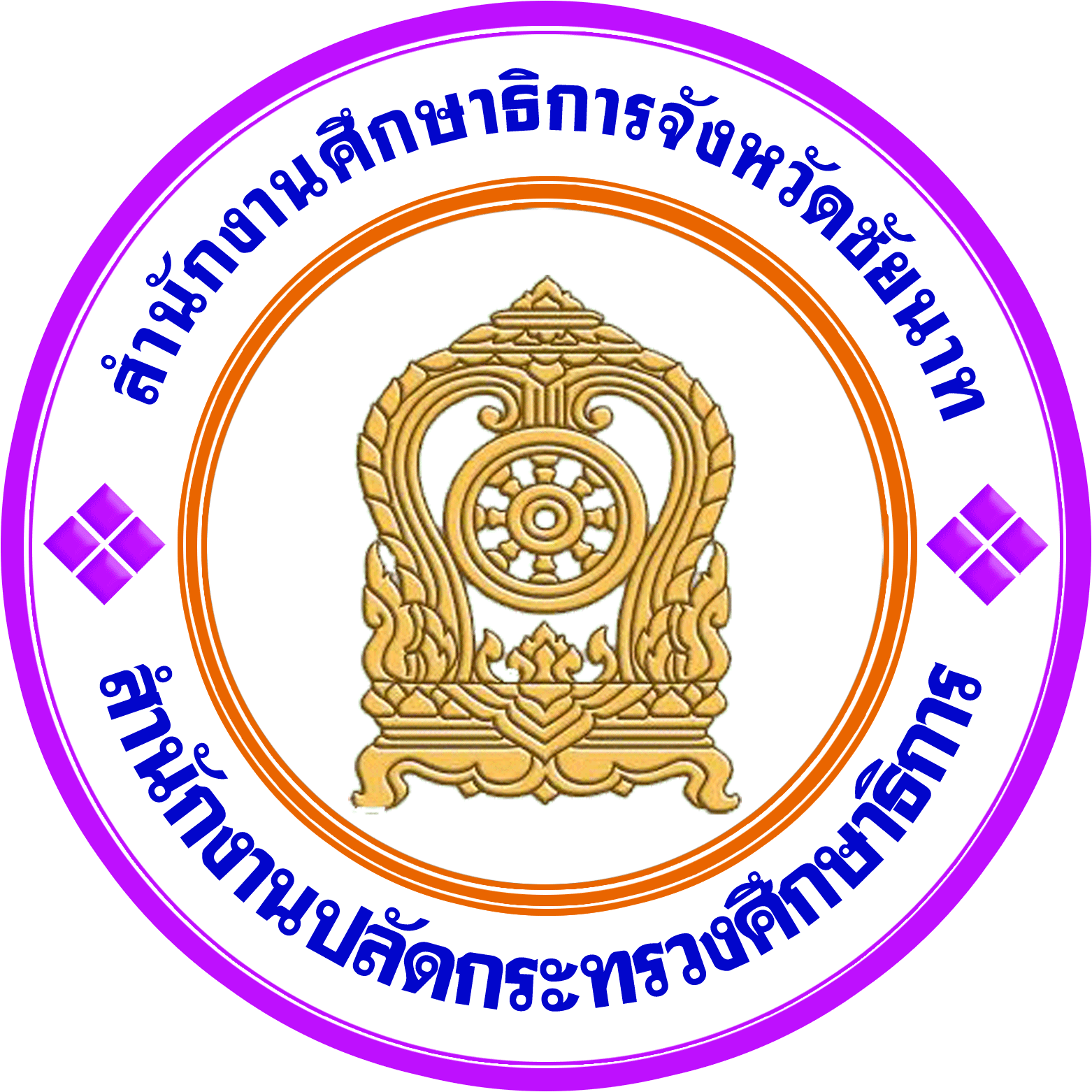 สำนักงานศึกษาธิการจังหวัดชัยนาท
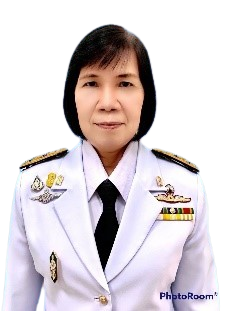 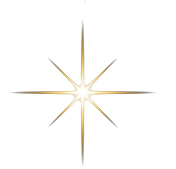 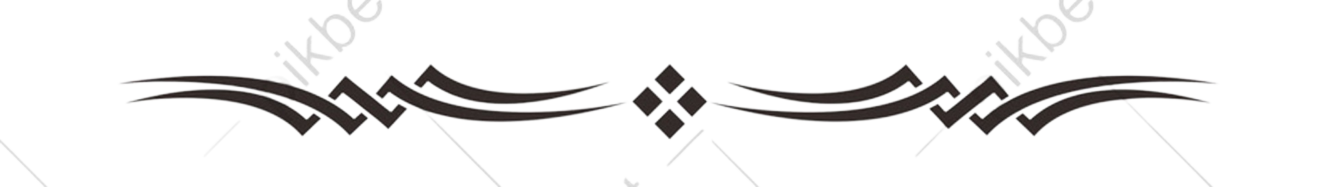 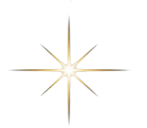 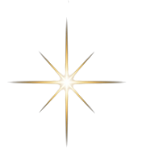 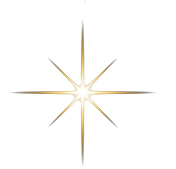 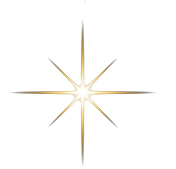 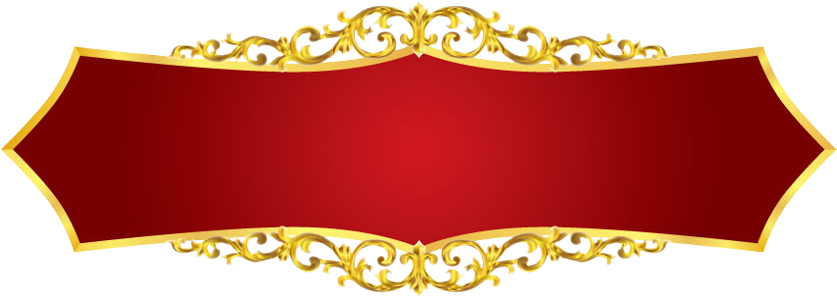 นางอุทัยวรรณ แก้วเขียว
รองผอ.สนง.กศน.ชัยนาท
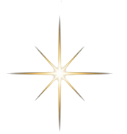 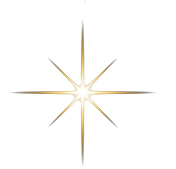 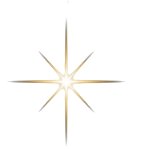 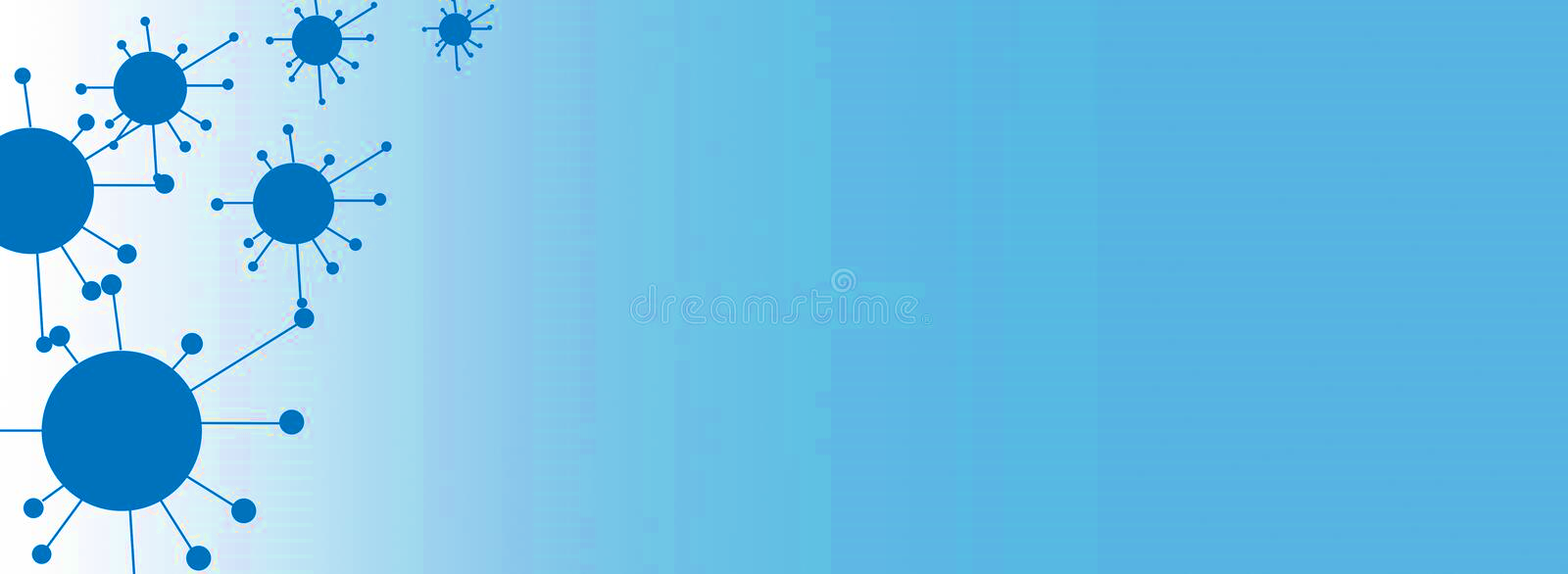 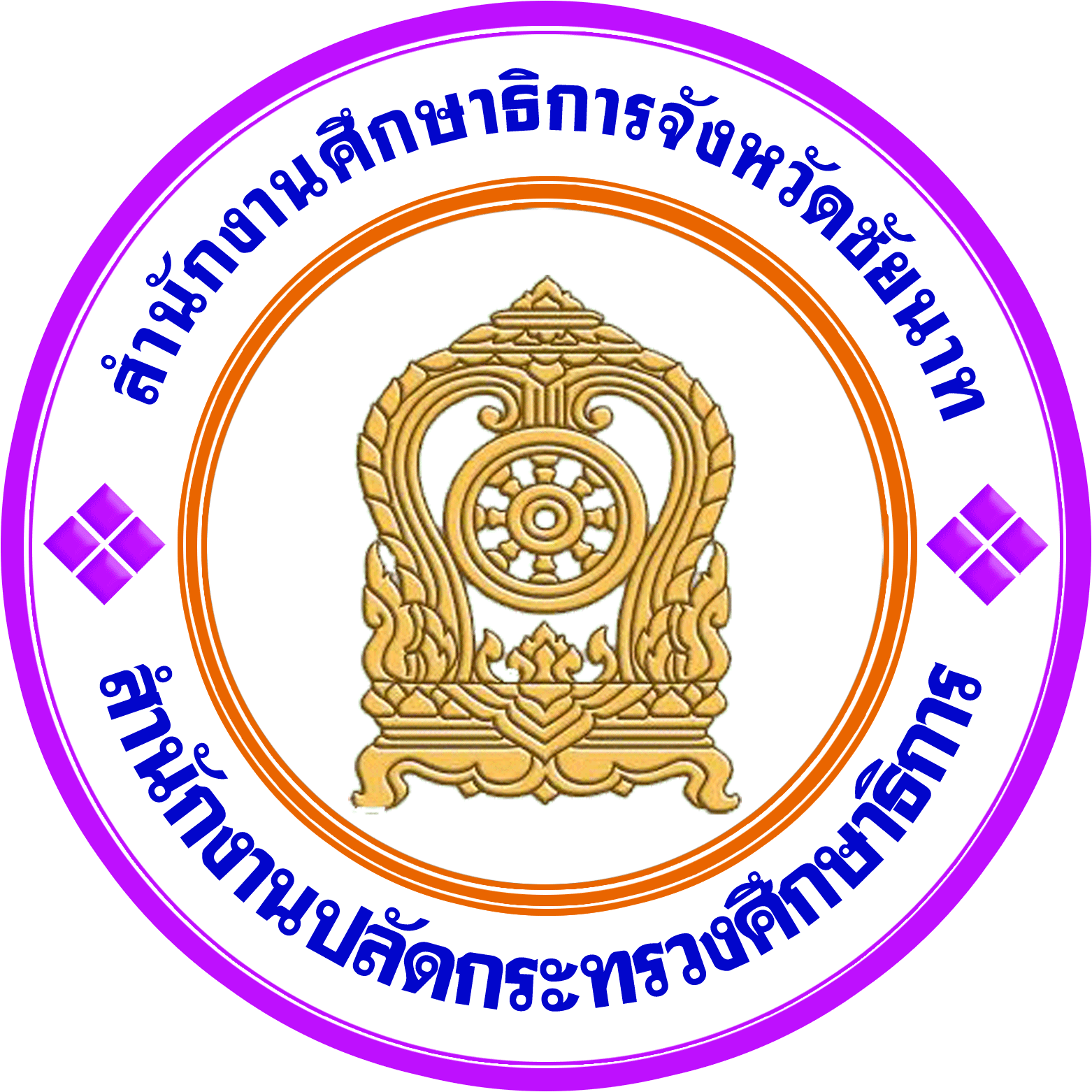 สำนักงานศึกษาธิการจังหวัดชัยนาท
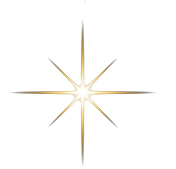 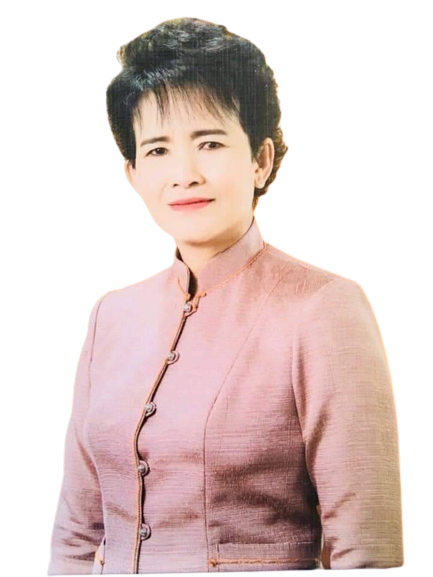 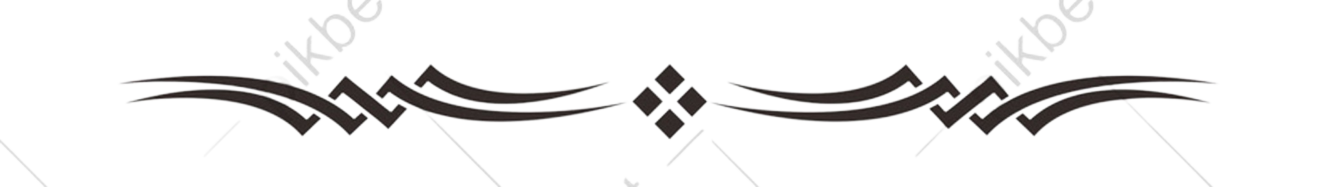 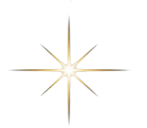 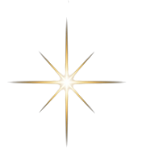 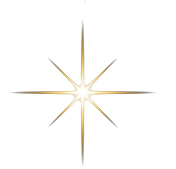 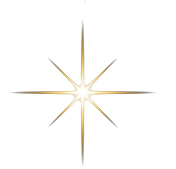 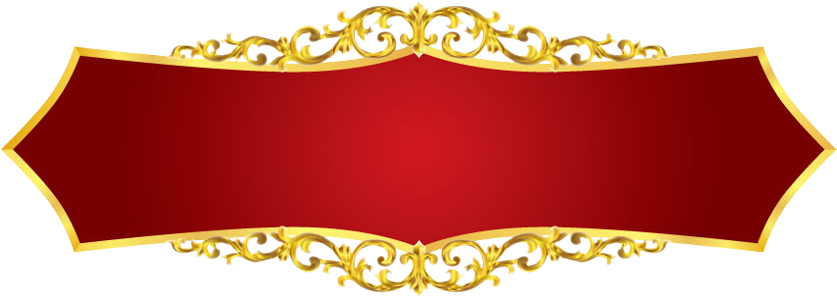 ดร.กิตติยา กิตติรัตนสุนทร
ประธาน ปสกช.ชัยนาท
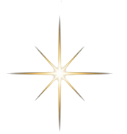 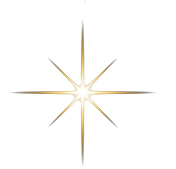 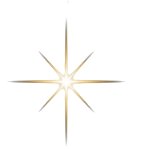 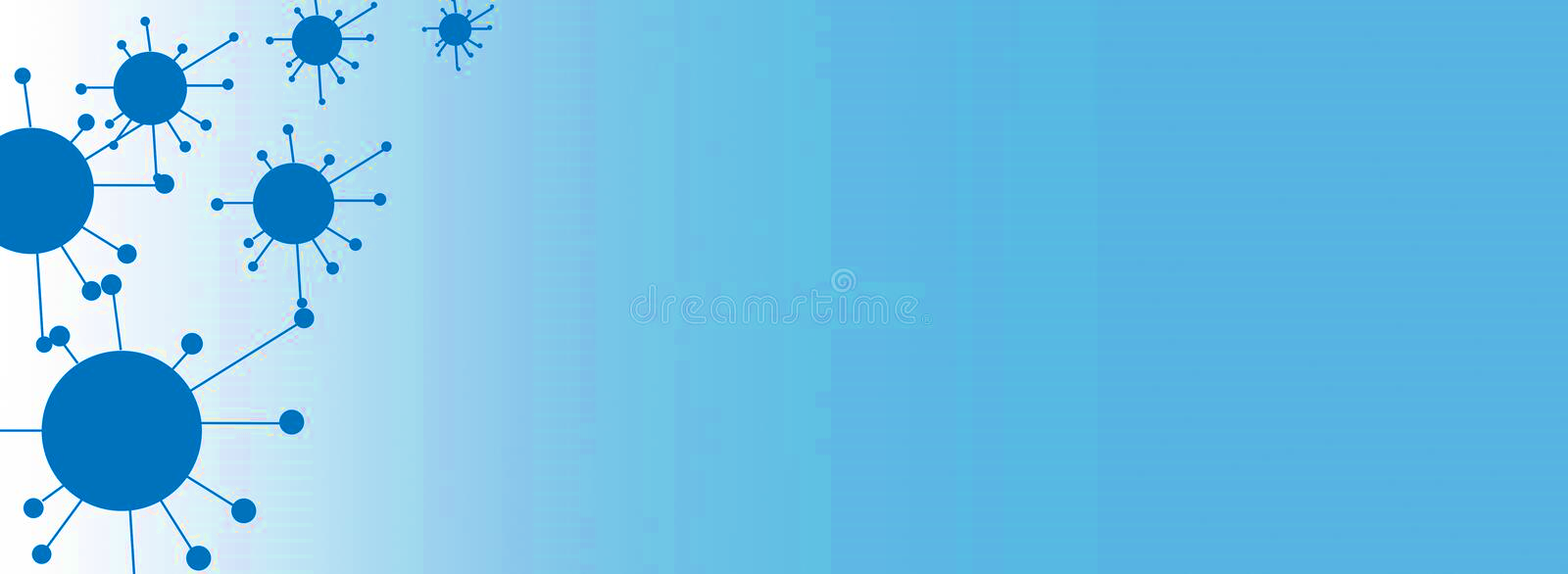 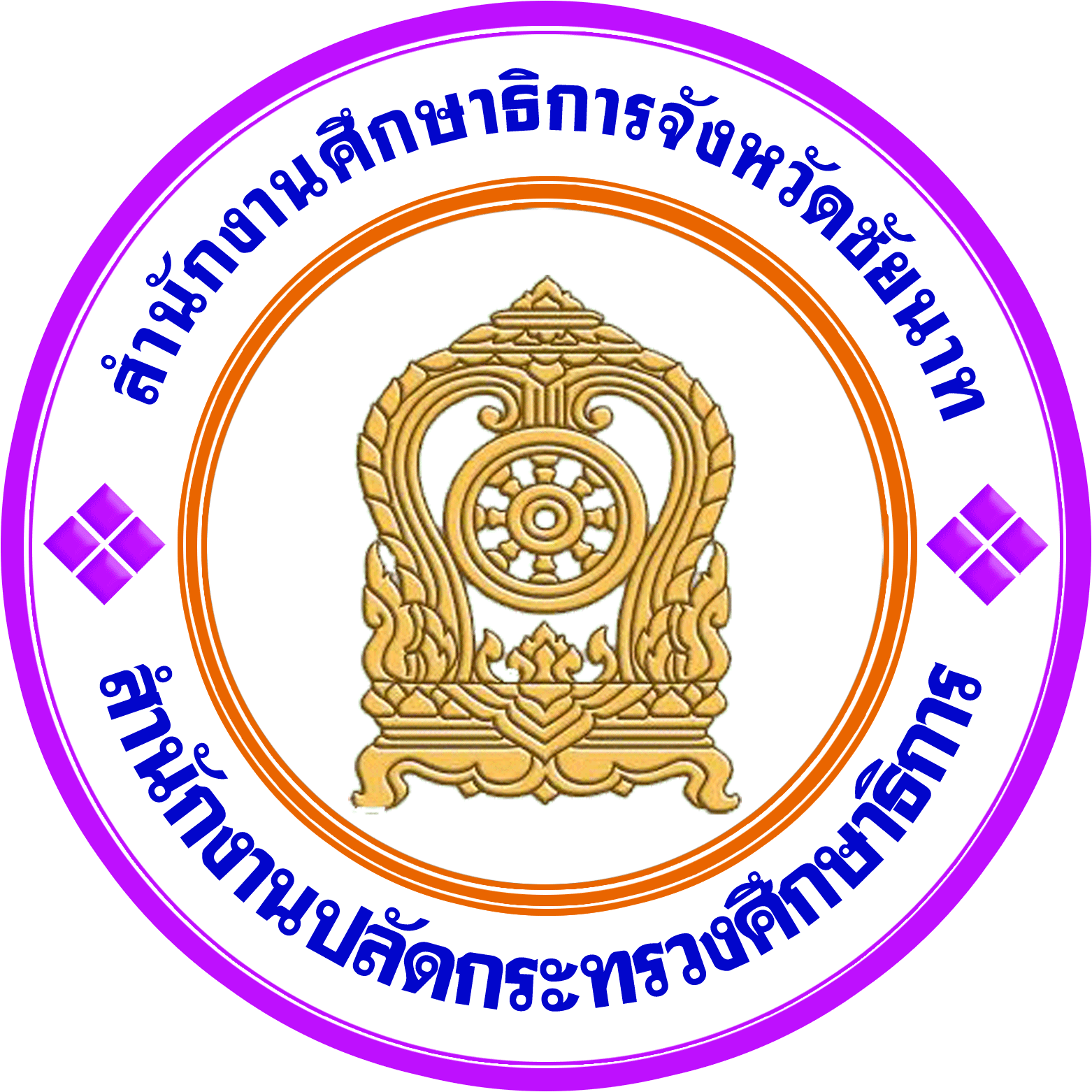 สำนักงานศึกษาธิการจังหวัดชัยนาท
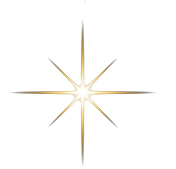 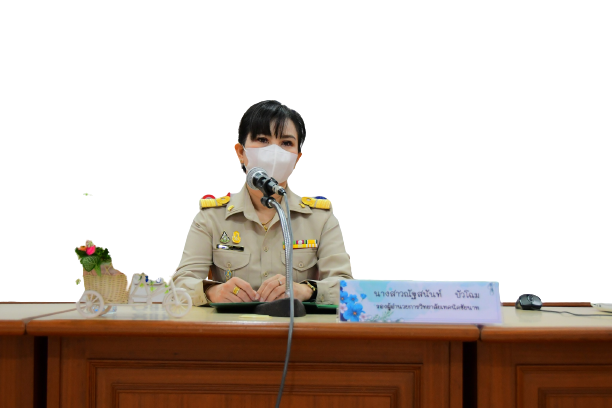 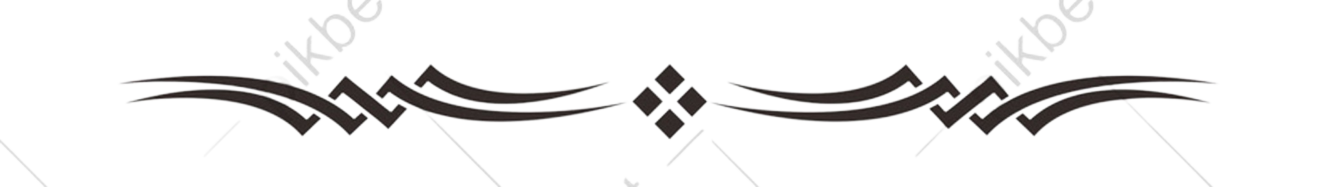 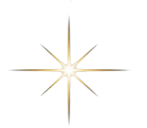 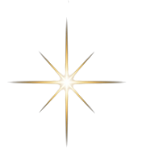 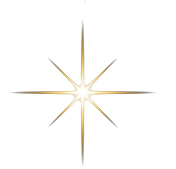 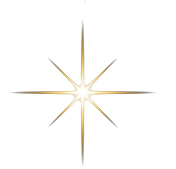 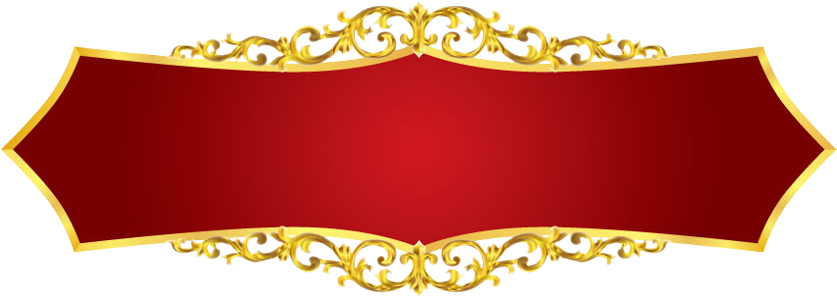 นางสาวณัฐสนันท์  บัวโฉม
ผู้แทนคณะกรรมการอาชีวศึกษาจังหวัดชัยนาท
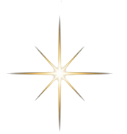 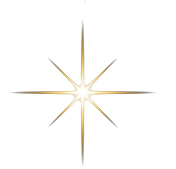 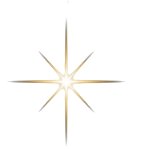 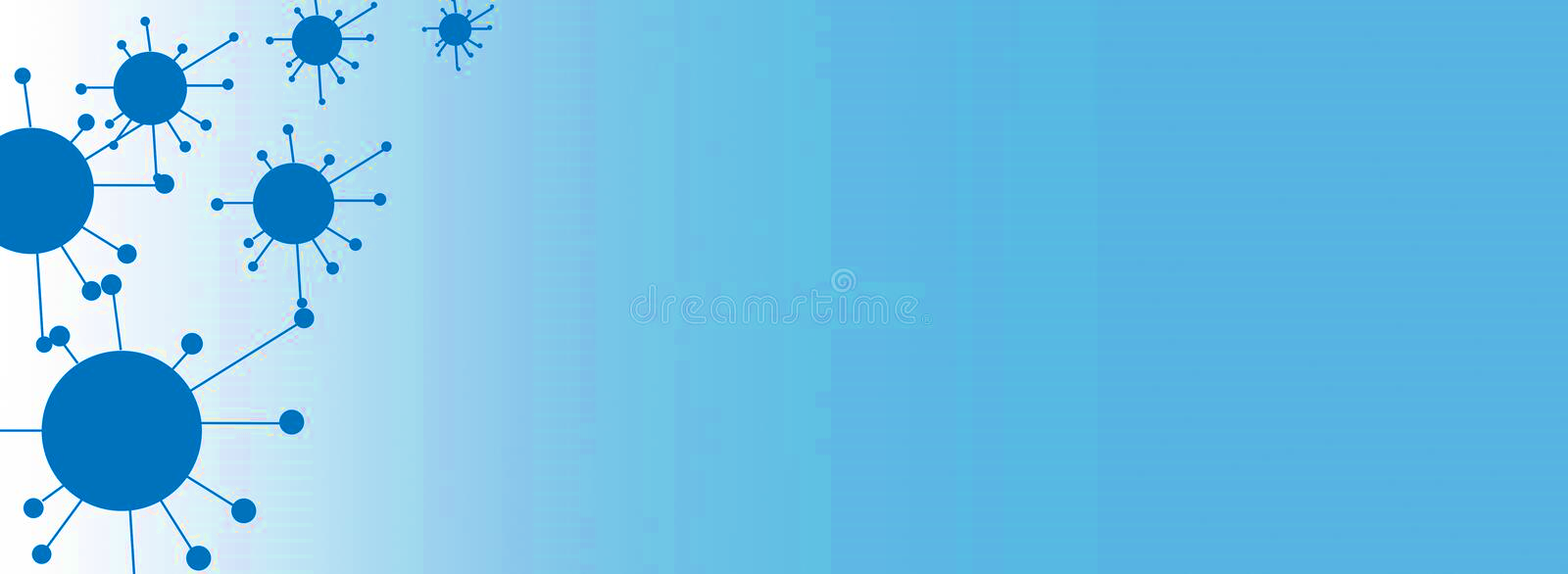 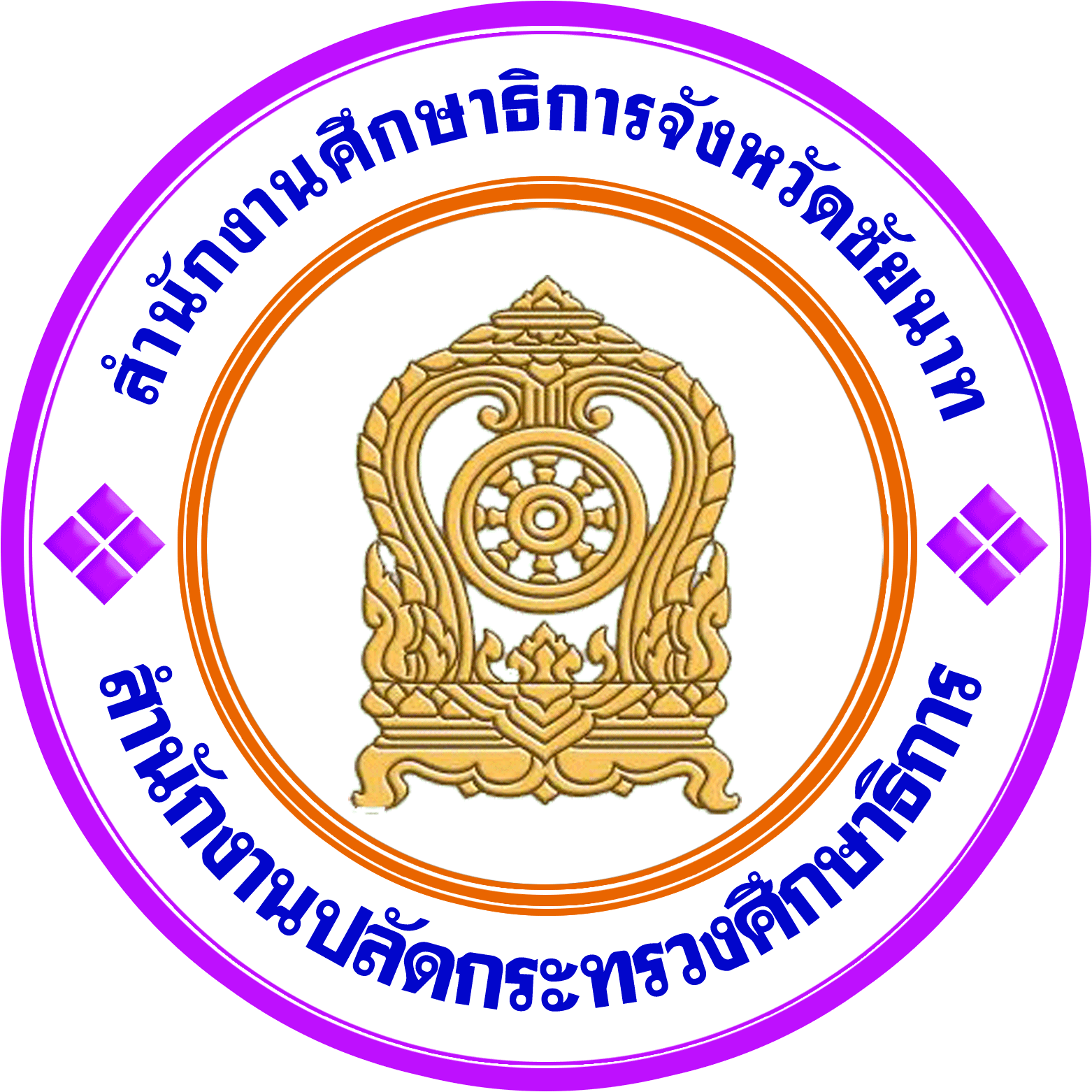 สำนักงานศึกษาธิการจังหวัดชัยนาท
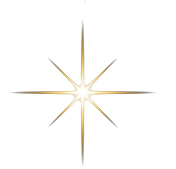 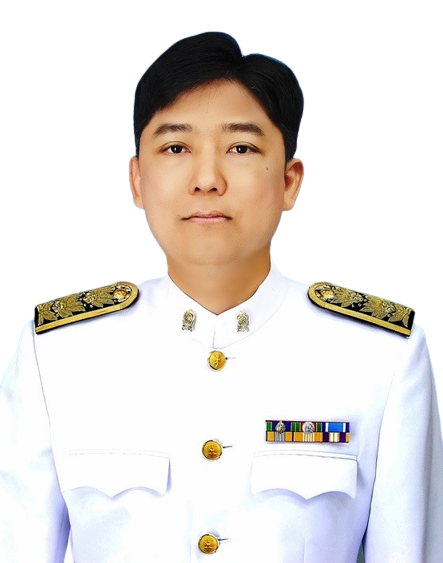 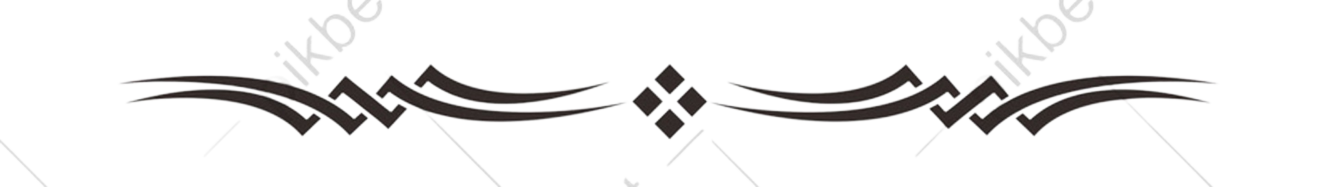 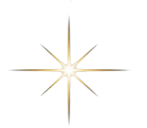 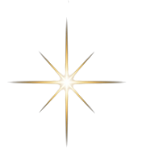 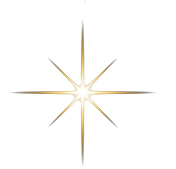 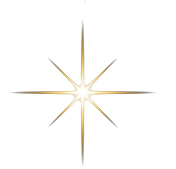 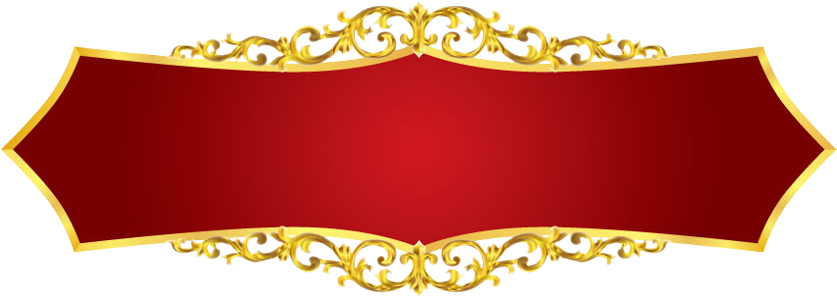 นายสมโภชน์  ตามสายลม
ผู้แทนคณะกรรมการอาชีวศึกษาจังหวัดชัยนาท
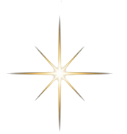 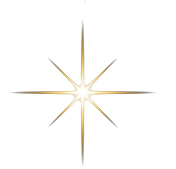 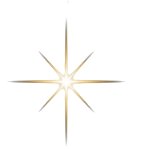 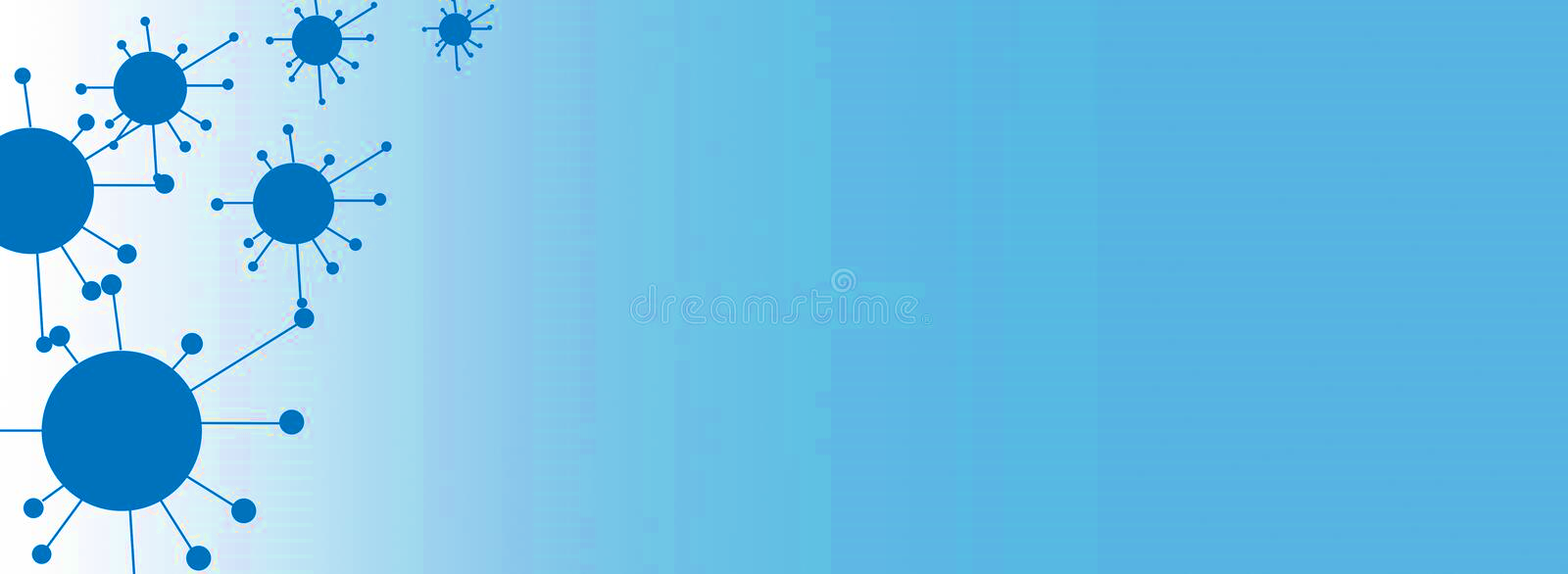 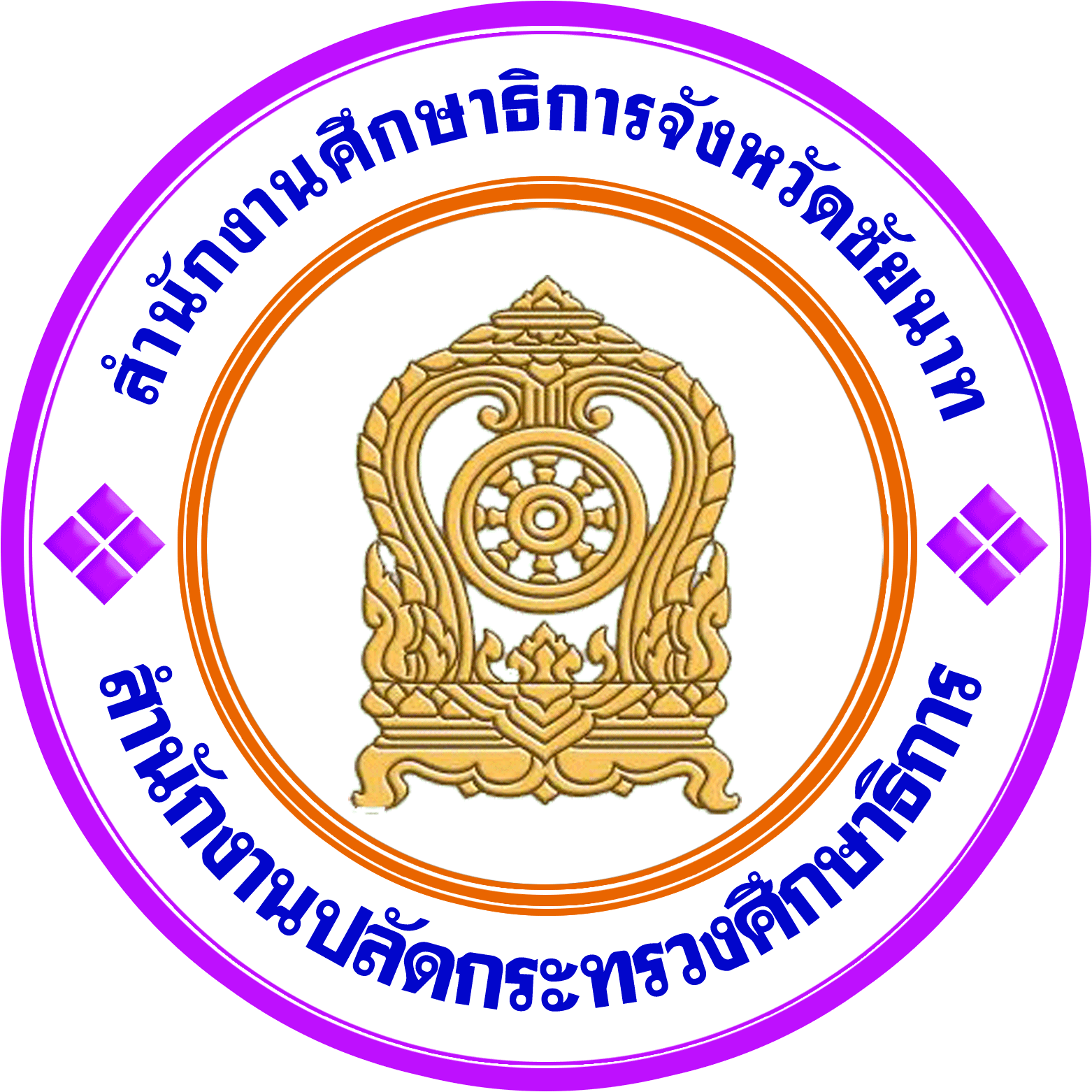 สำนักงานศึกษาธิการจังหวัดชัยนาท
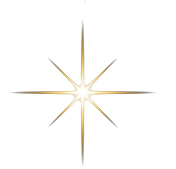 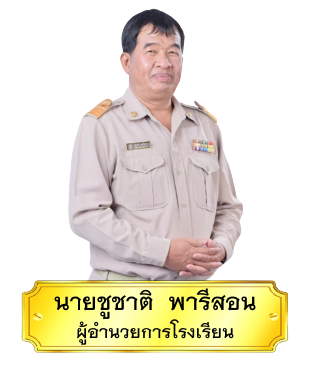 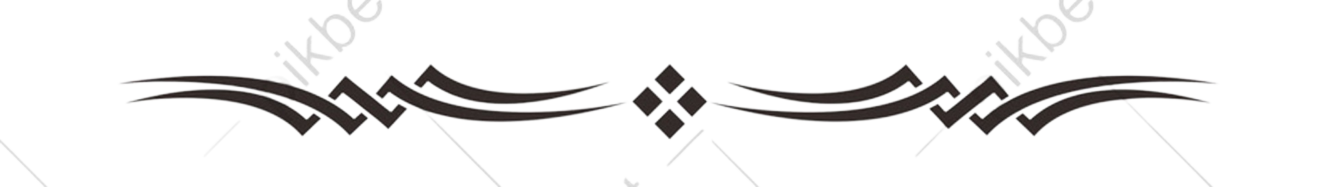 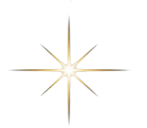 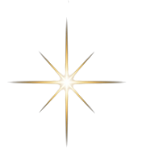 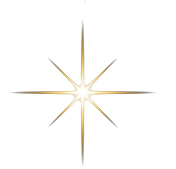 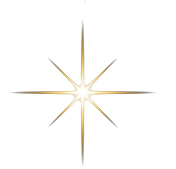 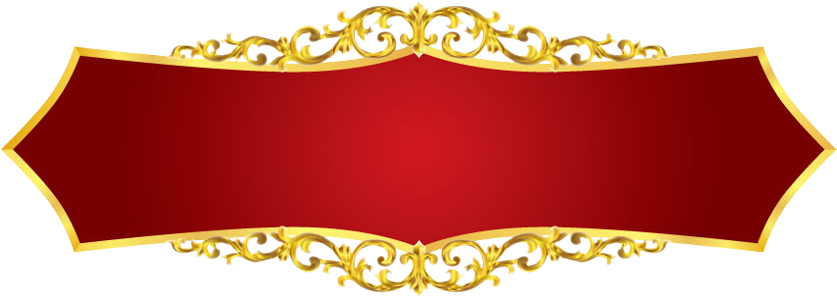 นายชูชาติ  พารีสอน
ผู้อำนวยการโรงเรียนชัยนาทพิทยาคม
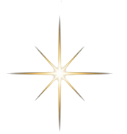 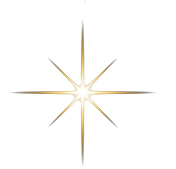 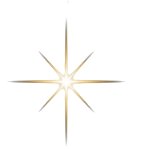 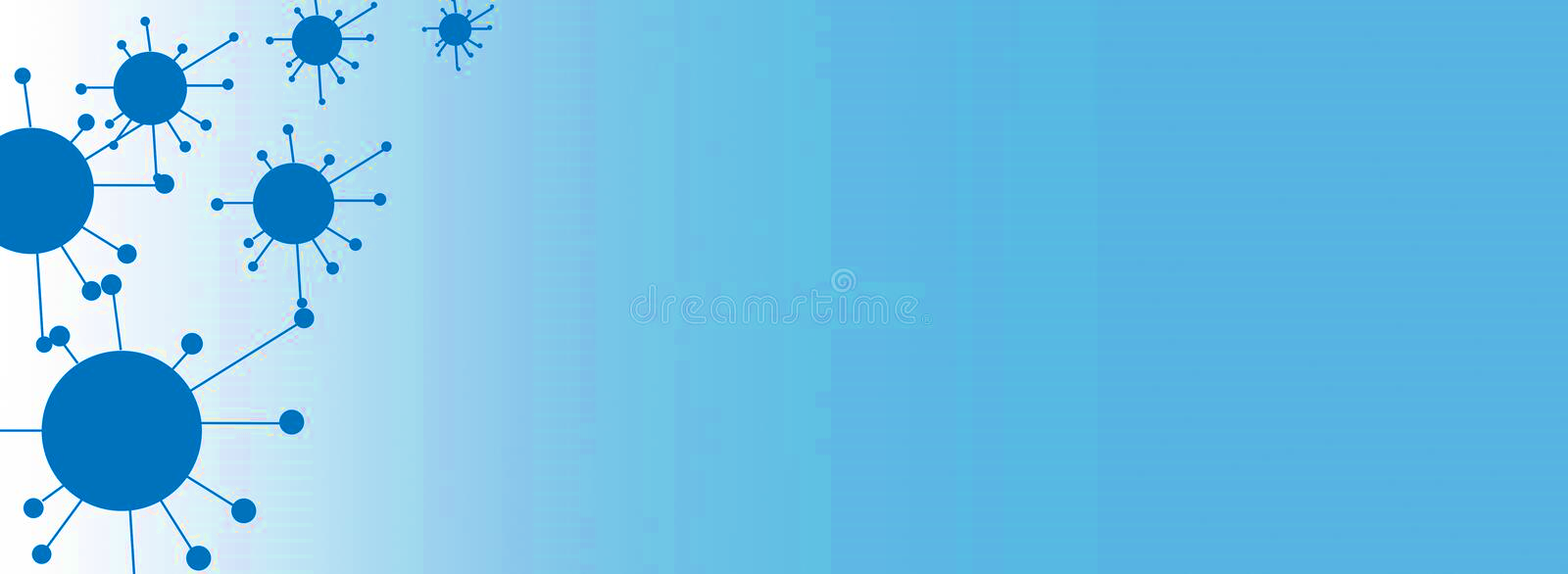 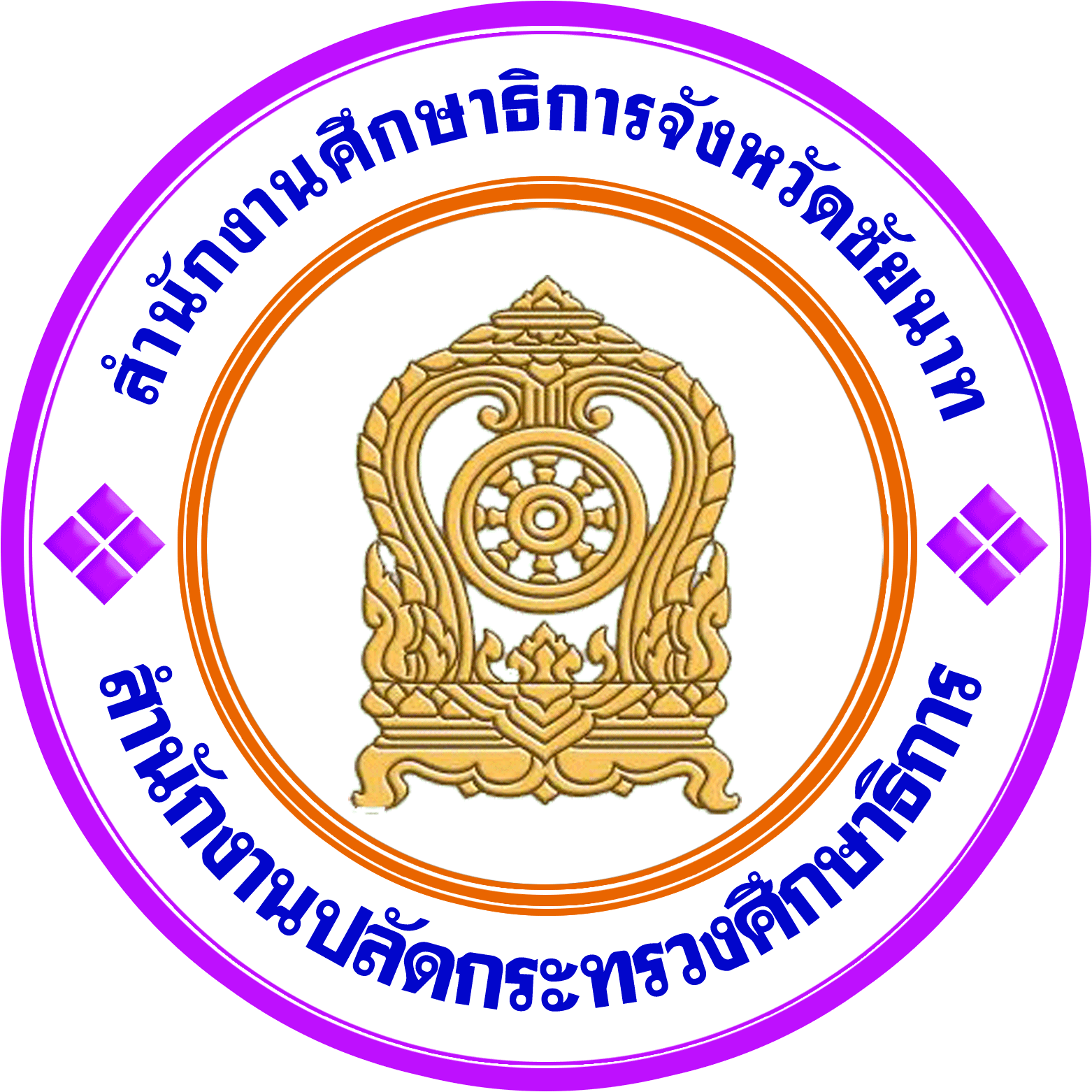 สำนักงานศึกษาธิการจังหวัดชัยนาท
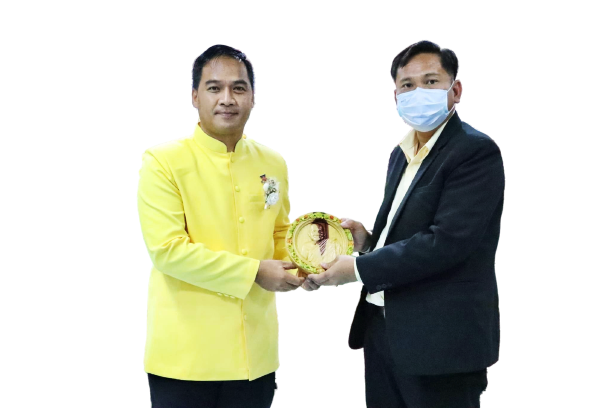 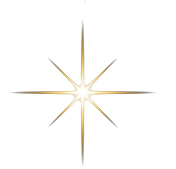 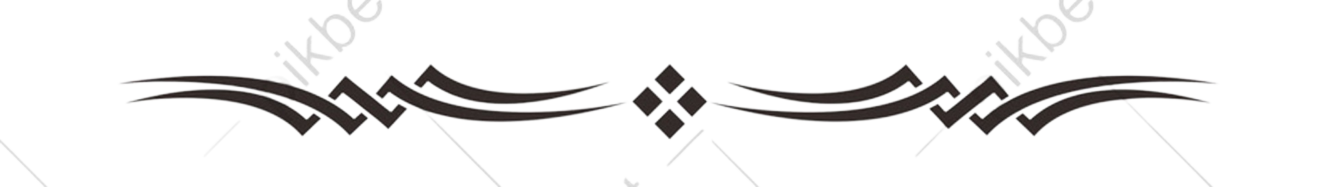 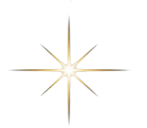 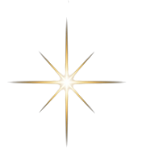 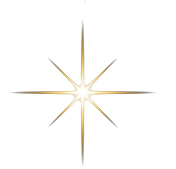 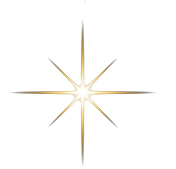 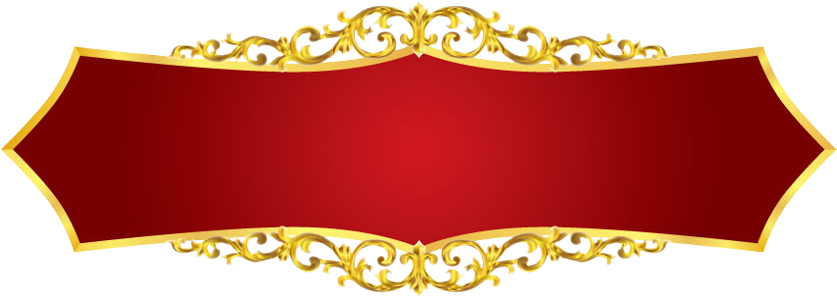 นายจีรศักดิ์  ใจแสน
ผู้อำนวยการโรงเรียนอนุบาลชัยนาท
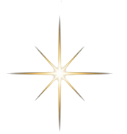 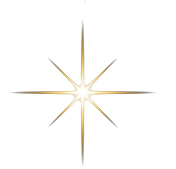 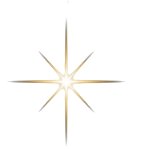 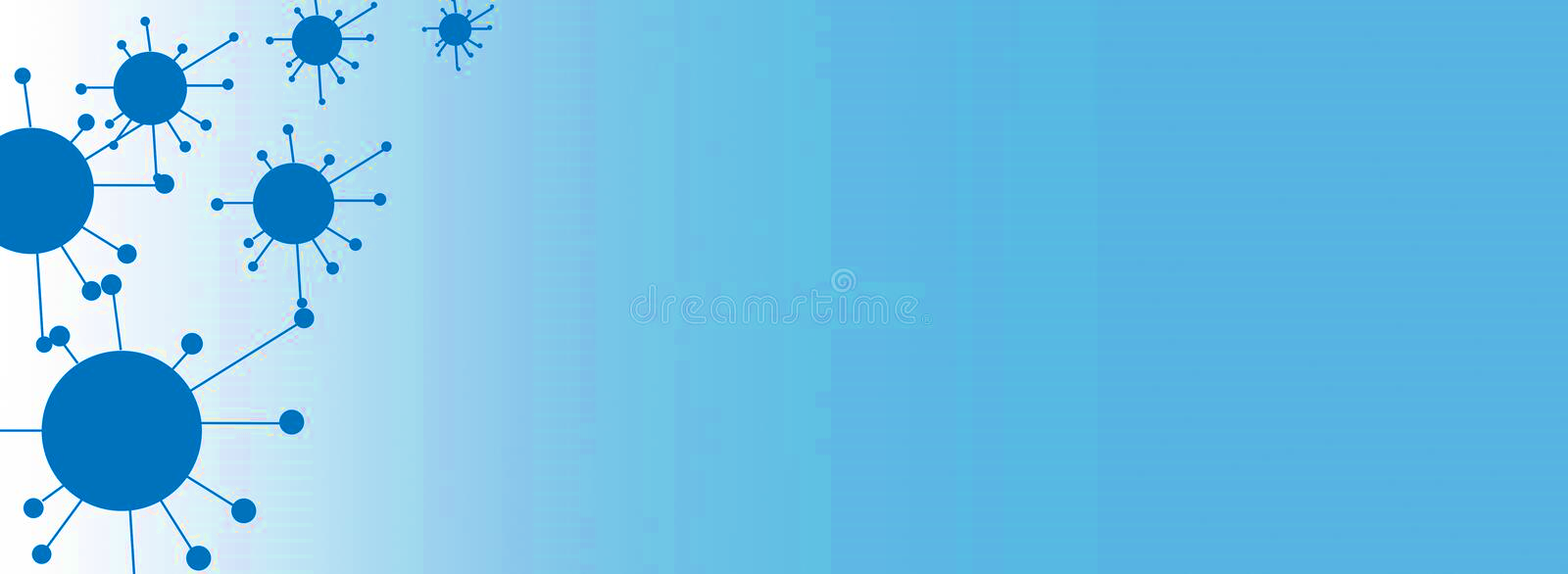 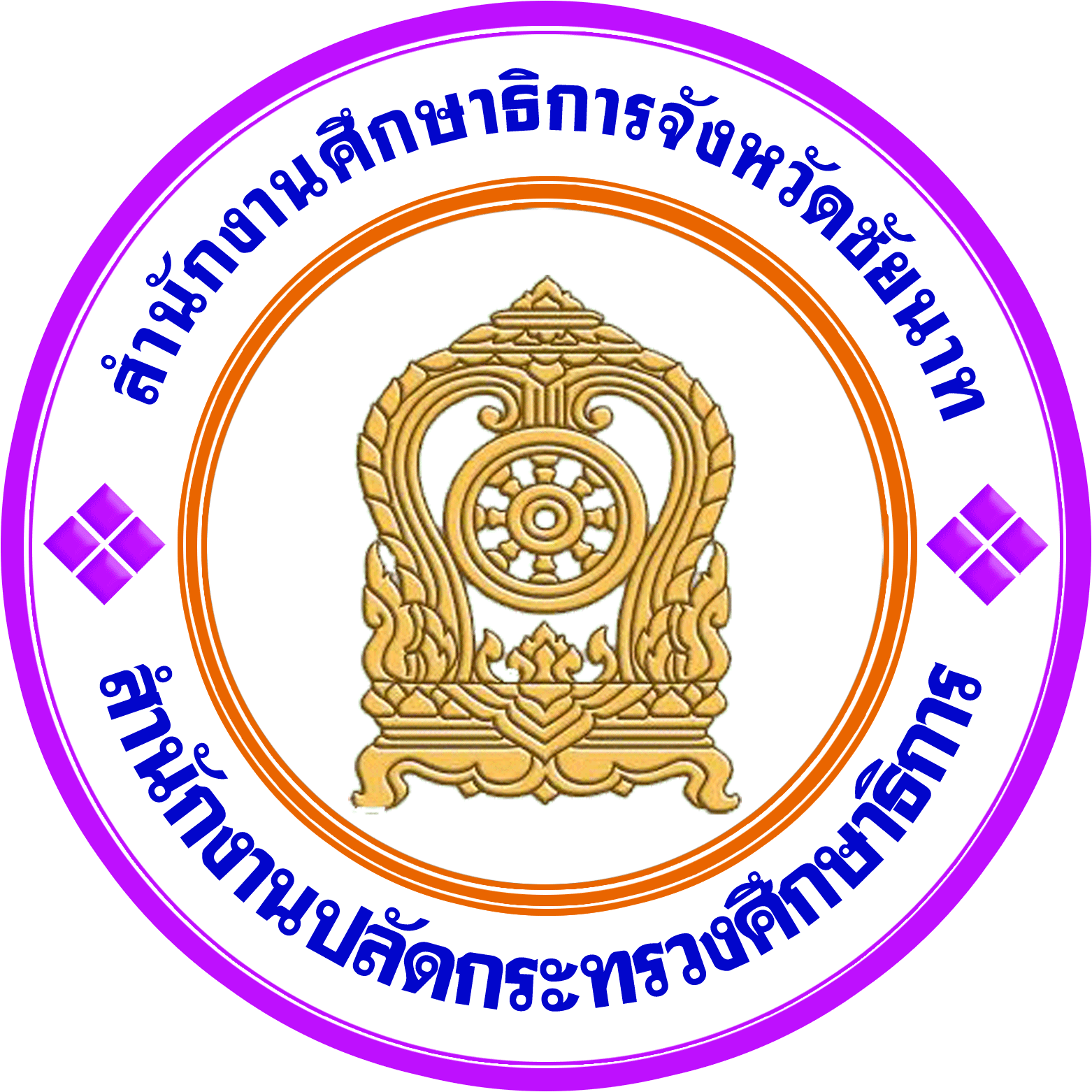 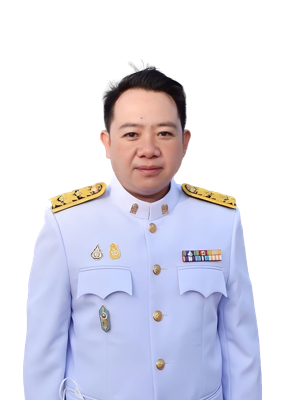 สำนักงานศึกษาธิการจังหวัดชัยนาท
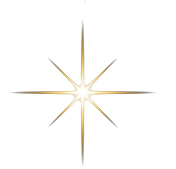 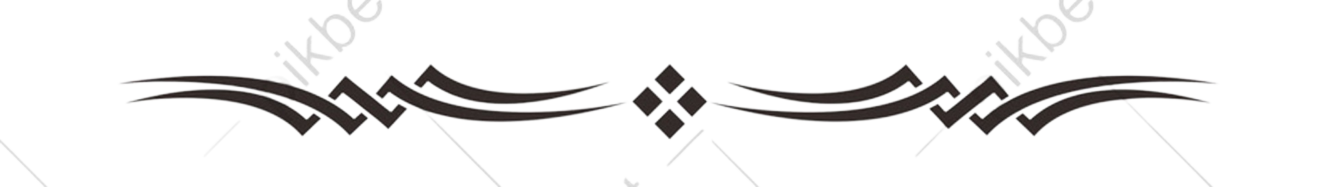 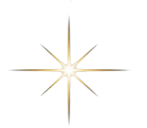 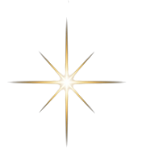 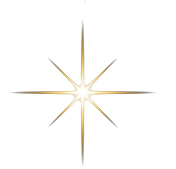 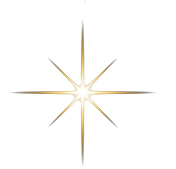 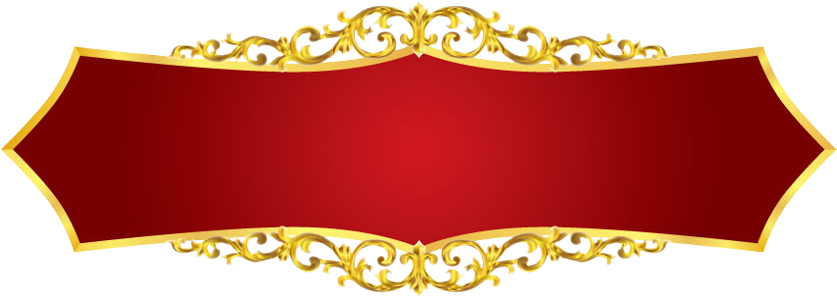 นายปรัชญา สมณะช้างเผือก
ผอ.โรงเรียนศึกษาพิเศษชัยนาท
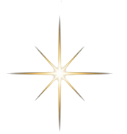 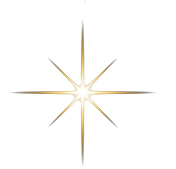 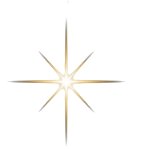 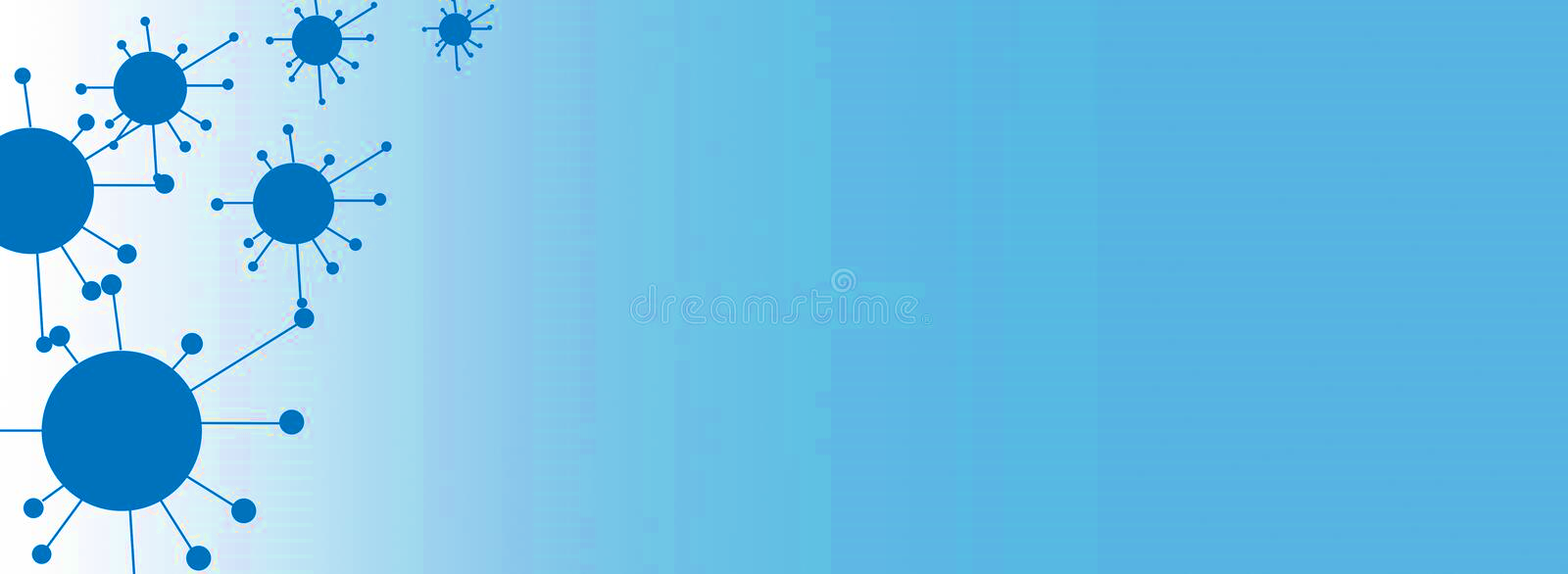 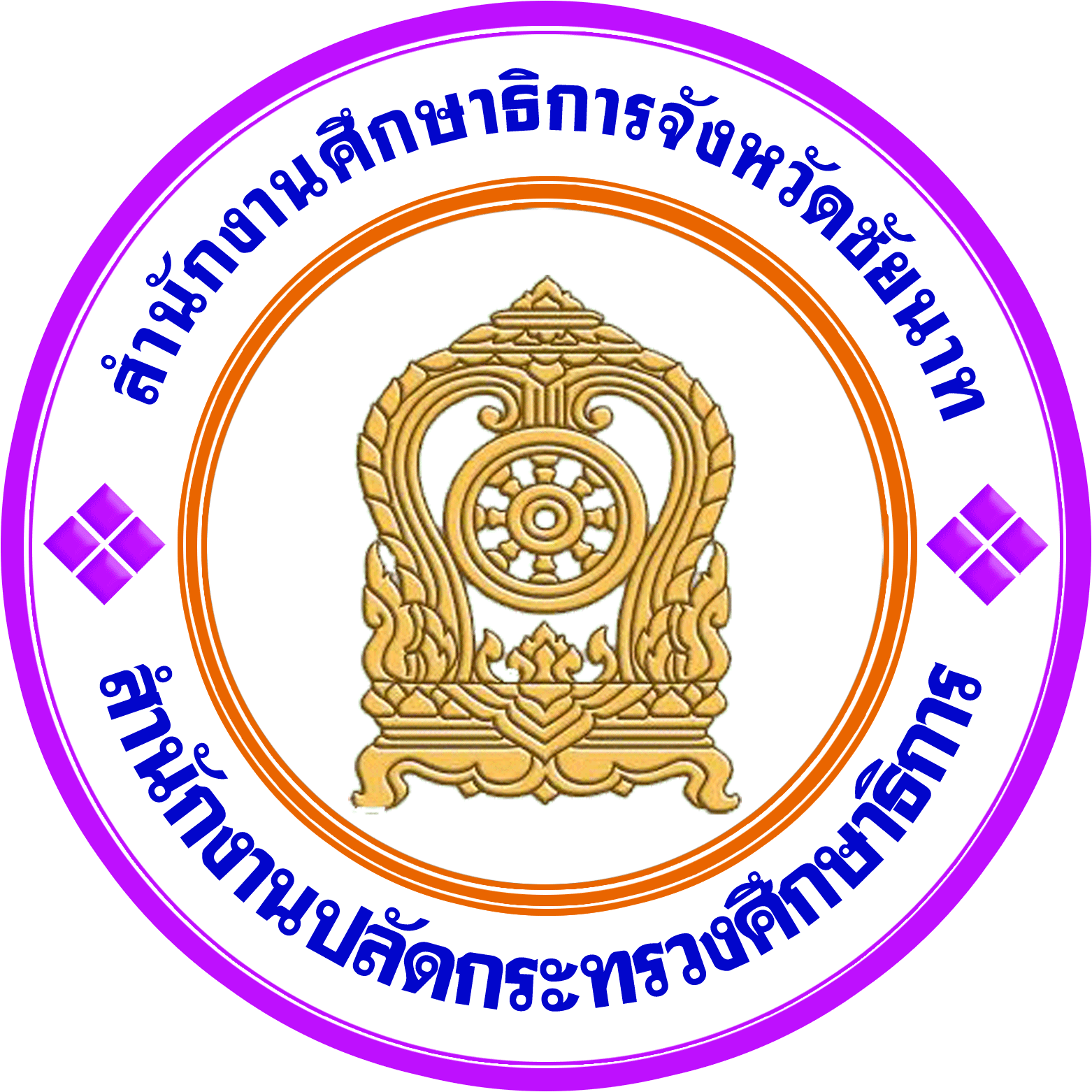 สำนักงานศึกษาธิการจังหวัดชัยนาท
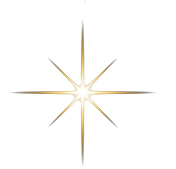 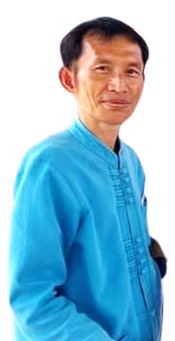 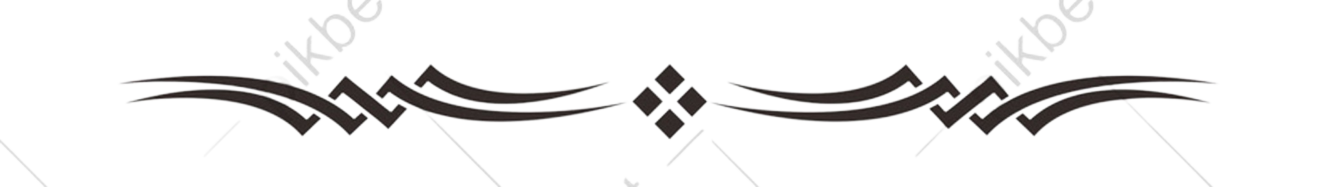 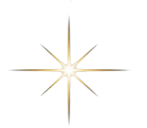 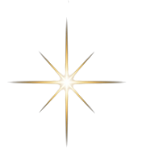 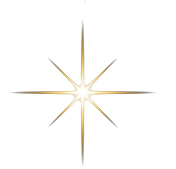 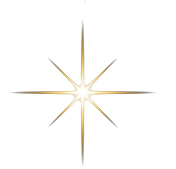 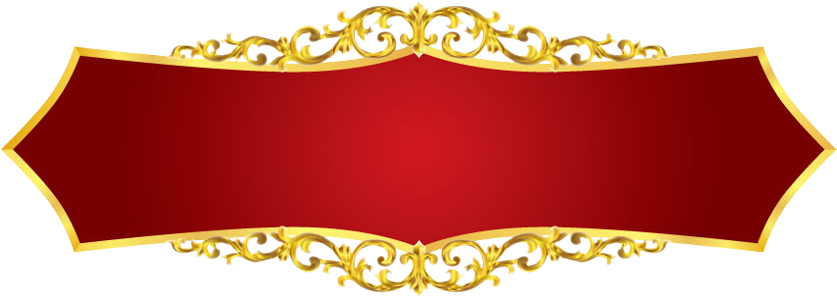 นายวีระพันธ์  สมบูรณ์ชัย
ผู้อำนวยการศูนย์การศึกษาพิเศษประจำจังหวัดชัยนาท
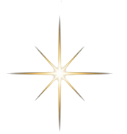 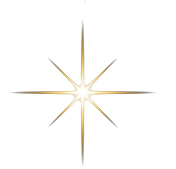 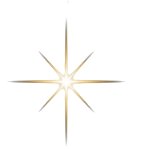 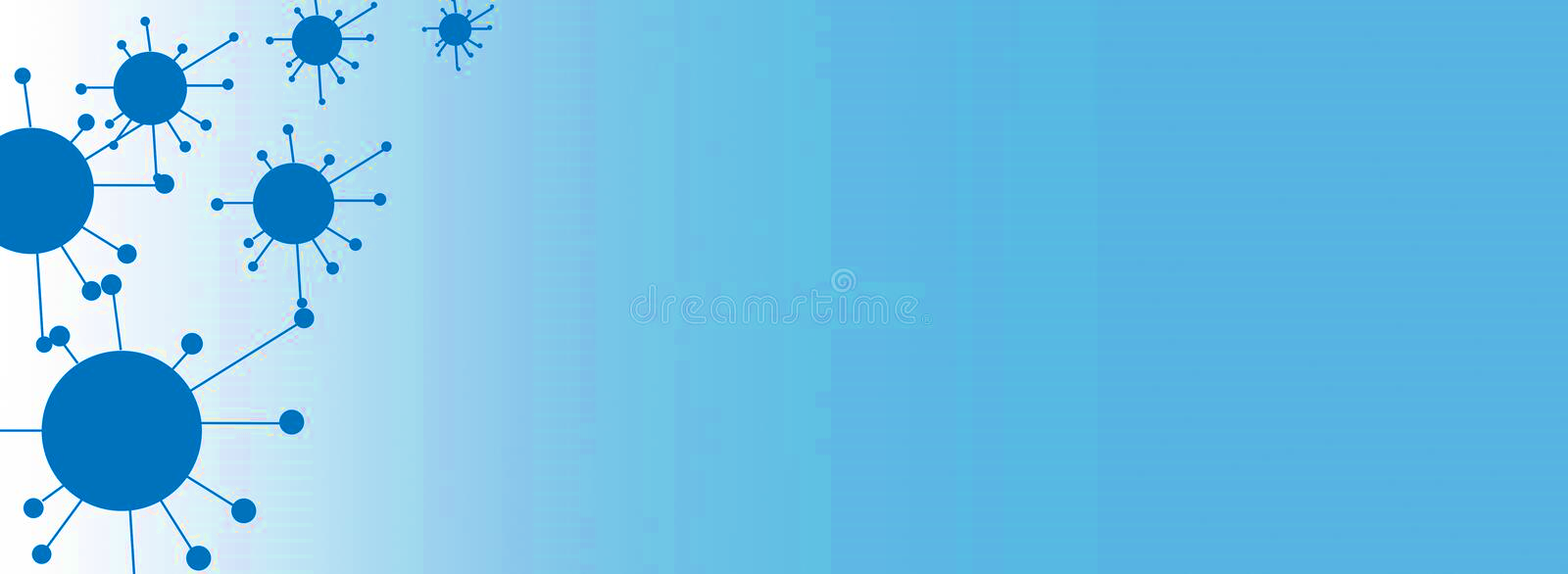 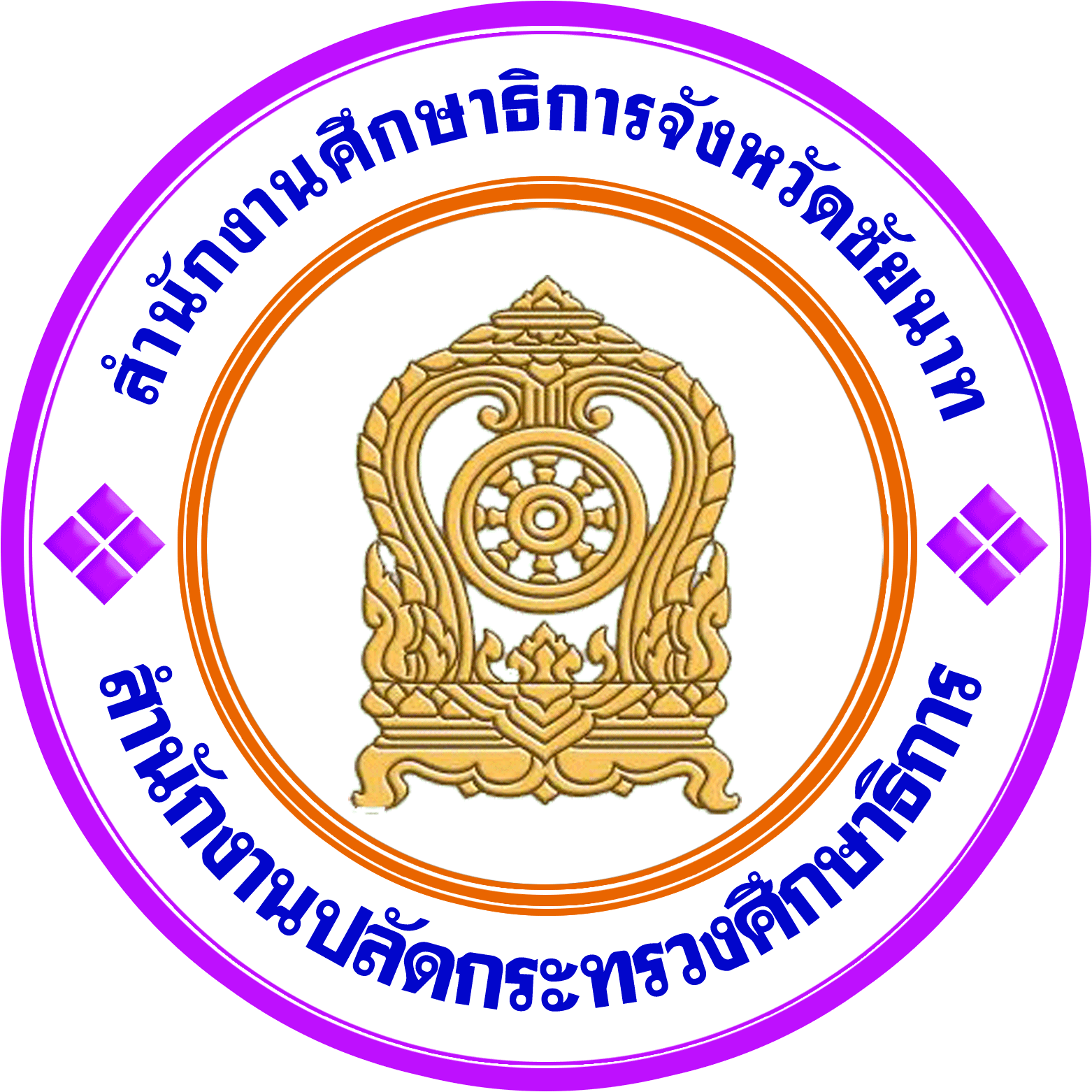 สำนักงานศึกษาธิการจังหวัดชัยนาท
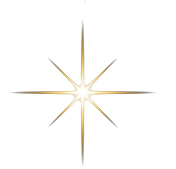 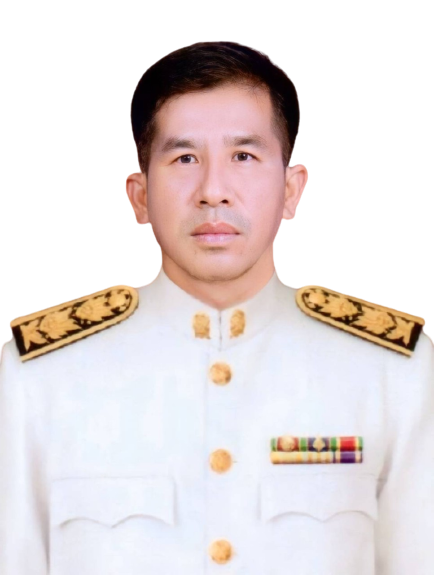 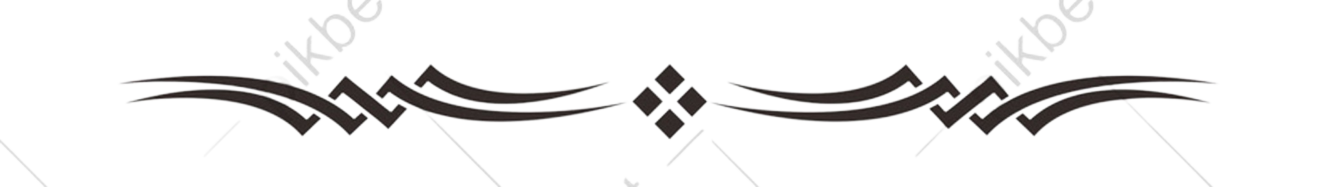 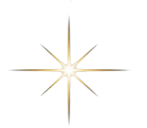 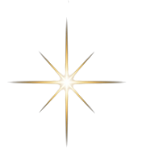 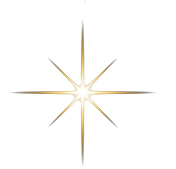 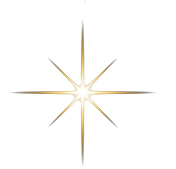 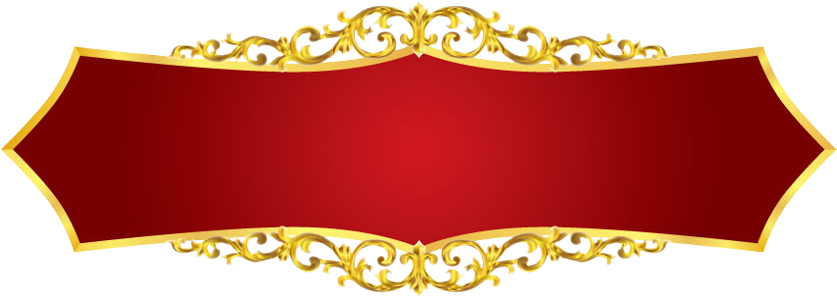 นายวรทัศน์  รุ่งเรือง
ผู้อำนวยการโรงเรียนราชประชานุเคราะห์ 46 จังหวัดชัยนาท
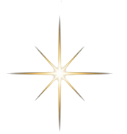 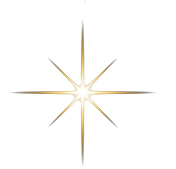 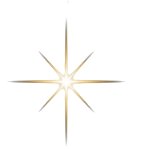 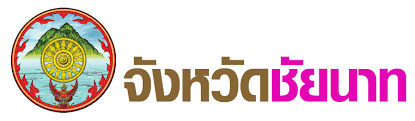 ประกอบด้วย 8 อำเภอ
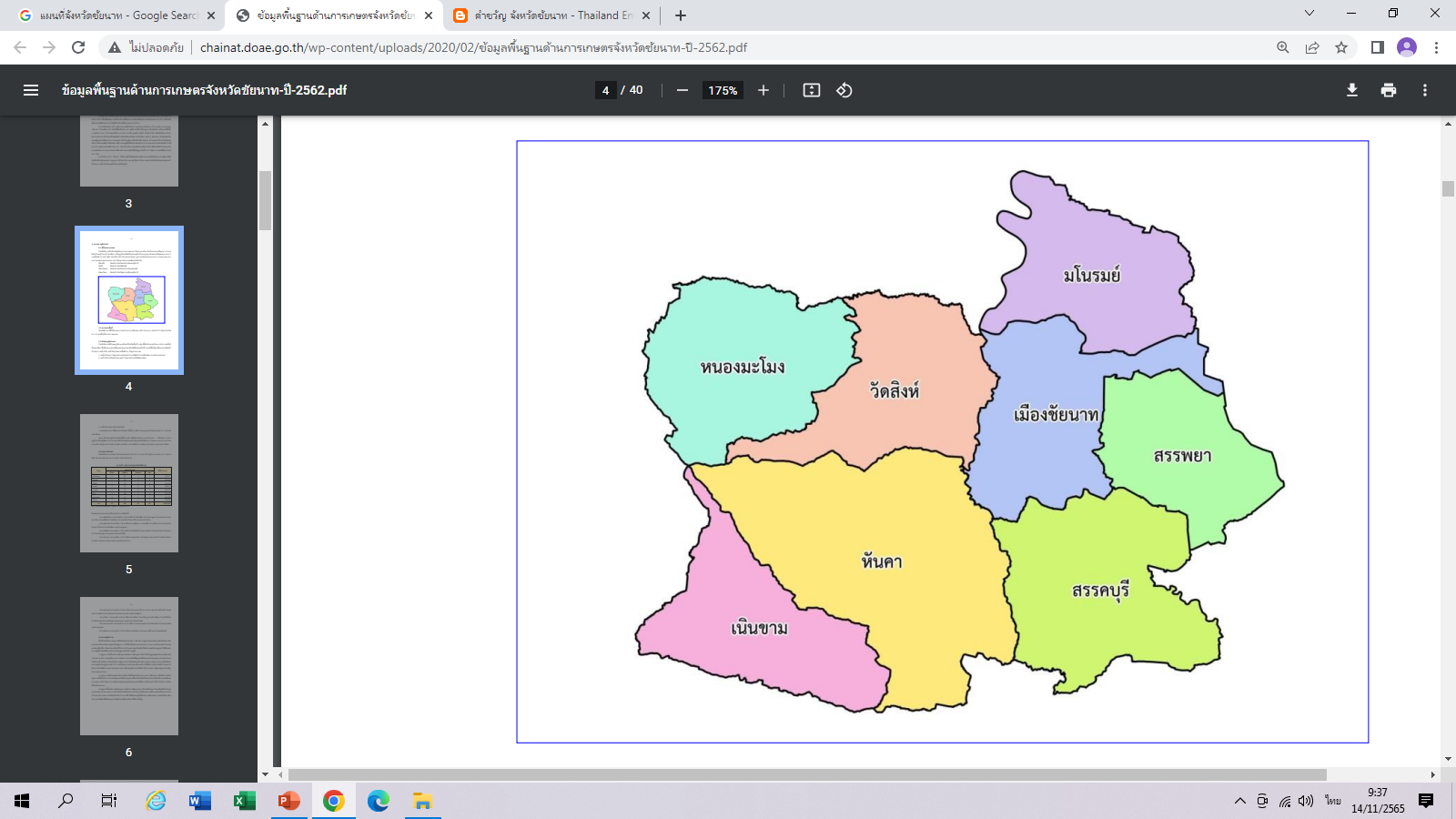 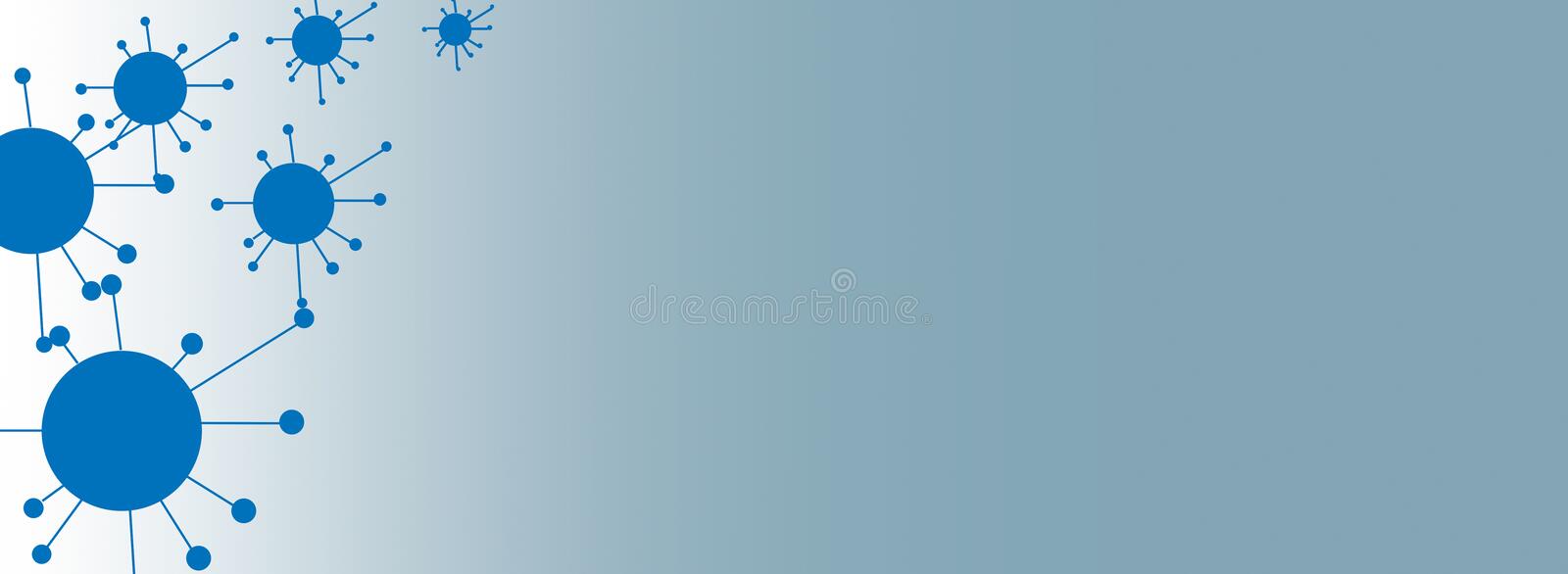 สำนักงานศึกษาธิการจังหวัดชัยนาท    หน่วยงานทางการศึกษาที่เกี่ยวข้องกับการตรวจราชการ
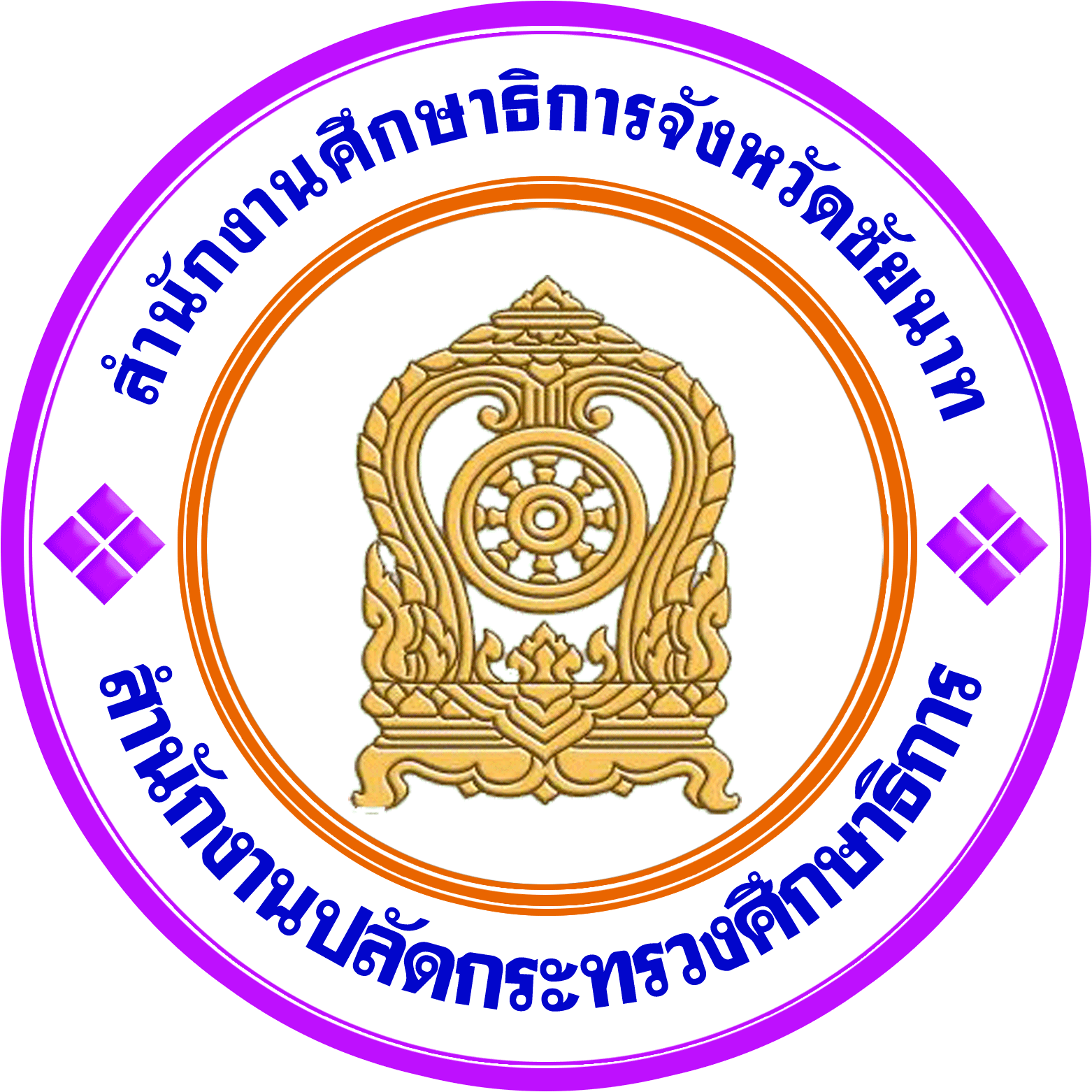 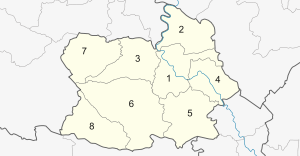 รวมทั้งหมด จำนวน 197 แห่ง
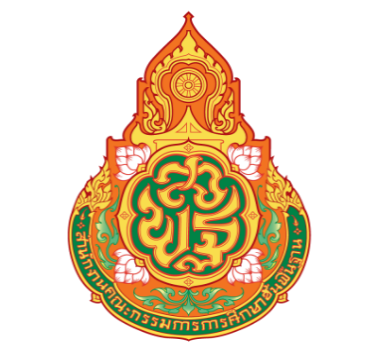 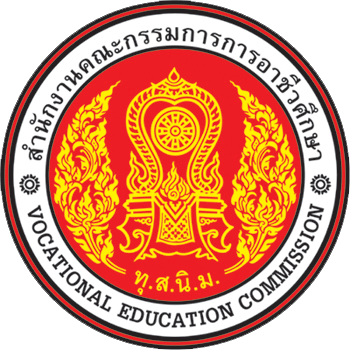 สอศ.ชัยนาท 
จำนวน 3 แห่ง
อ.มโนรมย์
อ.หนองมะโมง
อ.วัดสิงห์
สพป.ชัยนาท จำนวน 160 แห่ง
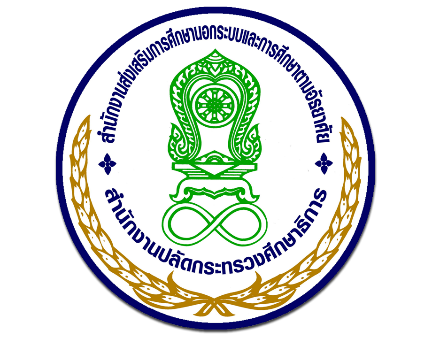 กศน.ชัยนาท 
จำนวน 8 แห่ง
อ.สรรพยา
อ.เมืองชัยนาท
สพป.อุทัยธานี ชัยนาท จำนวน 13 แห่ง
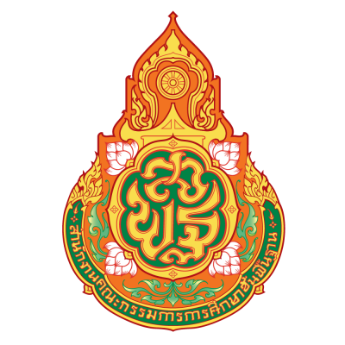 อ.หันคา
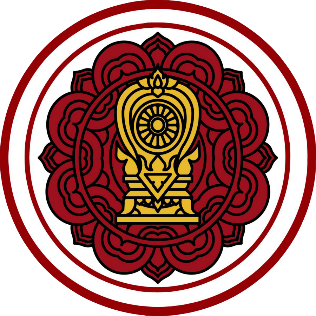 สช.ชัยนาท 
จำนวน 10 แห่ง
อ.สรรคบุรี
สศศ.ชัยนาท 
จำนวน 3 แห่ง
อ.เนินขาม
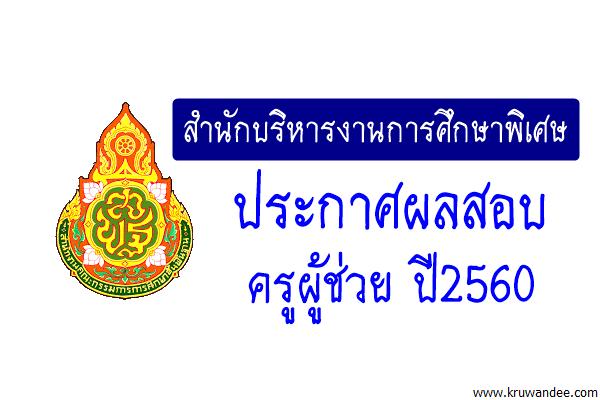 สำนักงานศึกษาธิการจังหวัดชัยนาท
               นักเรียน/นักศึกษา จำนวน ๔๔,๗๐๔ คน
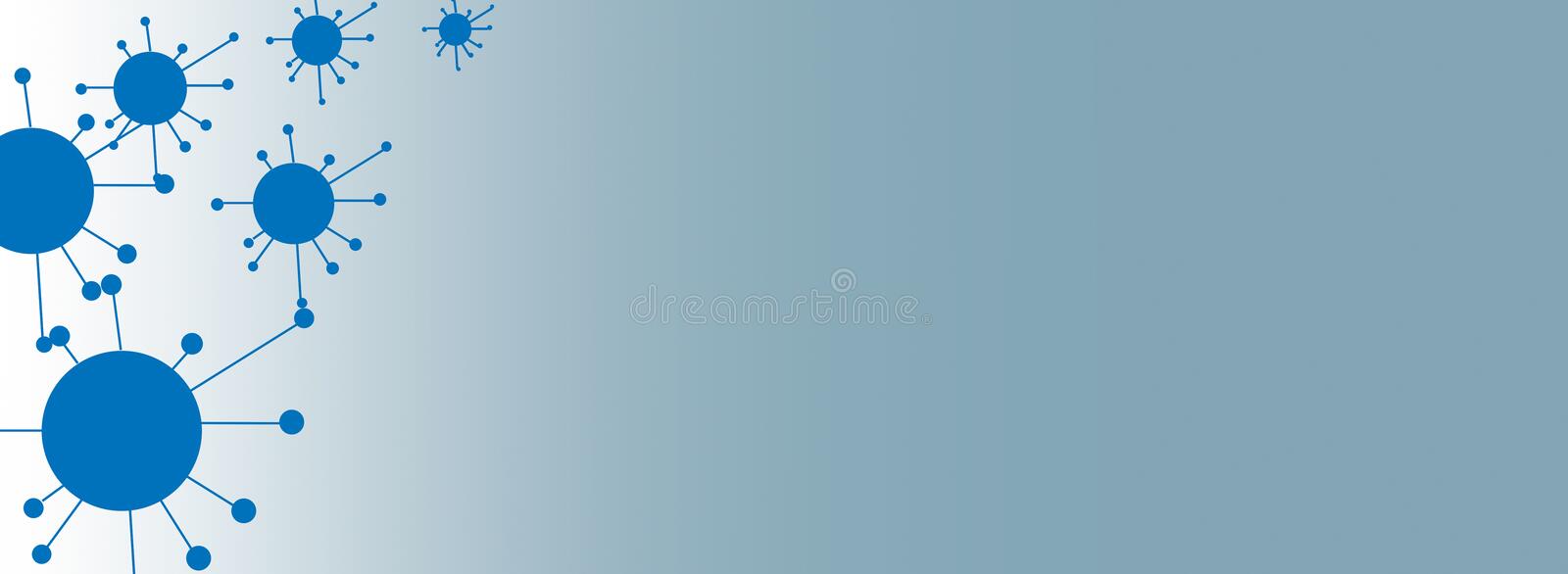 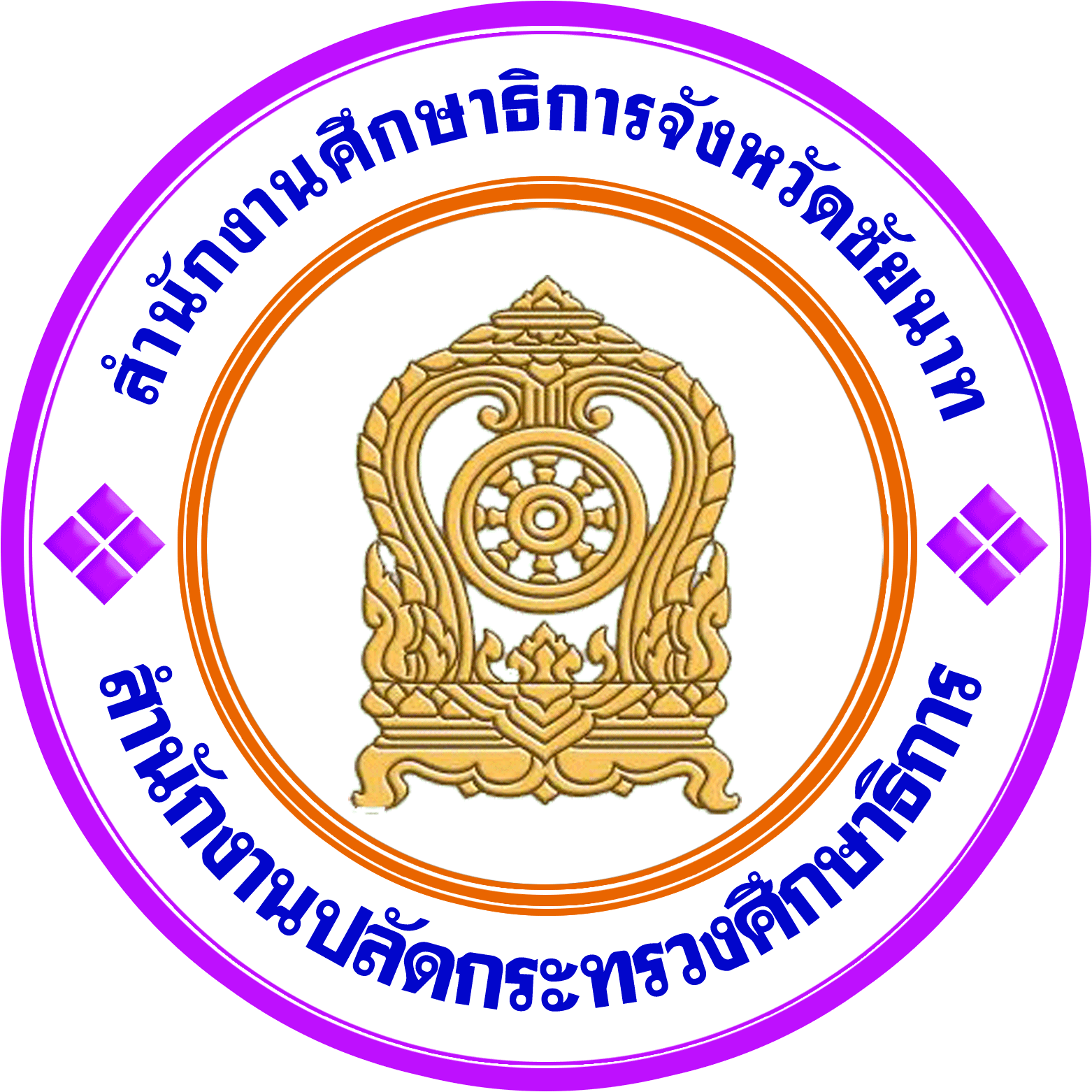 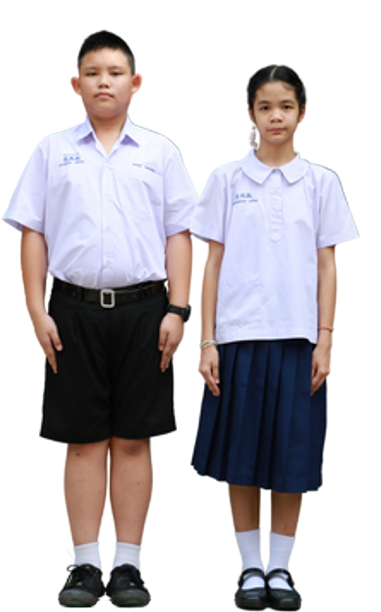 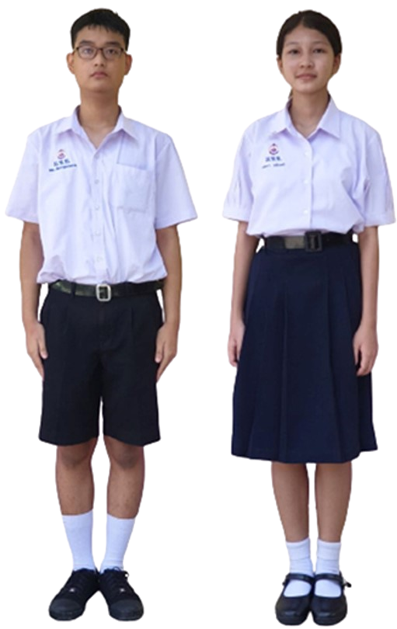 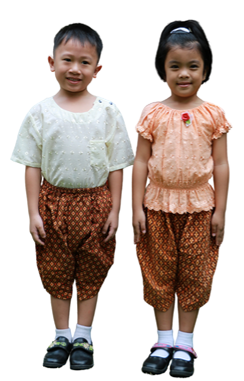 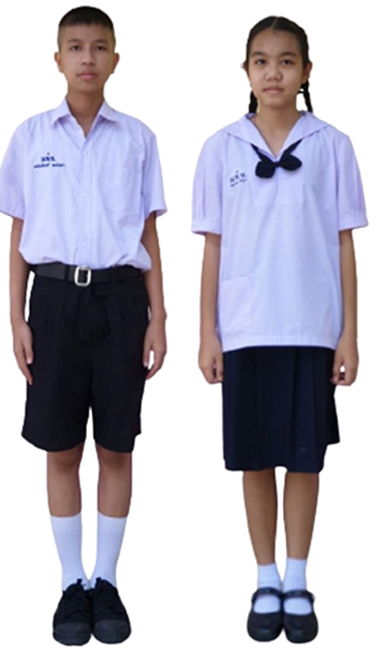 ประถมศึกษา      จำนวน 18,413 คน
ปฐมวัย 
จำนวน 8,361 คน
มัธยมศึกษาตอนต้น 
จำนวน 10,426 คน
มัธยมศึกษาตอนปลาย จำนวน 7,504 คน
ข้อมูล ณ วันที่ 10 มิถุนายน 2565 กลุ่มนโยบายและแผน
สำนักงานศึกษาธิการจังหวัดชัยนาท
จำนวนนักเรียน/นักศึกษา ระดับ อาชีวศึกษา
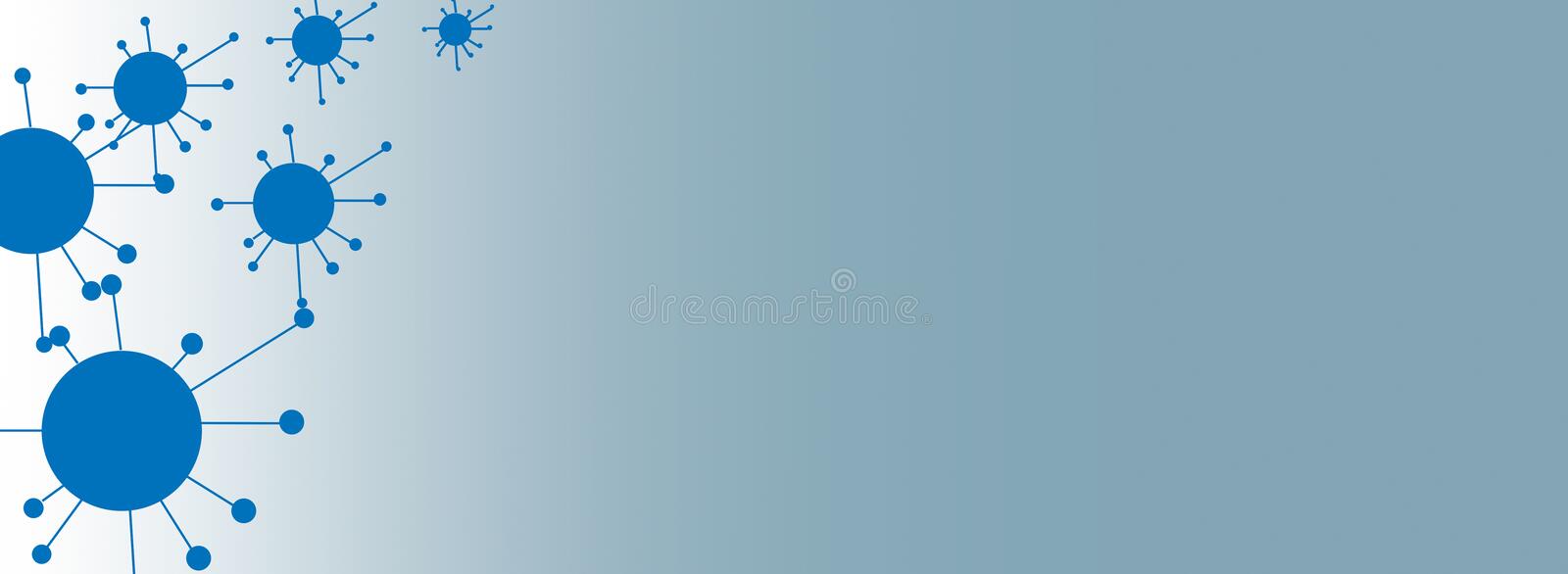 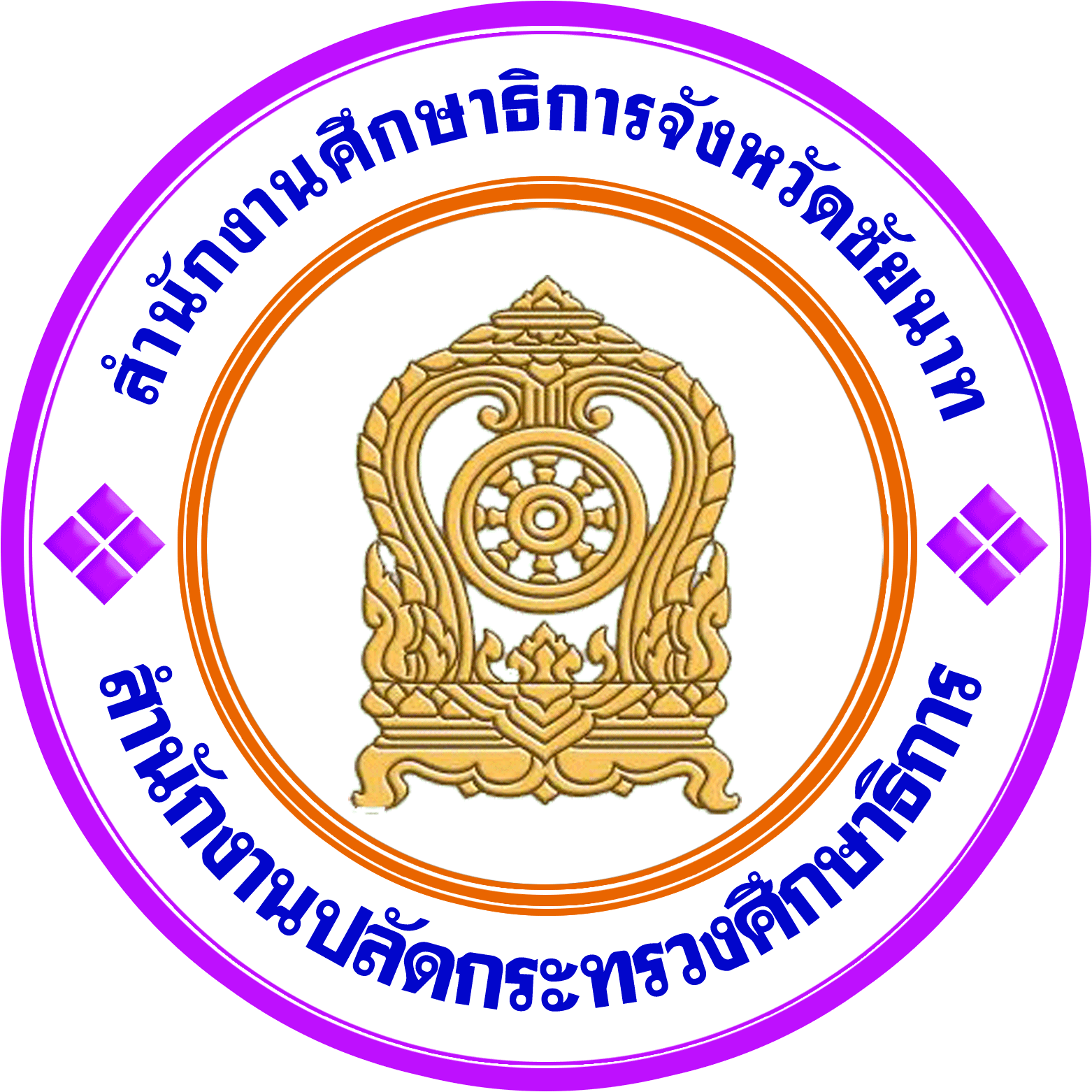 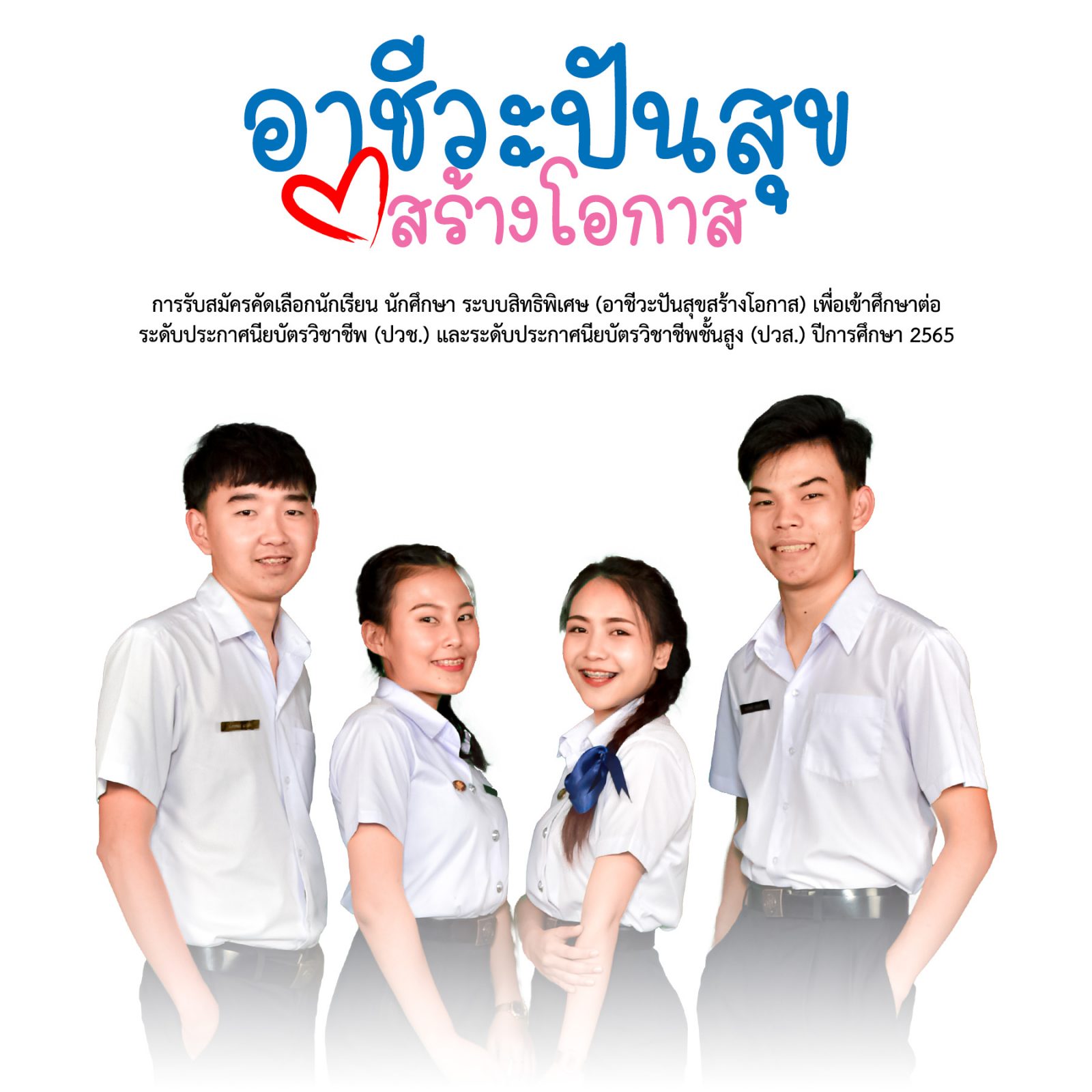 ระดับ ปวช. 
จำนวน 2,979 คน
ระดับ ปวส. 
จำนวน 1,660 คน
ข้อมูล ณ วันที่ 10 มิถุนายน 2565 กลุ่มนโยบายและแผน
สำนักงานศึกษาธิการจังหวัดชัยนาท
จำนวนครูและบุคลากรทางการศึกษา
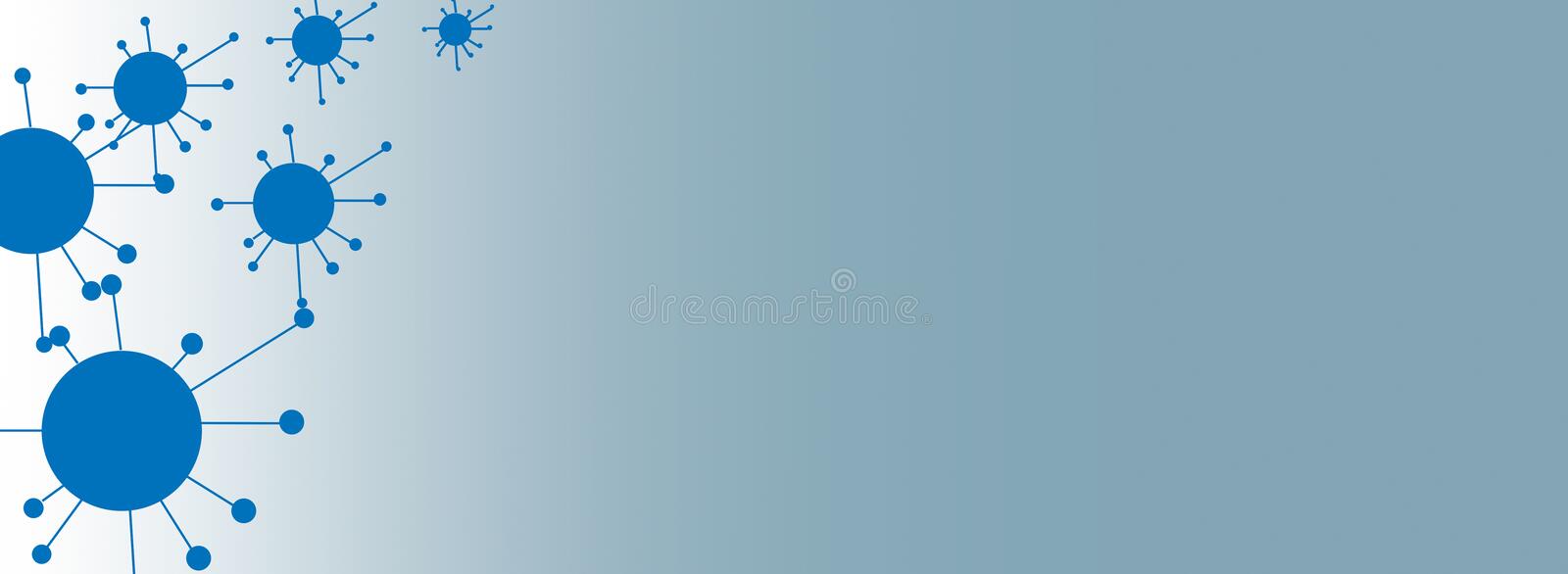 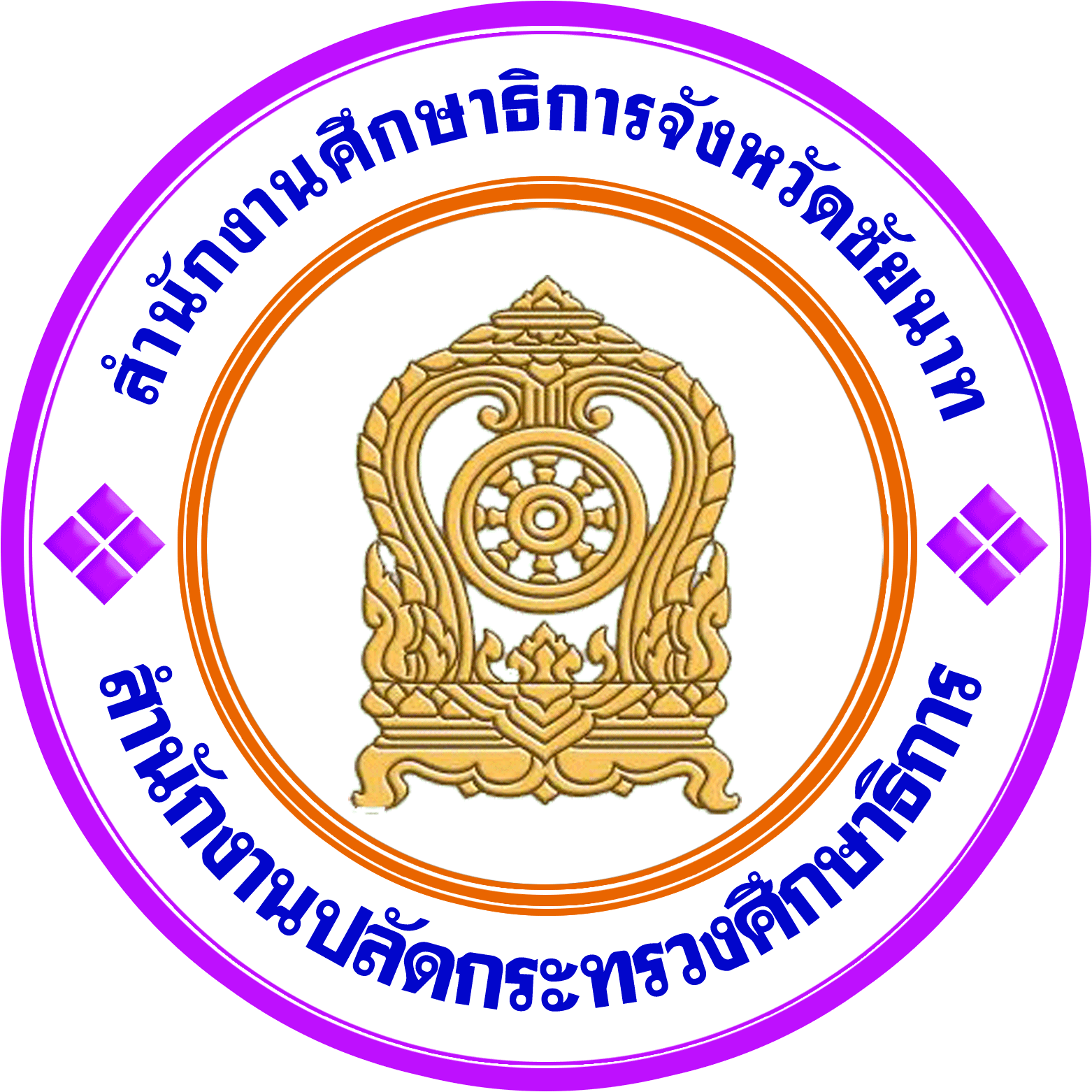 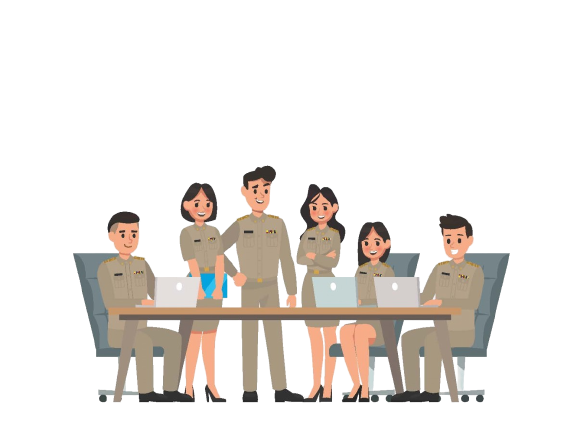 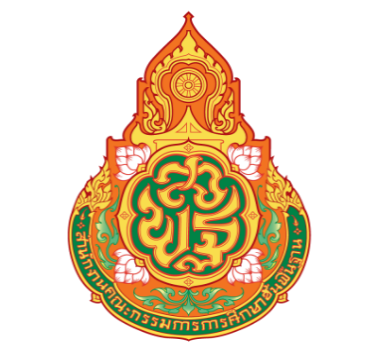 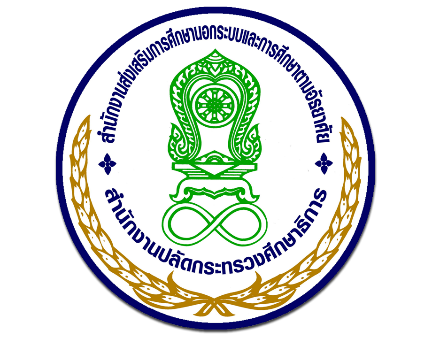 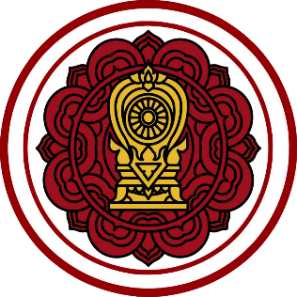 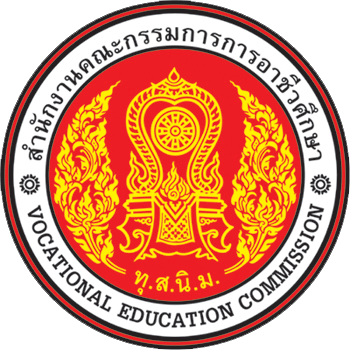 จำนวน 
2,862 คน
ข้อมูล ณ วันที่ 10 มิถุนายน 2565 กลุ่มนโยบายและแผน
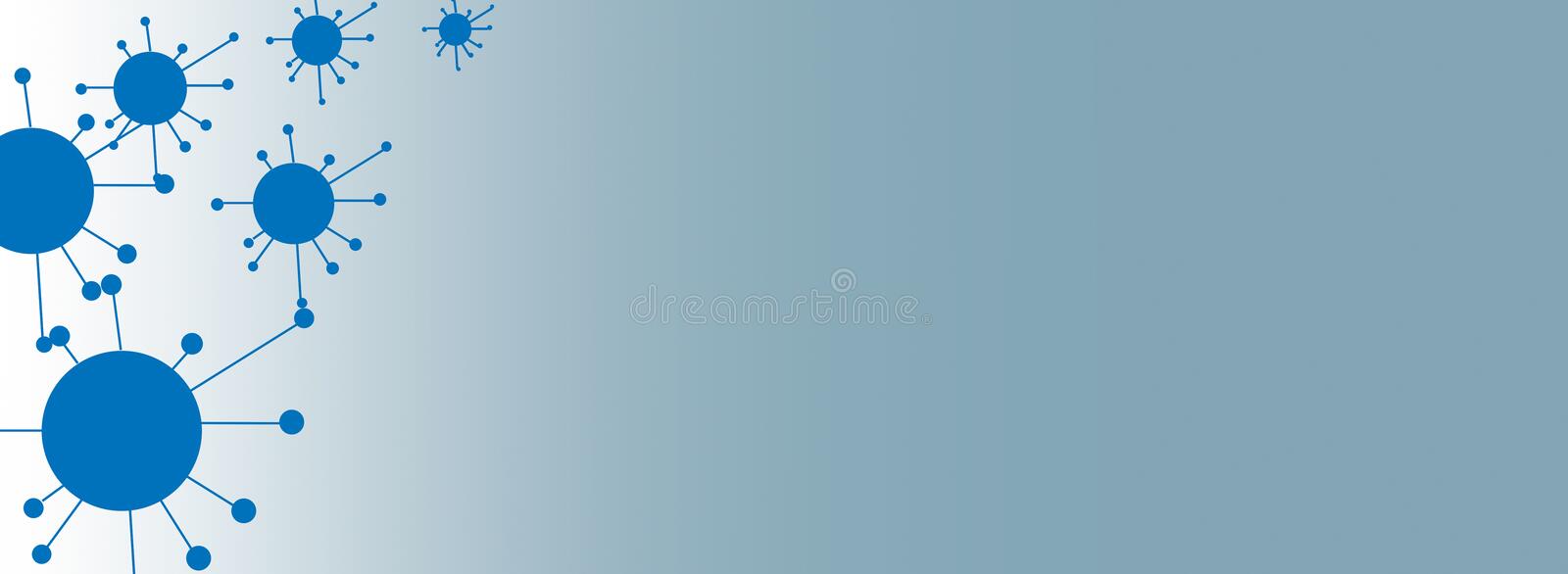 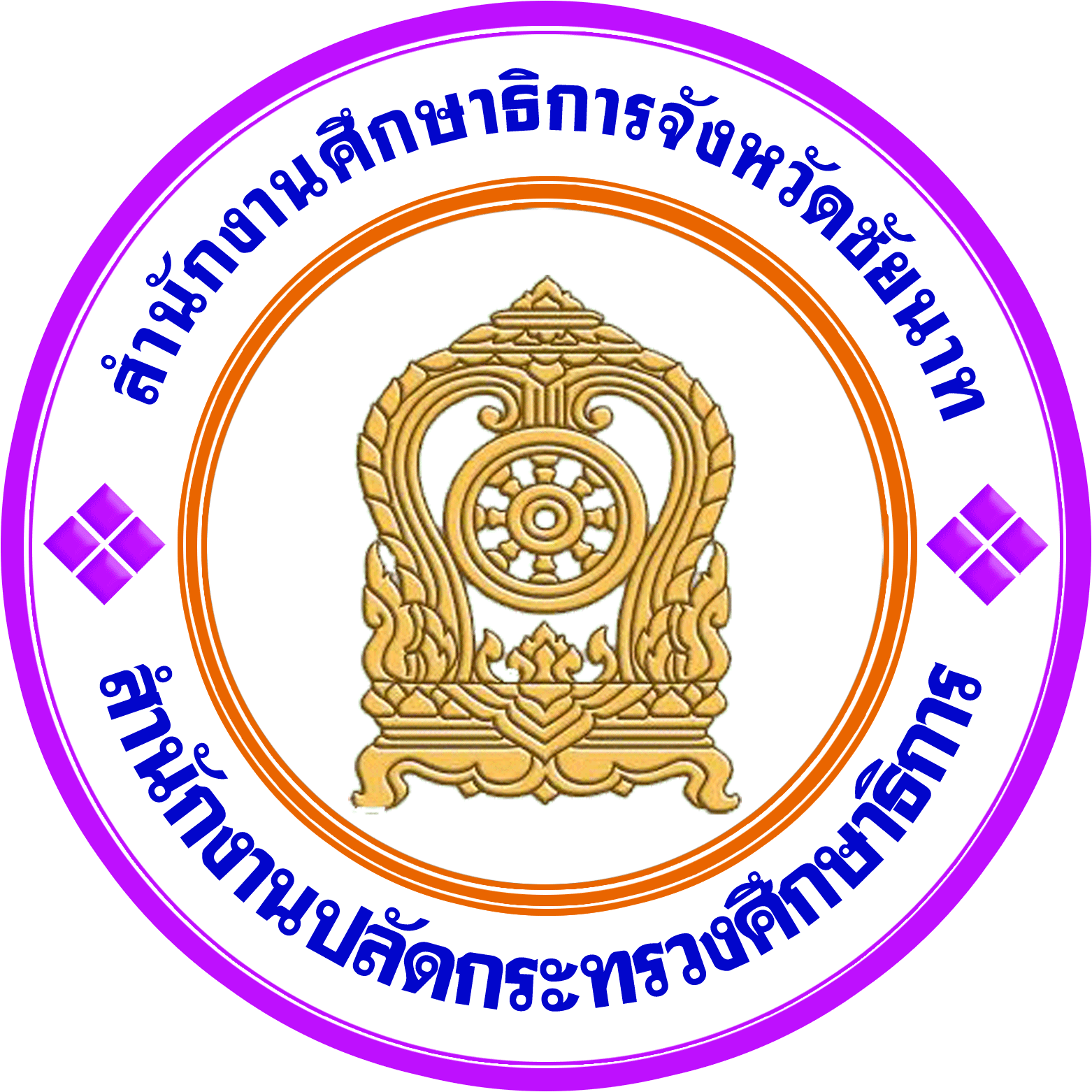 สำนักงานศึกษาธิการจังหวัดชัยนาท
ผล
การขับเคลื่อนตามนโยบาย
การตรวจราชการของกระทรวงศึกษาธิการ
ในปีงบประมาณ พ.ศ. 2565
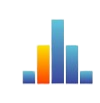 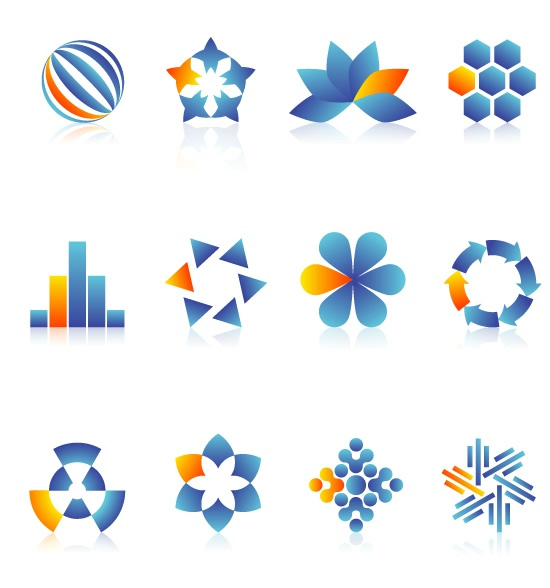 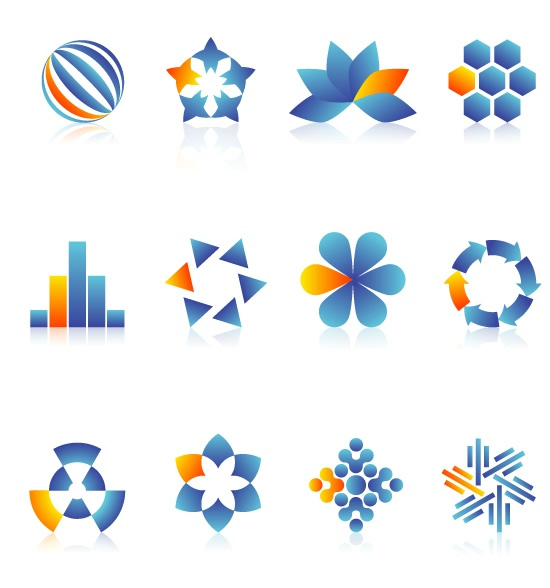 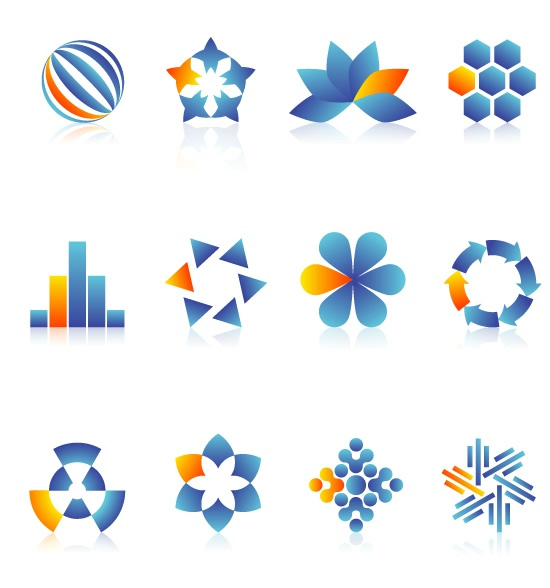 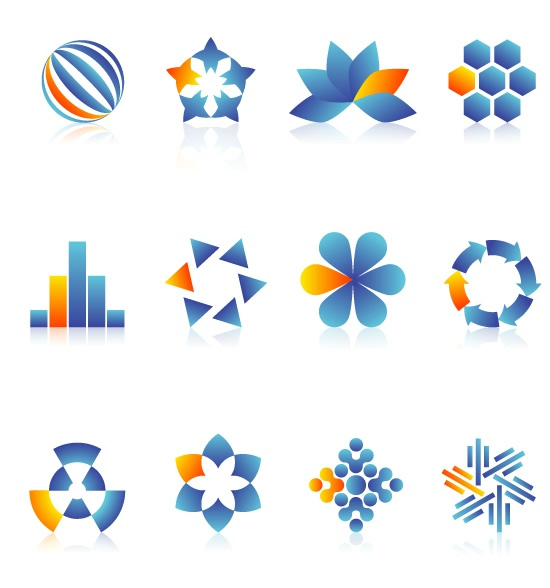 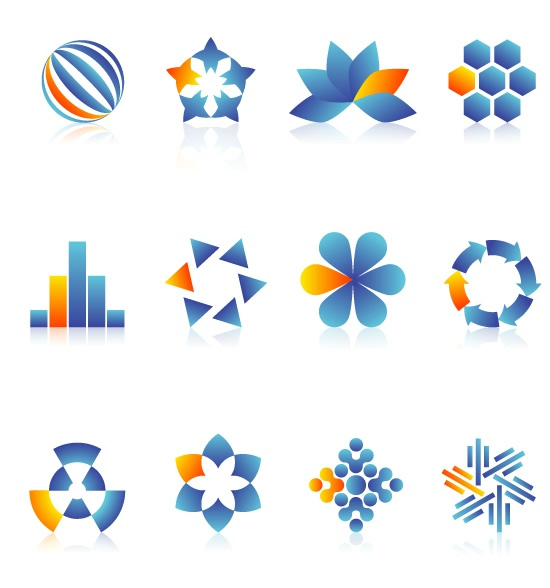 สำนักงานศึกษาธิการจังหวัดชัยนาท
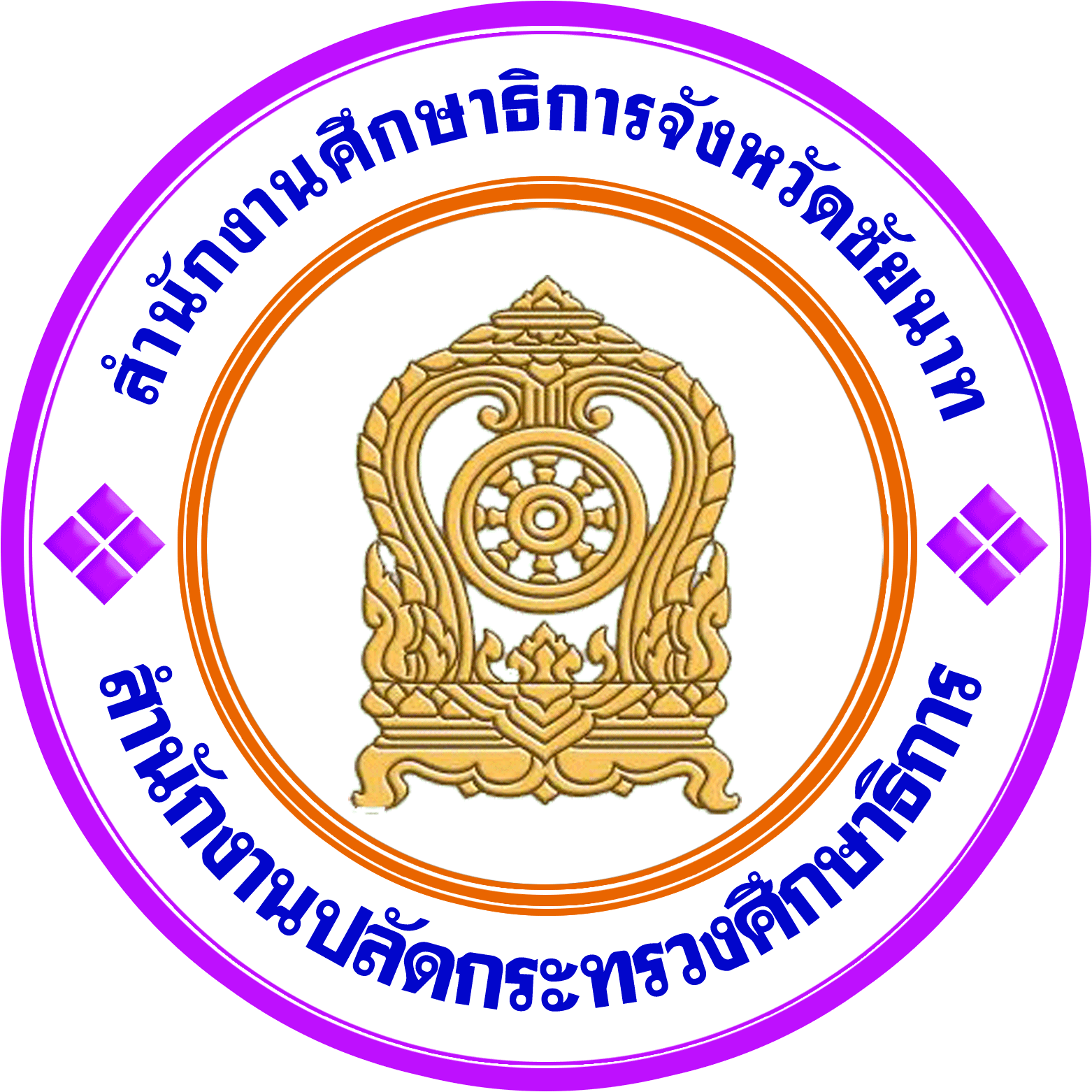 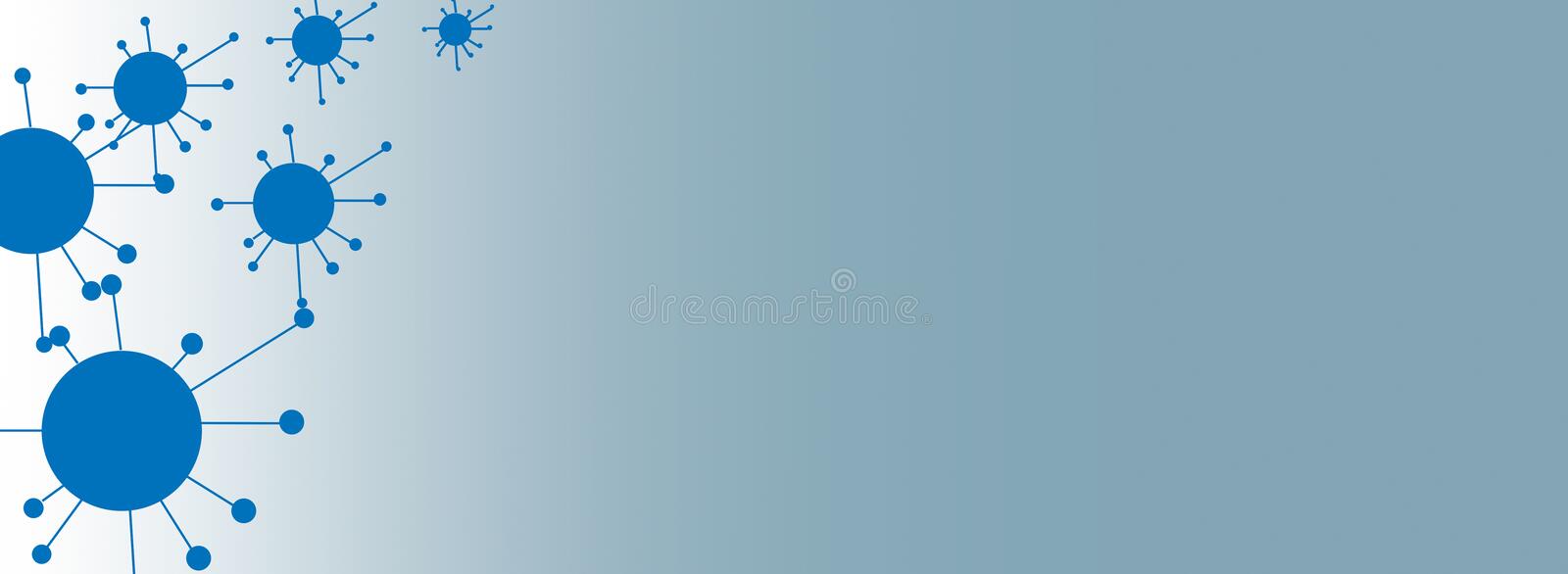 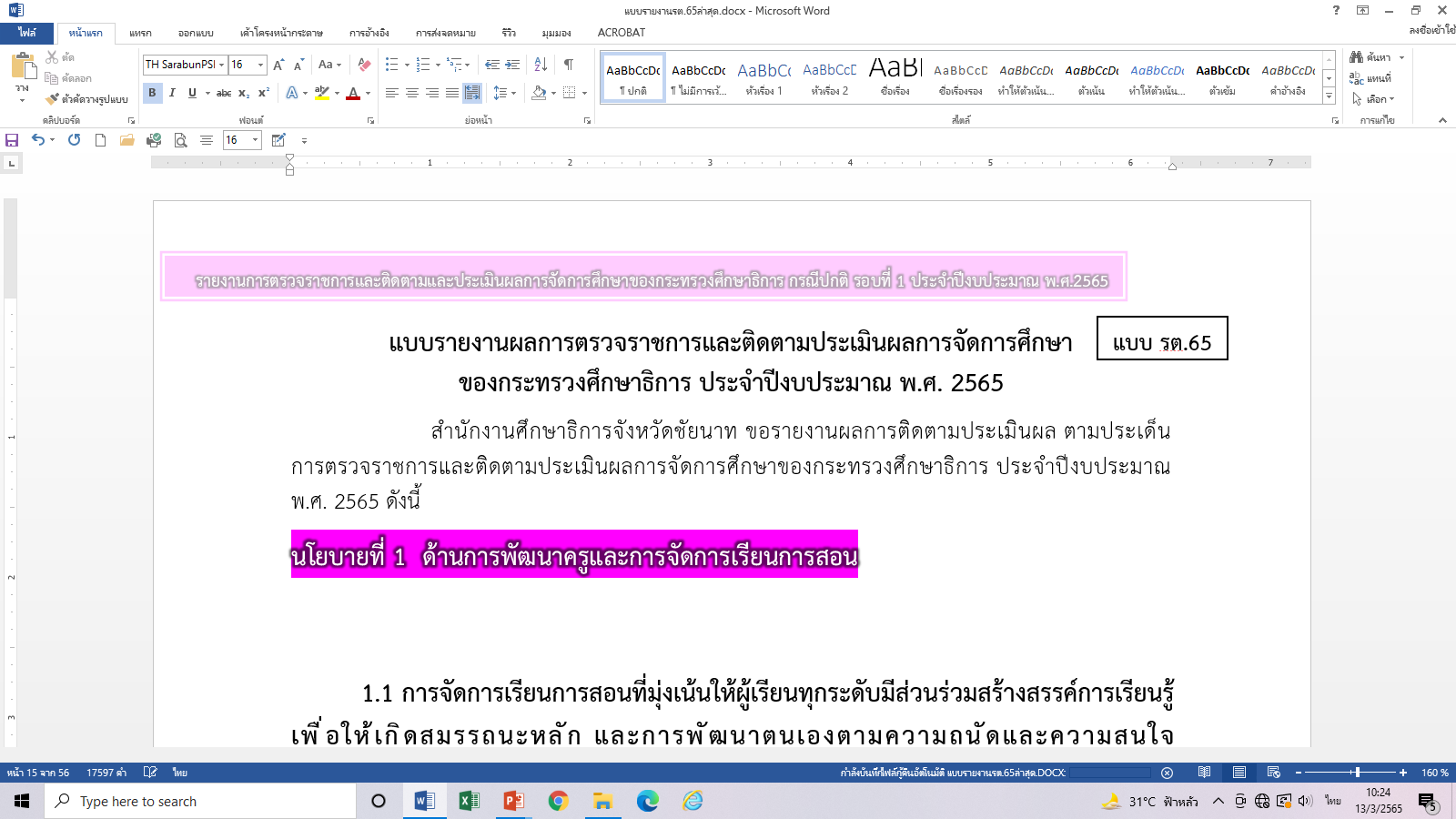 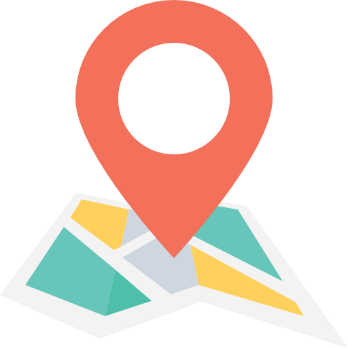 มีการขับเคลื่อนการจัดการเรียนการสอนที่มุ่งเน้นให้ผู้เรียนทุกระดับ                    มีส่วนร่วมสร้างสรรค์การเรียนรู้เพื่อให้เกิดสมรรถนะหลัก และการพัฒนาตนเองตามความถนัดและความสนใจ
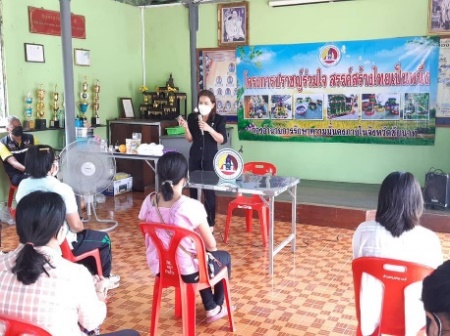 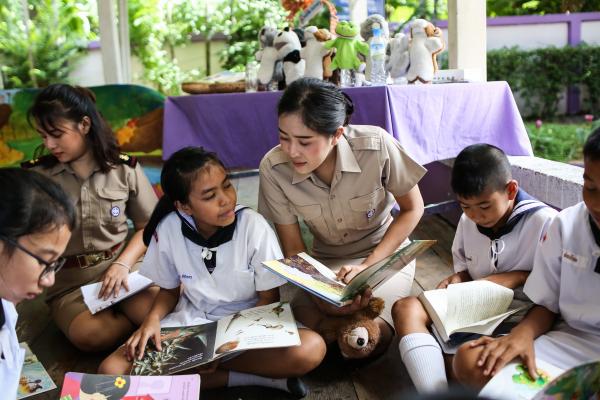 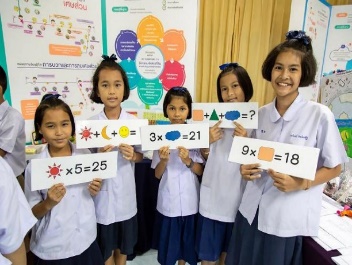 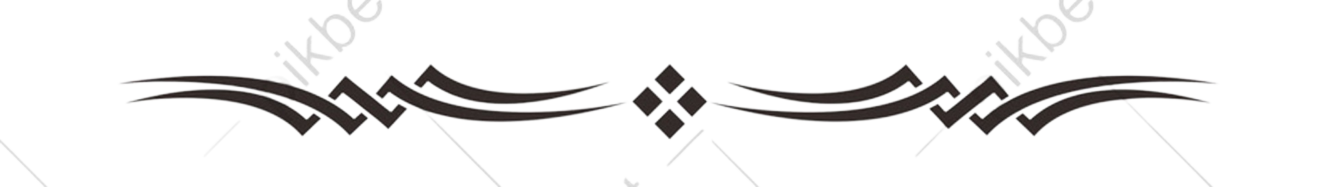 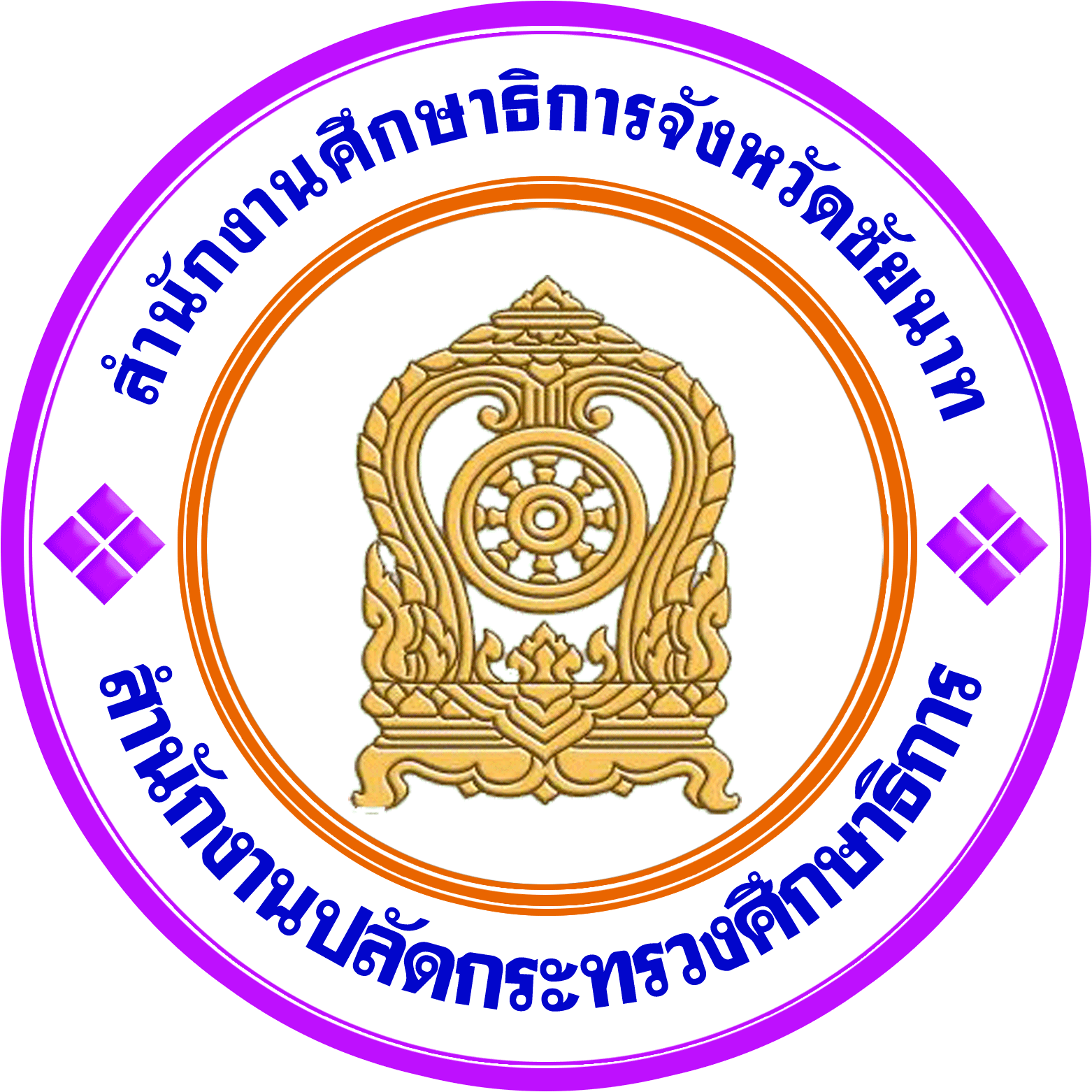 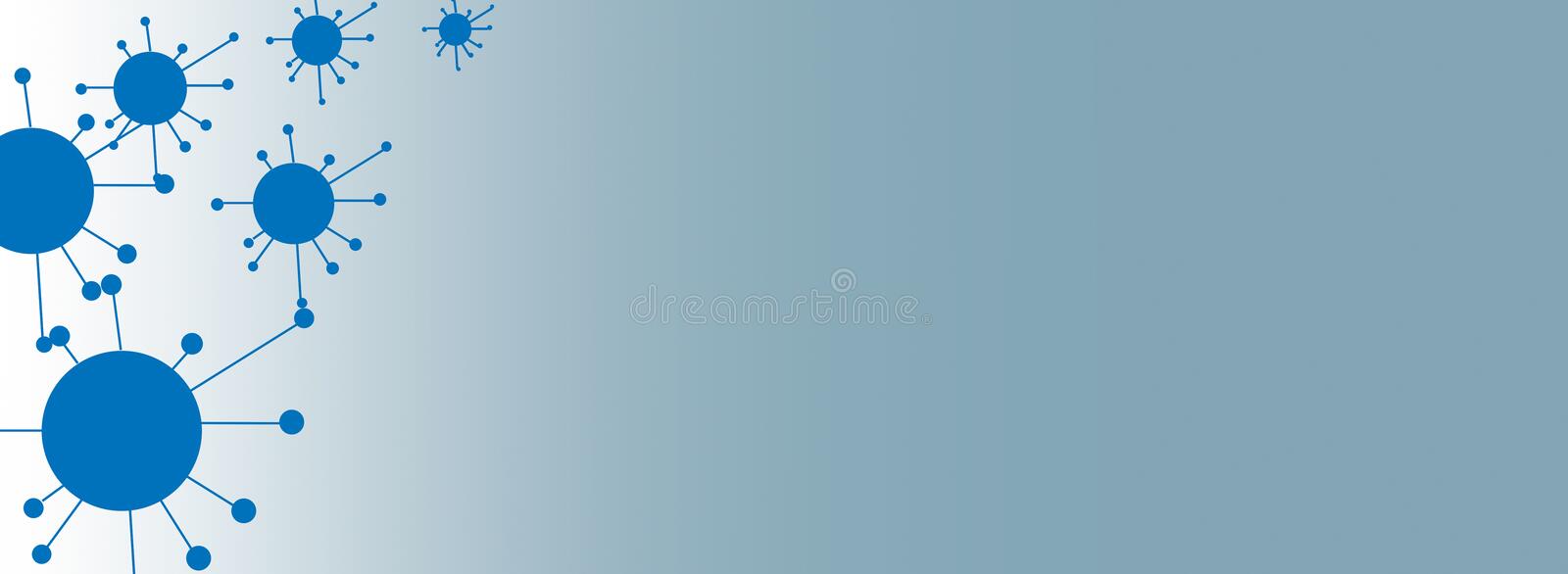 สำนักงานศึกษาธิการจังหวัดชัยนาท
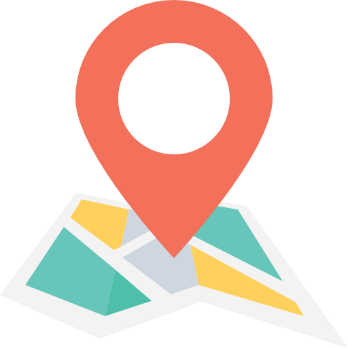 มีการขับเคลื่อนการจัดการเรียนการสอนประวัติศาสตร์และหน้าที่พลเมือง                  ให้มีความทันสมัยสอดรับกับวิถีใหม่เหมาะสมกับวัยของผู้เรียน 
ควบคู่ไปกับการเรียนรู้ประวัติศาสตร์ของท้องถิ่นและการเสริมสร้างวิถีชีวิต
ของความเป็นพลเมืองที่เข้มแข็ง
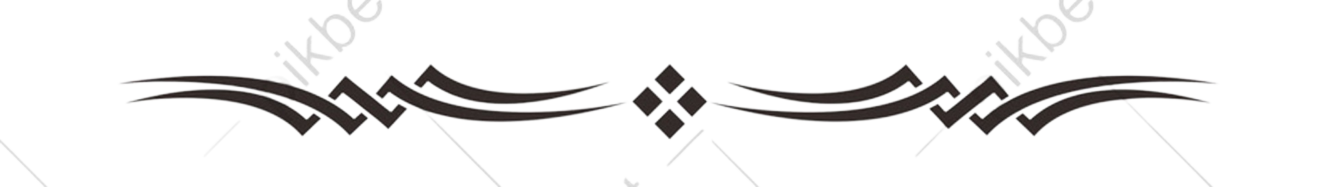 ได้รับมอบหมายจากผู้ว่าราชการจังหวัดชัยนาท
ให้ดำเนินการจัดงานนิทรรศการส่งเสริมองค์ความรู้ 
“คุณค่าแห่งแผ่นดิน ประวัติศาสตร์สร้างถิ่นชาติไทย ธำรงไว้ซึ่งสถาบัน”
ในวันที่ 13 กันยายน 2565  ณ โรงเรียนคุรุประชาสรรค์
สถานศึกษาและโรงเรียนร่วมจัดนิทรรศการประวัติศาสตร์   จำนวน 12 บูธ 
กิจกรรมการอบรมปลุกจิตสำนึก เพื่อเป็นแกนนำขยายผลปลุกจิตสำนึกรักษาธำรงไว้                ซึ่งสถาบันพระมหากษัตริย์ จำนวนทั้งสิ้น 200 คน ประกอบด้วย ครูและบุคลากรทางการศึกษาจากทุกสังกัด  ข้าราชการพลเรือนสามัญ  ข้าราชการองค์กรปกครอง                   ส่วนท้องถิ่นทั้ง 8 อำเภอ นักเรียน นักศึกษา
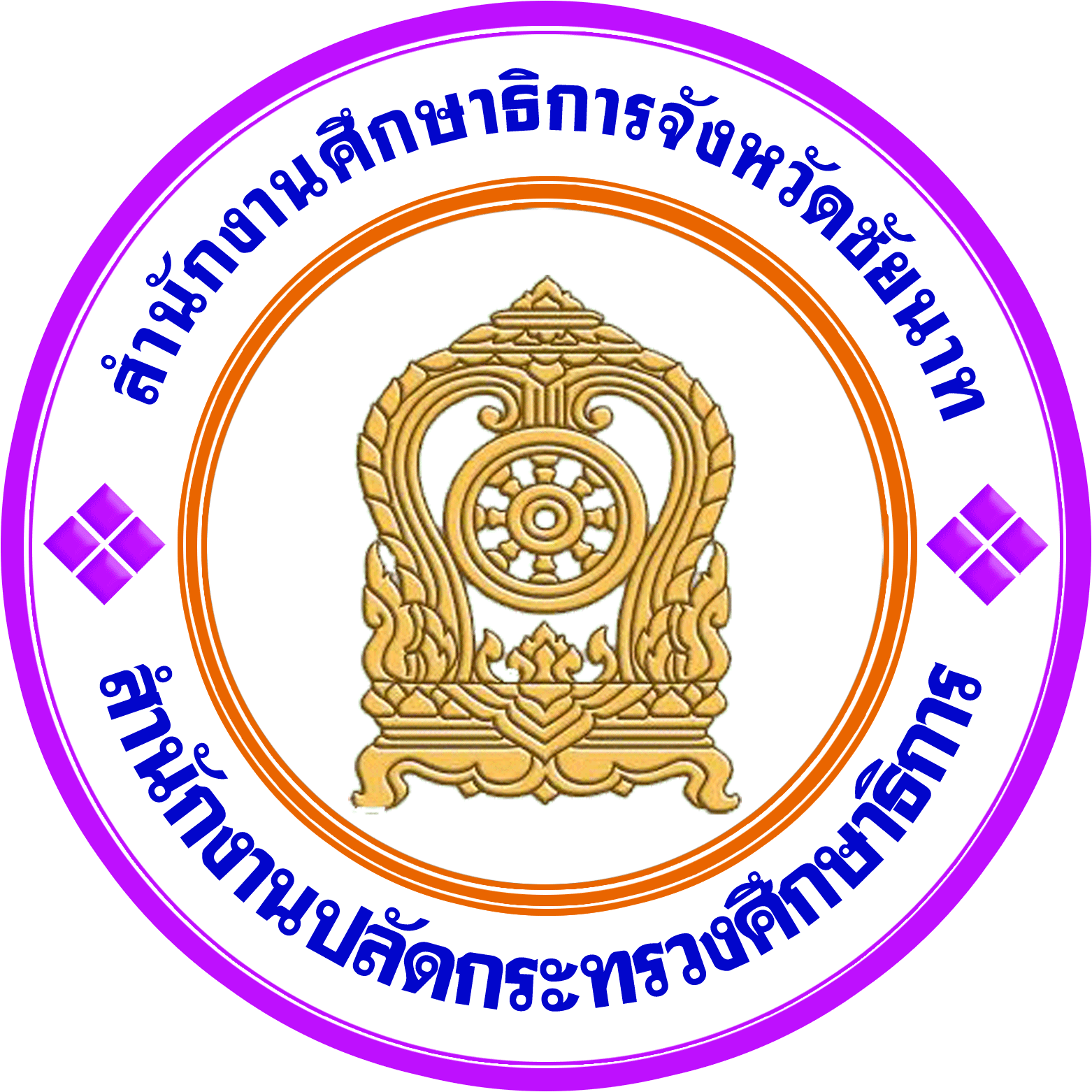 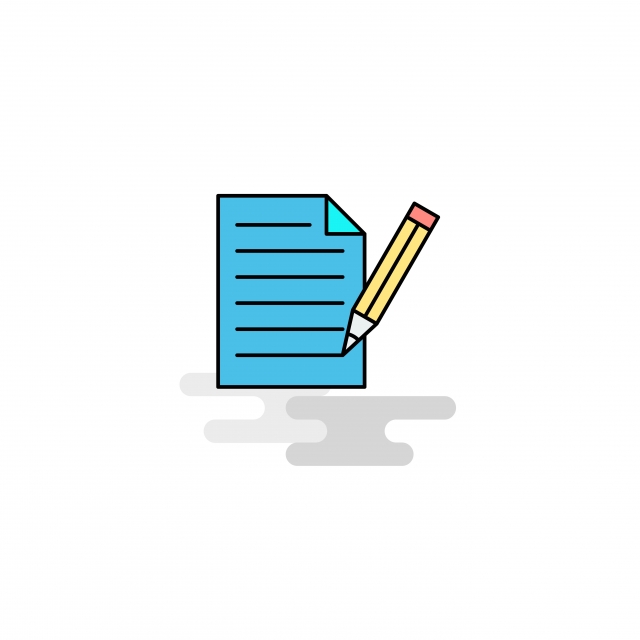 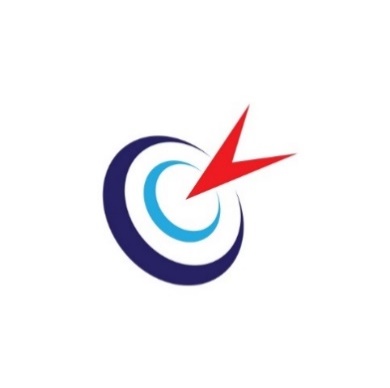 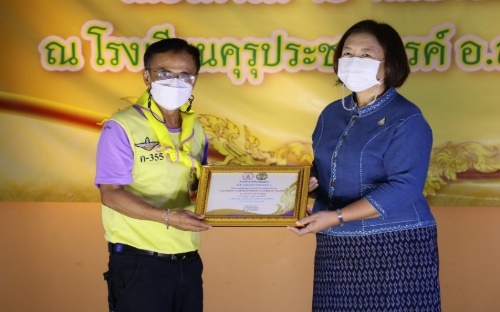 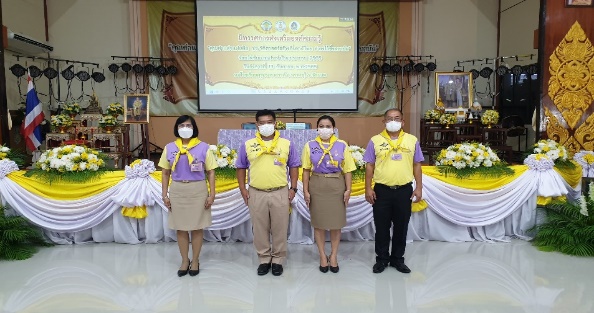 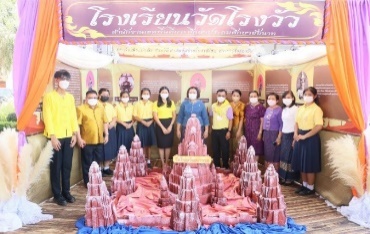 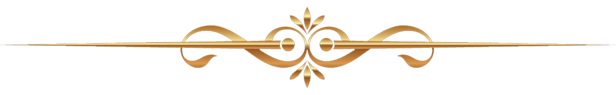 สำนักงานศึกษาธิการจังหวัดชัยนาทได้ดำเนินการ
ตามโครงการสร้างและส่งเสริมความเป็นพลเมืองดี
ตามรอยพระยุคลบาทด้านการศึกษาสู่การปฏิบัติ จำนวน 2 รุ่น 
       รุ่นที่ 1 จำนวน 200 คน  ณ โรงเรียนหันคาพิทยาคม
      รุ่นที่ 2 จำนวน 200 คน  ณ โรงเรียนอุลิตไพบูลย์ชนูปถัมภ์
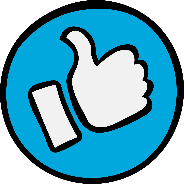 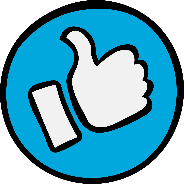 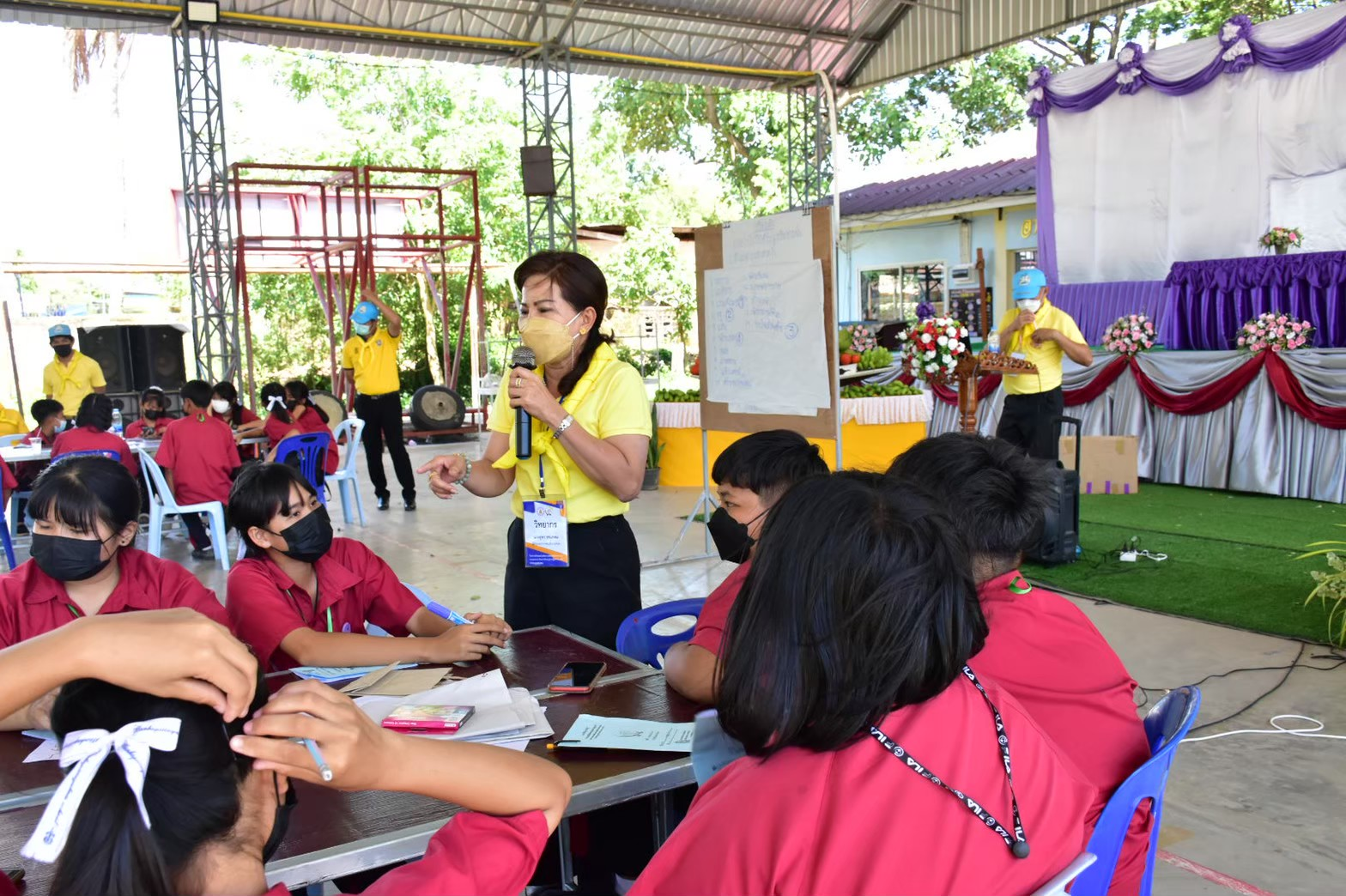 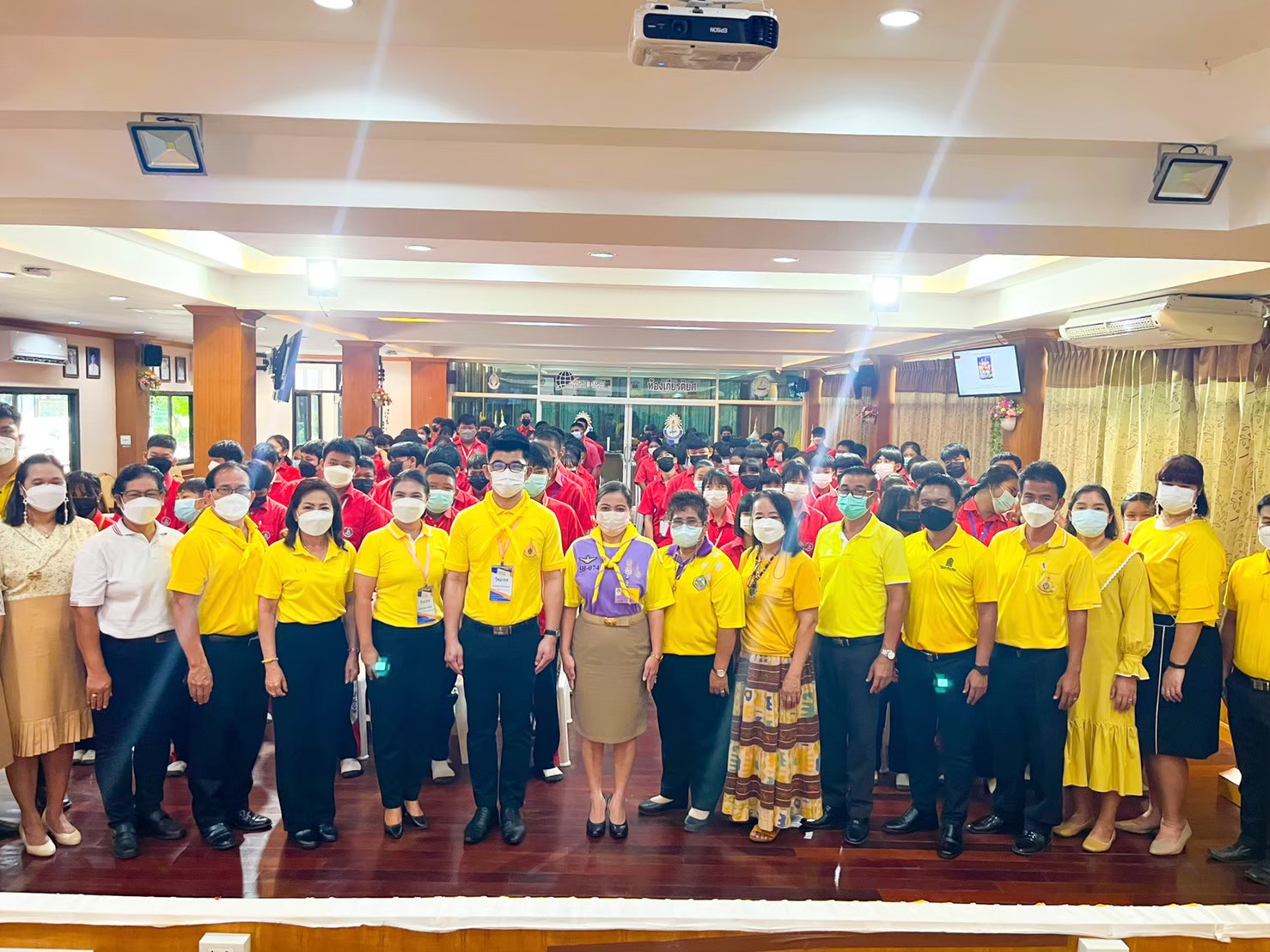 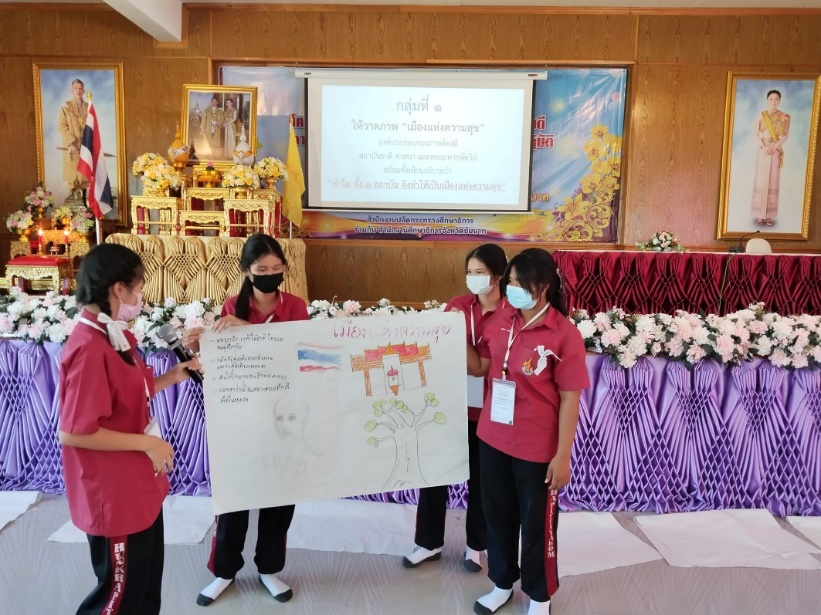 สำนักงานศึกษาธิการจังหวัดชัยนาทร่วมกับสำนักงานเขตพื้นที่การศึกษา
มัธยมศึกษาอุทัยธานี ชัยนาท ได้ดำเนินงานตามโครงการเสริมสร้างกระบวนการเรียนรู้
และปลูกฝังแนวทางการจัดการความขัดแย้ง โดยแนวทางสันติวิธี ประจำปีงบประมาณ พ.ศ.2565
ระหว่างวันที่ 23-25 กันยายน 2565 ณ โรงเรียนหันคาพิทยาคม
โดยมีนักเรียนกลุ่มเป้าหมายเป็นนักเรียนระดับชั้นมัธยมศึกษาตอนต้น จำนวน 200 คน
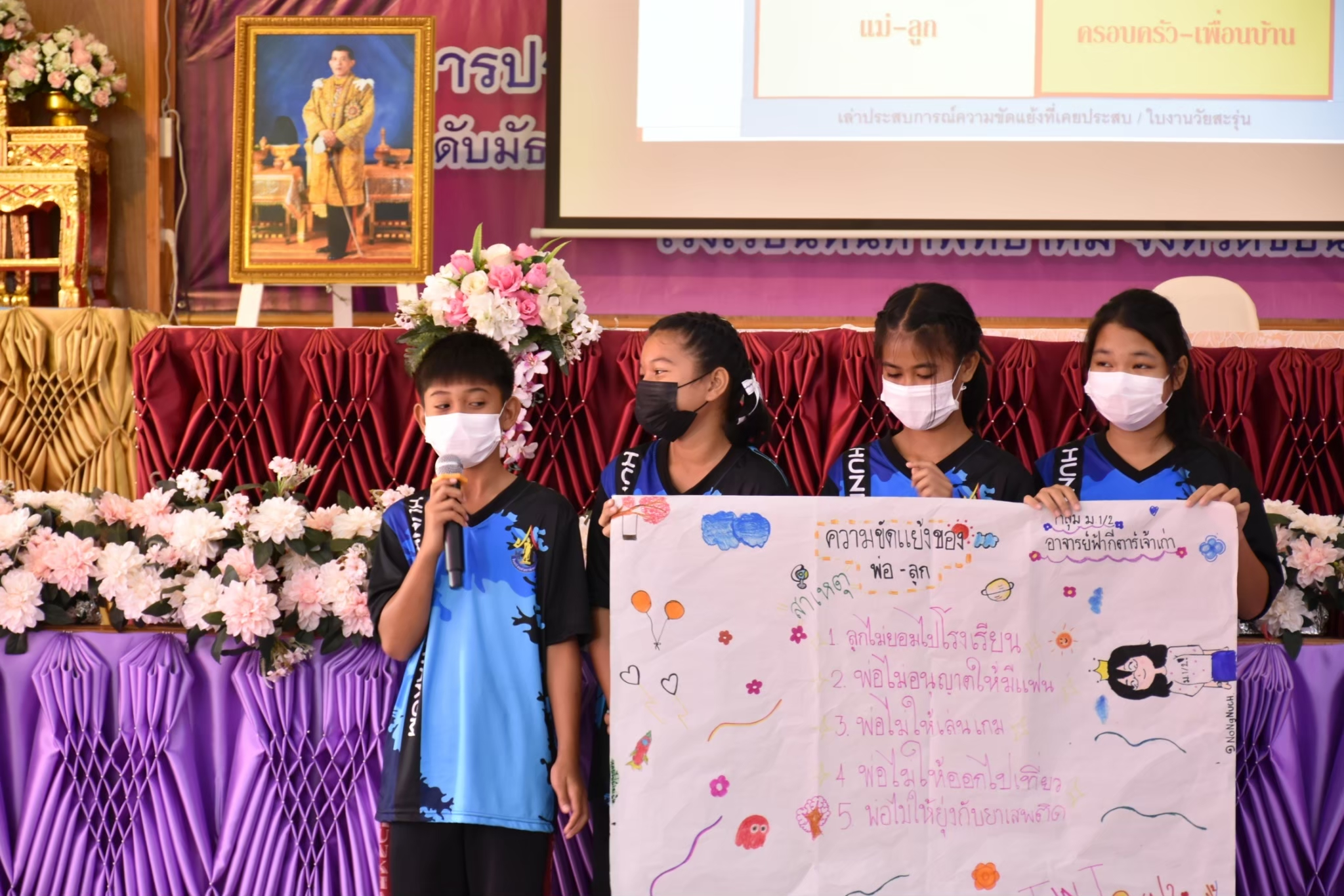 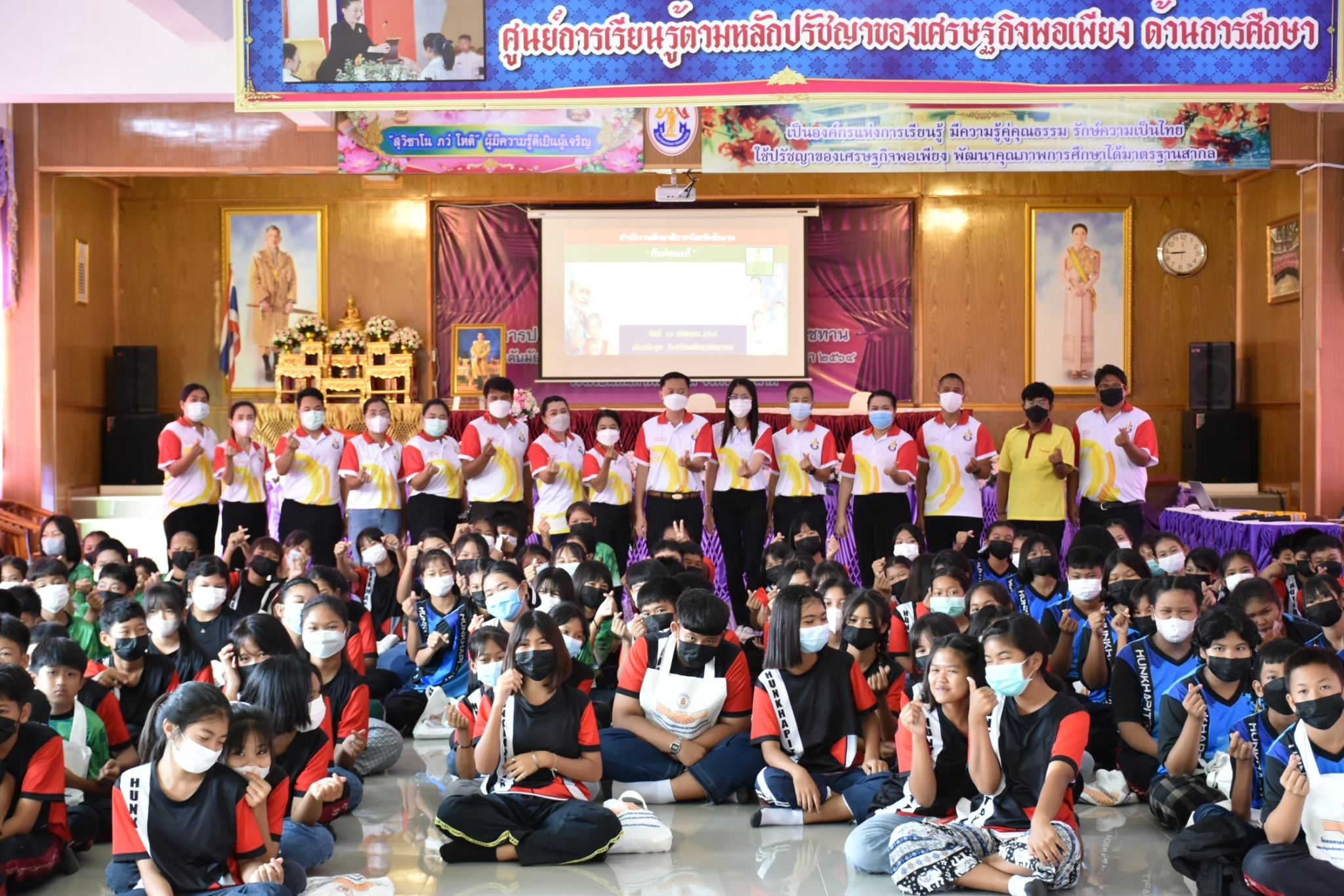 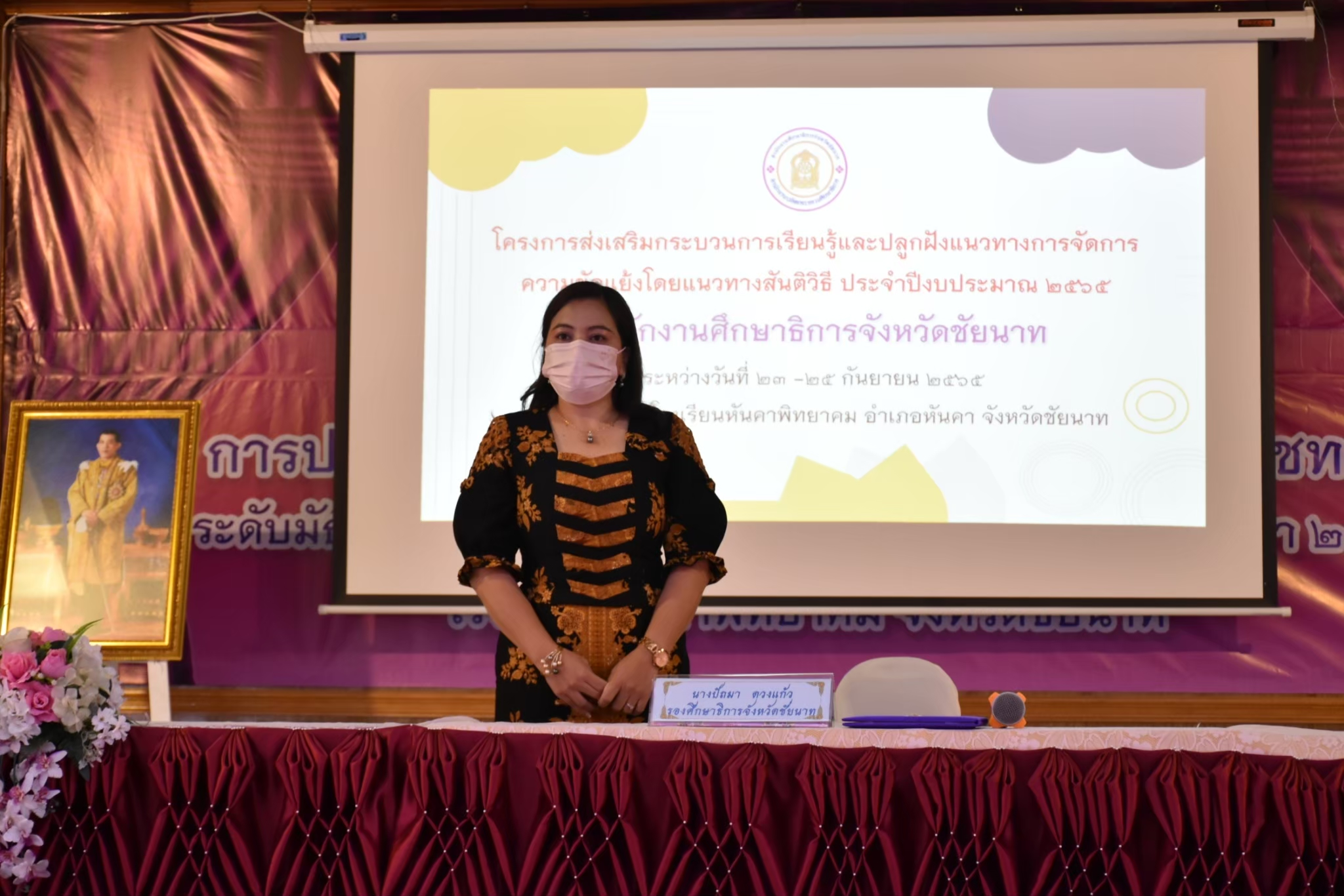 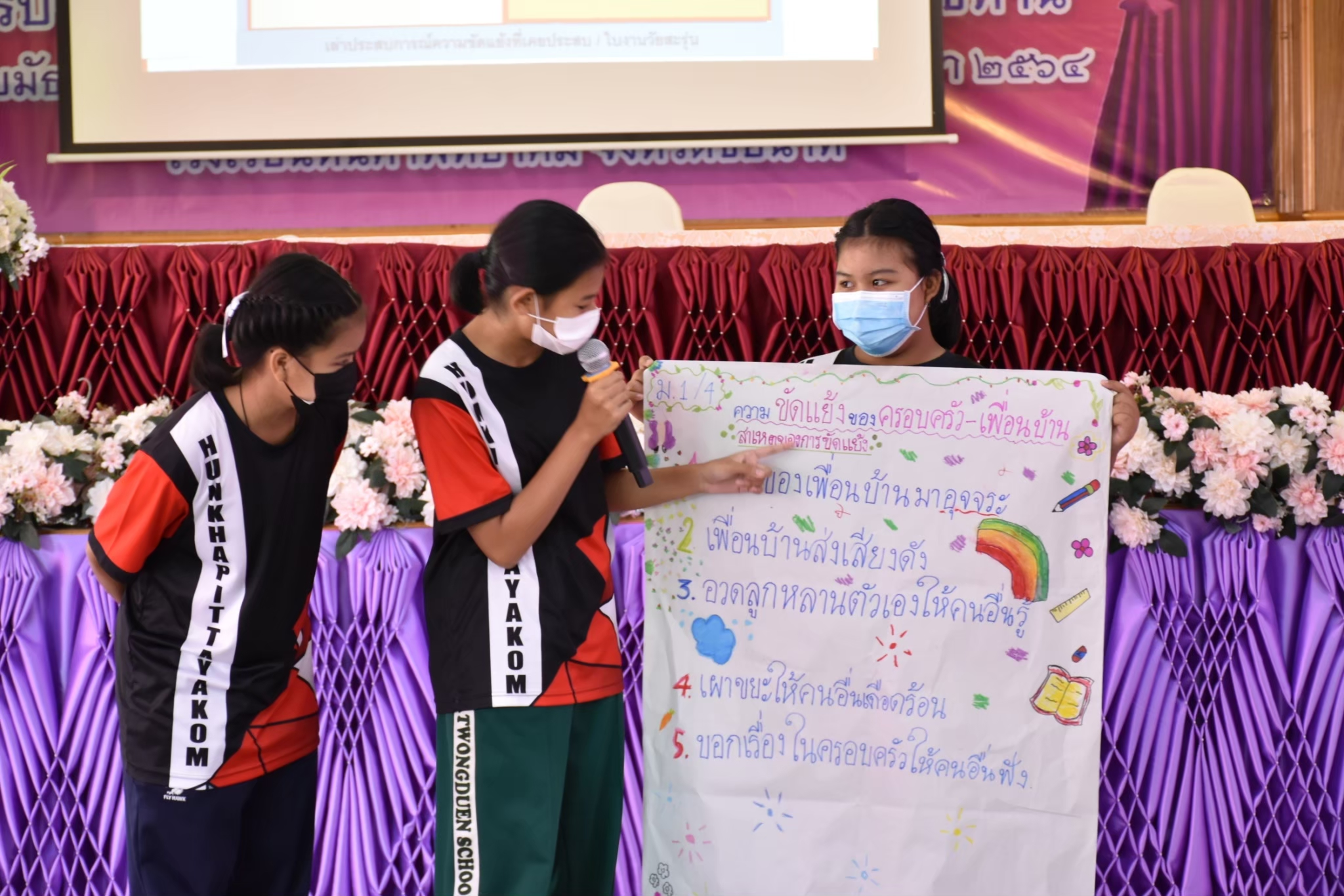 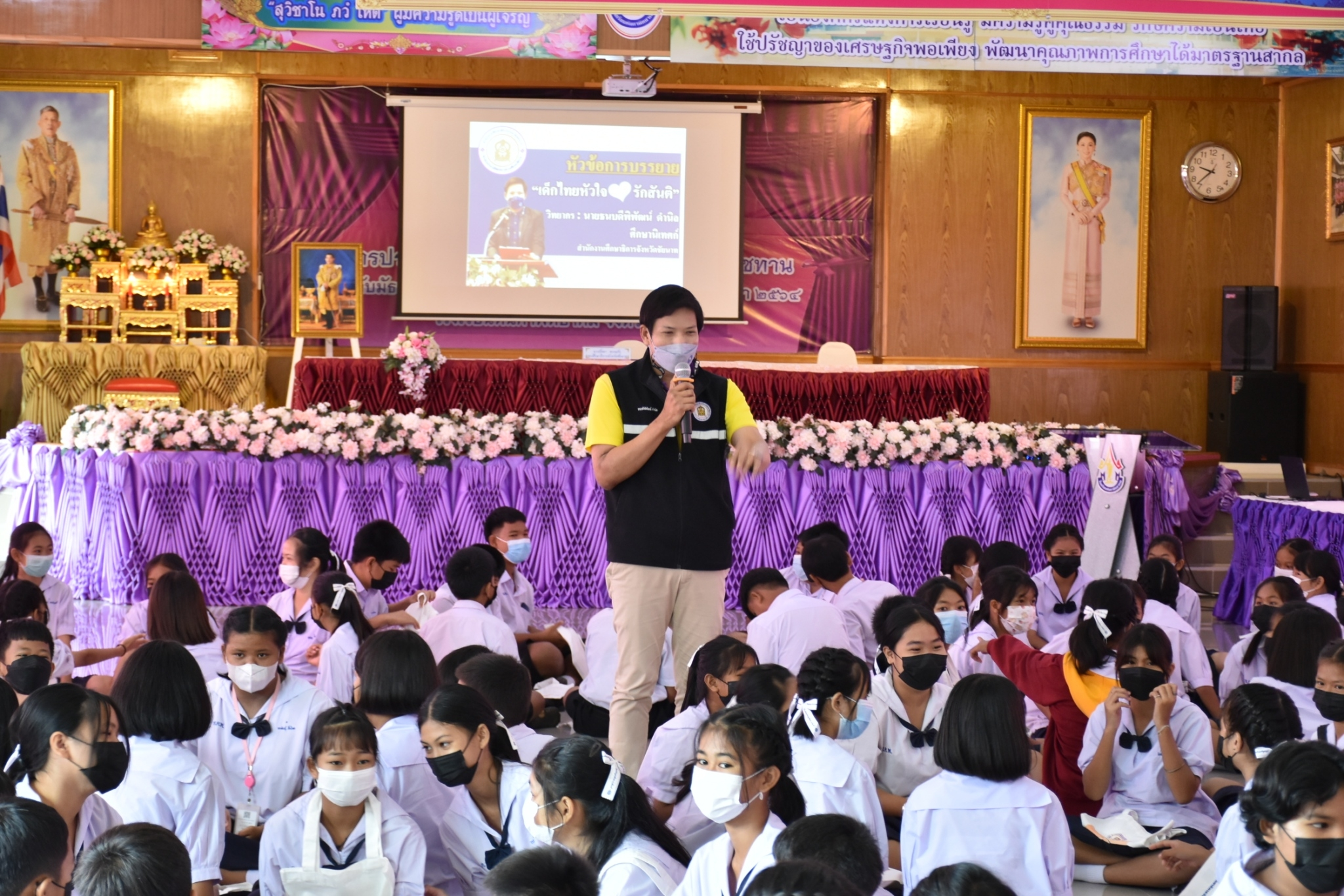 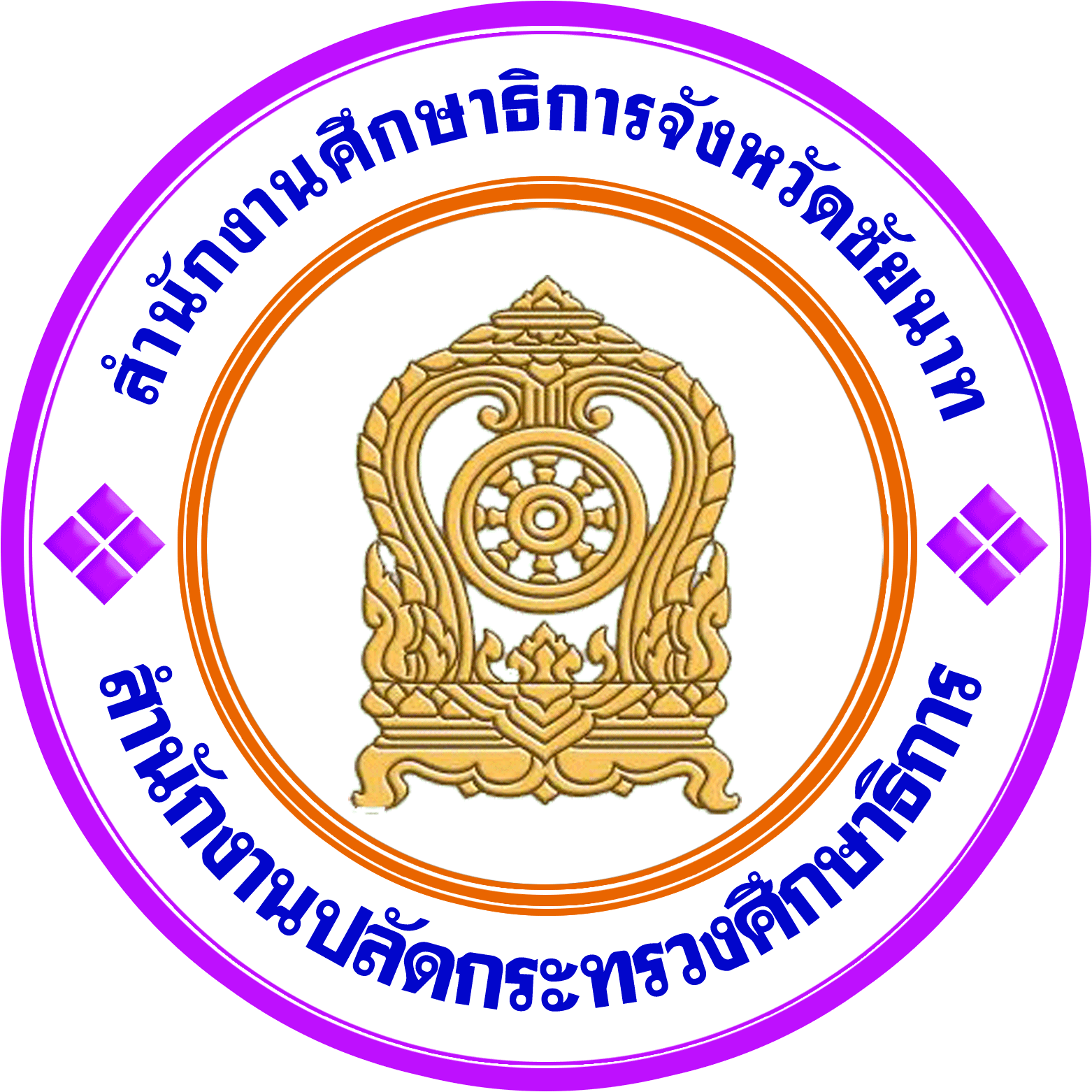 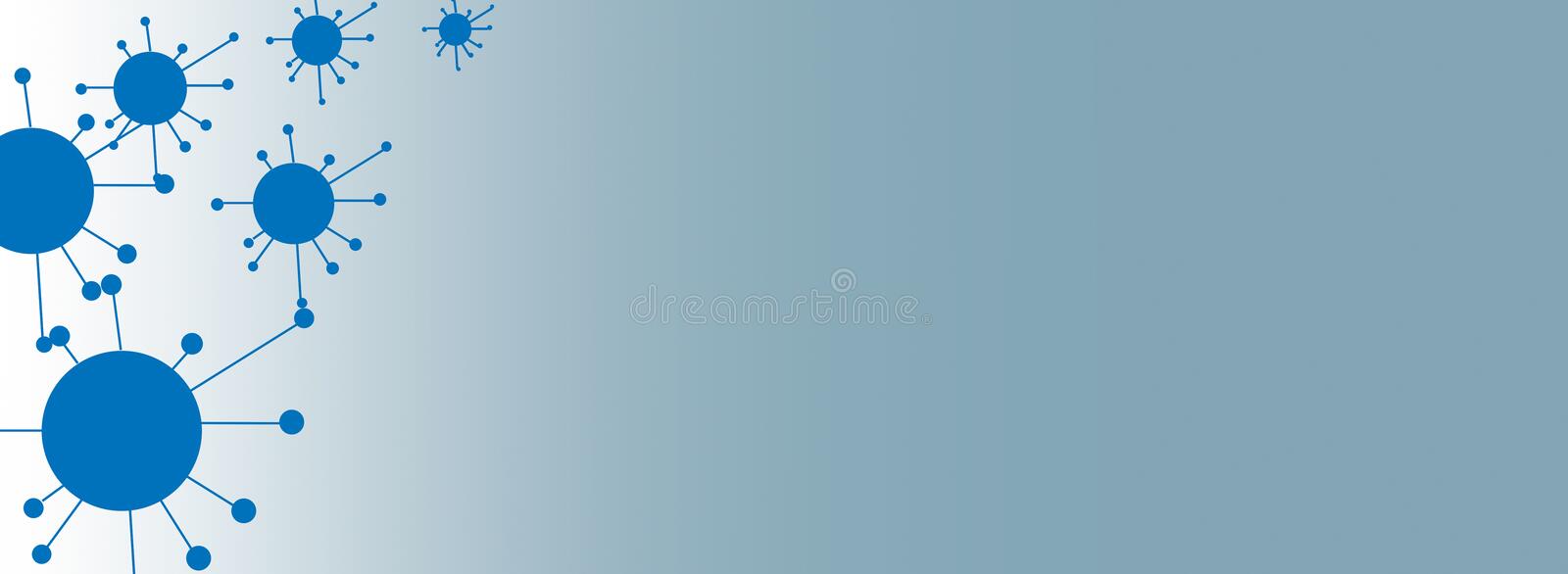 สำนักงานศึกษาธิการจังหวัดชัยนาท
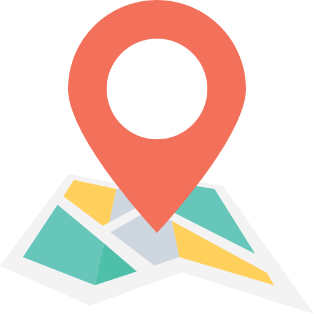 ขับเคลื่อนการพัฒนาคุณภาพและประสิทธิภาพ
ครูและบุคลากรทางการศึกษาทุกประเภทให้มีสมรรถนะทางภาษาและดิจิทัล
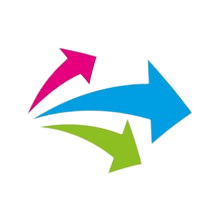 โดยทุกหน่วยงานทางการศึกษาของจังหวัดชัยนาท 
มีการส่งเสริมให้ครูและบุคลากรทางการศึกษาได้รับการพัฒนาคุณภาพและประสิทธิภาพ    ครูและบุคลากรทางการศึกษาทุกประเภทให้มีสมรรถนะทางภาษาและดิจิทัล
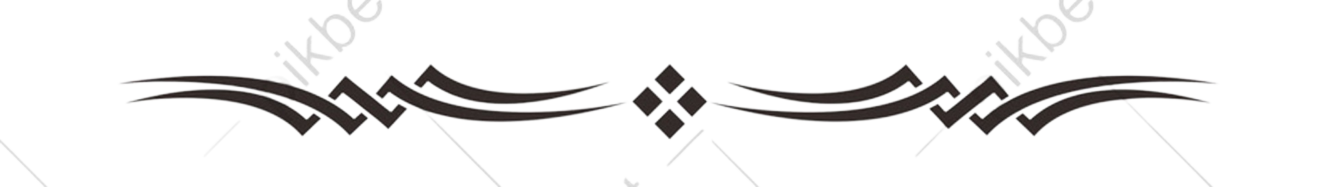 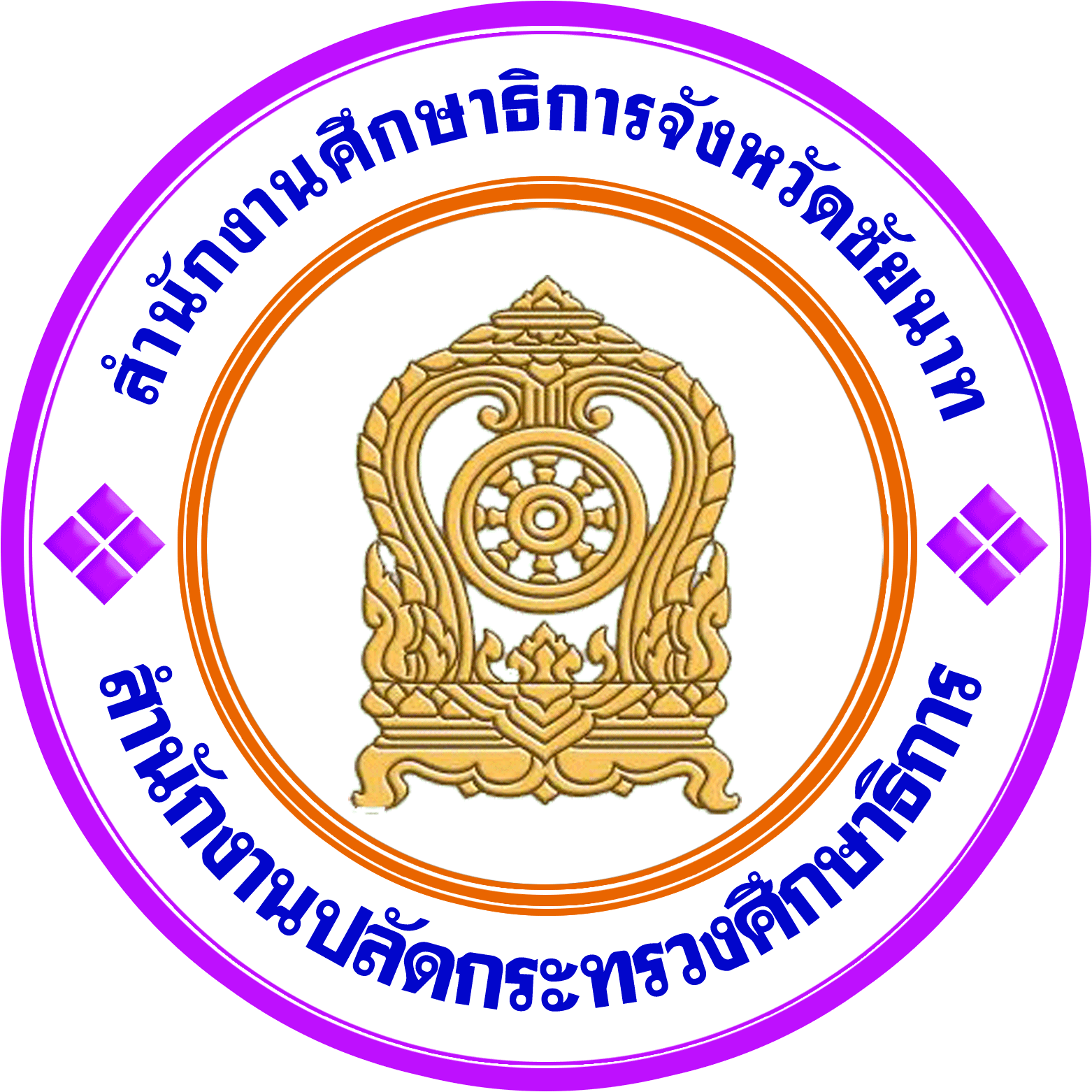 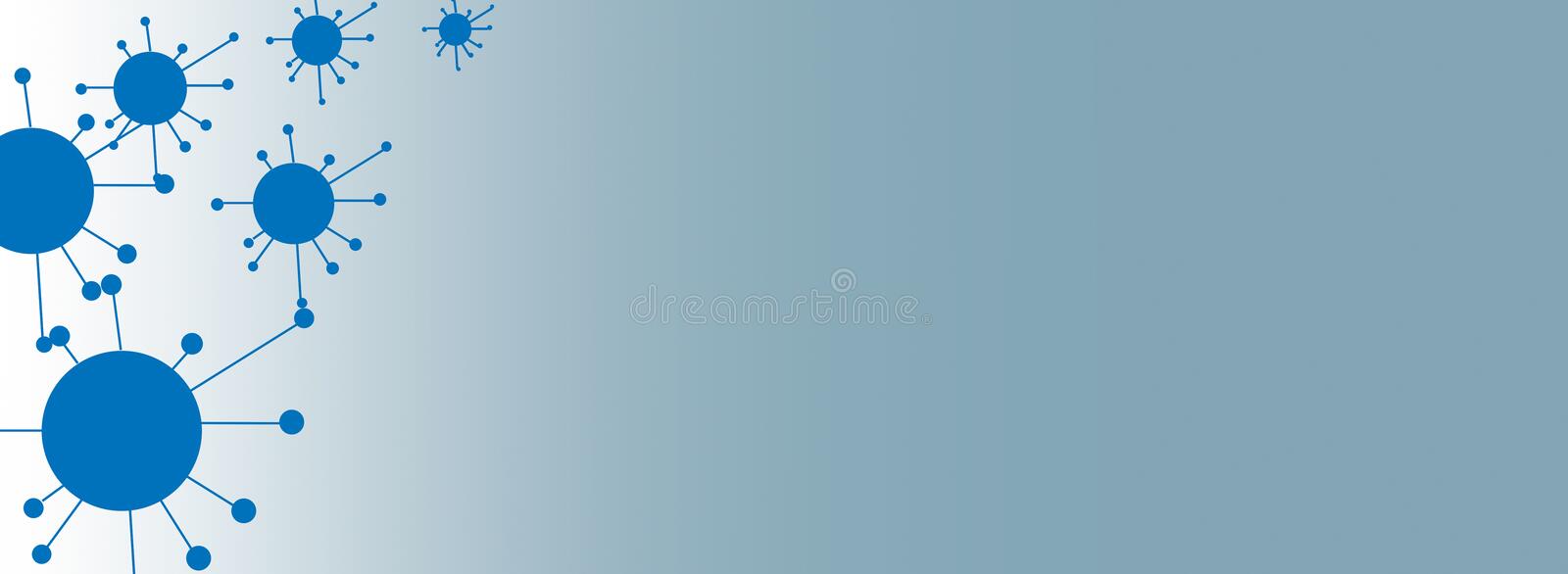 สำนักงานศึกษาธิการจังหวัดชัยนาท
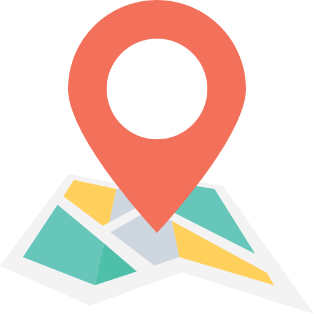 การขับเคลื่อนหลักเกณฑ์และวิธีการประเมินตำแหน่งและวิทยฐานะ 
      ข้าราชการครูและบุคลากรทางการศึกษา (หลักเกณฑ์ ว.9 (PA))
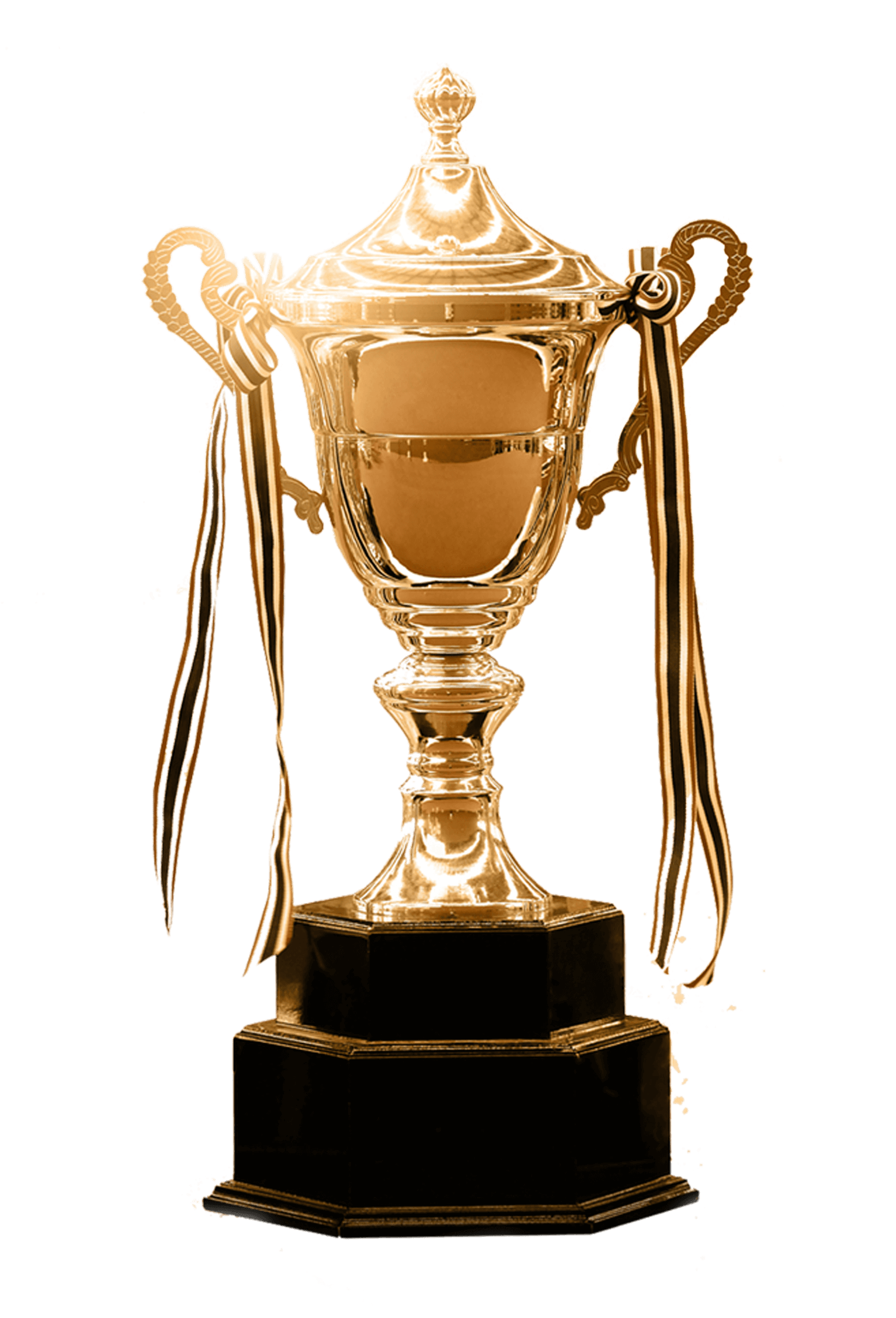 ต้นสังกัดของสถานศึกษา/โรงเรียน สร้างความรู้ ความเข้าใจให้กับข้าราชการครู                    และบุคลากรทางการศึกษา ผู้บริหารสถานศึกษา ครูและบุคลากรทางการศึกษา
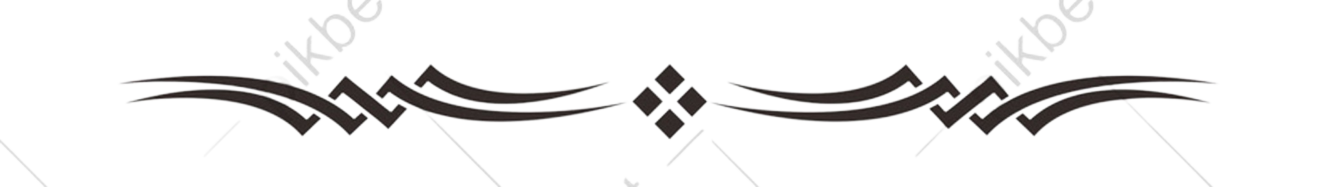 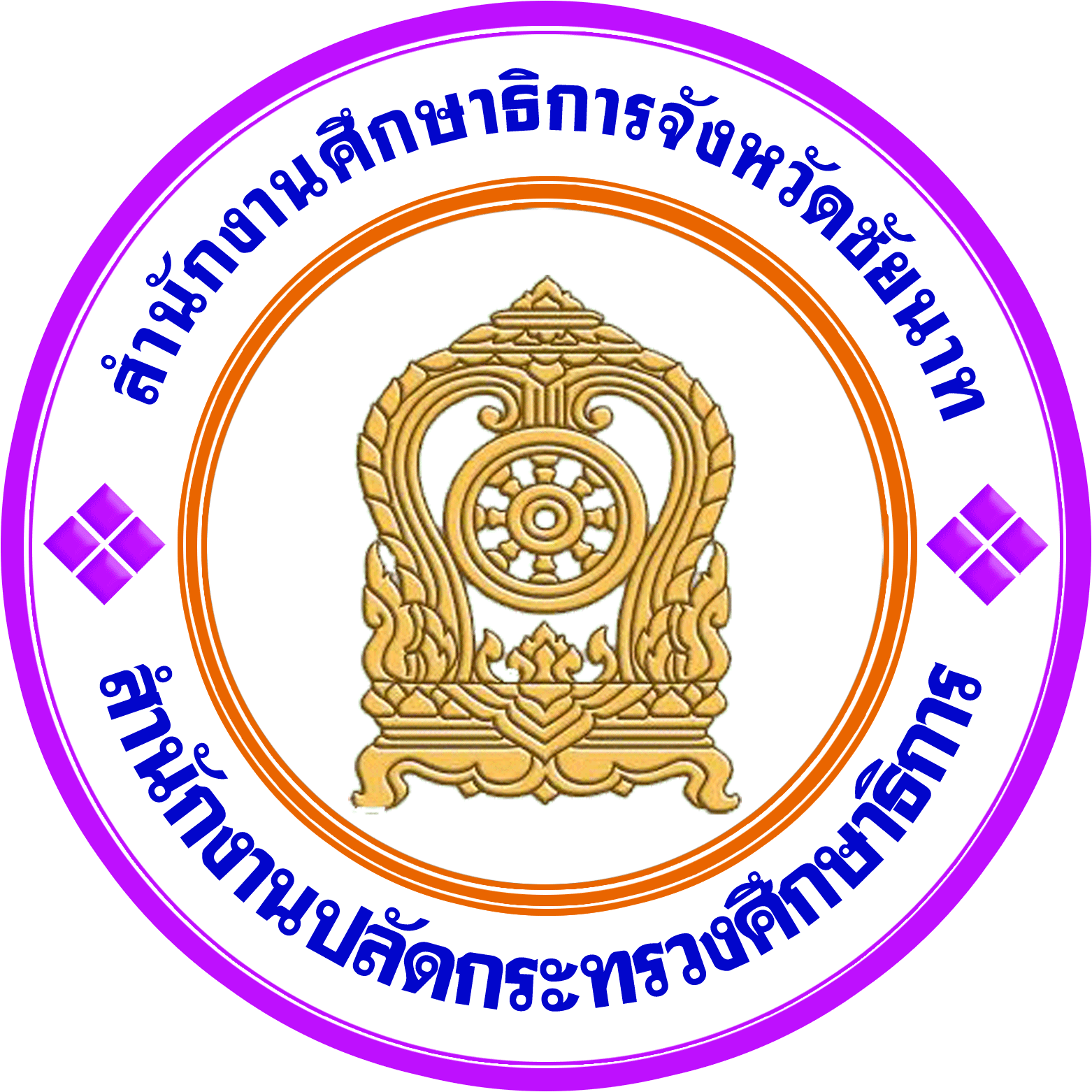 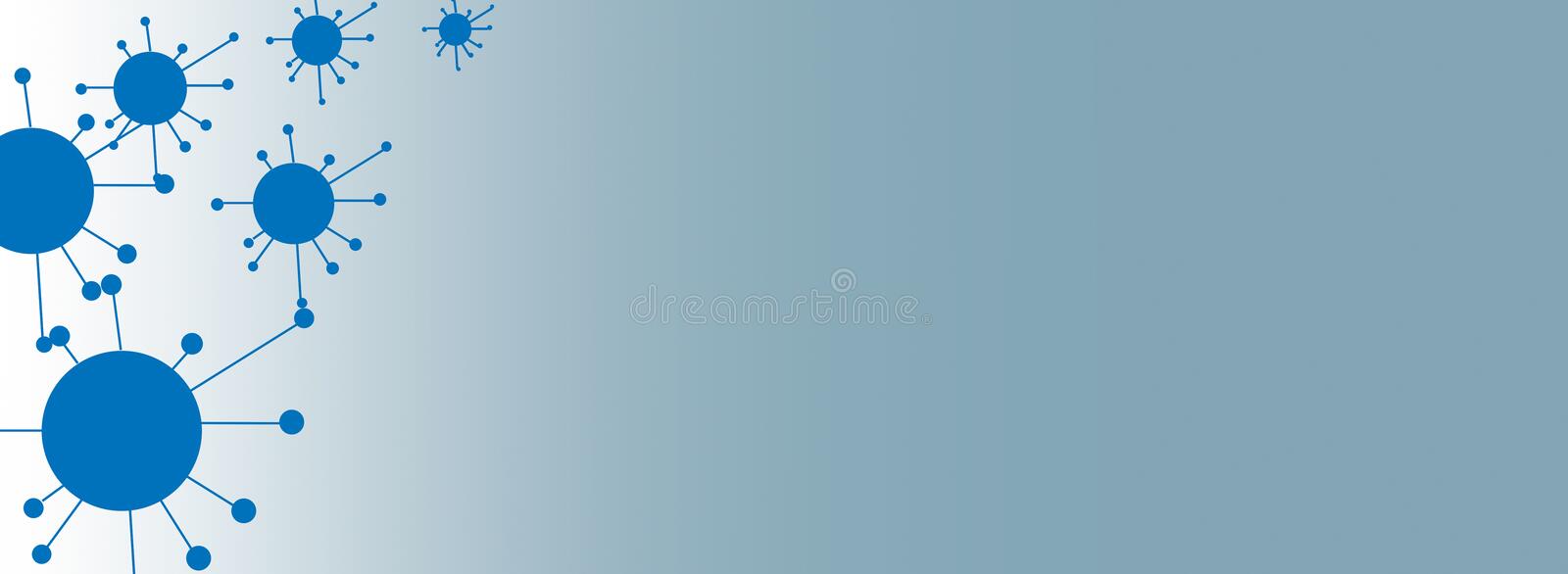 สำนักงานศึกษาธิการจังหวัดชัยนาท
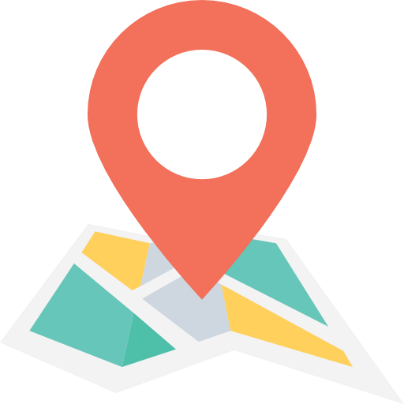 การขับเคลื่อนศูนย์ความเป็นเลิศทางการอาชีวศึกษา 
      (Excellent Center) และศูนย์บริหารเครือข่ายการผลิตและ
      พัฒนากำลังคนอาชีวศึกษา (Center of Vocational 
      Manpower Networking Management : CVM)
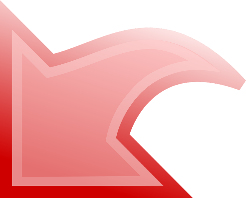 อาชีวศึกษาจังหวัดชัยนาท มีการดำเนินการ ร่วมมือกับสถานประกอบการในการจัดการศึกษา                      ระบบทวิภาคี มีการจัดการเพื่อผลิตและพัฒนากำลังคนให้ตอบสนองความต้องการของชุมชนตอบสนองทิศทางการพัฒนาอุตสาหกรรม มีการพัฒนาหลักสูตร มีนวัตกรรมการจัดการเรียนรู้
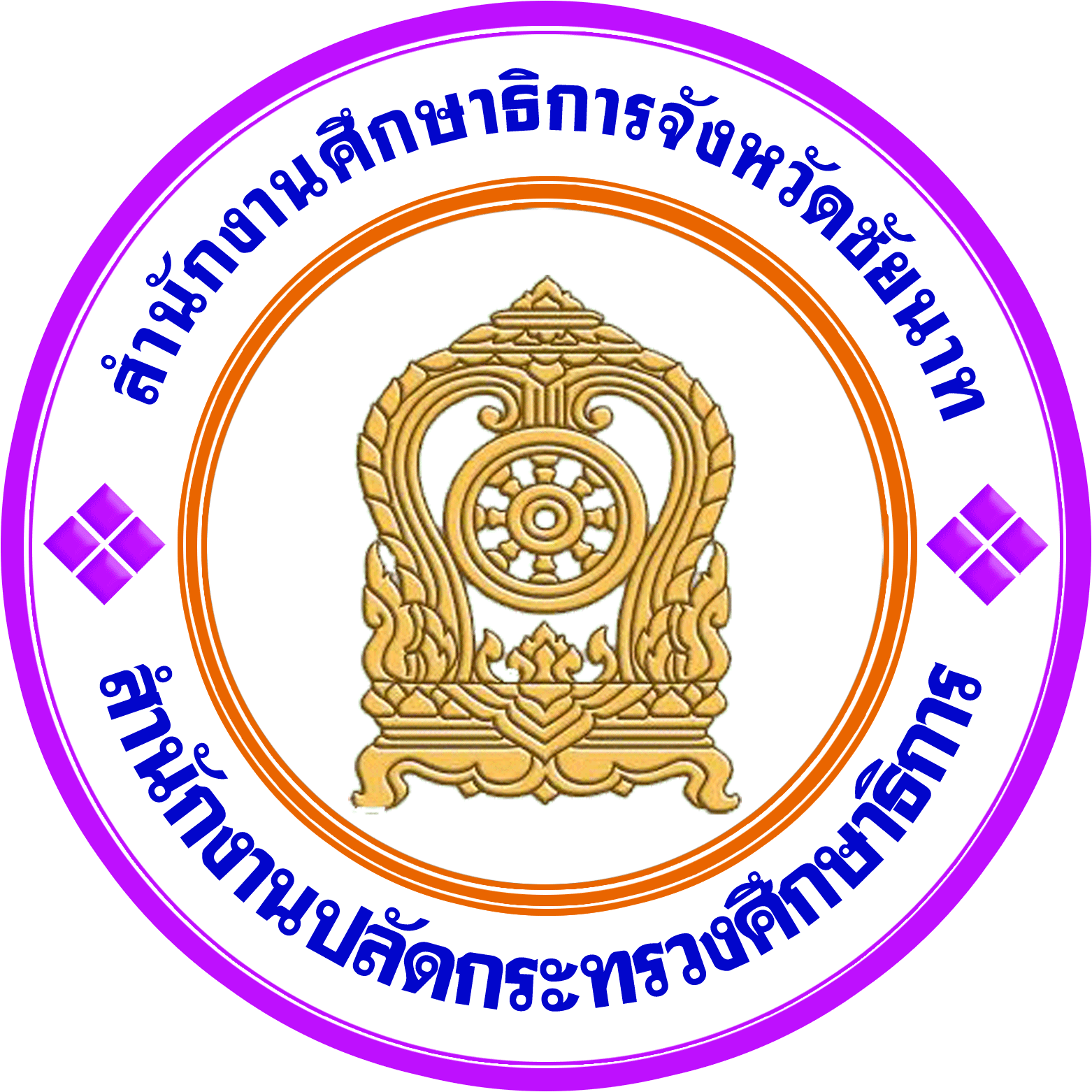 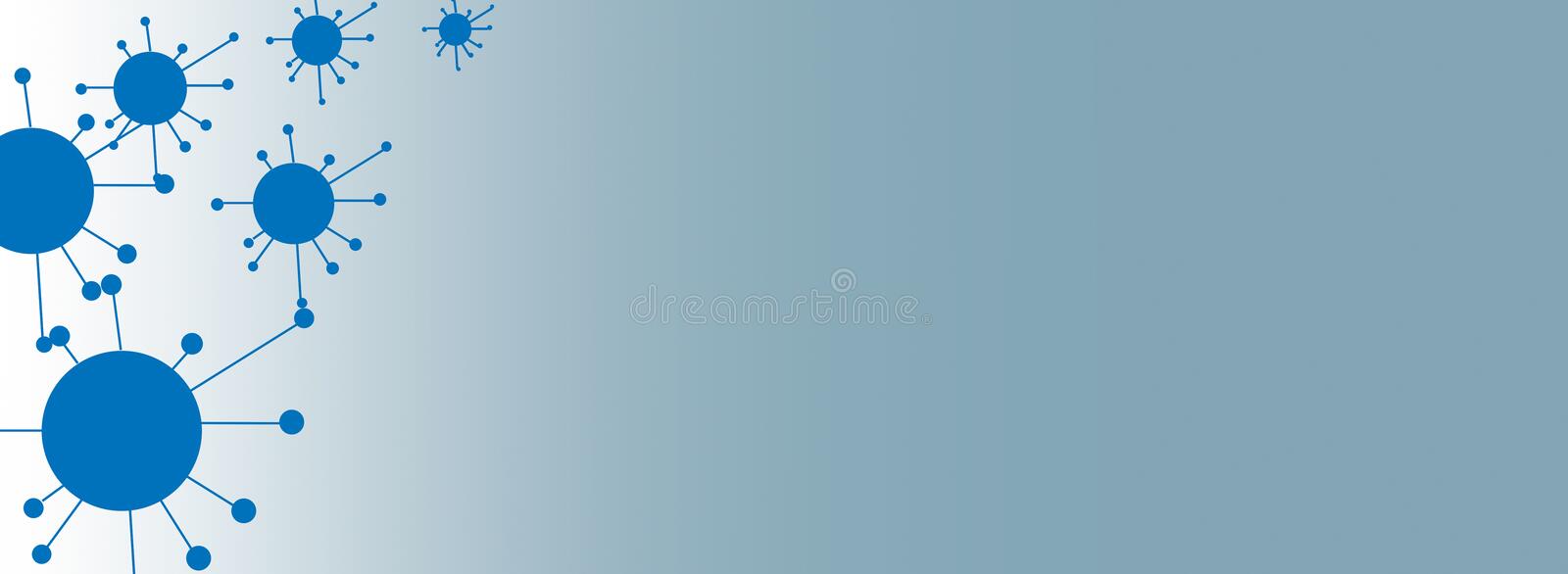 สำนักงานศึกษาธิการจังหวัดชัยนาท
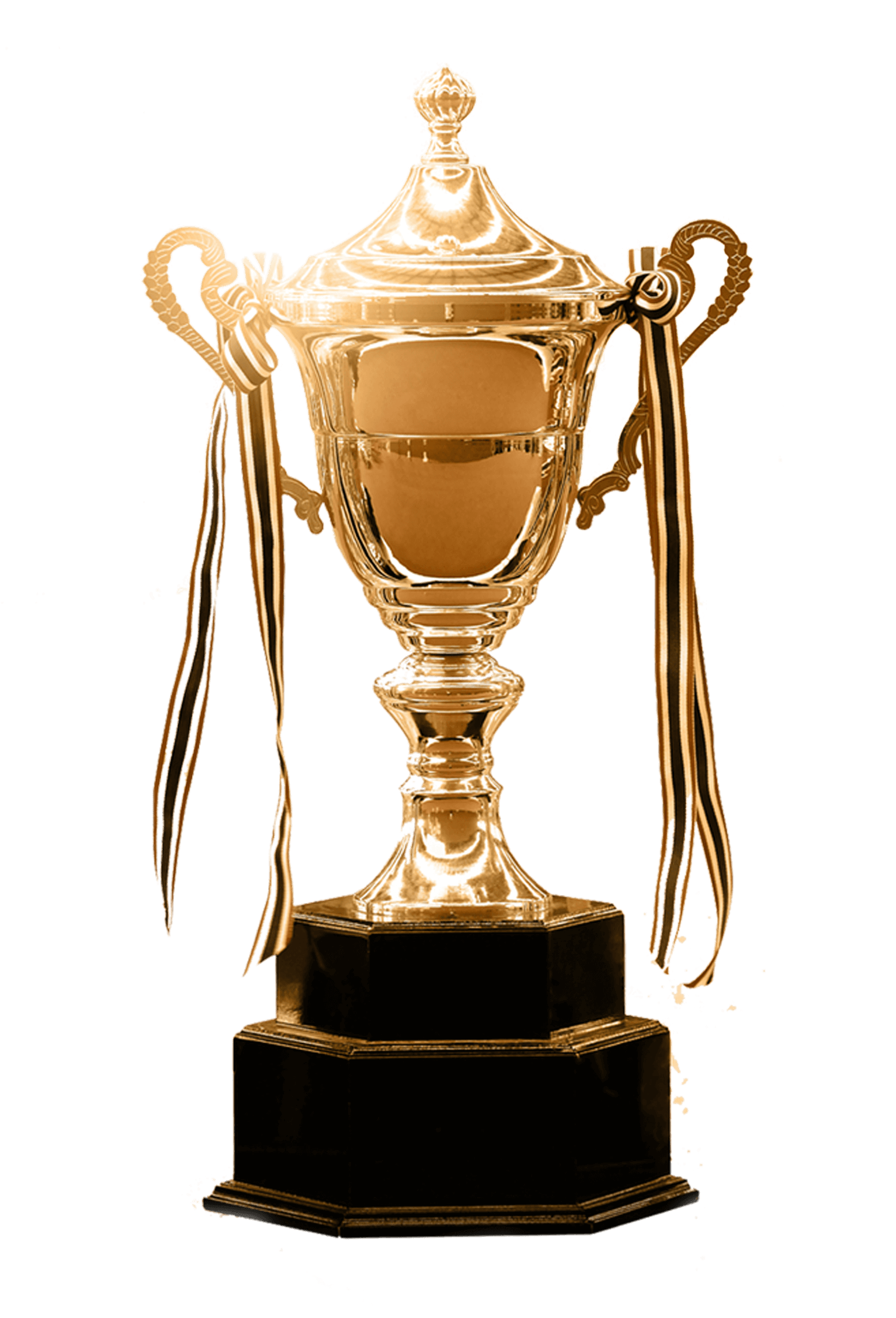 ความสำเร็จของการดำเนินงานตามนโยบาย
Smart Farmer วิทยาลัยเกษตรและเทคโนโลยีชัยนาท
ได้จัดทำฟาร์มเลี้ยงแพะ เพื่อให้นักเรียนนักศึกษาฝึกปฏิบัติ และเป็นฟาร์มต้นแบบ
ให้เกษตรกรได้ใช้เป็นแบบอย่างในการประกอบอาชีพการเลี้ยงแพะ
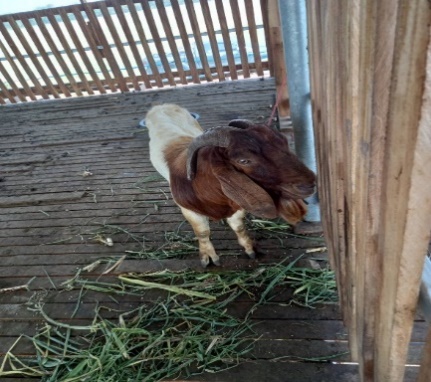 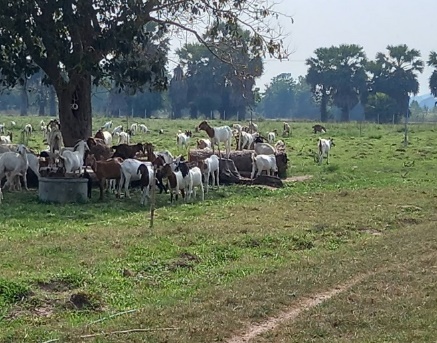 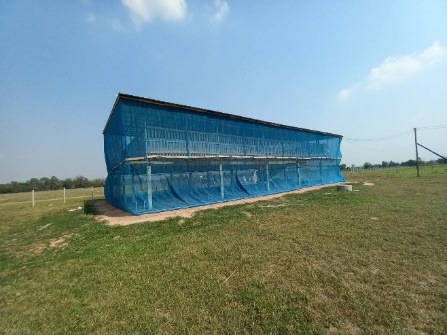 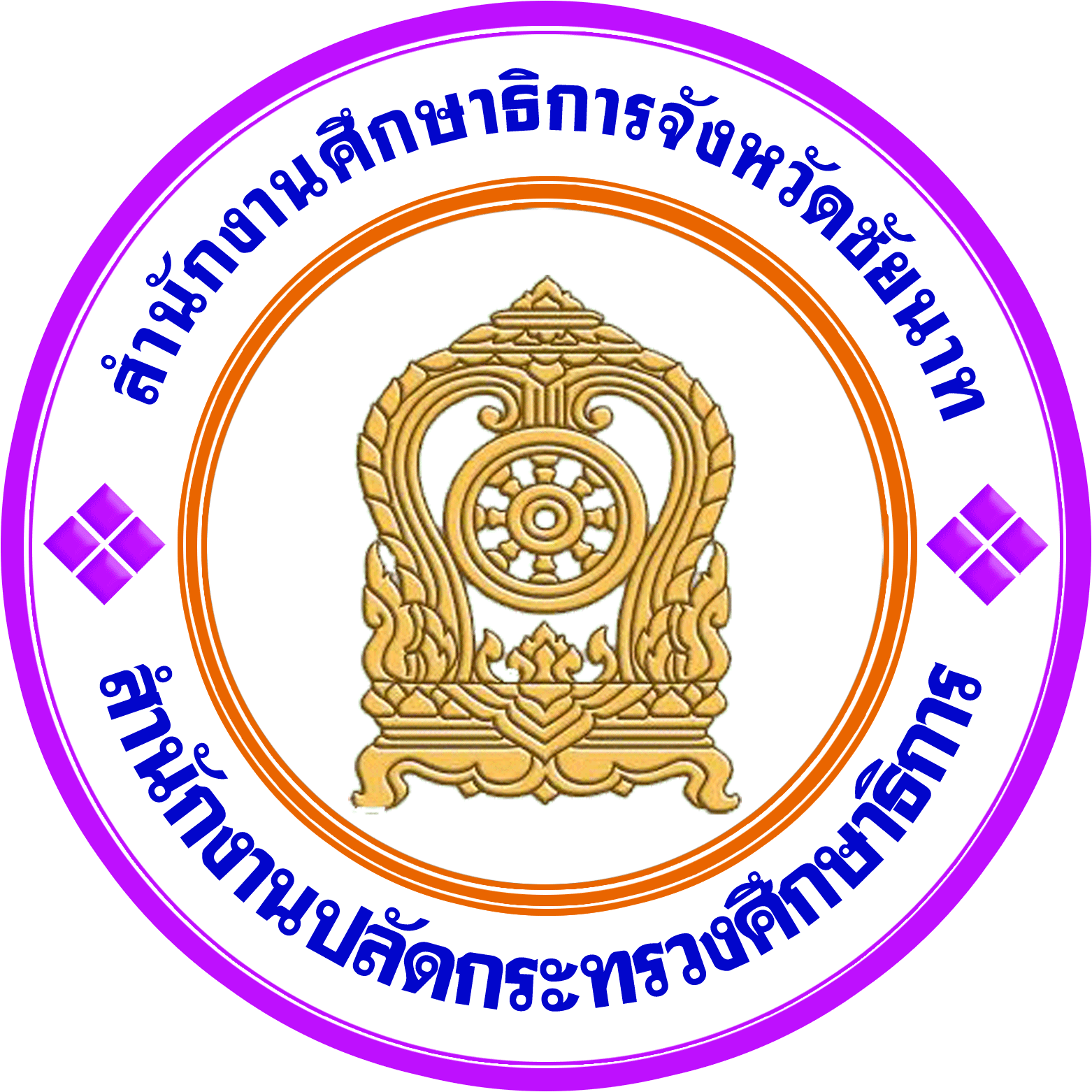 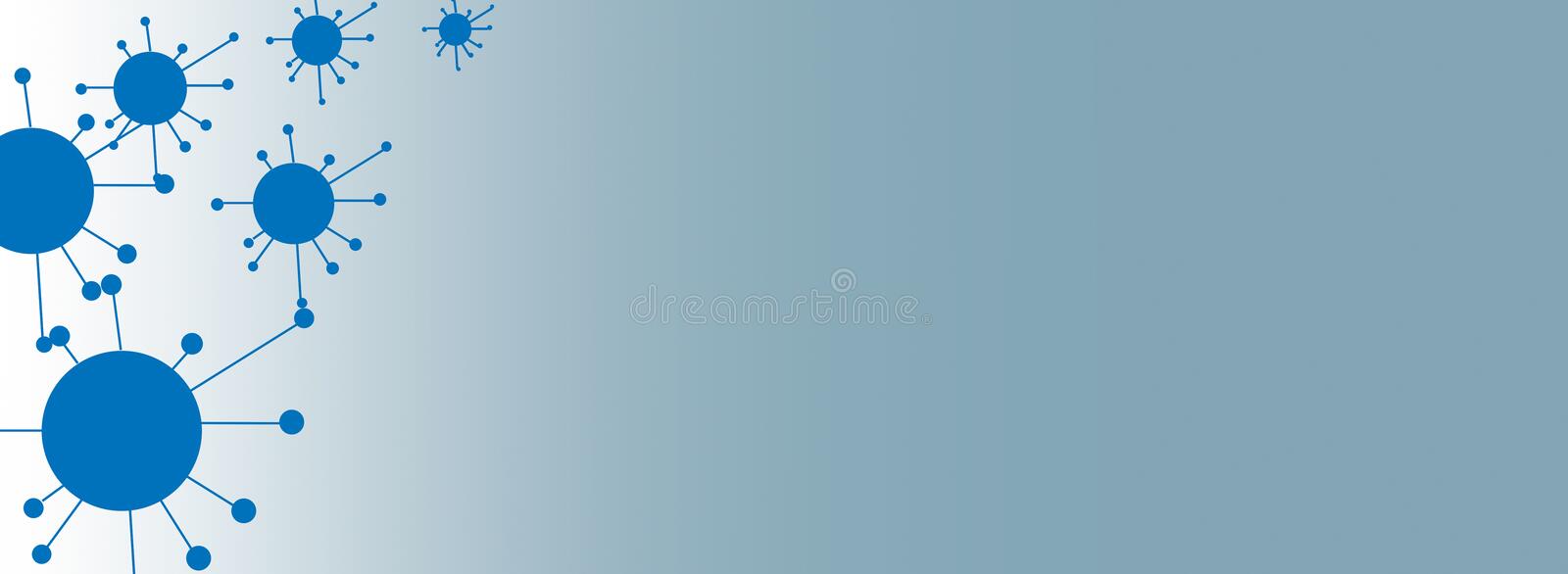 สำนักงานศึกษาธิการจังหวัดชัยนาท
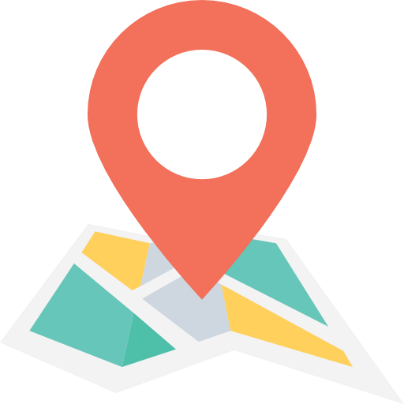 การขับเคลื่อนความปลอดภัยของผู้เรียน
โดยการสร้างสถานศึกษาปลอดภัยและบริหารจัดการ
เชิงบูรณาการ
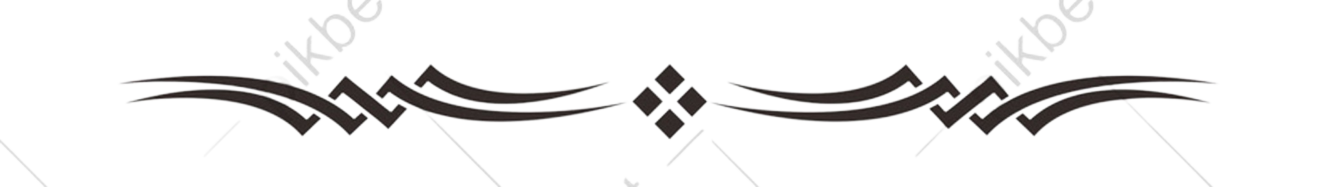 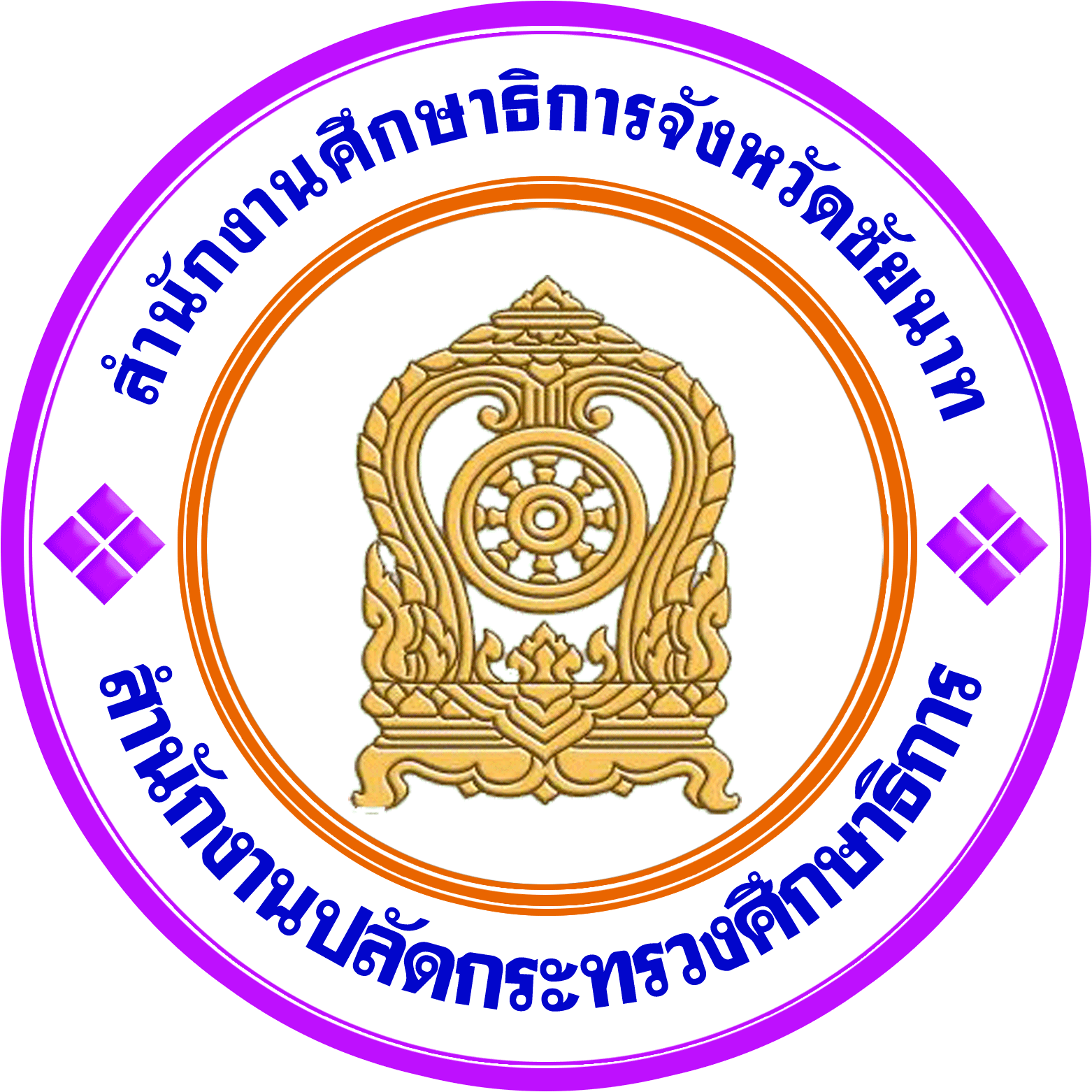 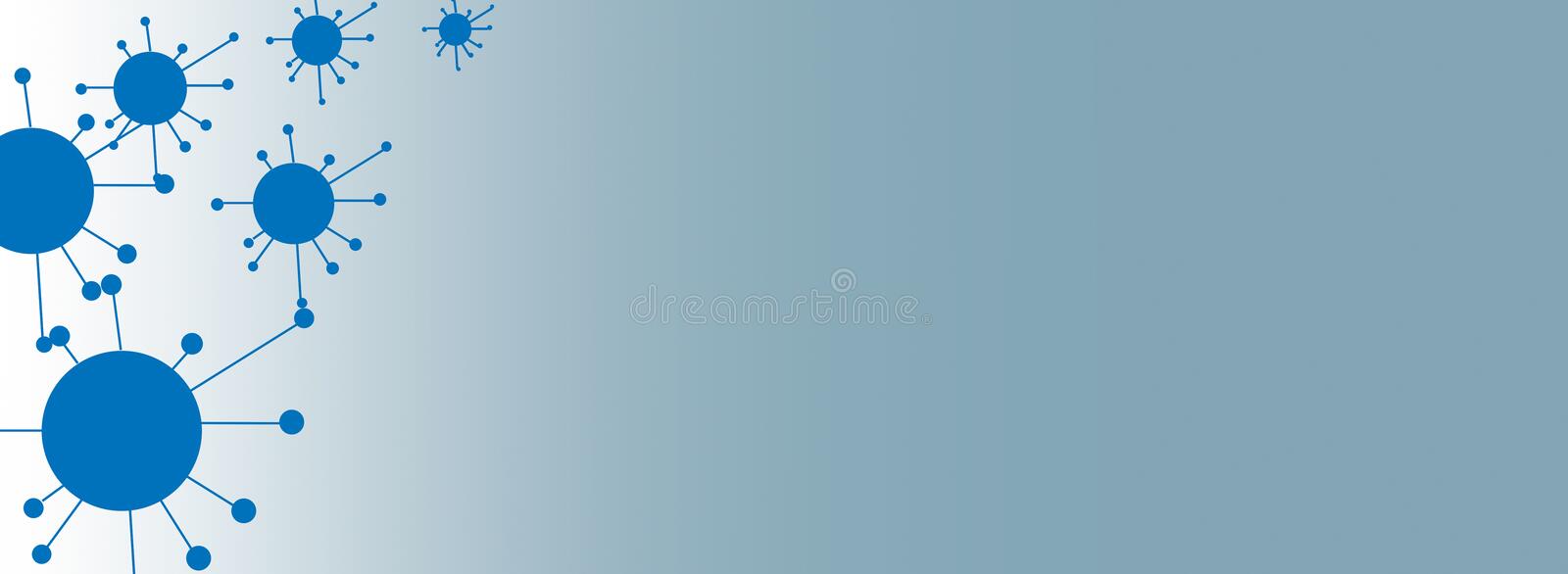 สำนักงานศึกษาธิการจังหวัดชัยนาท
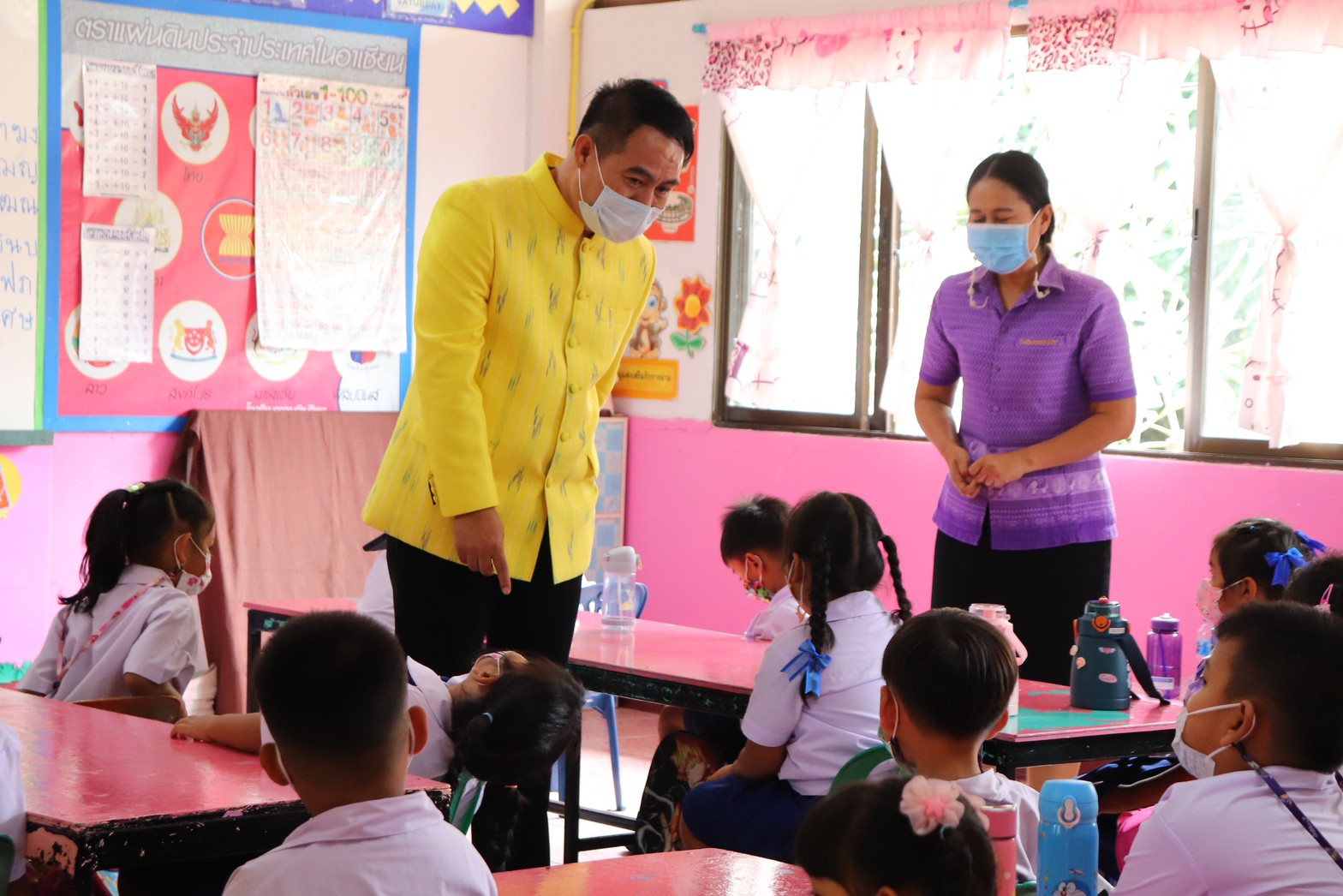 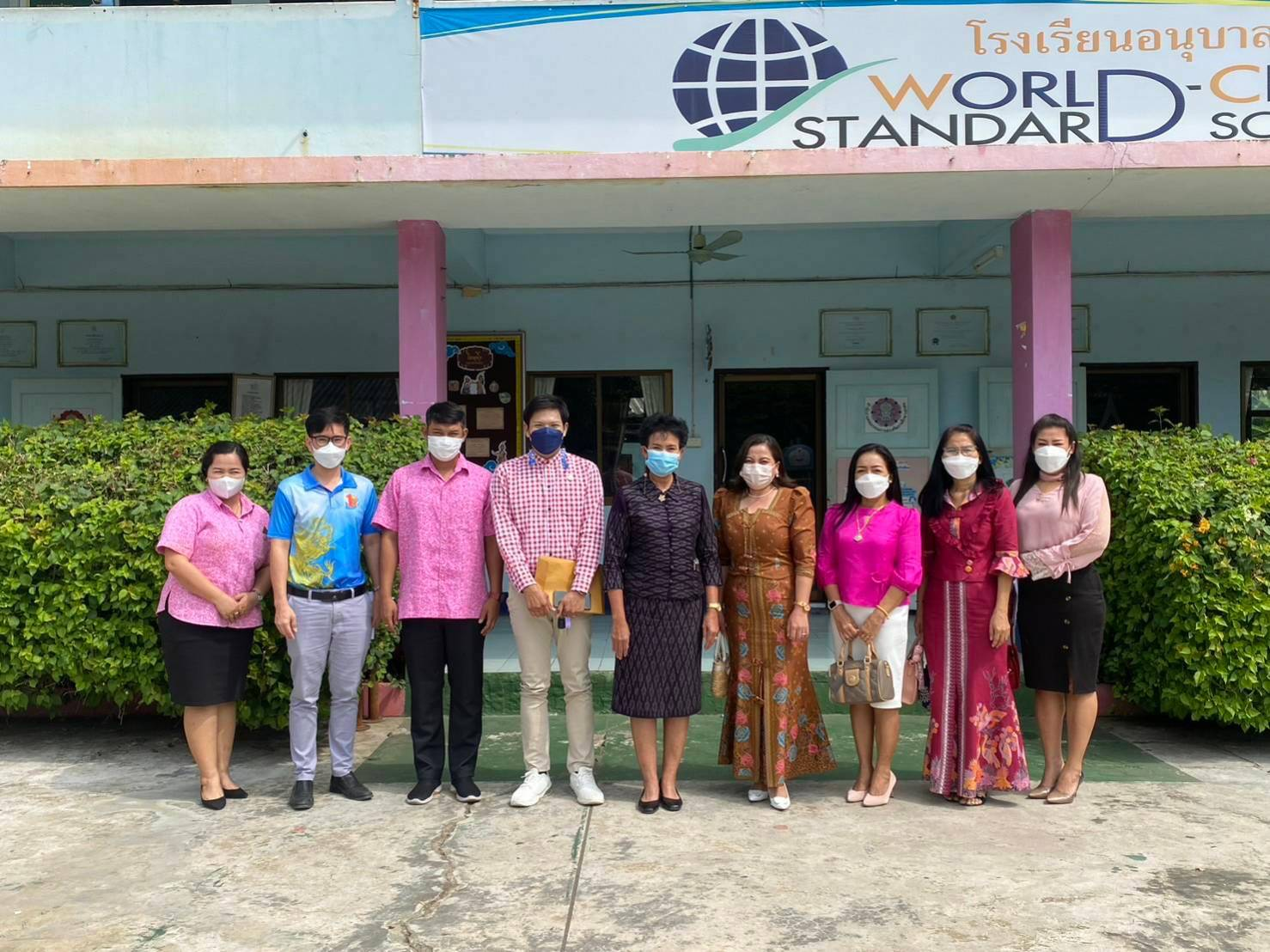 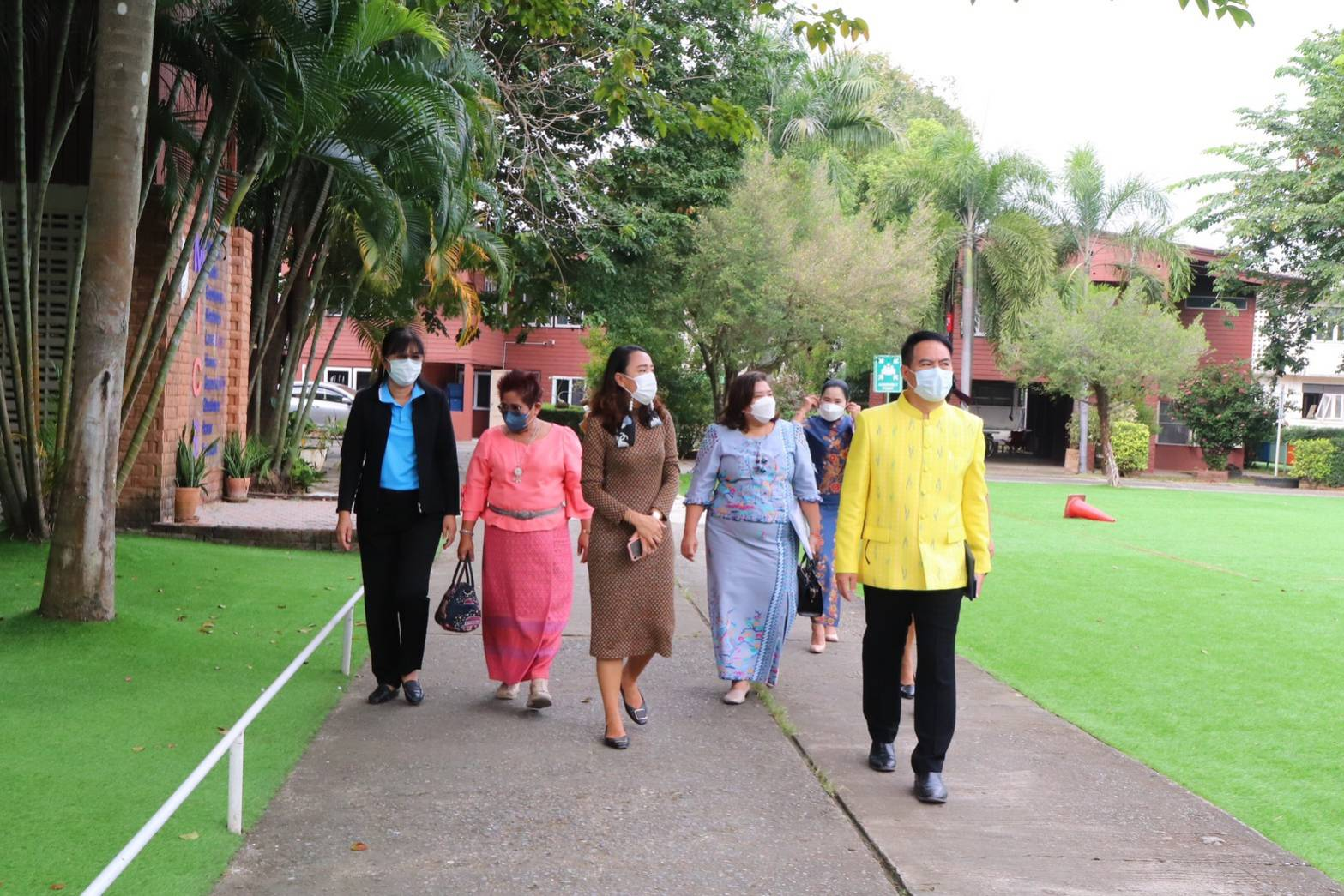 การนิเทศ ติดตามการเปิดเรียนของโรงเรียนเอกชนในระบบ (ประเภทสามัญศึกษา) 
สังกัดสำนักงานคณะกรรมการส่งเสริมการศึกษาเอกชนของจังหวัดชัยนาท 
ภาคเรียนที่ 2 ปีการศึกษา 2565  เมื่อวันที่ 1 พฤศจิกายน 2565
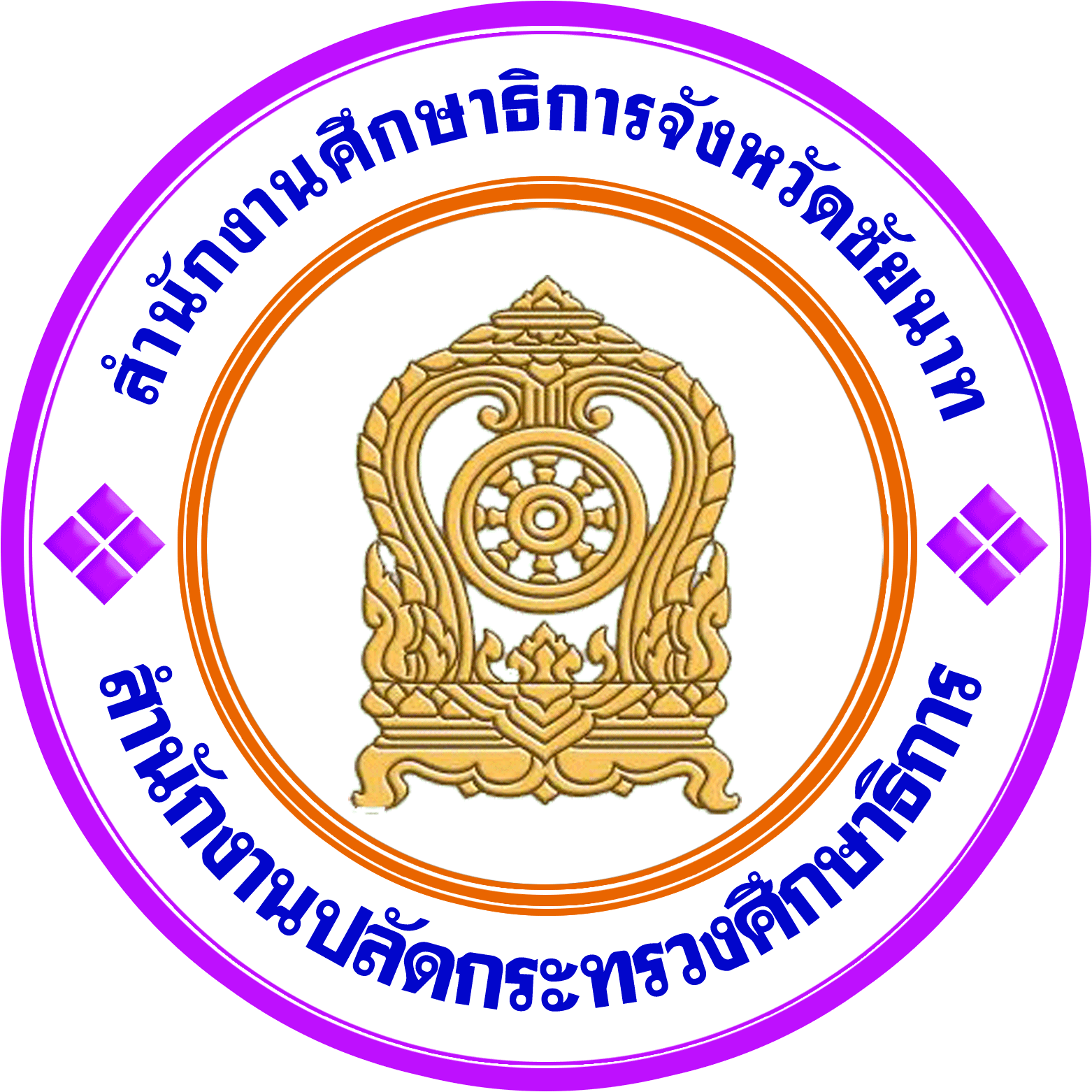 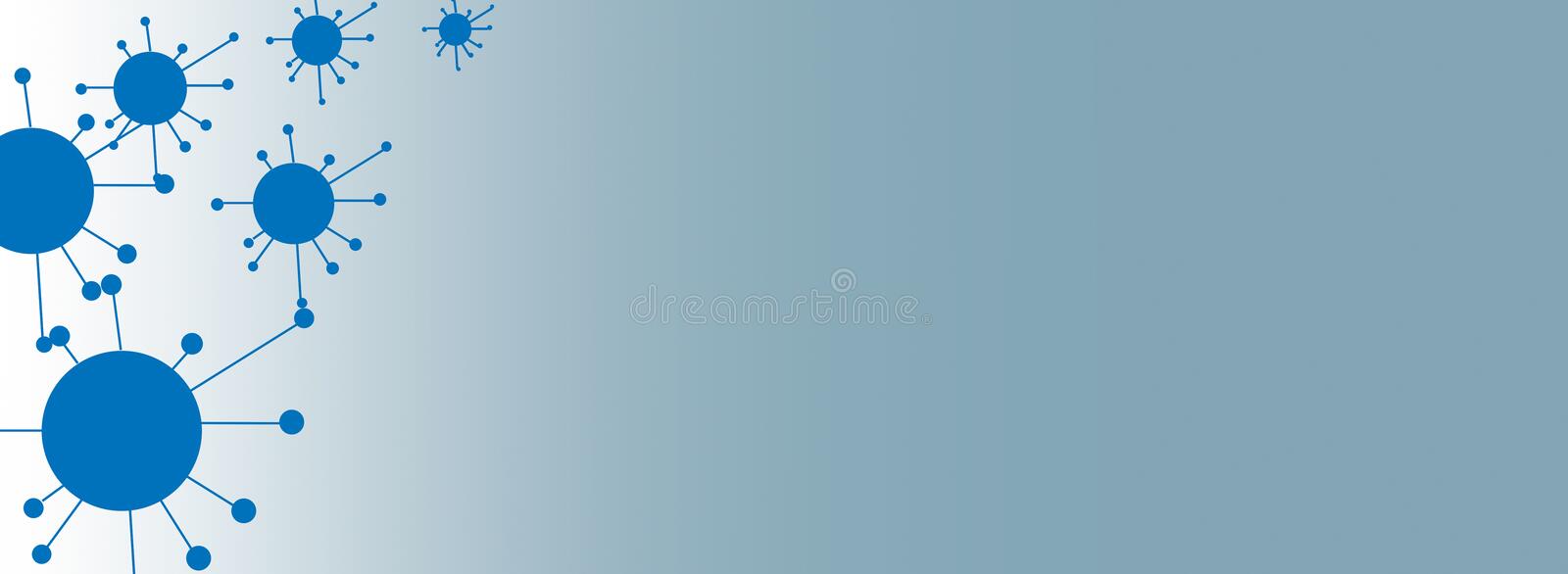 สำนักงานศึกษาธิการจังหวัดชัยนาท
ศูนย์เสมารักษ์สำนักงานศึกษาธิการจังหวัดชัยนาท                                                     จัดพิธีปล่อยขบวนออกตรวจ ติดตาม เฝ้าระวัง ดูแลความประพฤตินักเรียน                   และนักศึกษาจังหวัดชัยนาทในเทศกาลวันลอยกระทง ประจำปี 2565
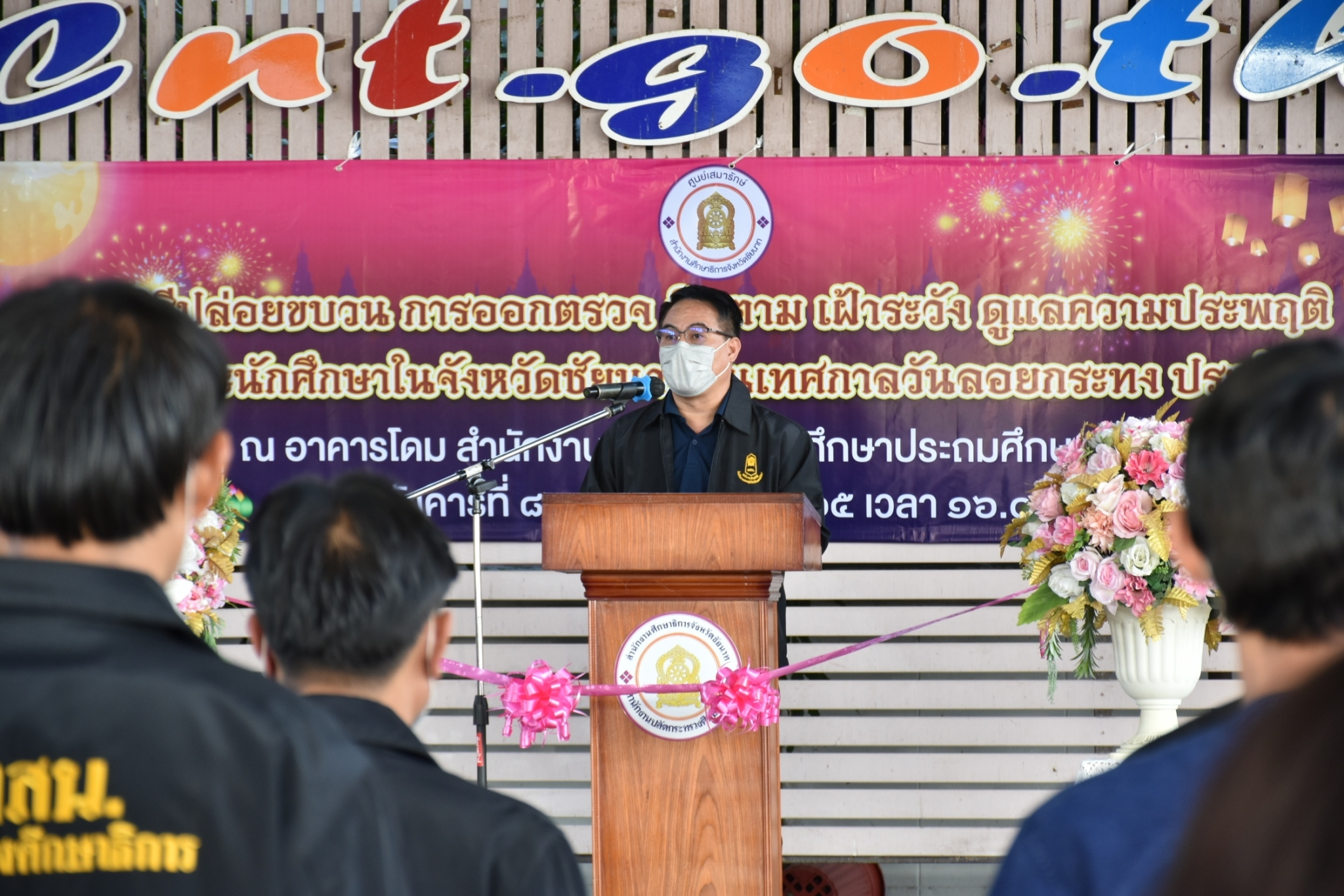 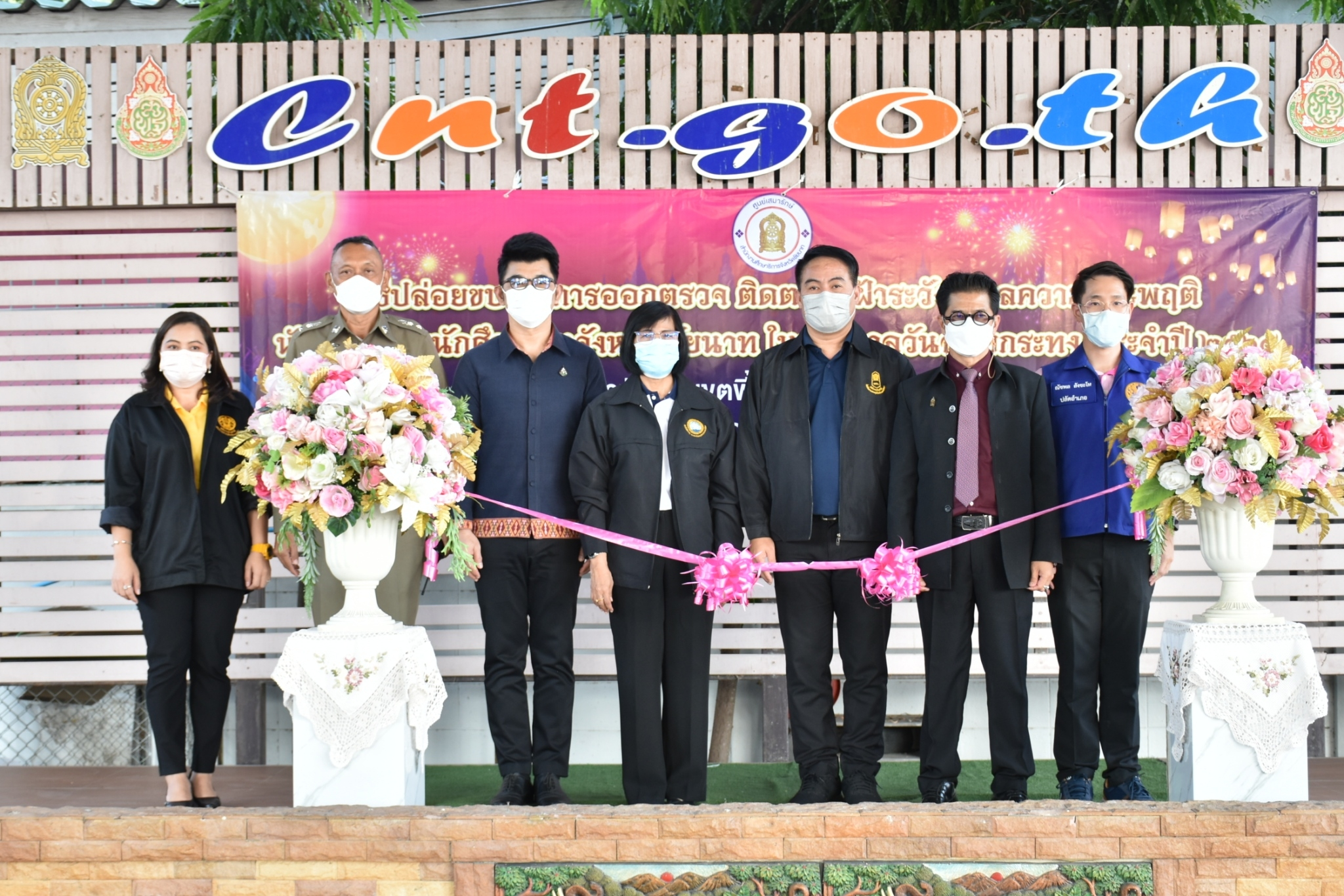 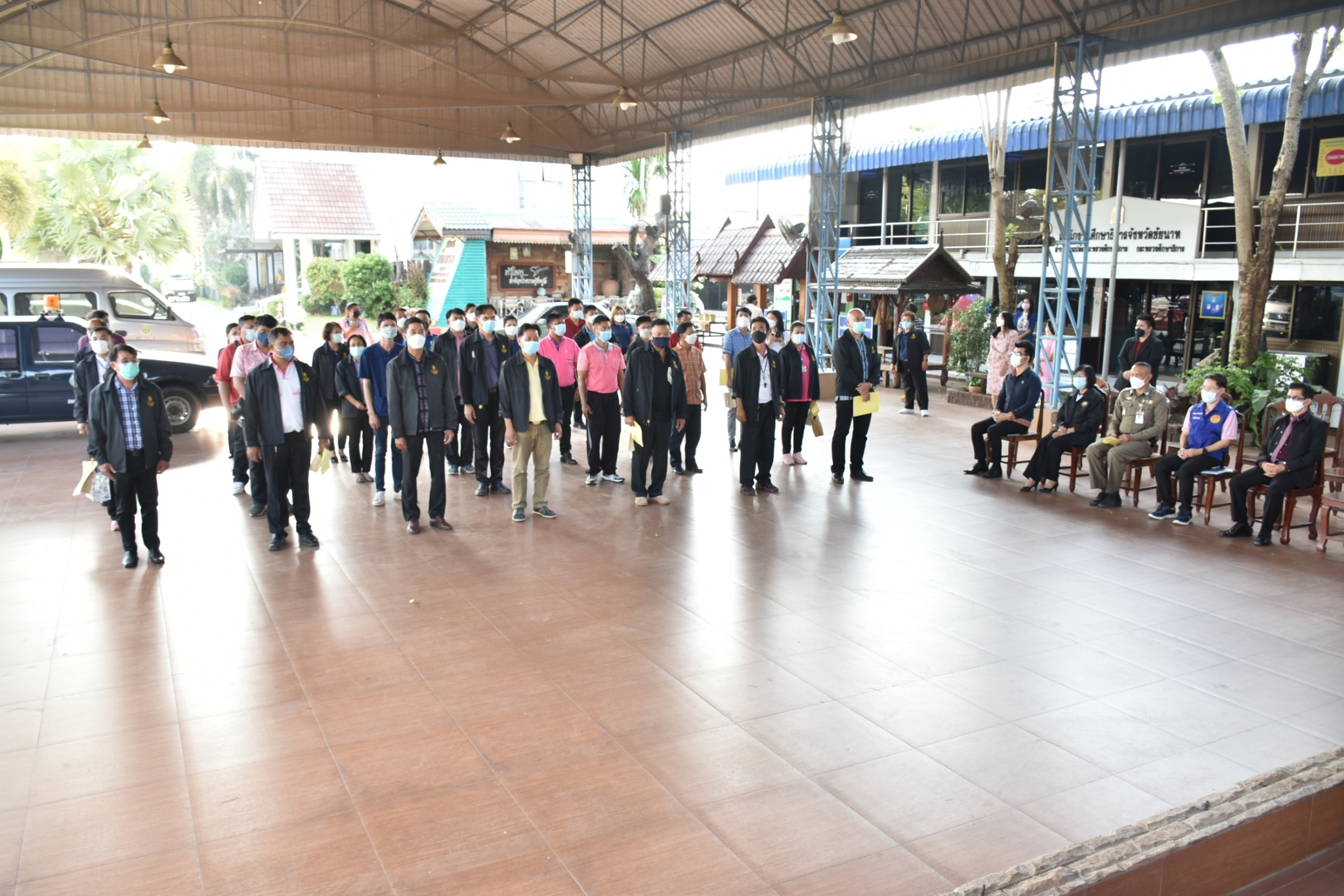 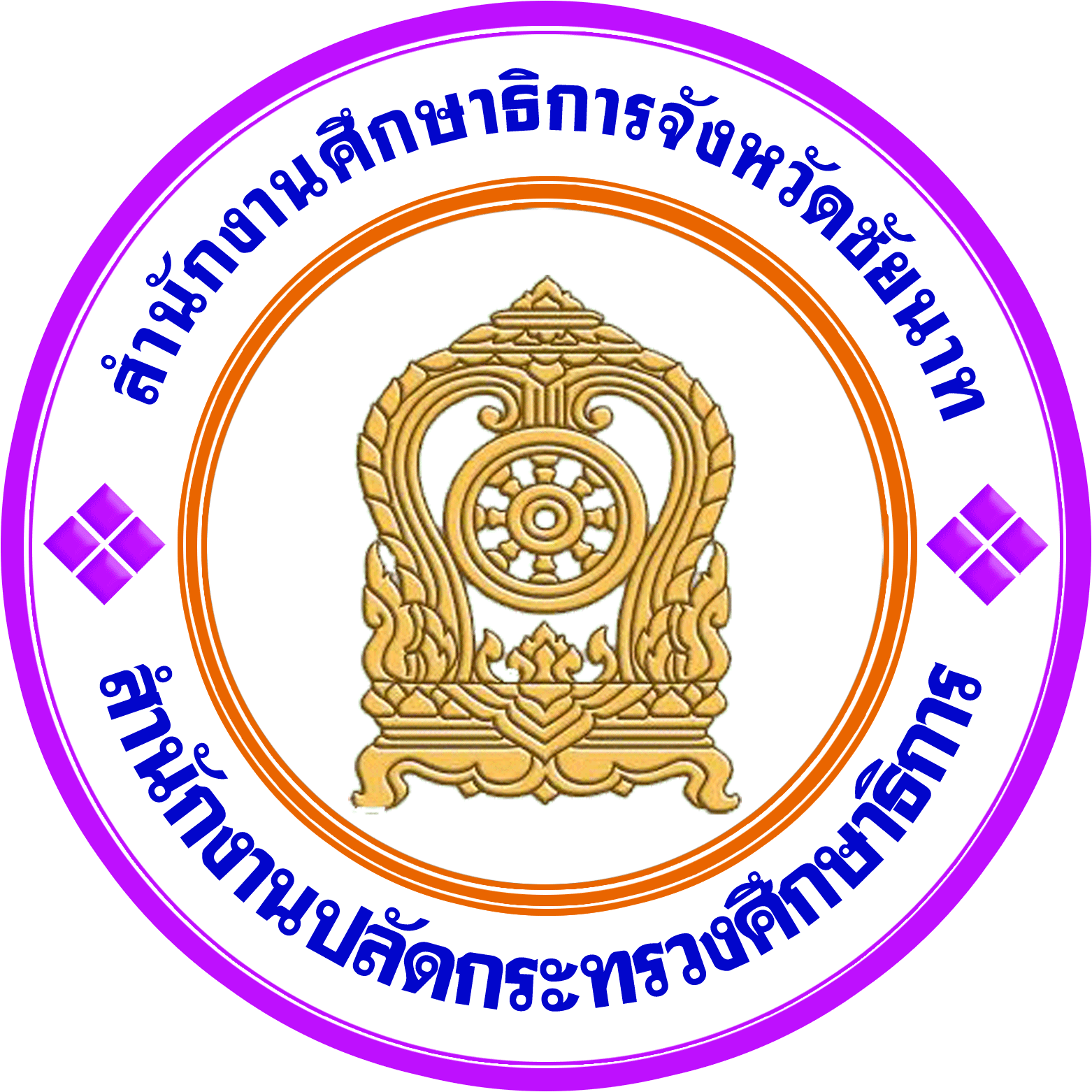 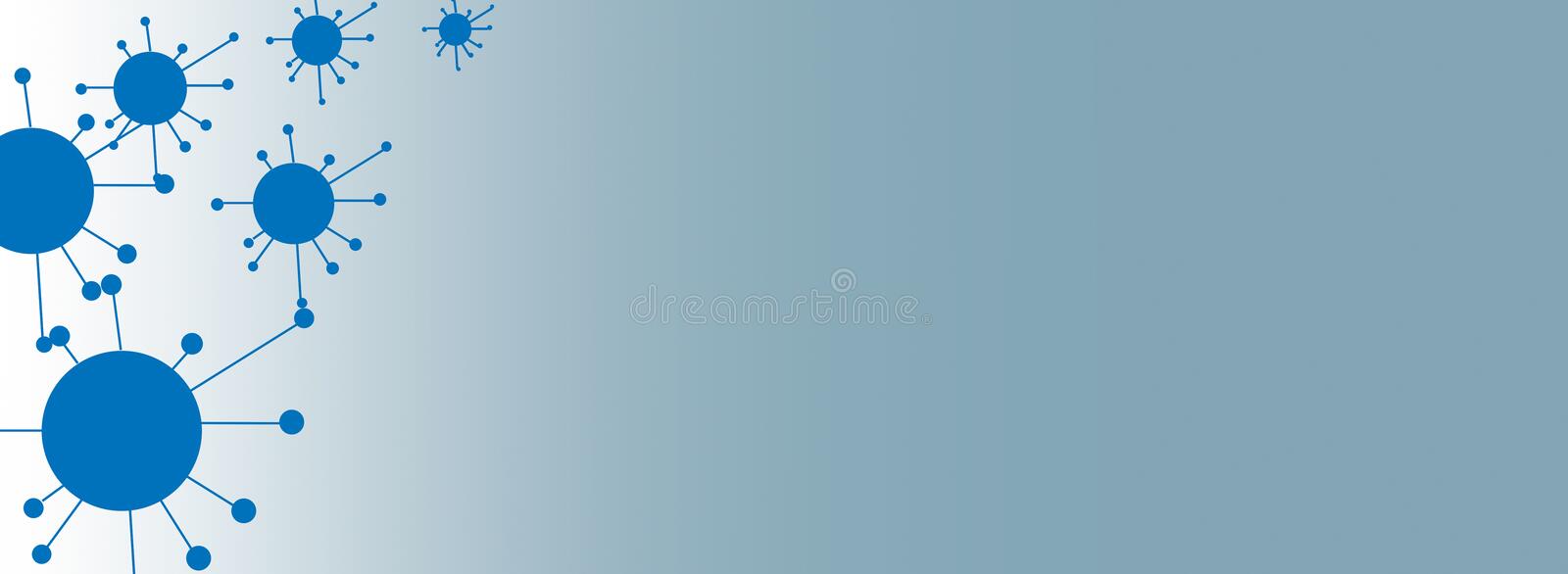 สำนักงานศึกษาธิการจังหวัดชัยนาท
สำนักงานศึกษาธิการจังหวัดชัยนาทขับเคลื่อนการรณรงค์ความปลอดภัยในการสวมหมวกนิรภัย 
ซึ่งเป็นวาระสำคัญของจังหวัดชัยนาท ตามประกาศ ลงวันที่ 10 กุมภาพันธ์ 2565 
เพื่อส่งเสริมการดำเนินการป้องกันและลดอุบัติเหตุทางถนนลดความสูญเสียในชีวิตและทรัพย์สิน โดยการรณรงค์ประชาสัมพันธ์ให้ผู้ใช้รถใช้ถนน ปฏิบัติตามกฎหมายจราจรอย่างเคร่งครัด                       และส่งเสริมการสวมหมวกนิรภัย เพื่อป้องกันและลดอุบัติเหตุ 
รวมไปถึงให้โรงเรียนทุกแห่งปลูกฝังวินัยจราจร                                                                       ส่งเสริมการสวมหมวกนิรภัยและขยายผล
ไปยังนักเรียน นักศึกษาและผู้ปกครอง
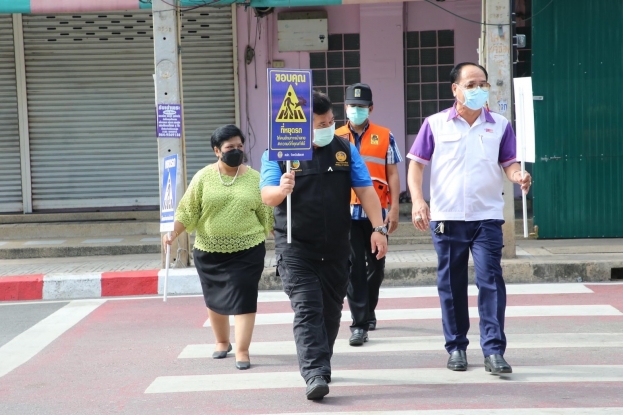 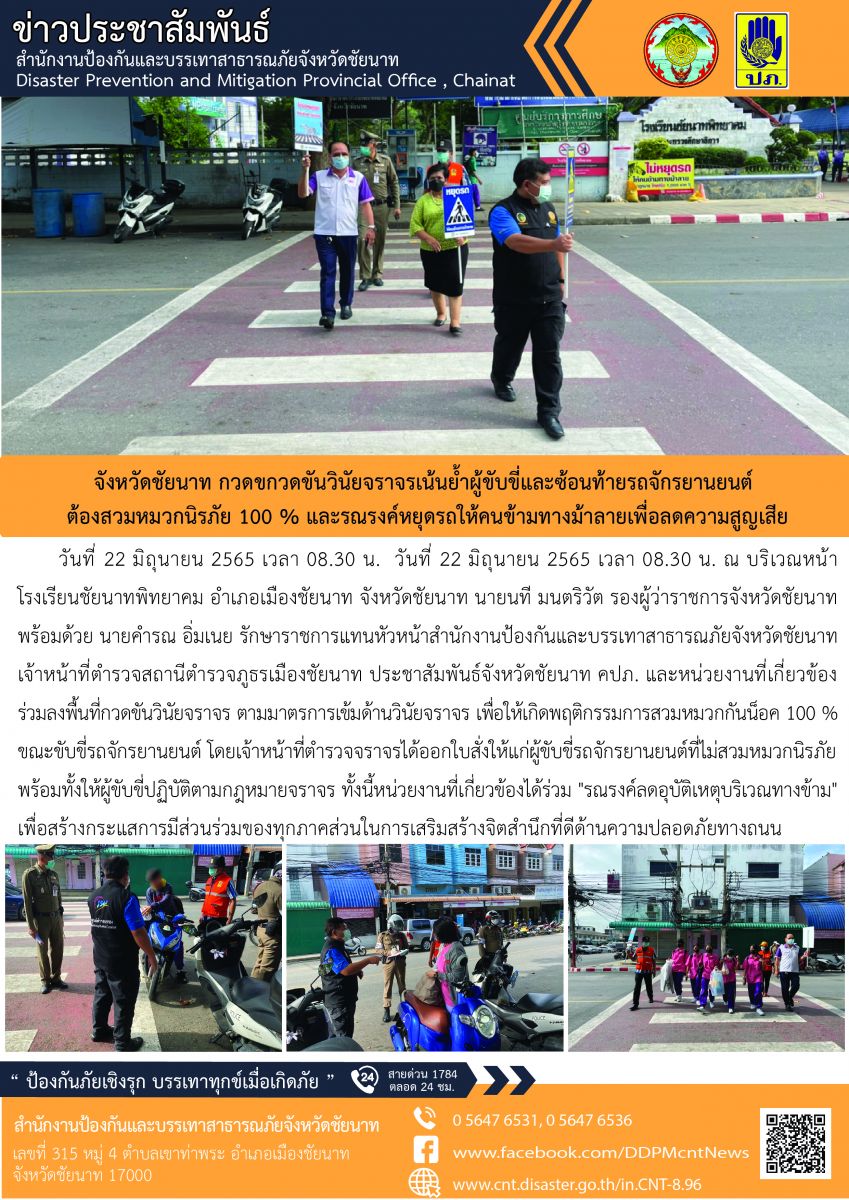 สำนักงานศึกษาธิการจังหวัดชัยนาท
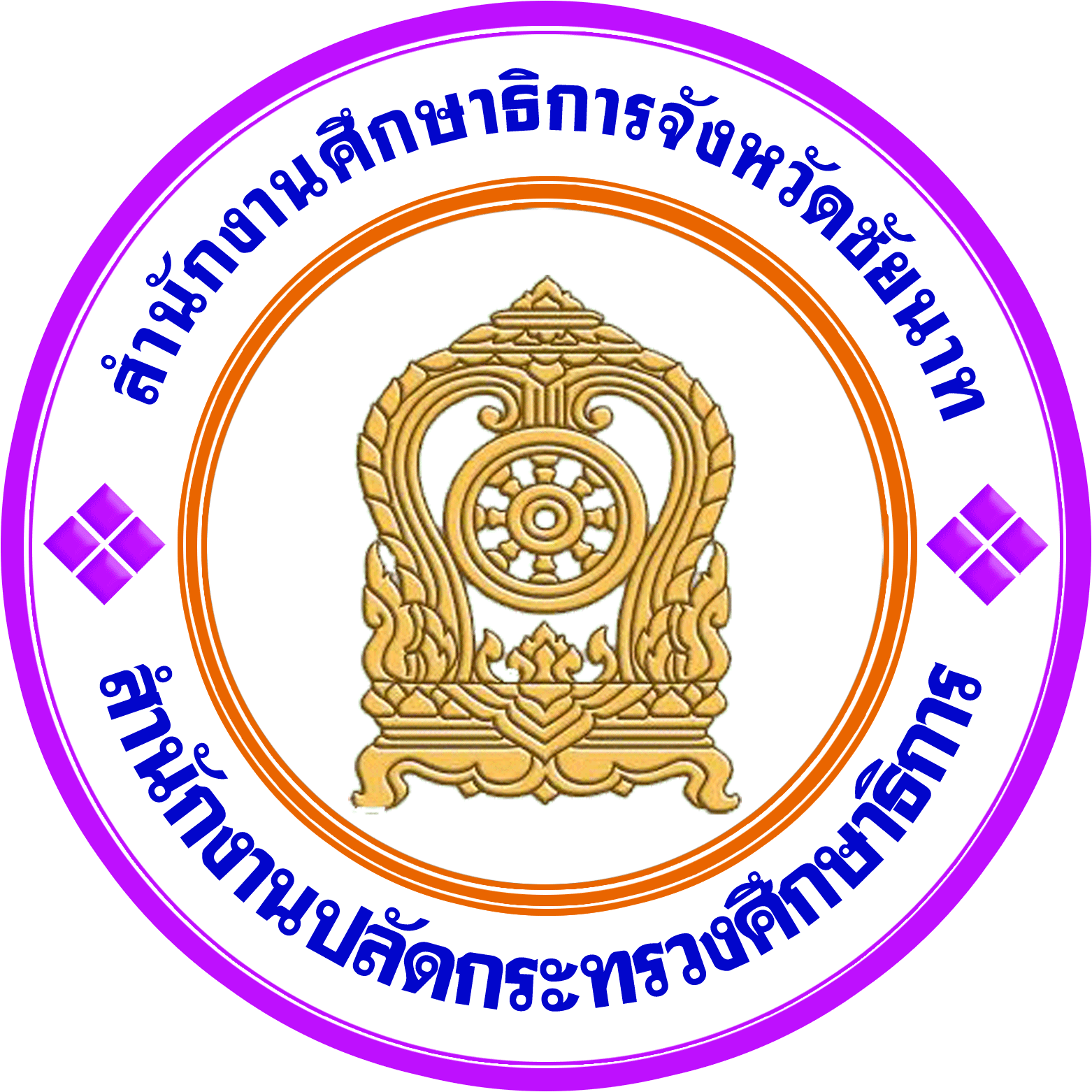 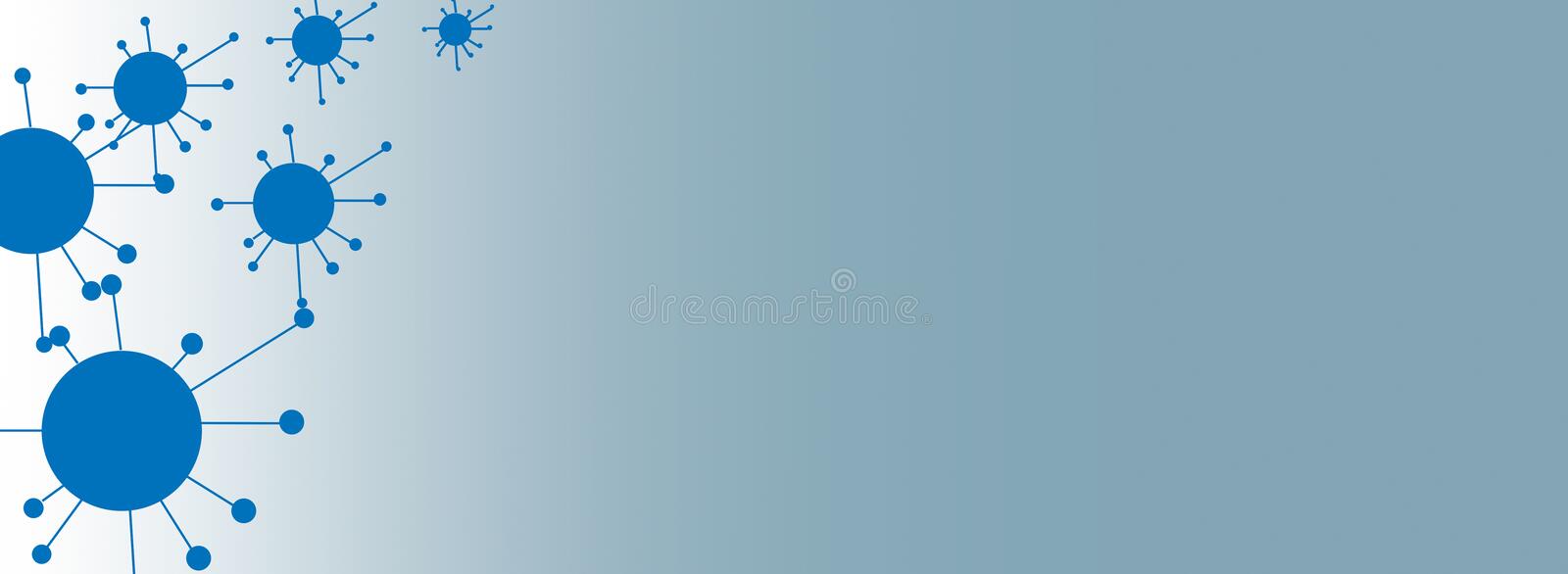 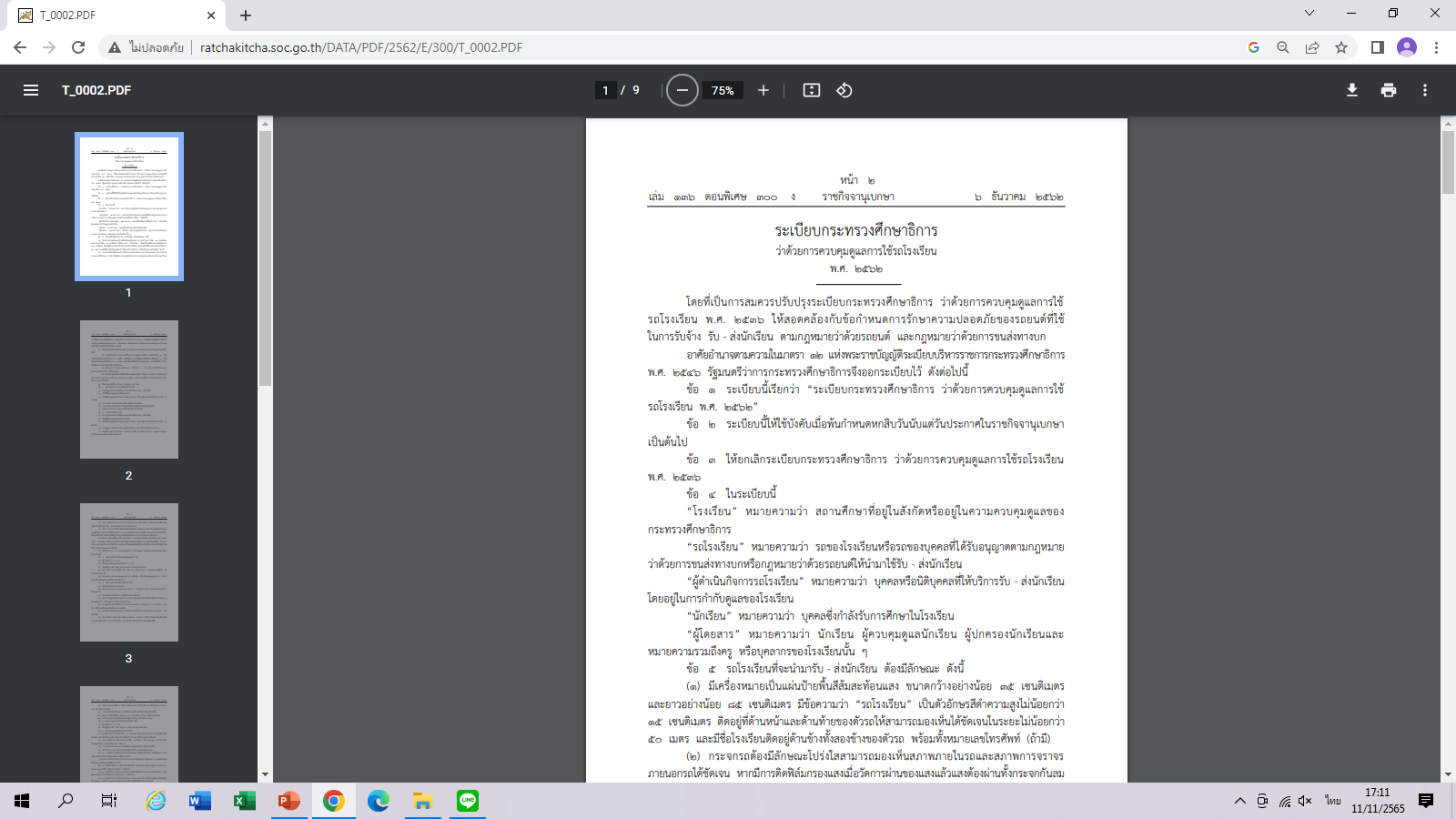 มาตรการควบคุมดูแล
การใช้รถโรงเรียน
สำนักงานศึกษาธิการจังหวัดชัยนาท
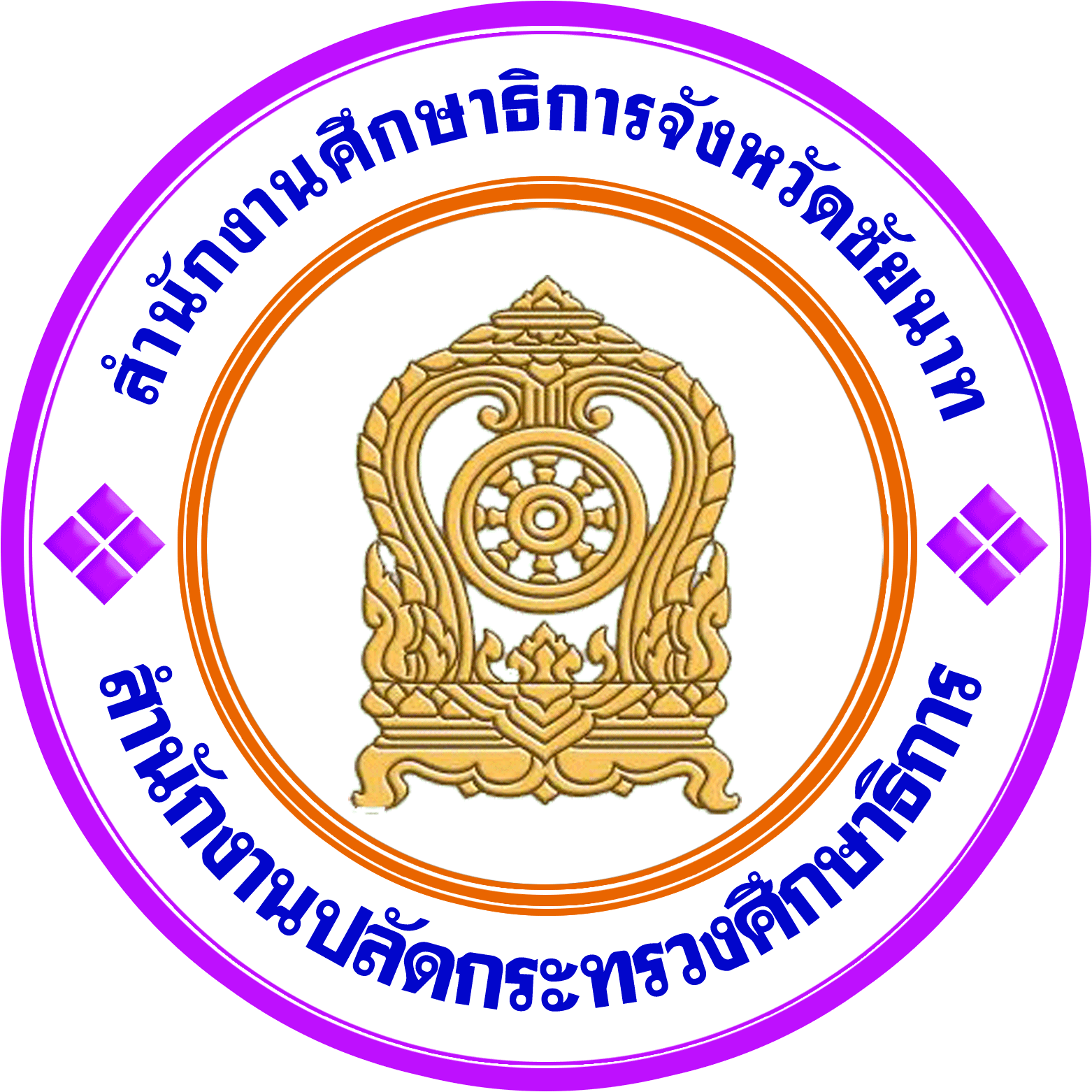 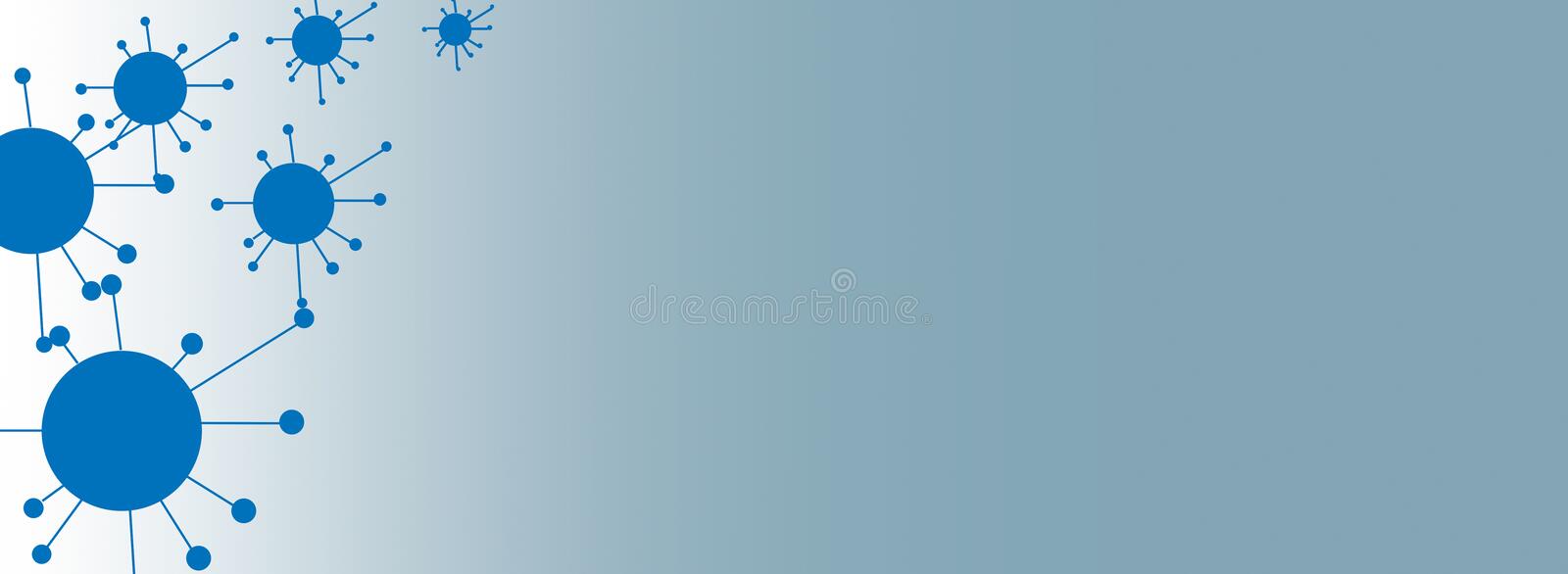 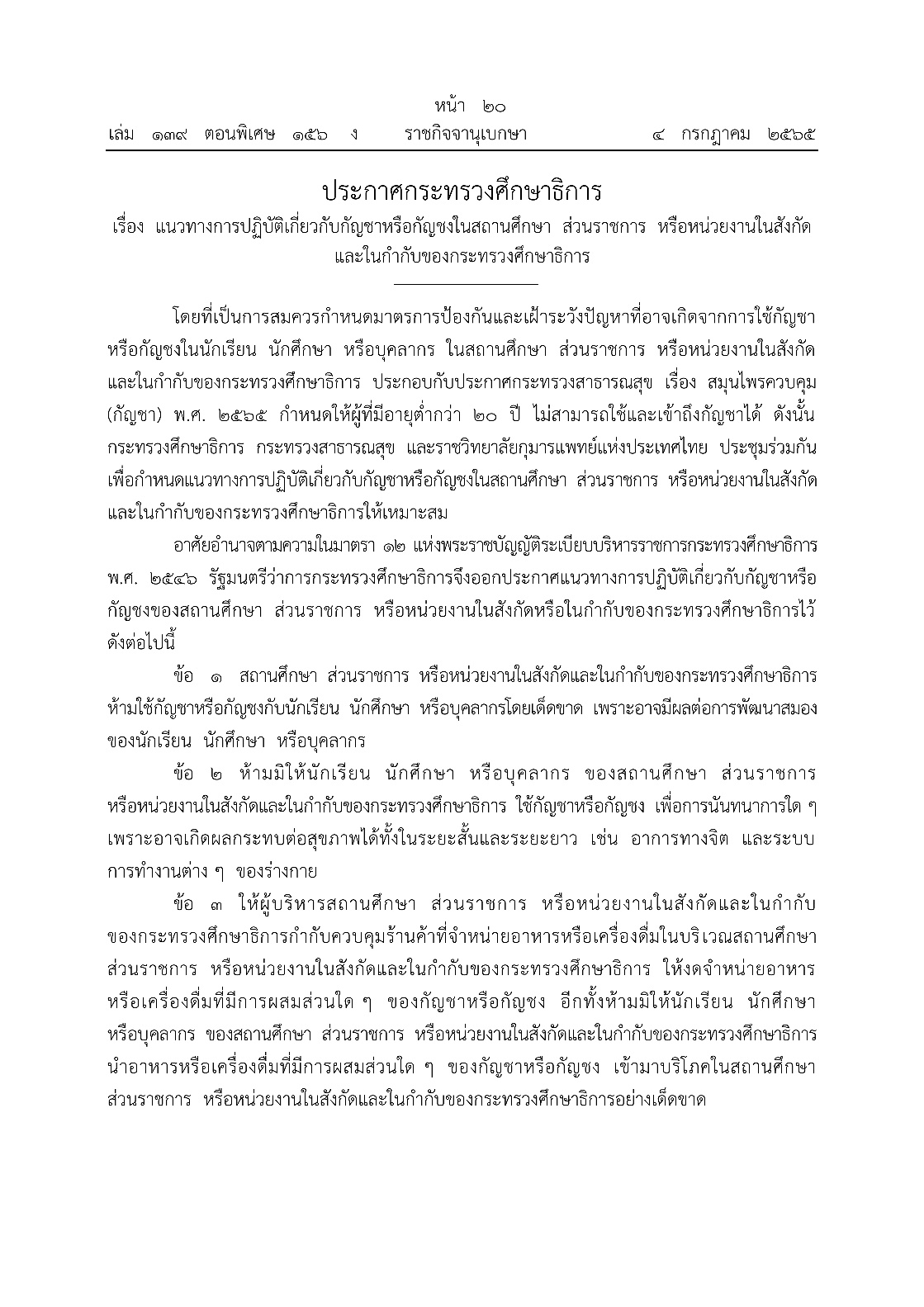 แนวปฏิบัติเกี่ยวกับ
กัญชาหรือกัญชง
ในสถานศึกษา
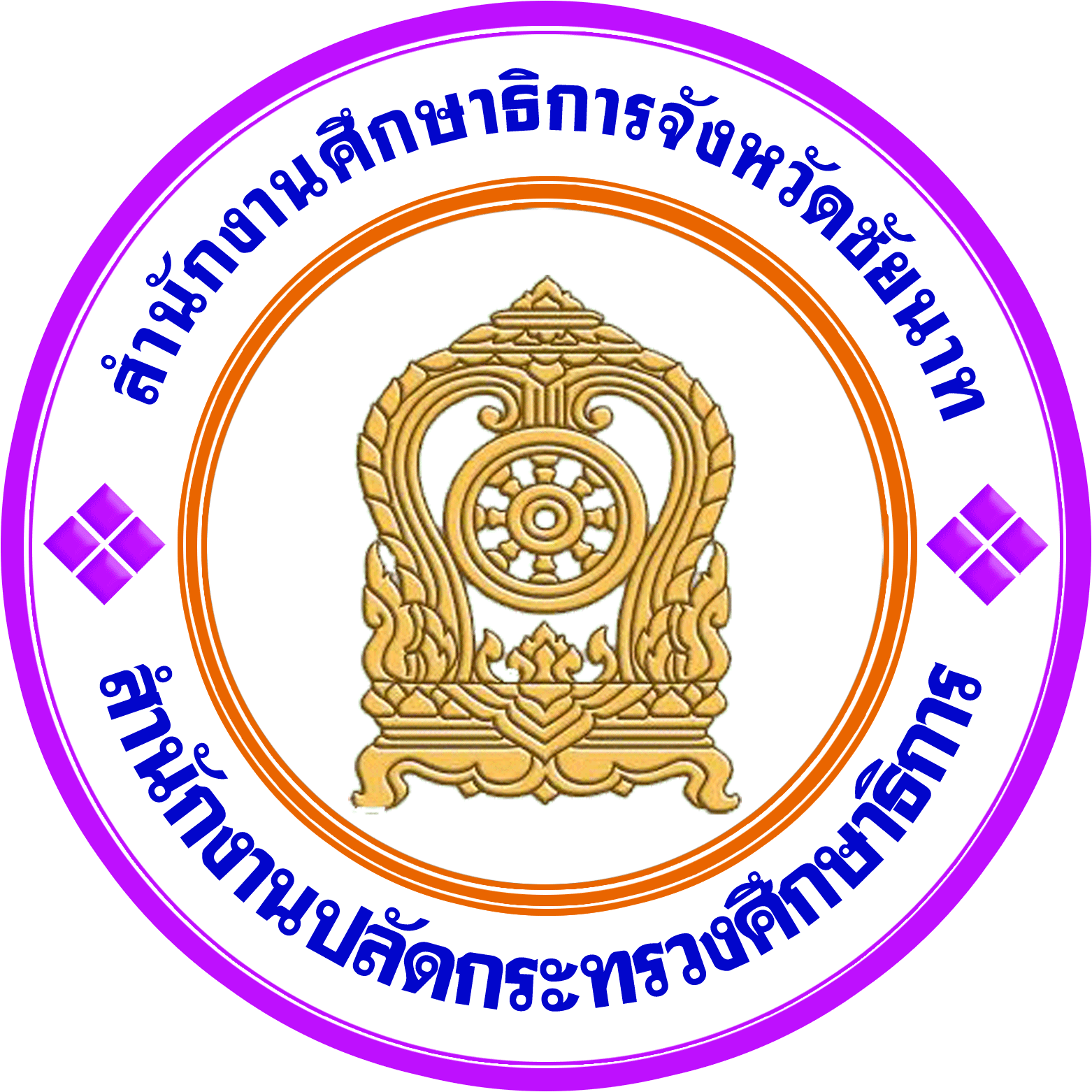 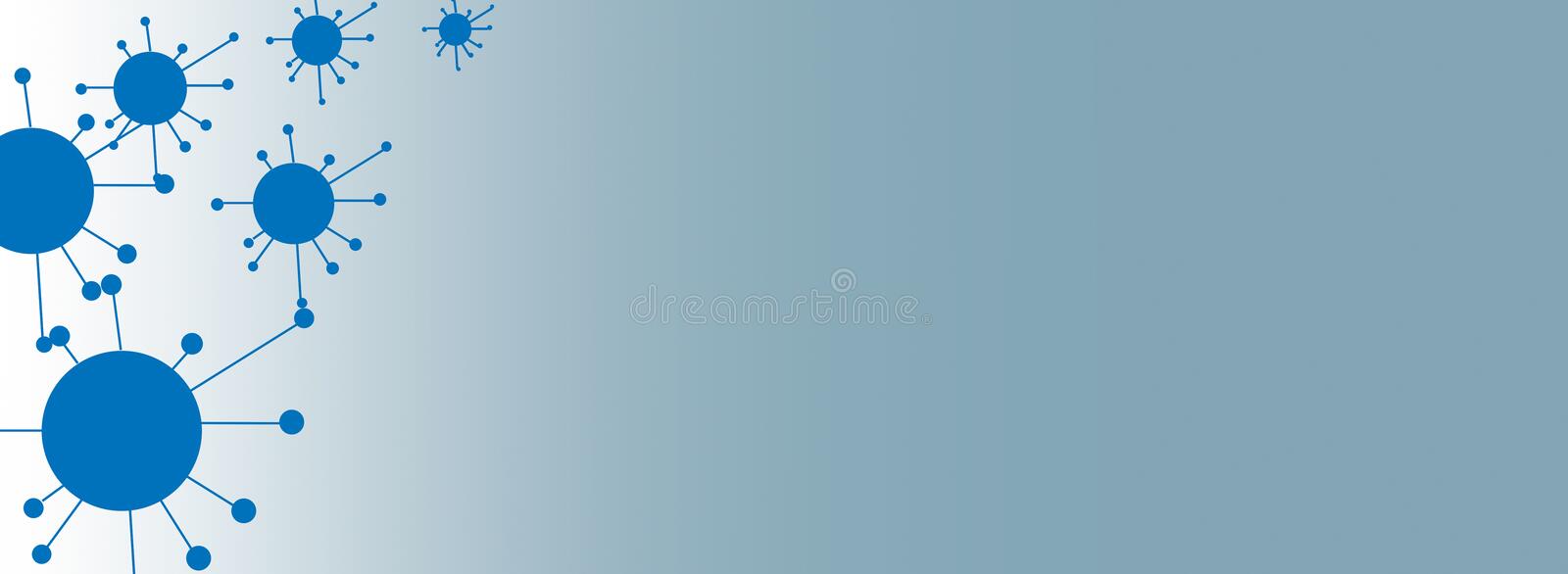 สำนักงานศึกษาธิการจังหวัดชัยนาท
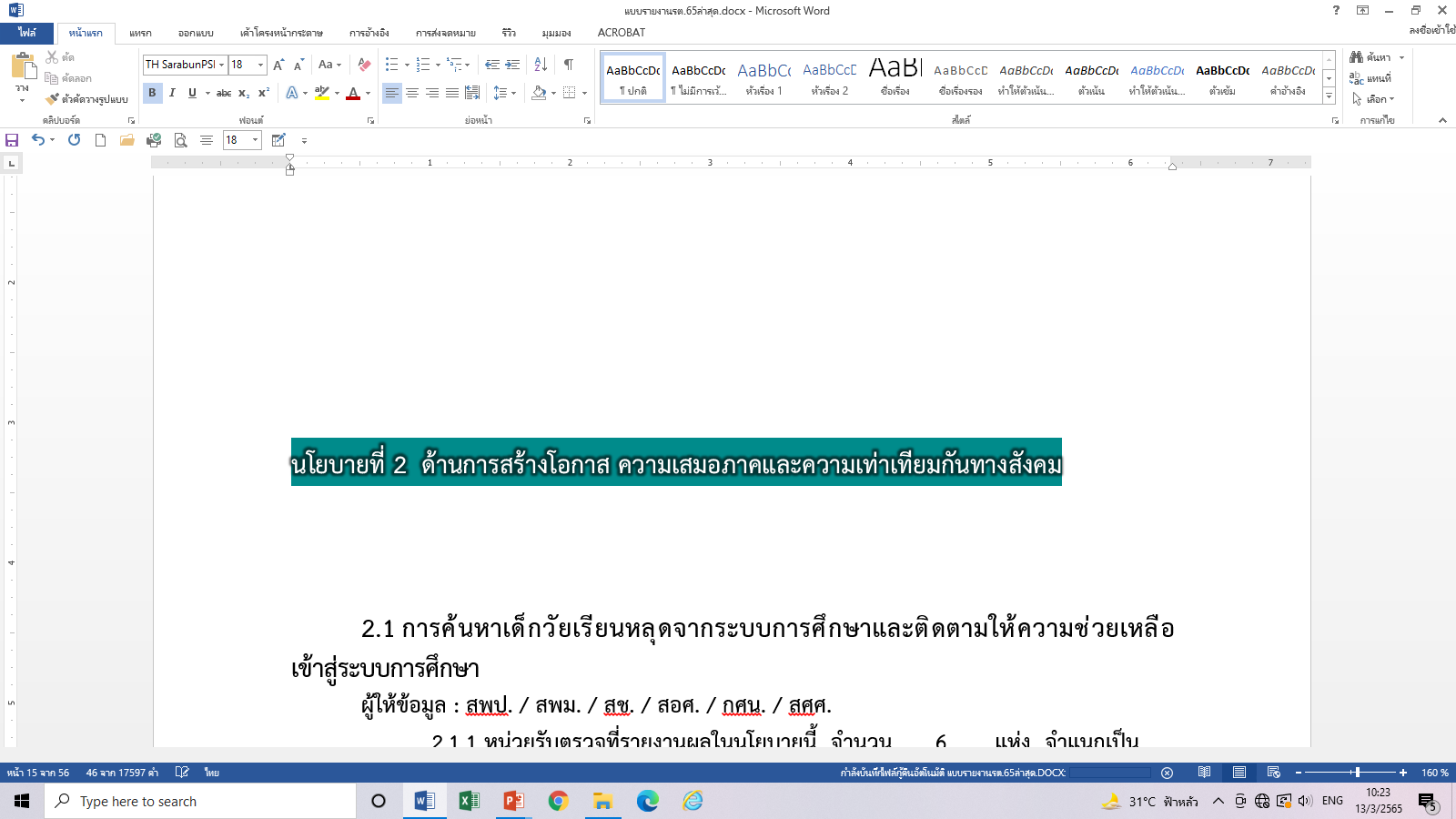 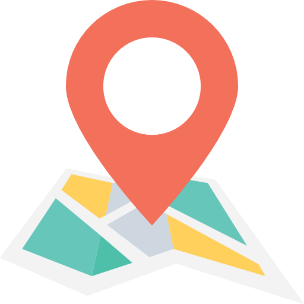 มีการดูแลเด็กปฐมวัย ด้วยการส่งเสริมสนับสนุน
ให้เด็กปฐมวัยทุกคนได้พัฒนาการสมวัย ได้รับโอกาสทางการศึกษาทั้งในและนอกระบบการศึกษา
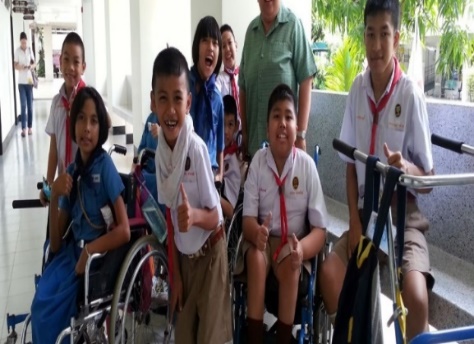 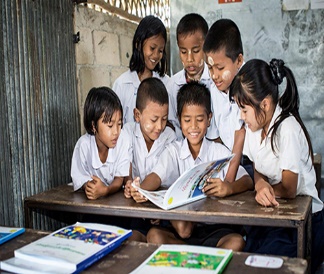 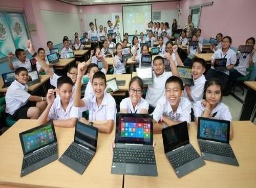 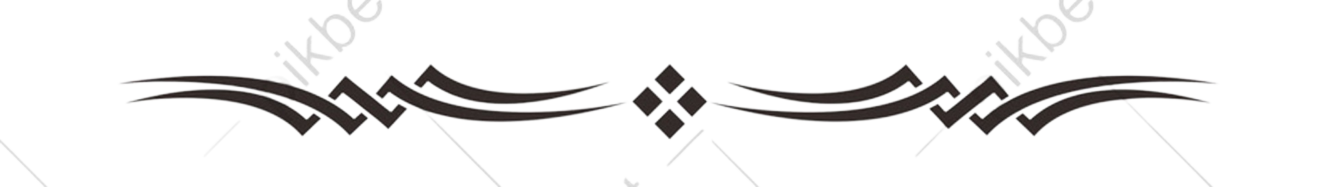 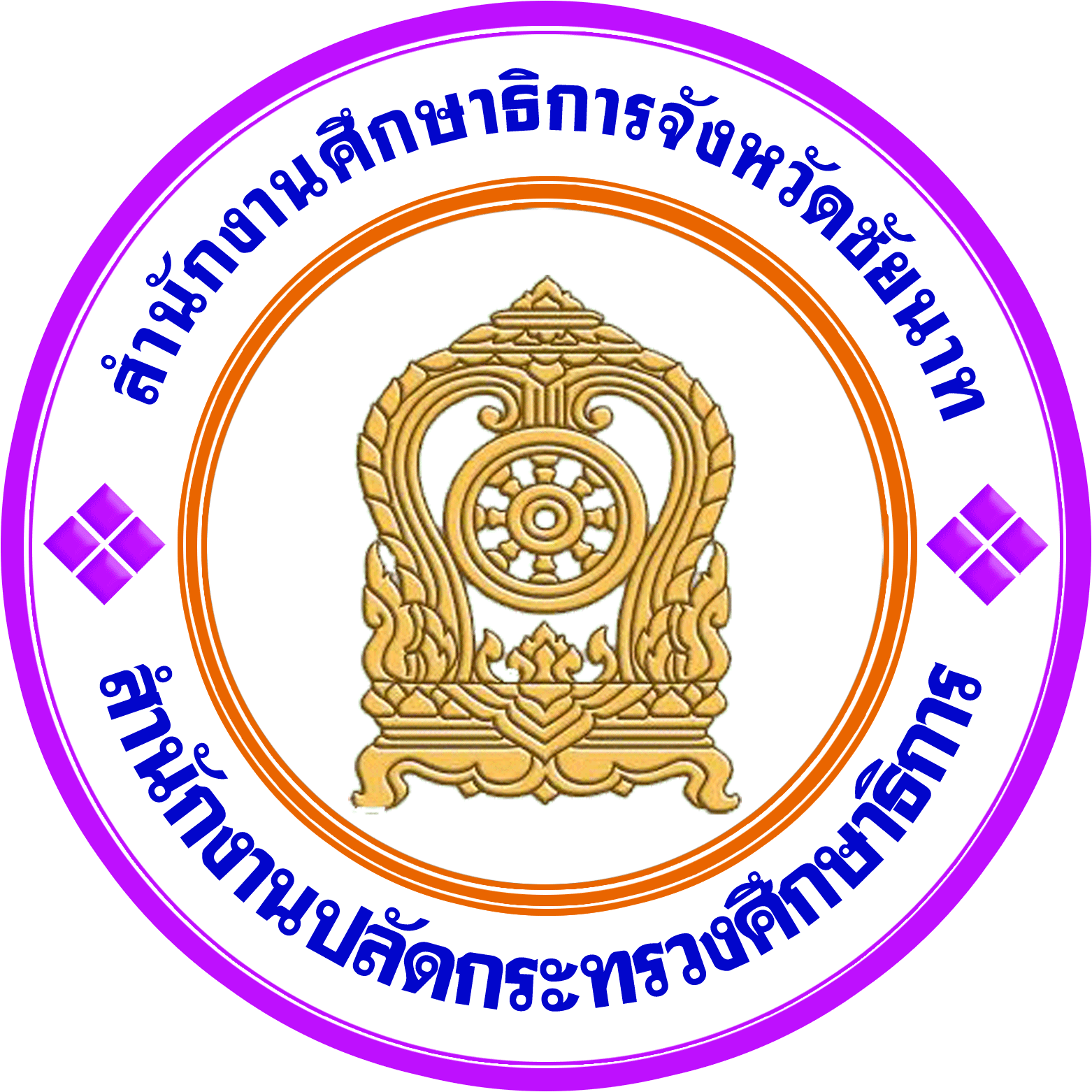 สำนักงานศึกษาธิการจังหวัดชัยนาท
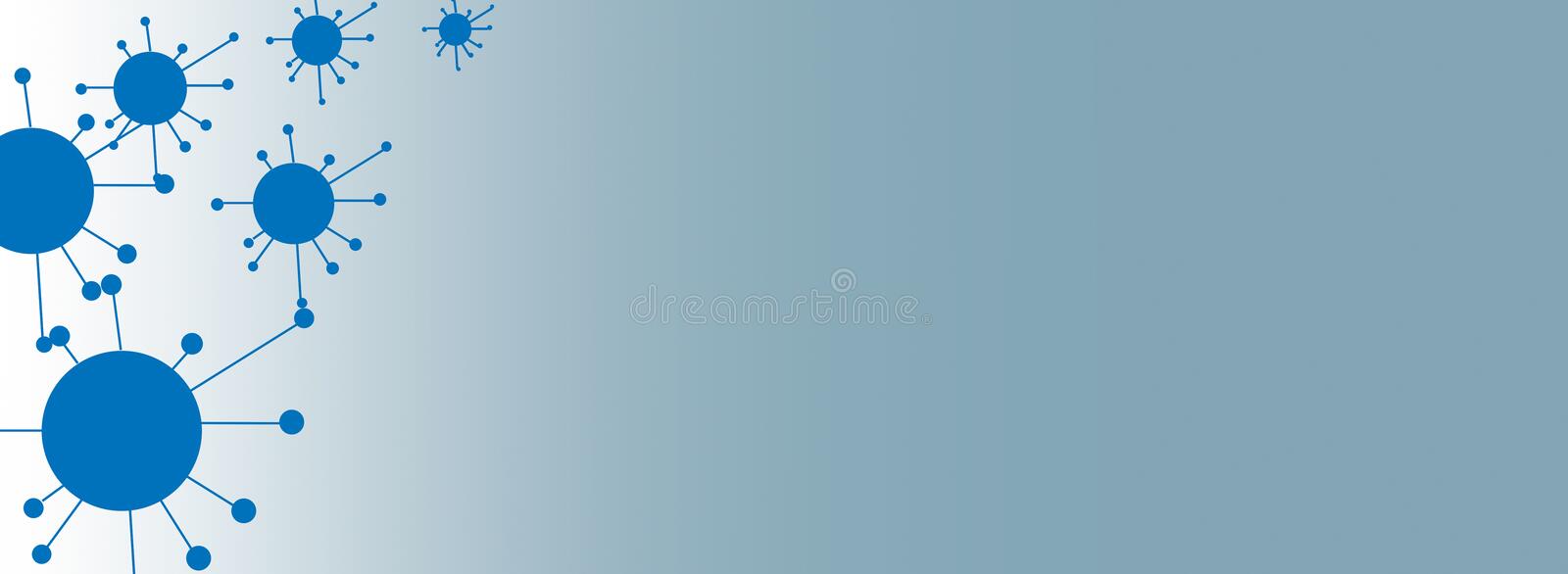 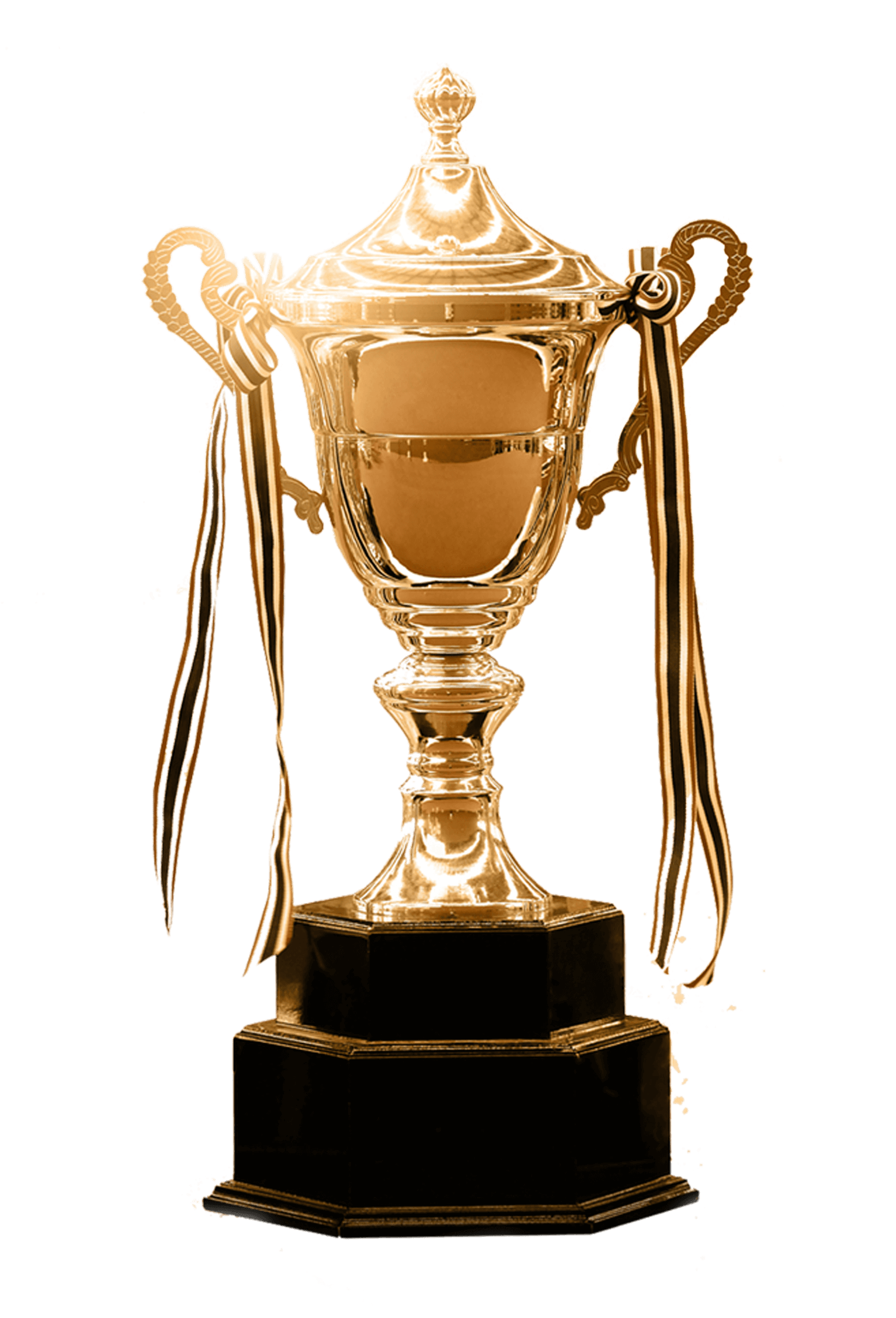 ความสำเร็จของการดำเนินงานตามนโยบาย
สำนักงานศึกษาธิการจังหวัดชัยนาท ได้ดำเนินการ
“จัดตั้งศูนย์เครือข่ายการพัฒนาการจัดการศึกษาปฐมวัย”               เพื่อเป็นศูนย์กลางในการประสานงานด้านการศึกษาระดับปฐมวัยของจังหวัดชัยนาท
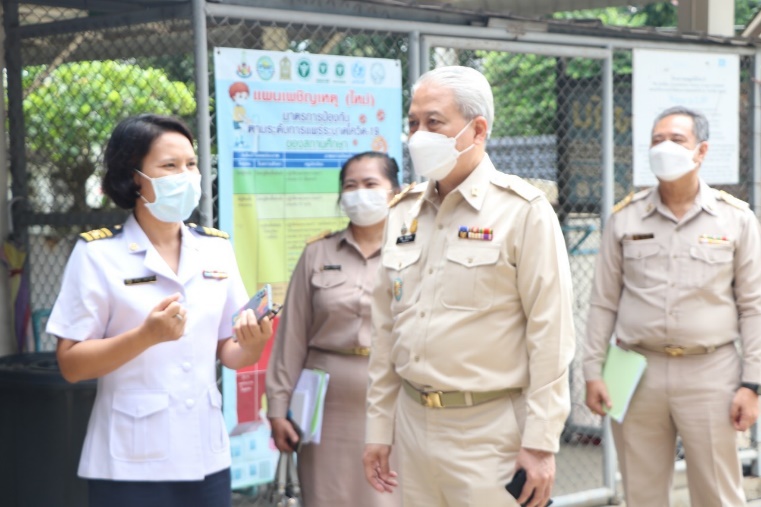 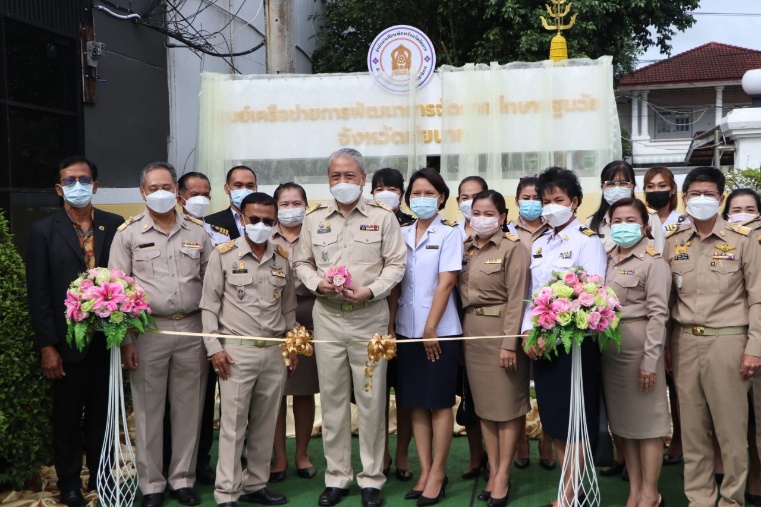 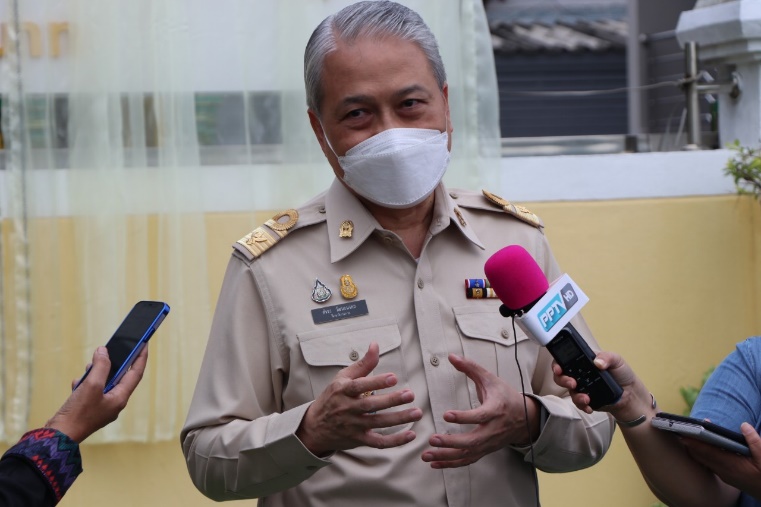 สำนักงานศึกษาธิการจังหวัดชัยนาท
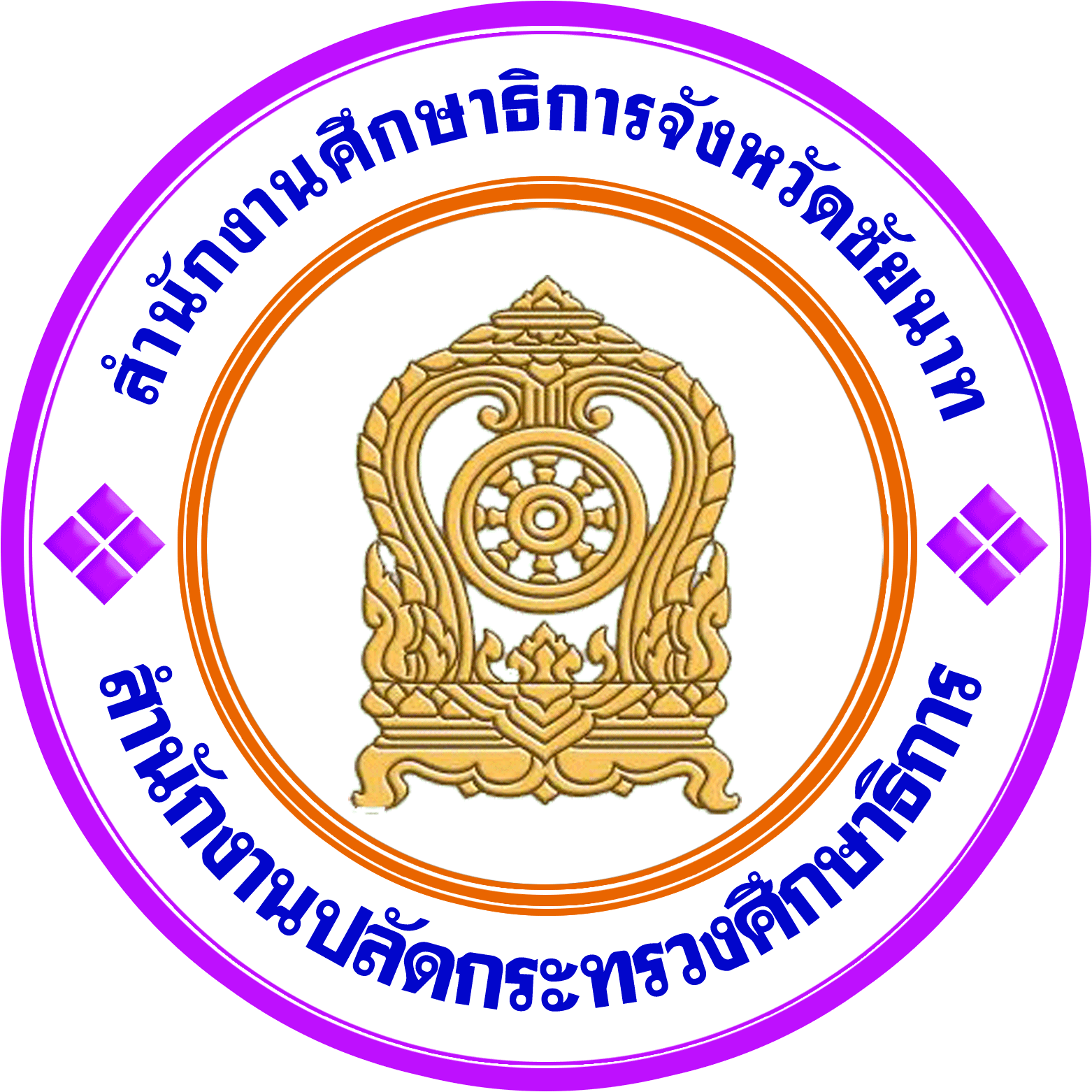 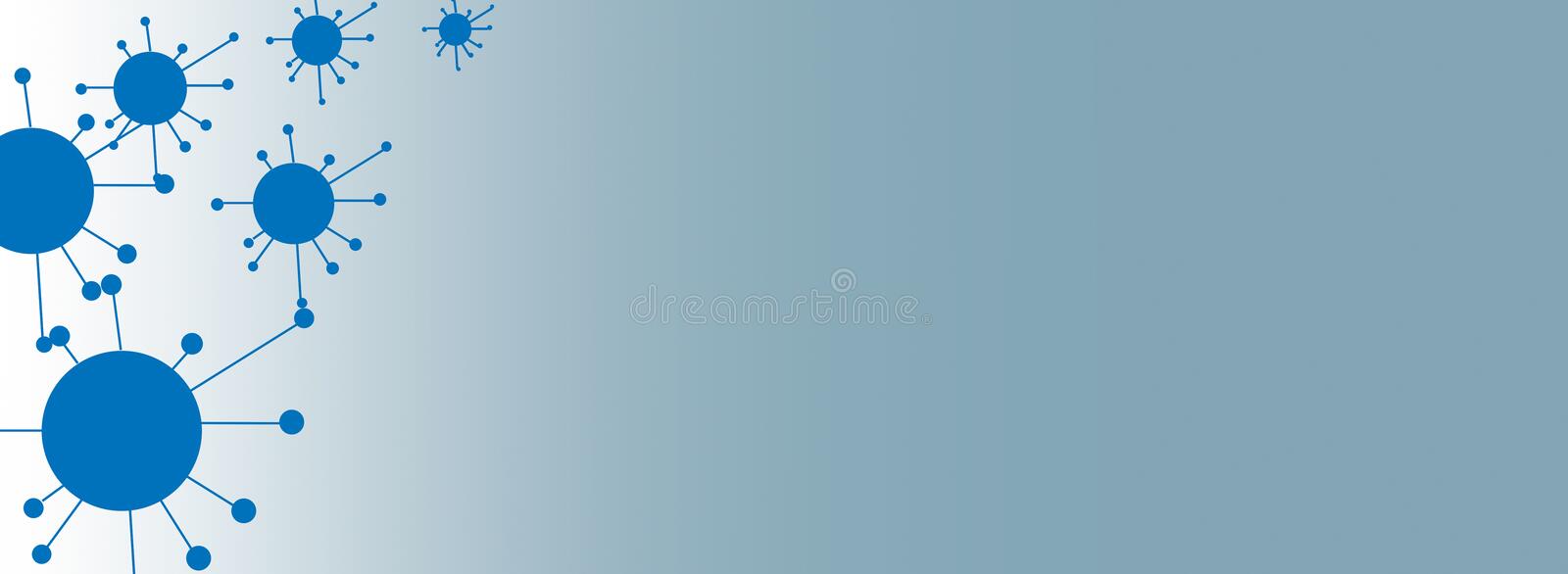 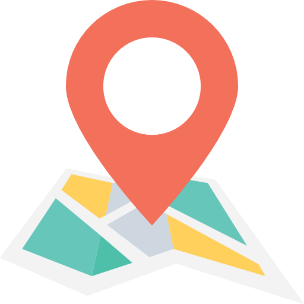 การสร้างโอกาสและการเข้าถึงการศึกษาที่มีคุณภาพ                   สำหรับคนพิการและผู้ด้อยโอกาสและผู้เรียนที่มีความต้องการจำเป็นพิเศษทั้งในและนอกระบบการศึกษา
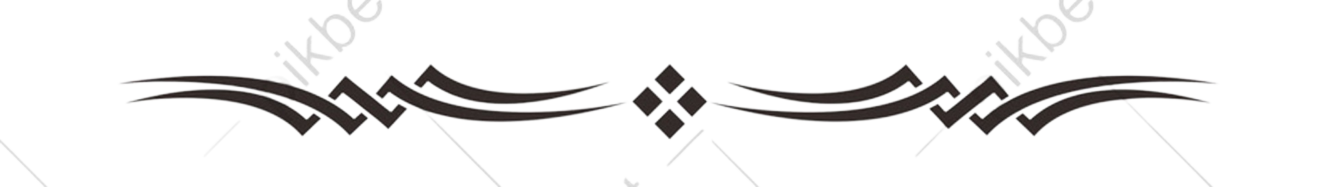 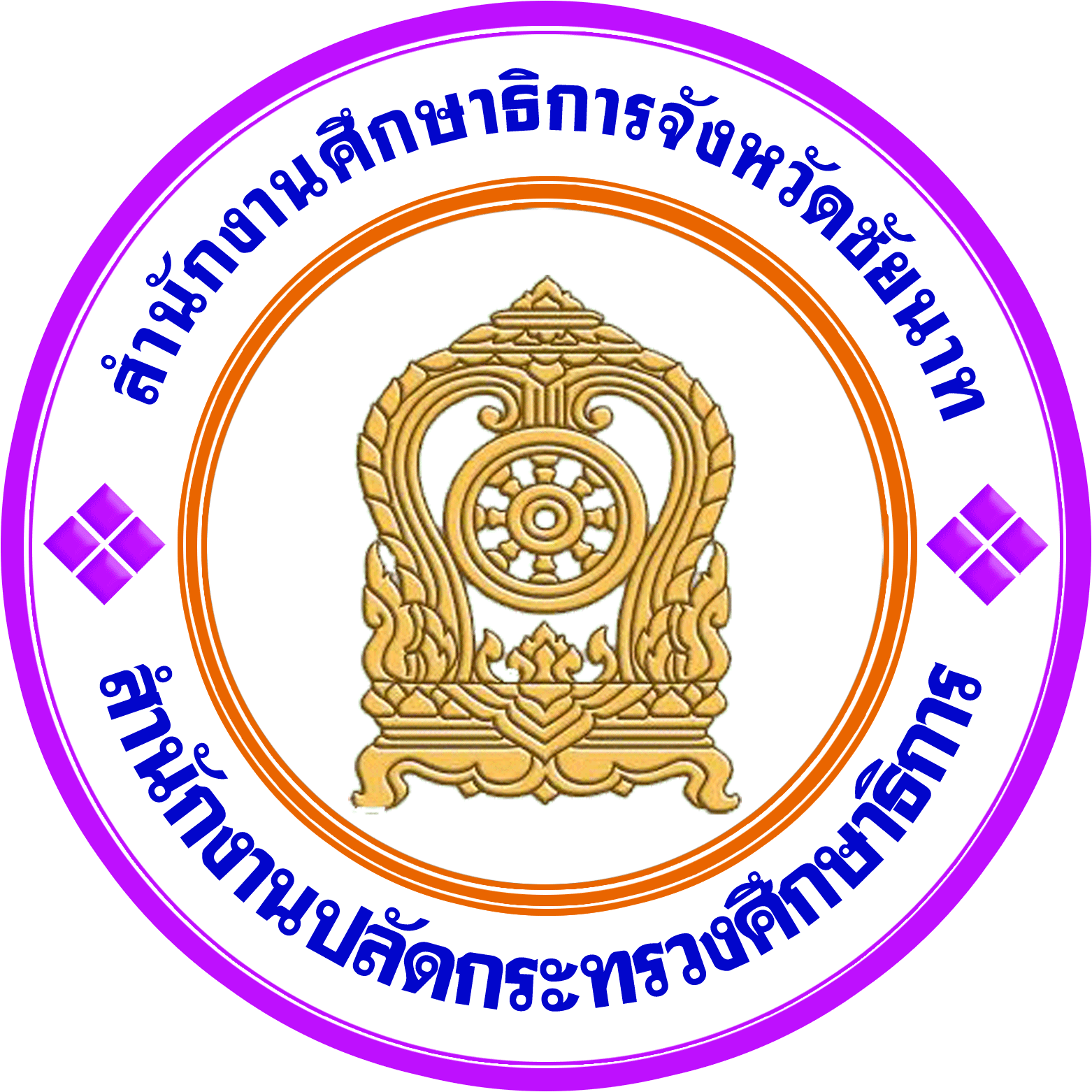 สำนักงานศึกษาธิการจังหวัดชัยนาท
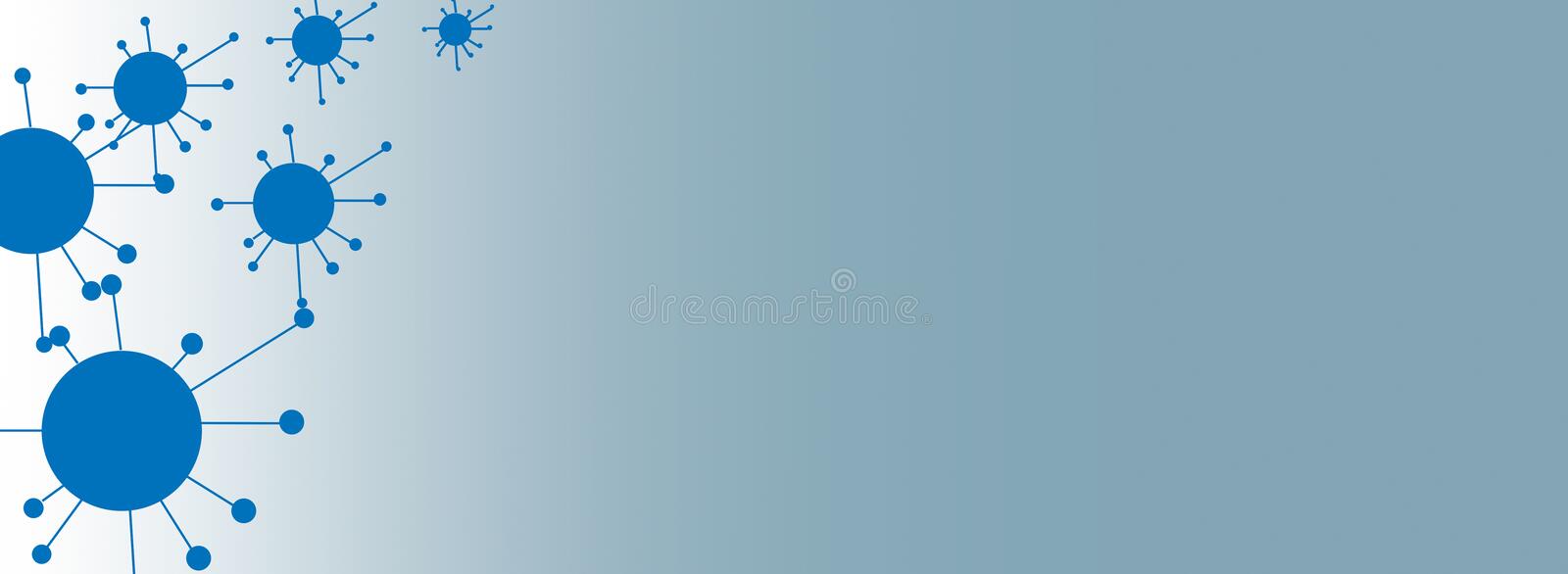 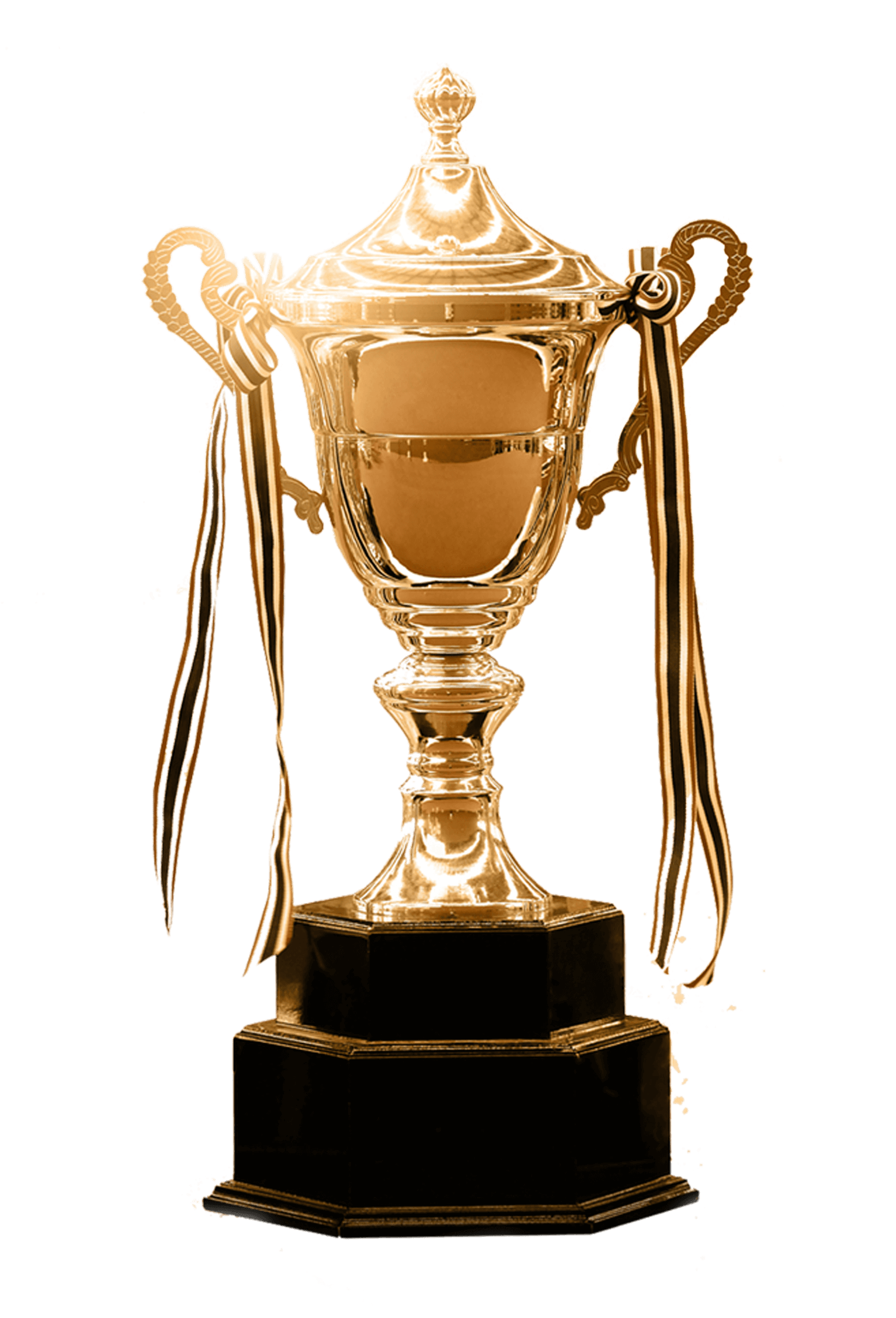 ความสำเร็จของการดำเนินงานตามนโยบาย
สถานศึกษา/โรงเรียนในทุกสังกัด มีการดำเนินงานผ่านระบบ
    การดูแลช่วยเหลือนักเรียน
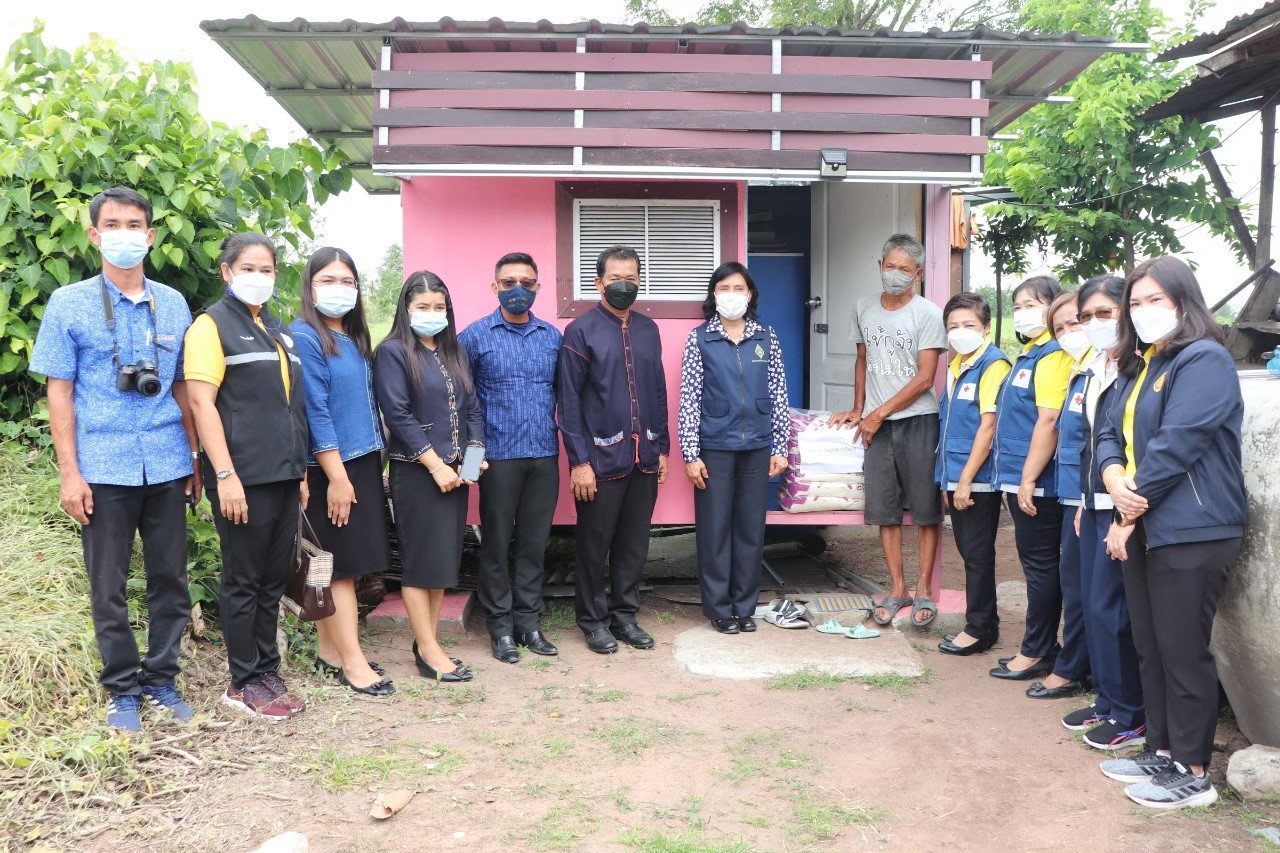 มีศูนย์ความปลอดภัย MOE  Safety Center     
มีศูนย์เฉพาะกิจคุ้มครองและช่วยเหลือนักเรียน  
มีศูนย์  Care for Kids
มีโครงการส่งเสริมสนับสนุนการดูแลช่วยเหลือนักเรียน  
มีการรับเรื่องของนักเรียนโดยตรง และให้ความช่วยเหลือเร่งด่วน
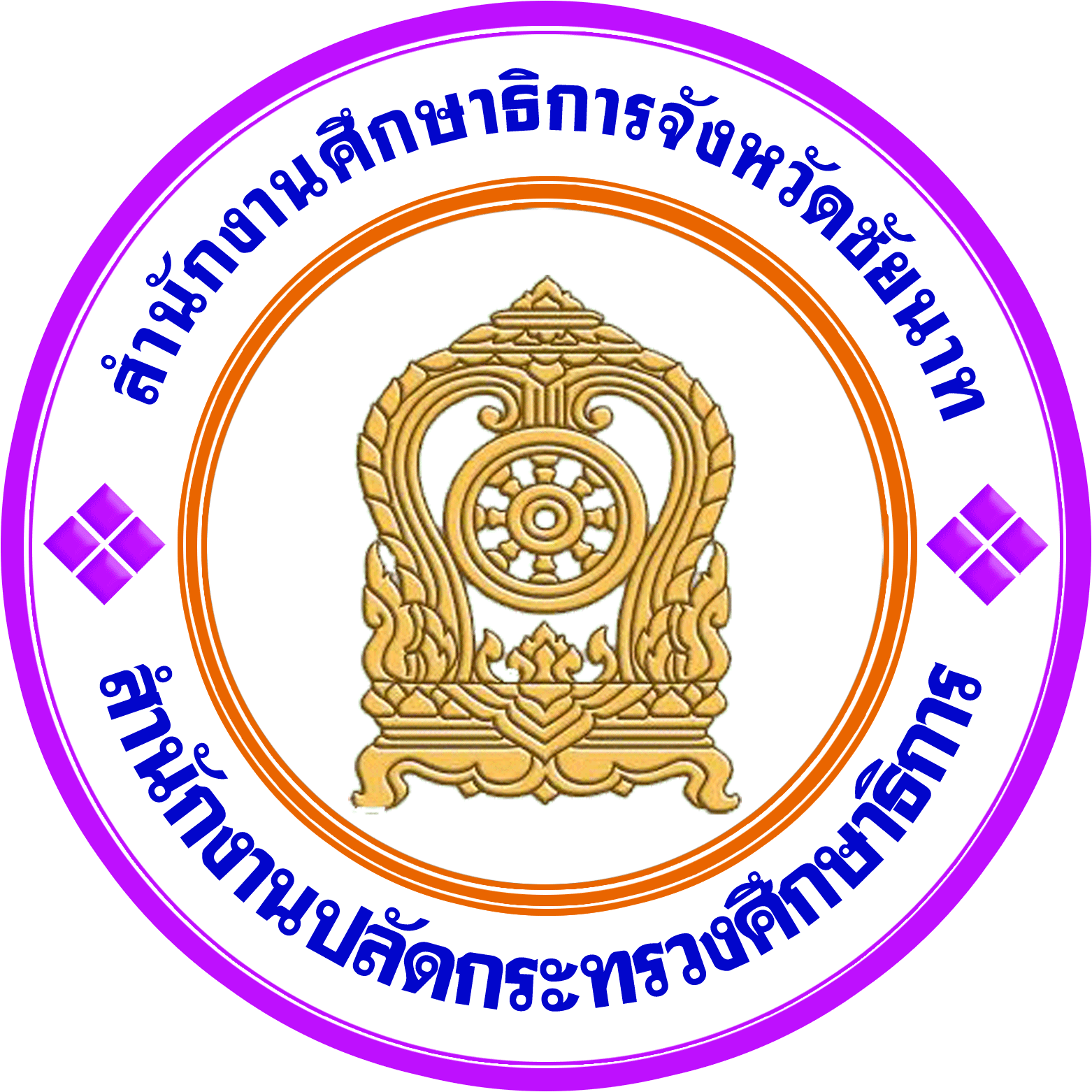 สำนักงานศึกษาธิการจังหวัดชัยนาท
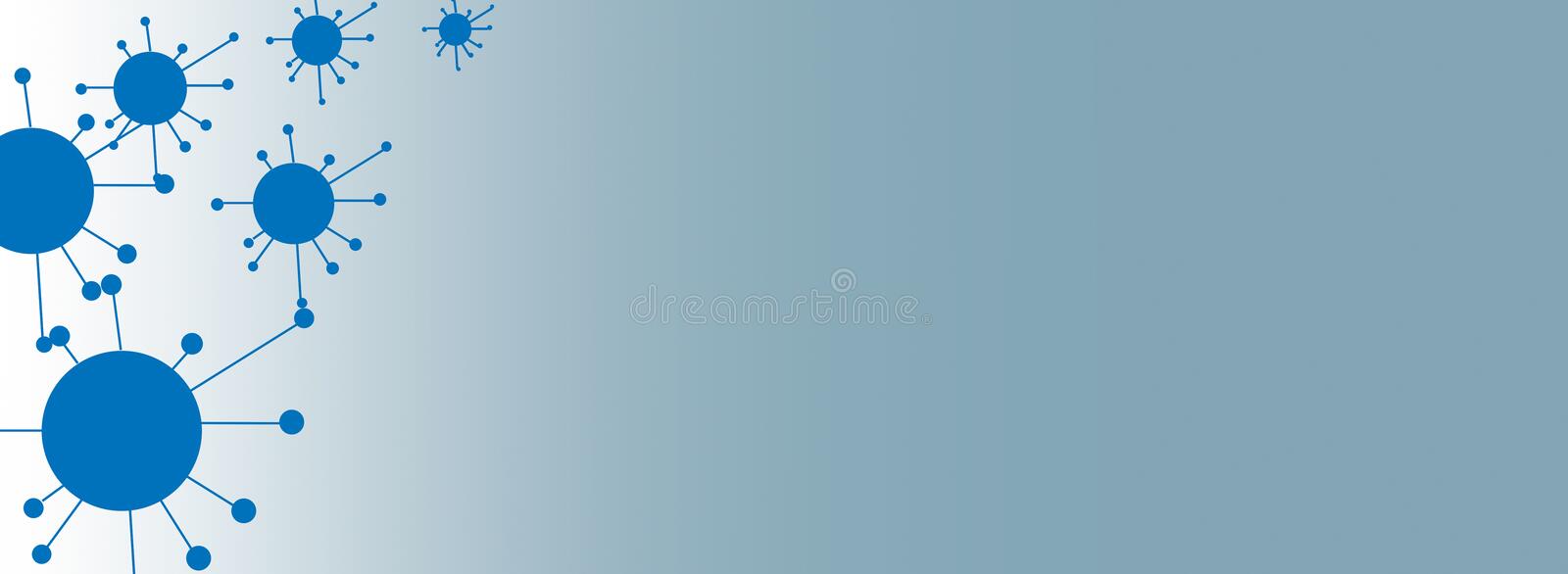 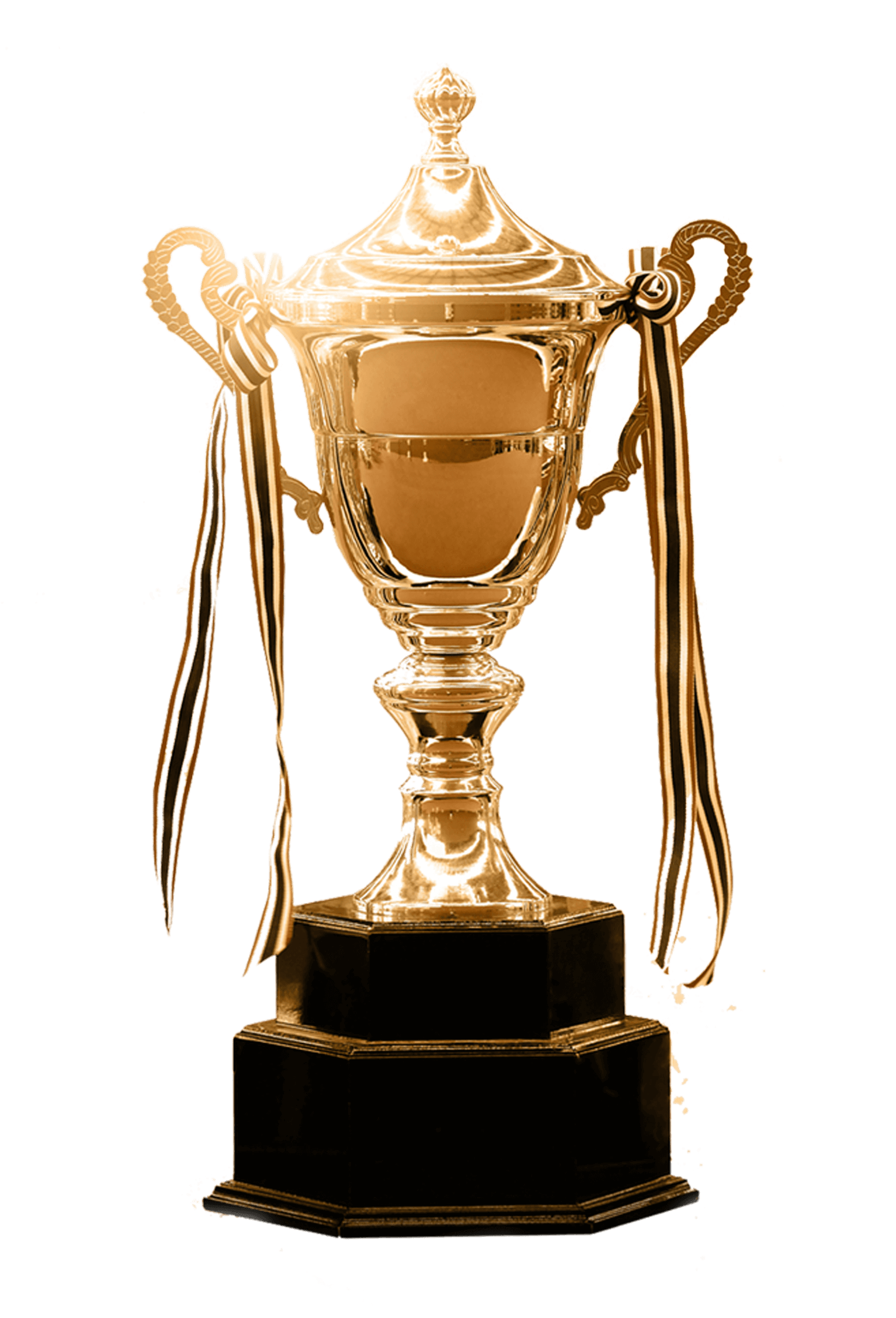 ความสำเร็จของการดำเนินงานตามนโยบาย
อศจ.ชัยนาท 
ในส่วนของวิทยาลัยเกษตรและเทคโนโลยีมีการดำเนินการสอน
หลักสูตร ปวช. ปวส.สำหรับผู้ต้องขังเรือนจำจังหวัดชัยนาท
ระดับ ปวช.  จำนวน 25 คน   ระดับ ปวส. จำนวน 39 คน
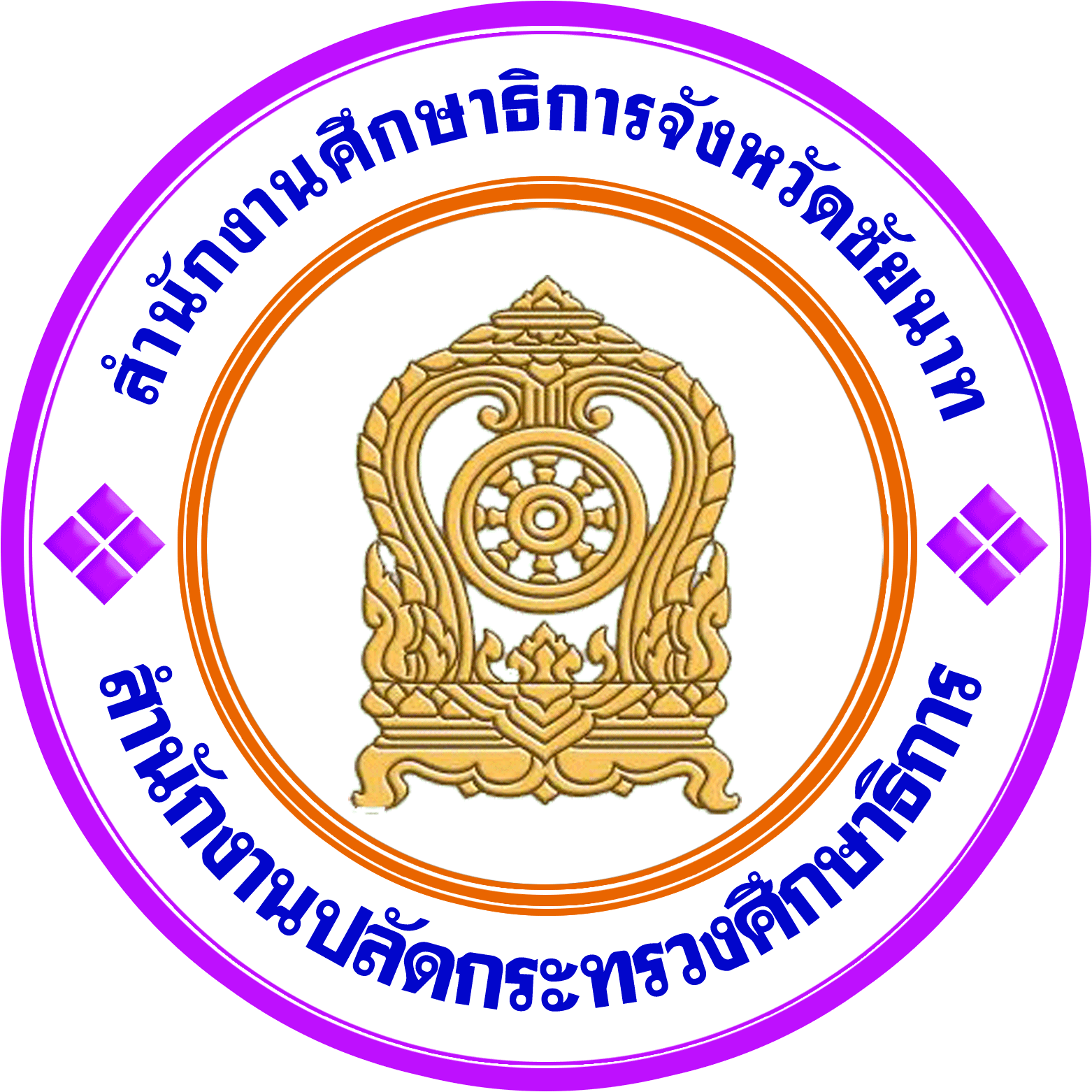 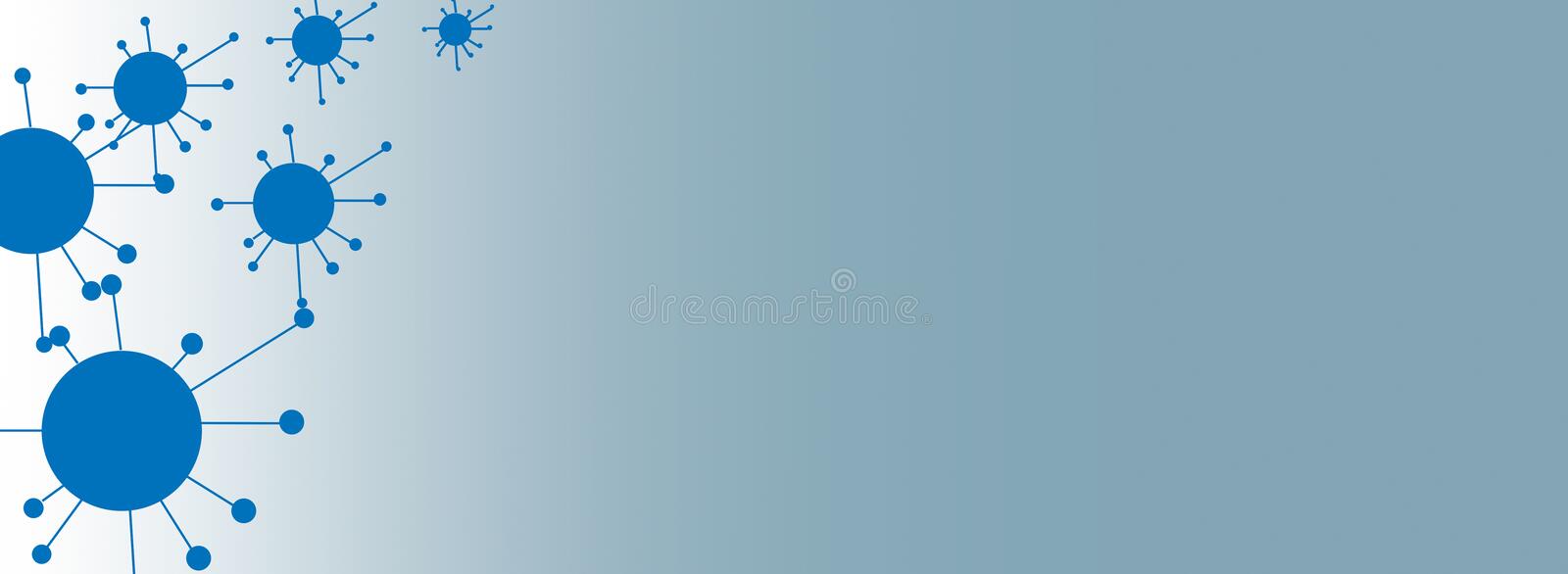 สำนักงานศึกษาธิการจังหวัดชัยนาท
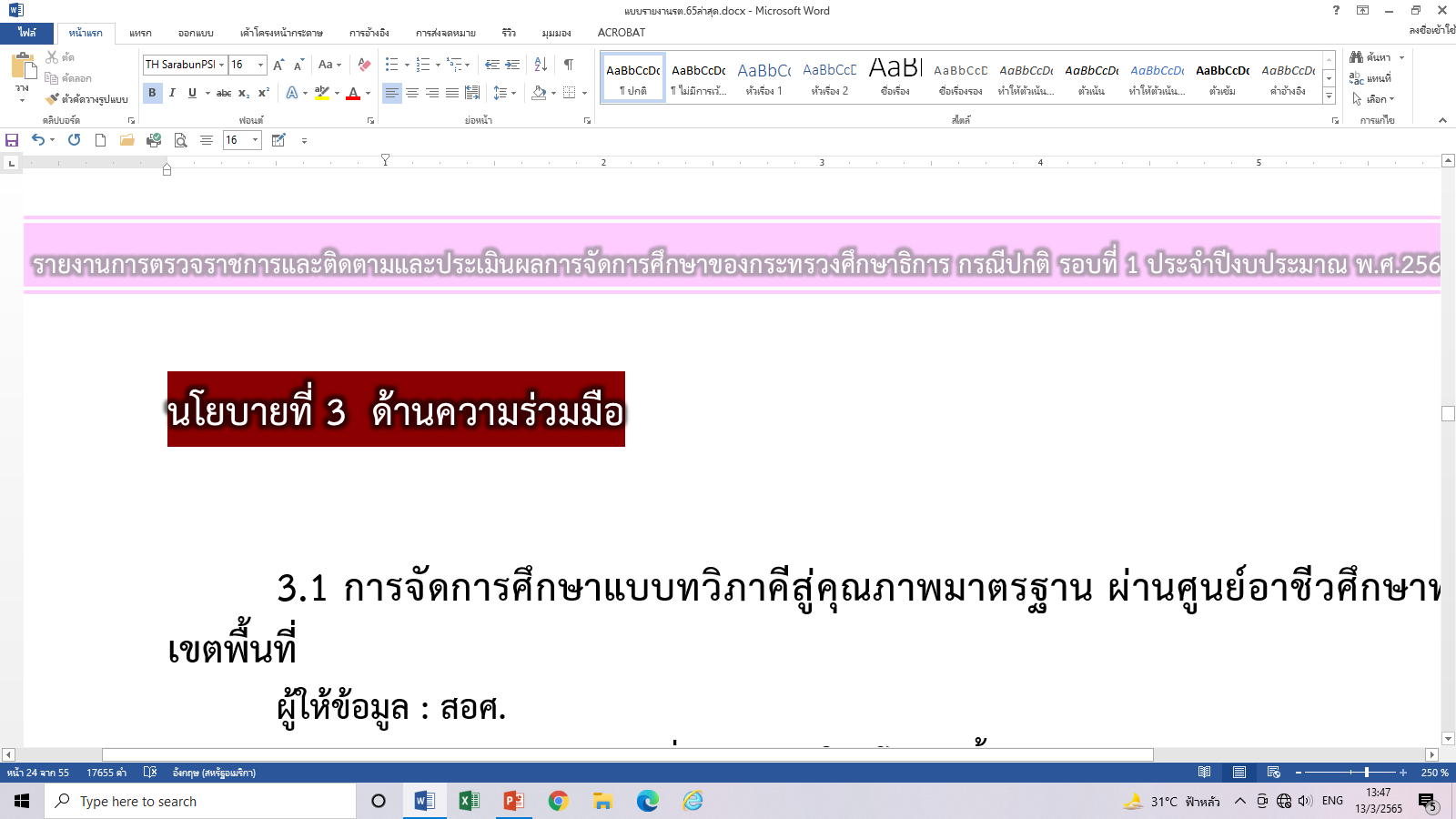 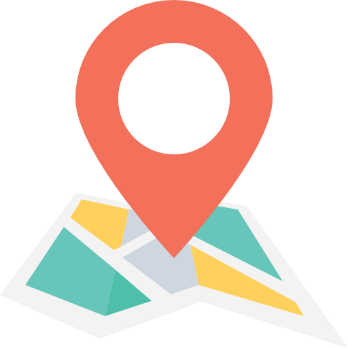 มีการจัดการศึกษาแบบทวิภาคี
สู่คุณภาพมาตรฐาน 
     ผ่านศูนย์อาชีวศึกษาทวิภาคีเขตพื้นที่
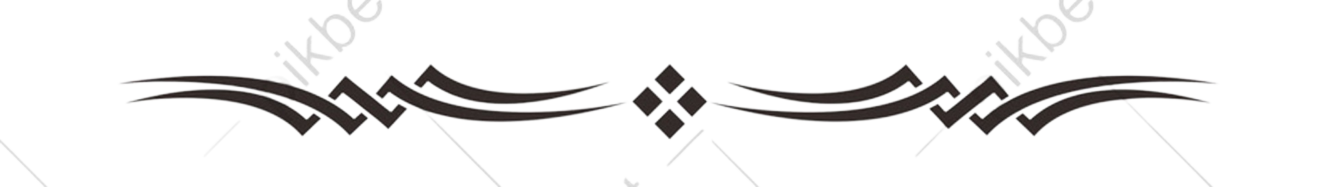 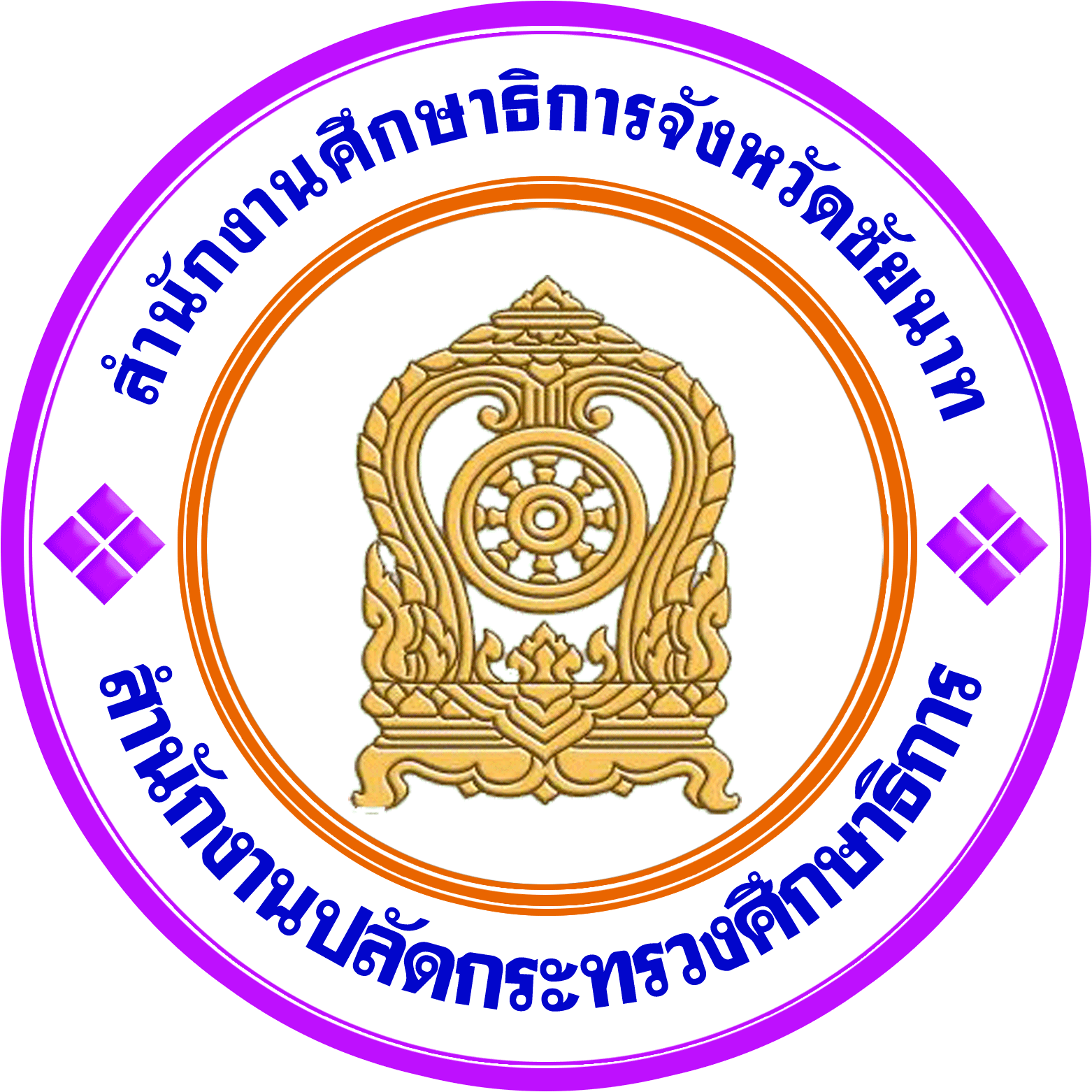 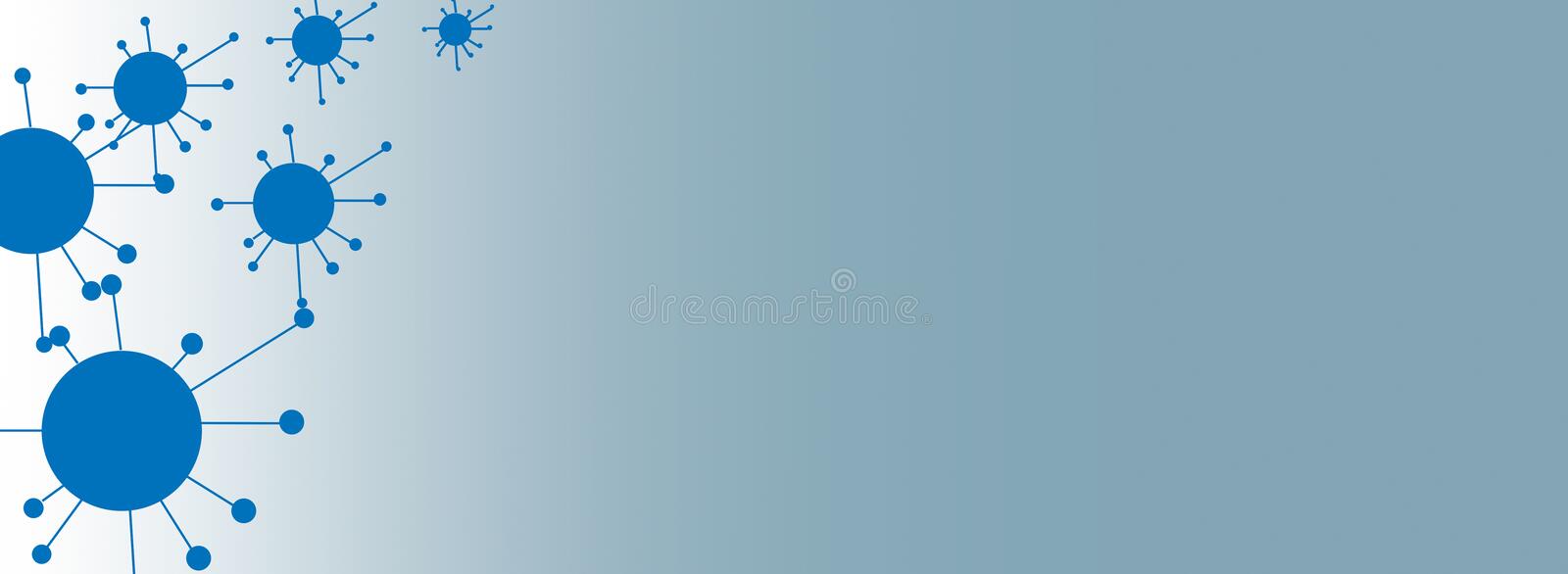 สำนักงานศึกษาธิการจังหวัดชัยนาท
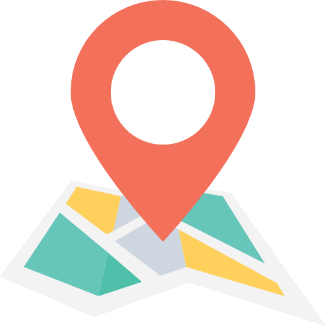 มีการพัฒนาทรัพยากรมนุษย์ทุกช่วงวัย โดยการจัดการเรียนรู้
     ที่หลากหลาย และสร้างการเรียนรู้ตลอดชีวิต เพื่อการพัฒนา
     ทักษะอาชีพ โดยการเพิ่มพูนทักษะ (Re-skill) 
     พัฒนาทักษะ (Up skill) และการเรียนรู้ทักษะใหม่ (New skills)
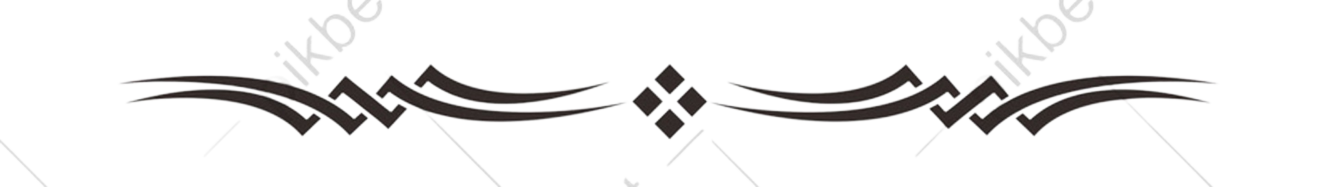 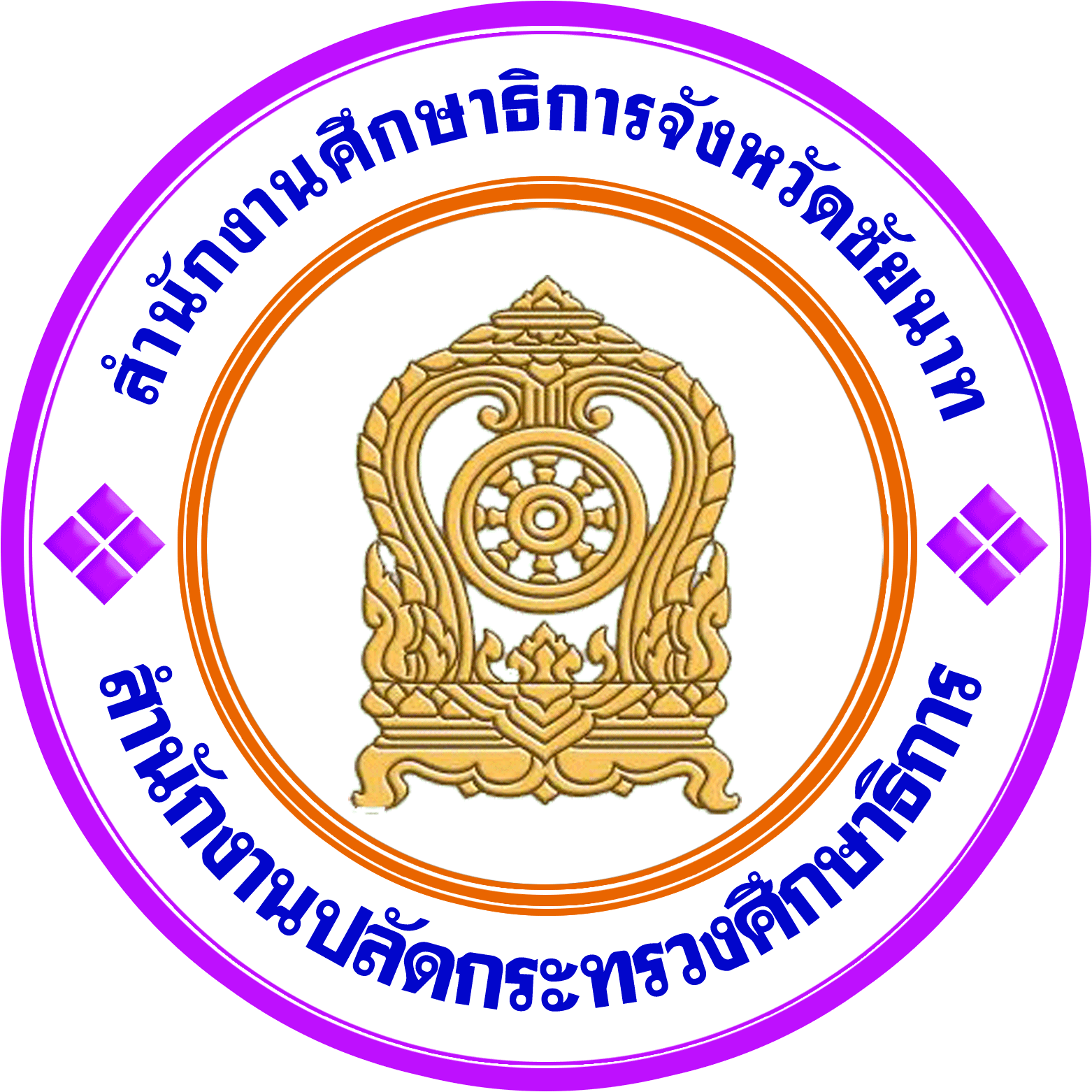 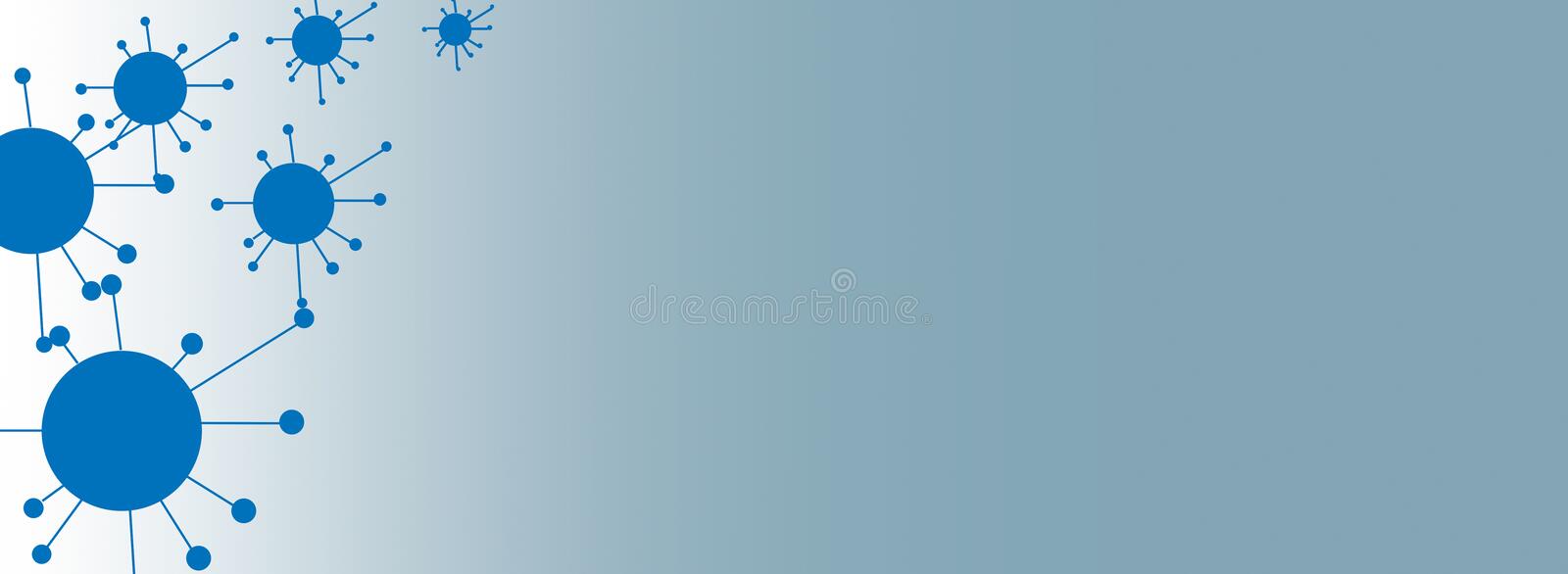 สำนักงานศึกษาธิการจังหวัดชัยนาท
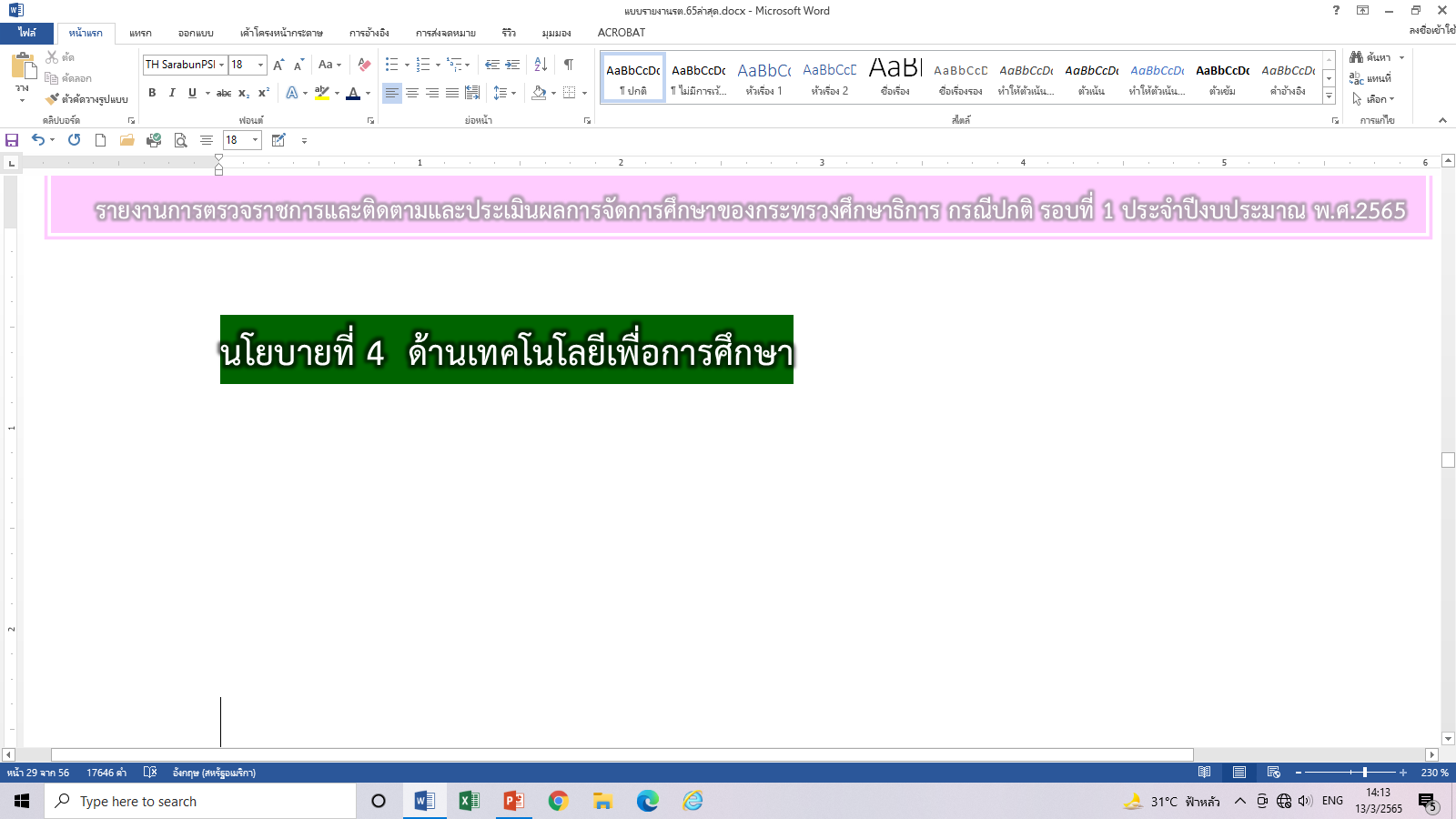 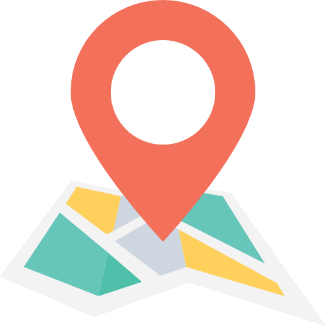 มีการนำนวัตกรรมและเทคโนโลยีที่ทันสมัยมาใช้ในการจัดการศึกษา
ทุกระดับ จัดการศึกษาที่เน้นการมีส่วนร่วม 
และการส่งเสริมการฝึกทักษะดิจิทัลในชีวิตประจำวัน
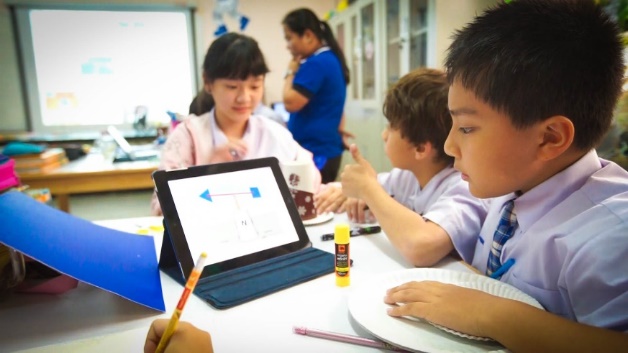 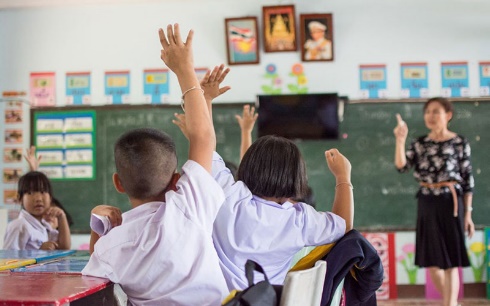 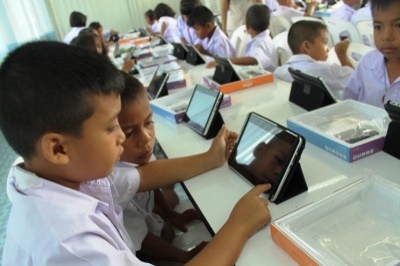 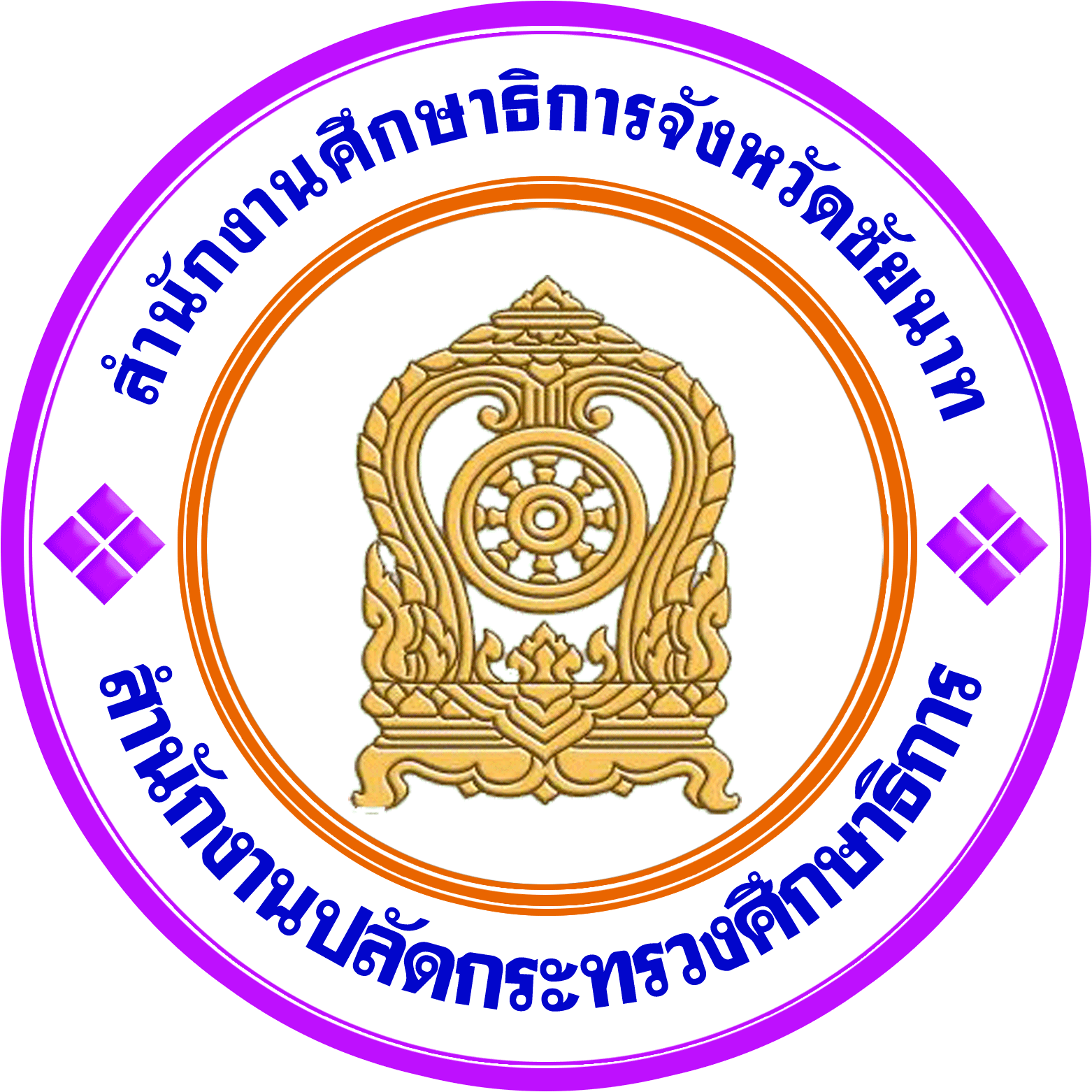 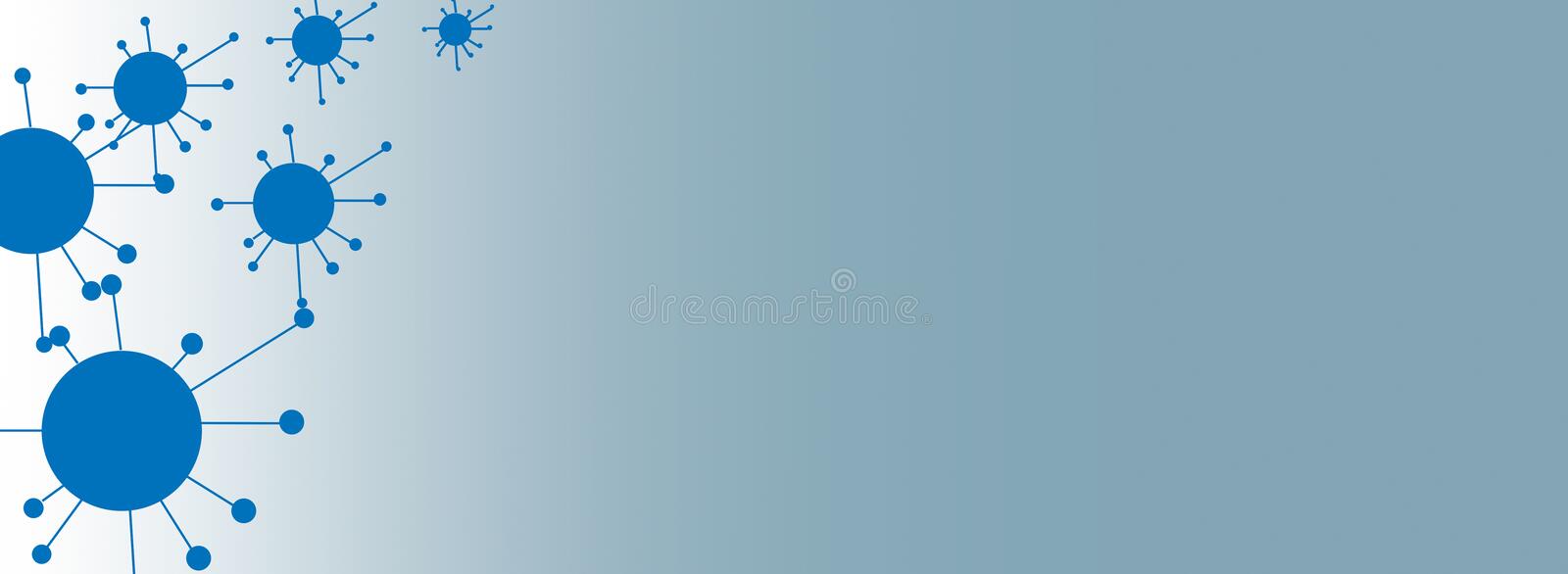 สำนักงานศึกษาธิการจังหวัดชัยนาท
การจัดการเรียนการสอนและการดำเนินการ
ตามมาตรการด้านสาธารณสุขในสถานการณ์การแพร่ระบาด
ของโรคติดเชื้อไวรัสโคโรนา 2019 (COVID – 19)
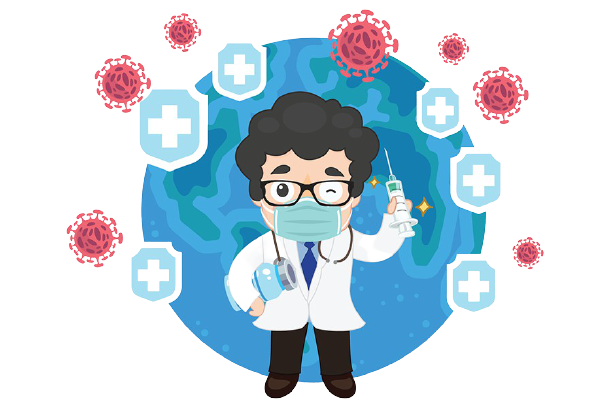 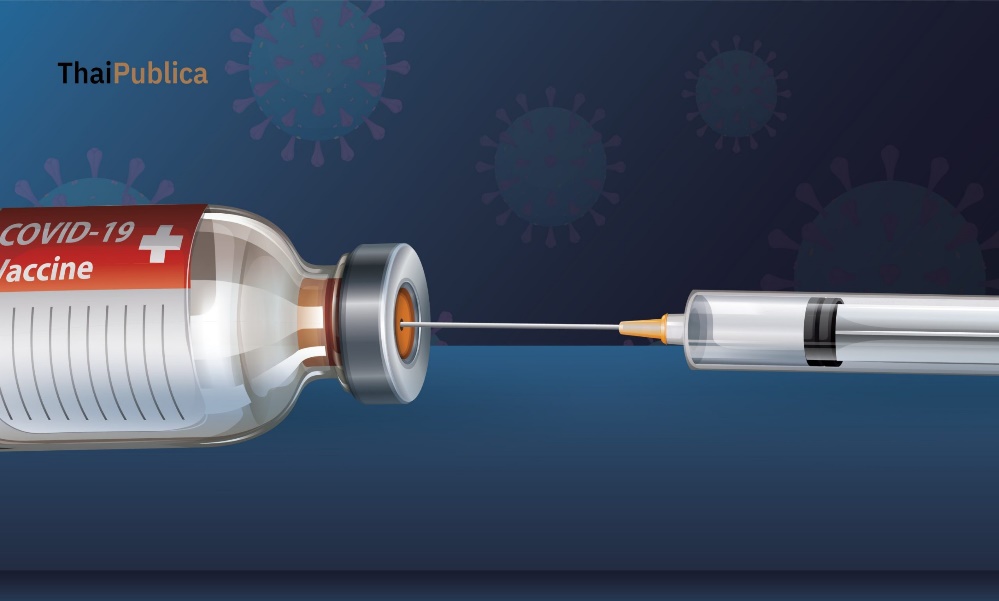 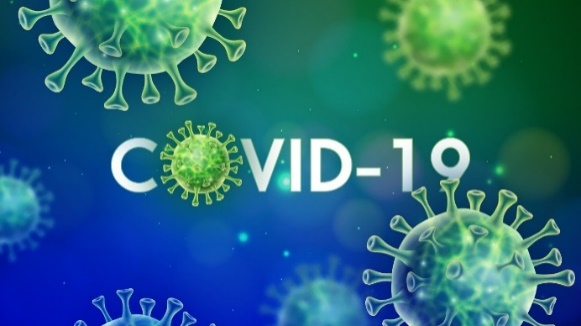 สำนักงานศึกษาธิการจังหวัดชัยนาท
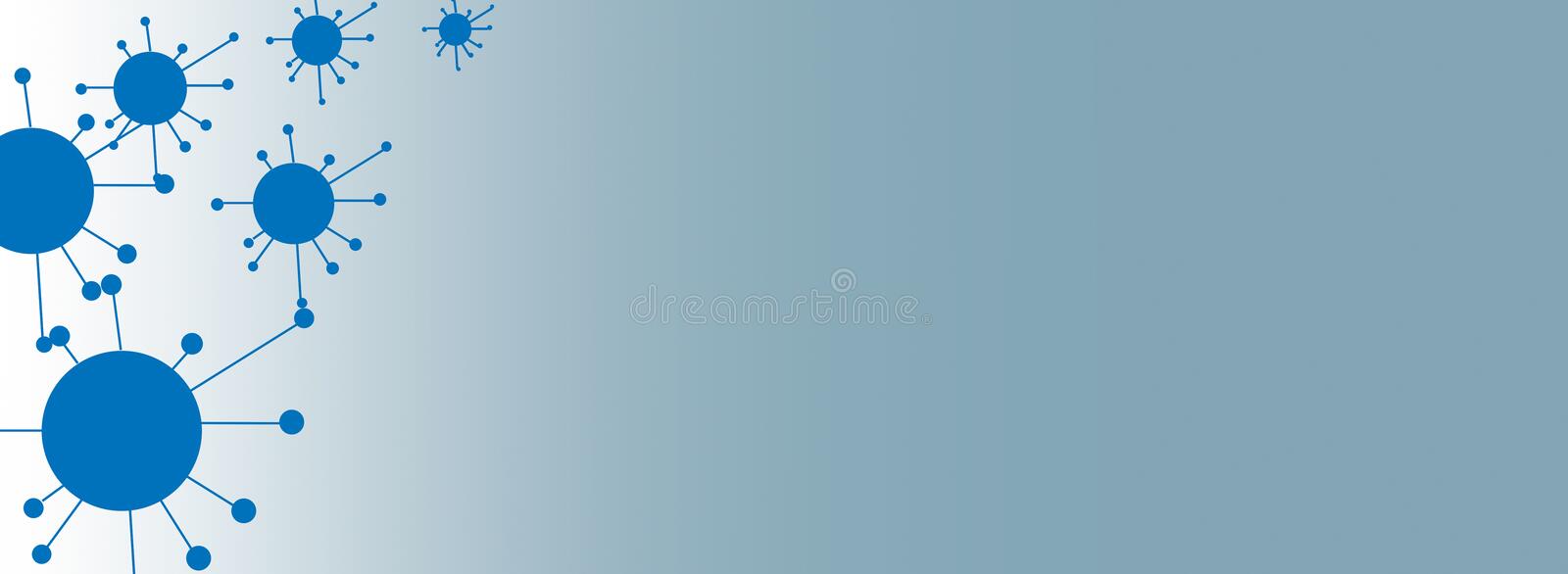 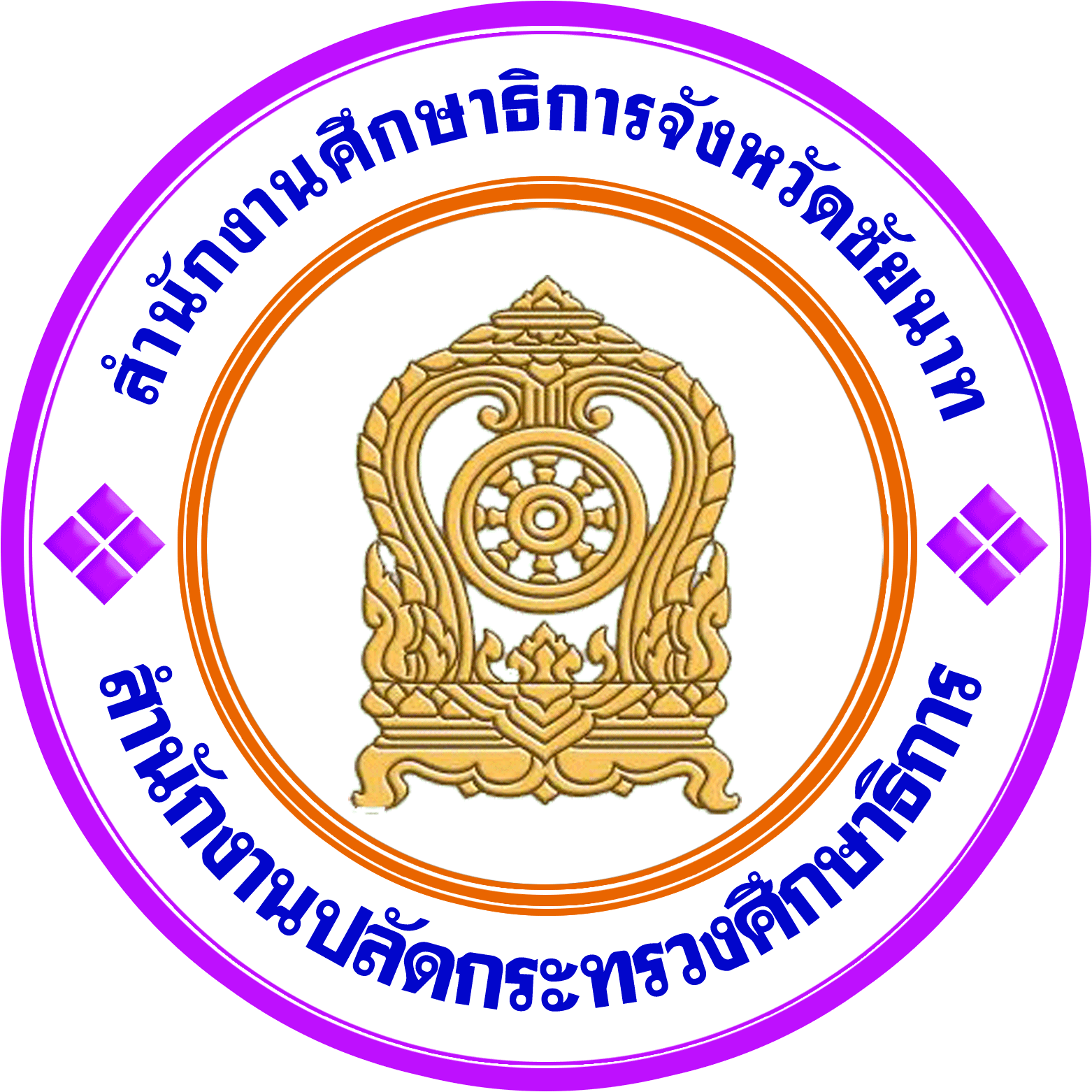 การจัดการเรียนการสอนในสถานการณ์การแพร่ระบาดของโรคติดเชื้อไวรัสโคโรนา 2019 (COVID – 19)
ระดับการประเมินมาตรการ ฯ Thai stop COVID Plus
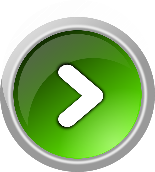 รูปแบบการจัดการเรียนการสอน
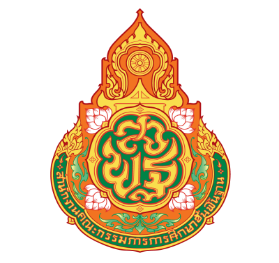 จำนวน 197 แห่ง
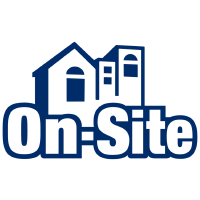 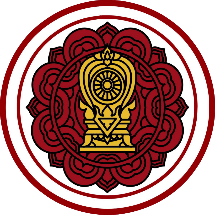 จำนวน 197 แห่ง
ร้อยละ 100
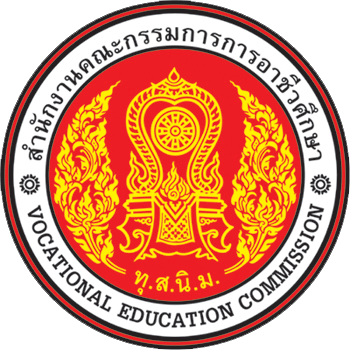 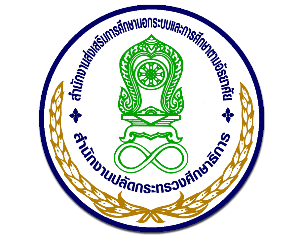 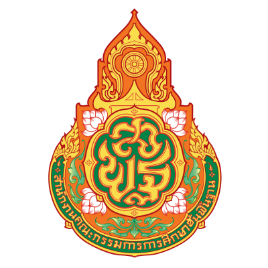 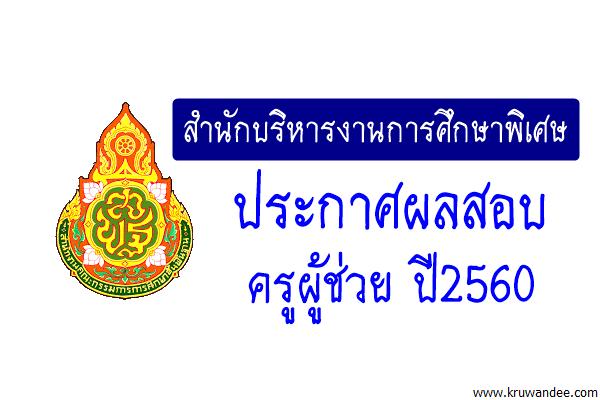 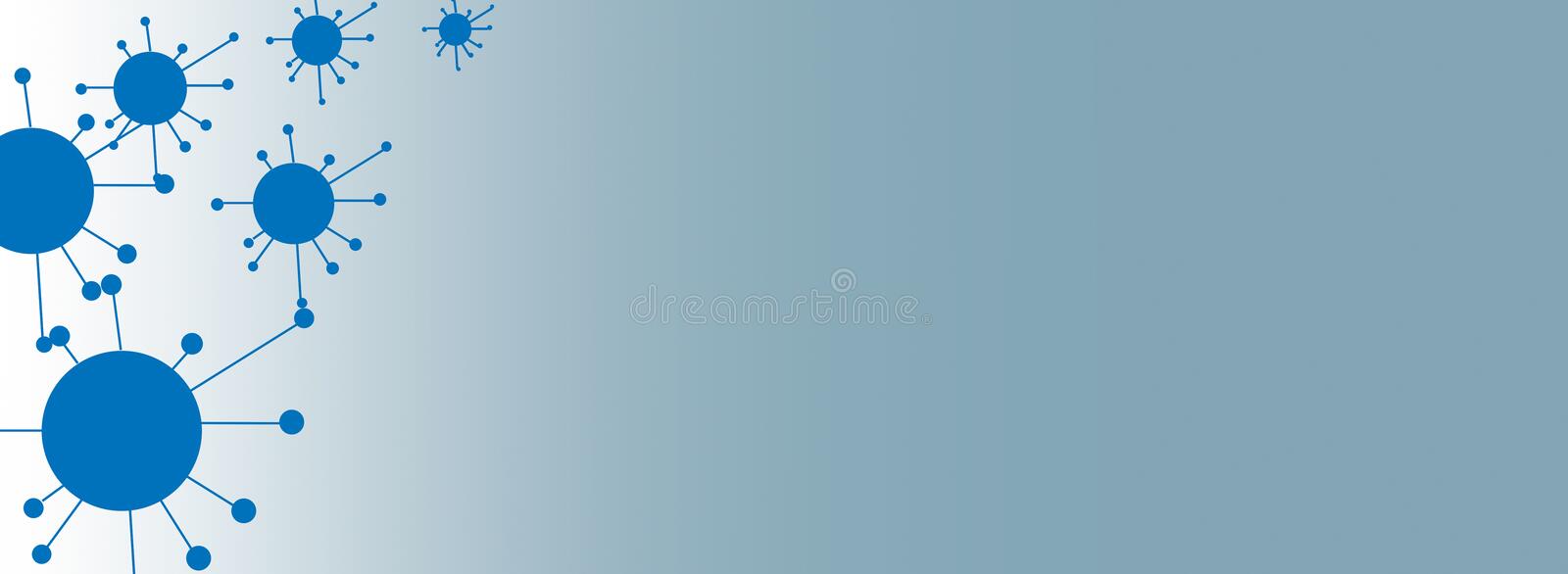 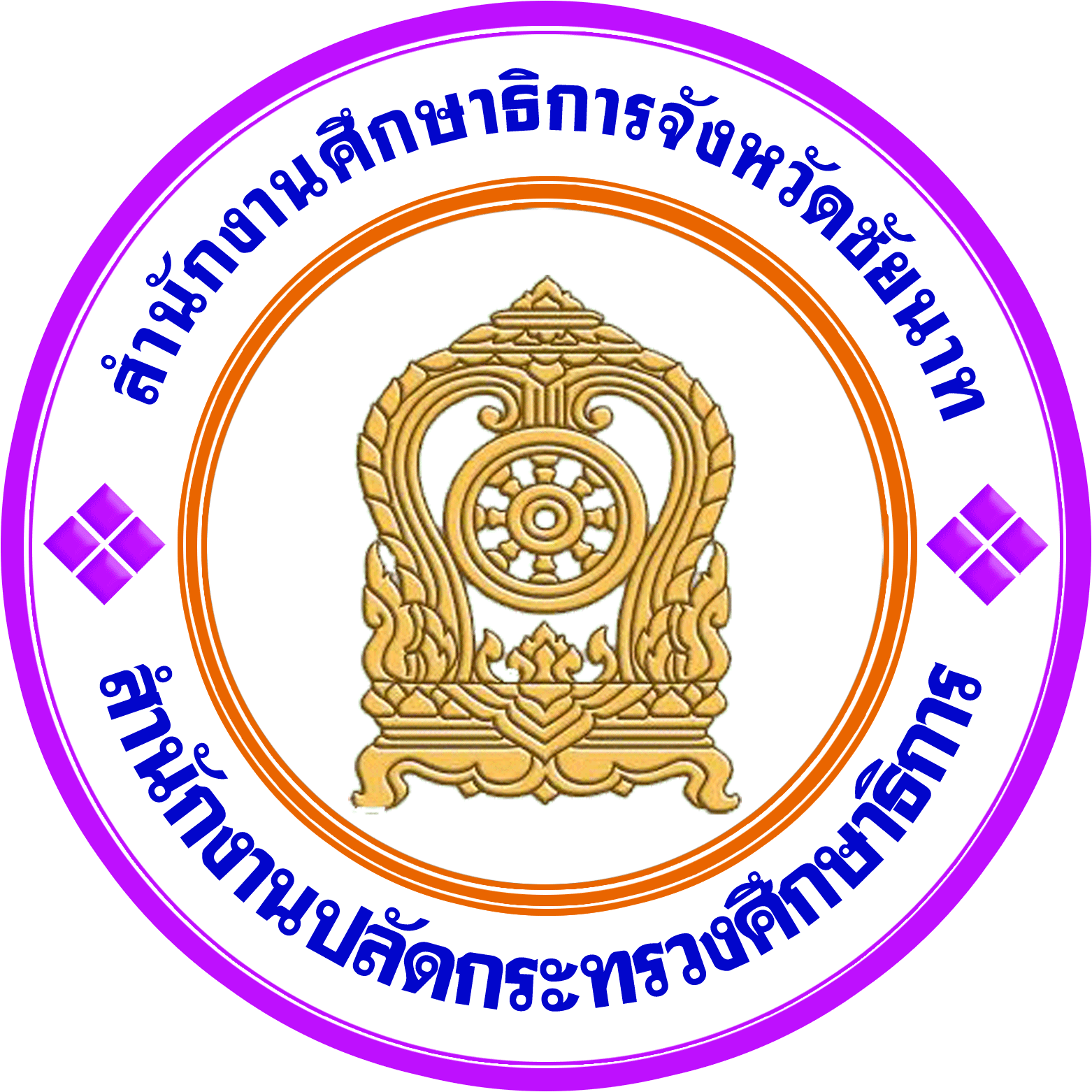 สำนักงานศึกษาธิการจังหวัดชัยนาท
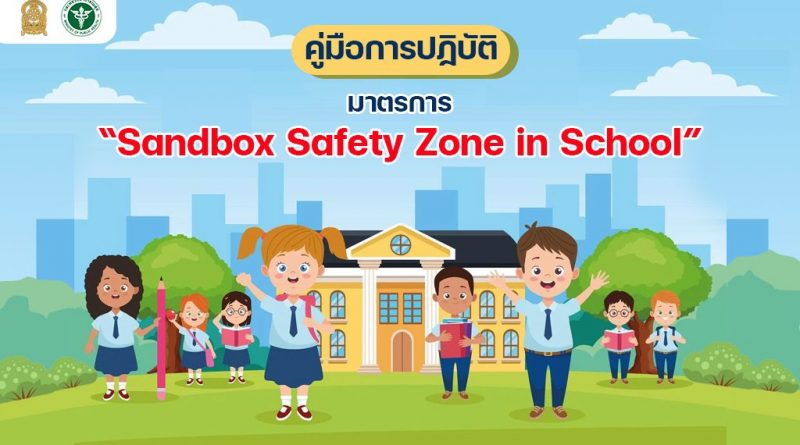 จำนวน 197 แห่ง
มีการดำเนินการตามมาตรการ 
Sandbox : Safety Zone in School ของสถานศึกษา
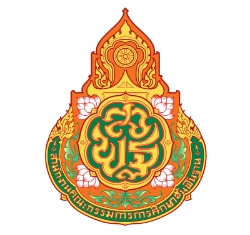 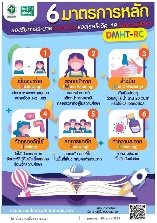 การปฏิบัติตาม 6 มาตรการหลัก (DMHT-RC)
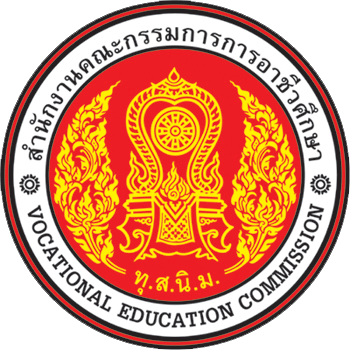 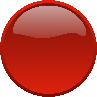 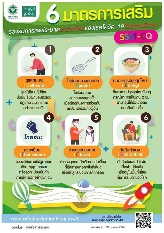 การปฏิบัติตาม 6 มาตรการเสริม (SSET-CO)
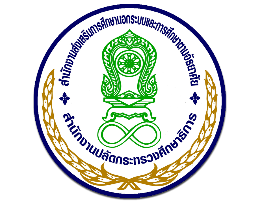 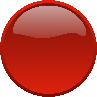 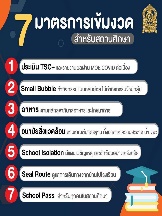 การปฏิบัติตาม 7 มาตรการเข้มสำหรับสถานศึกษา
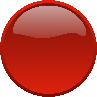 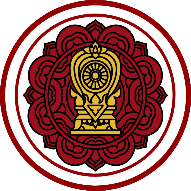 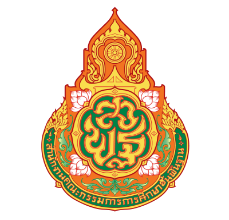 ปฏิบัติตามแผนเผชิญเหตุตามมาตรการป้องกัน
การแพร่ระบาดของโรคโควิด-19 ของสถานศึกษา
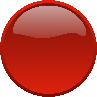 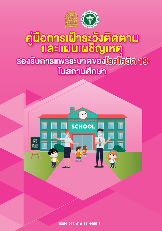 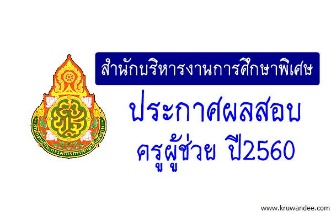 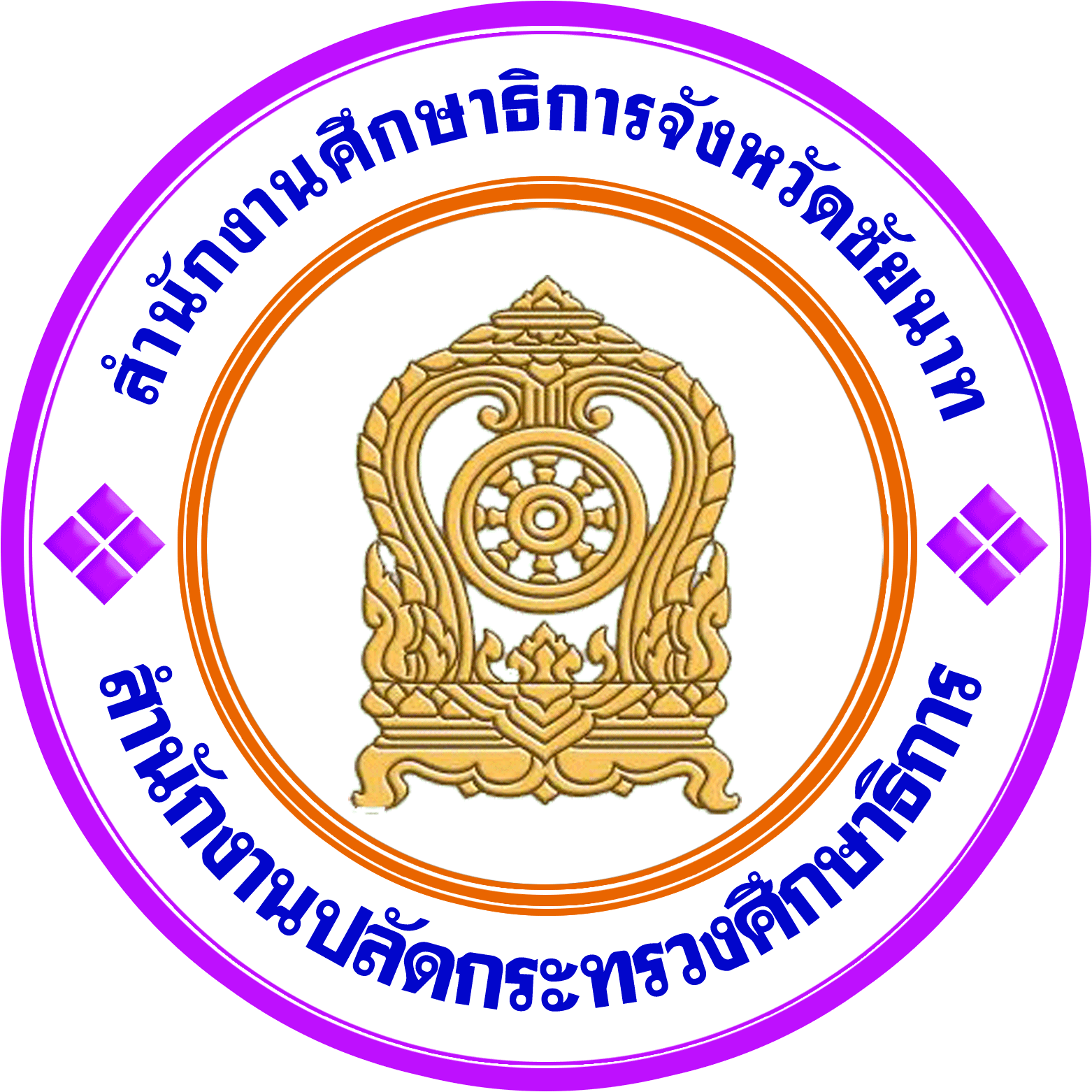 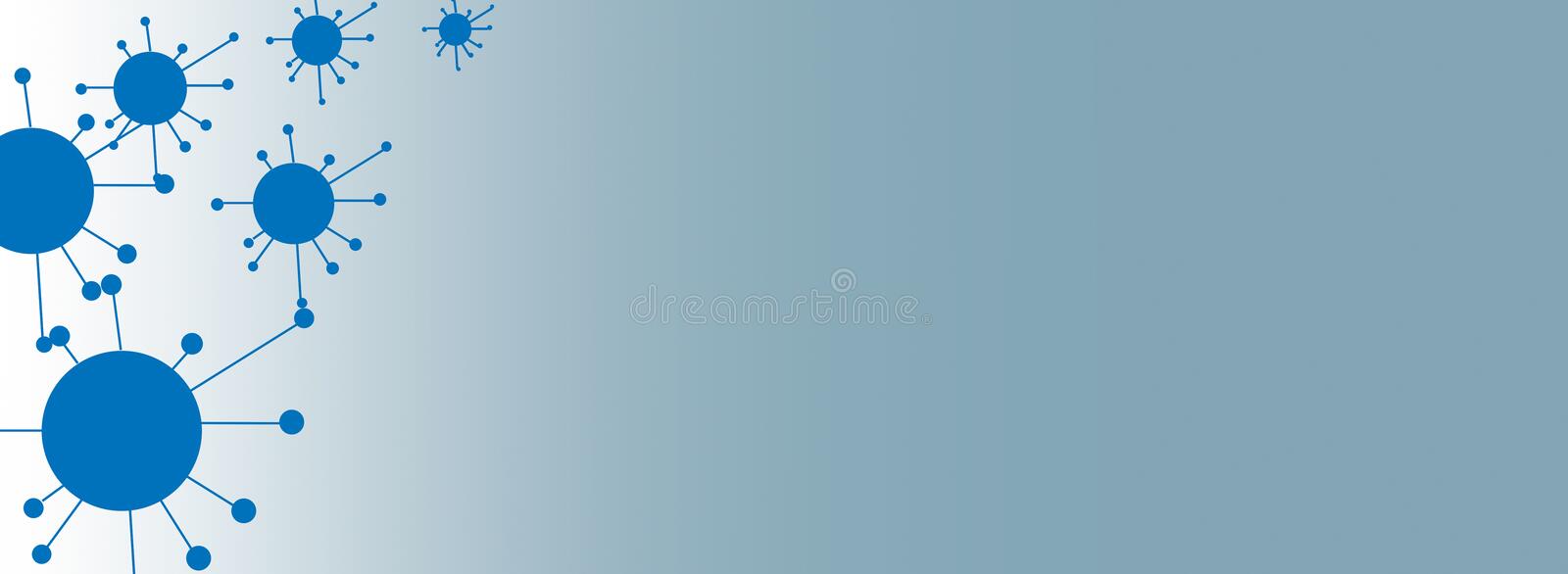 สำนักงานศึกษาธิการจังหวัดชัยนาท
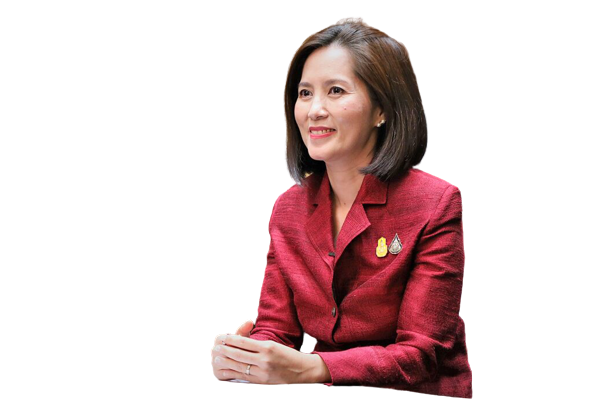 การดำเนินการตามนโยบายเร่งด่วน
ของรัฐมนตรีว่าการกระทรวงศึกษาธิการ
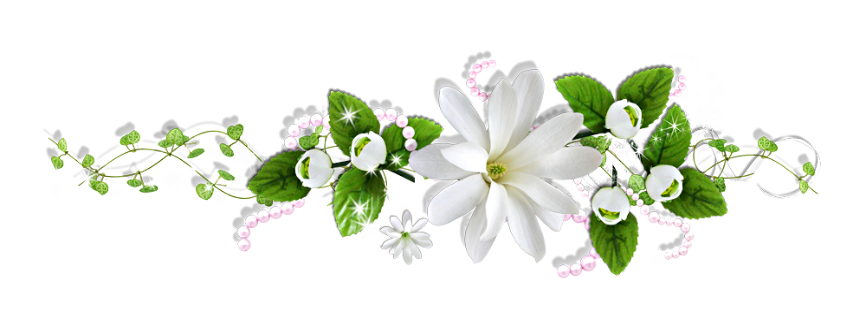 สำนักงานศึกษาธิการจังหวัดชัยนาท
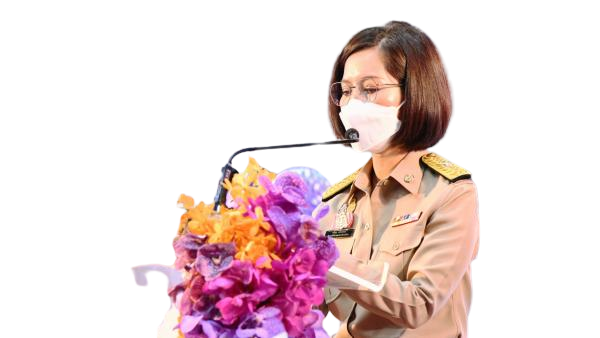 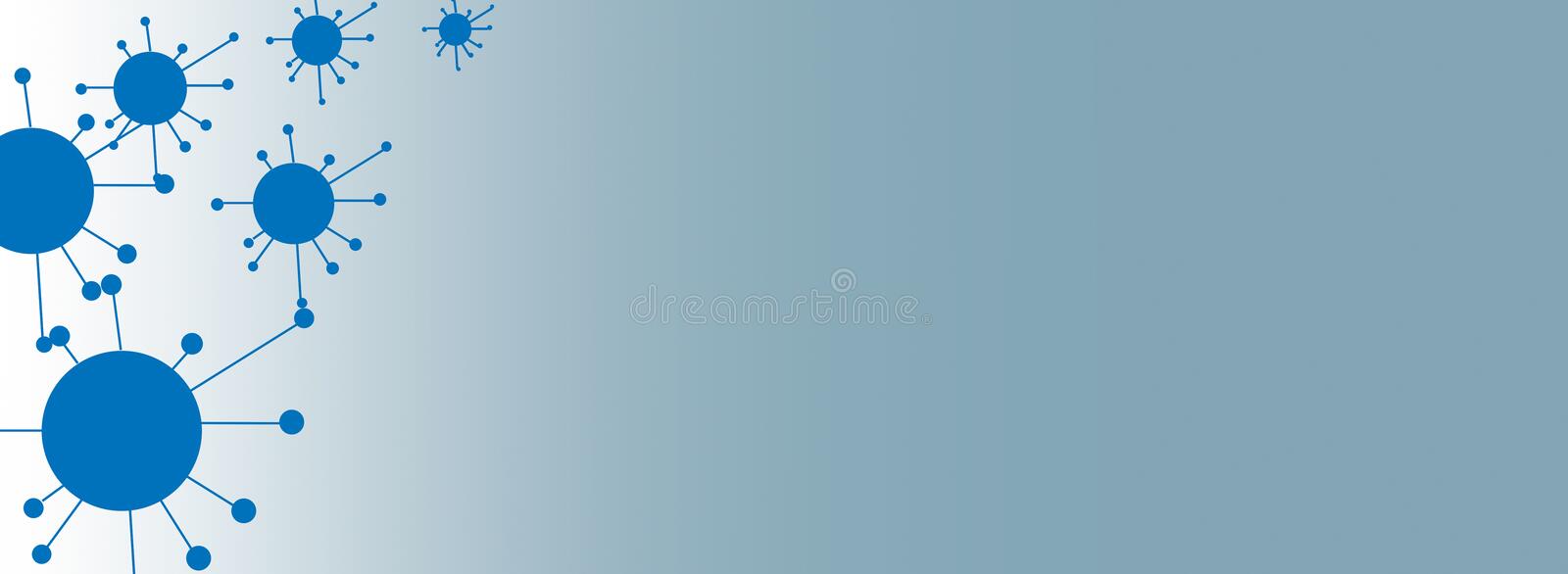 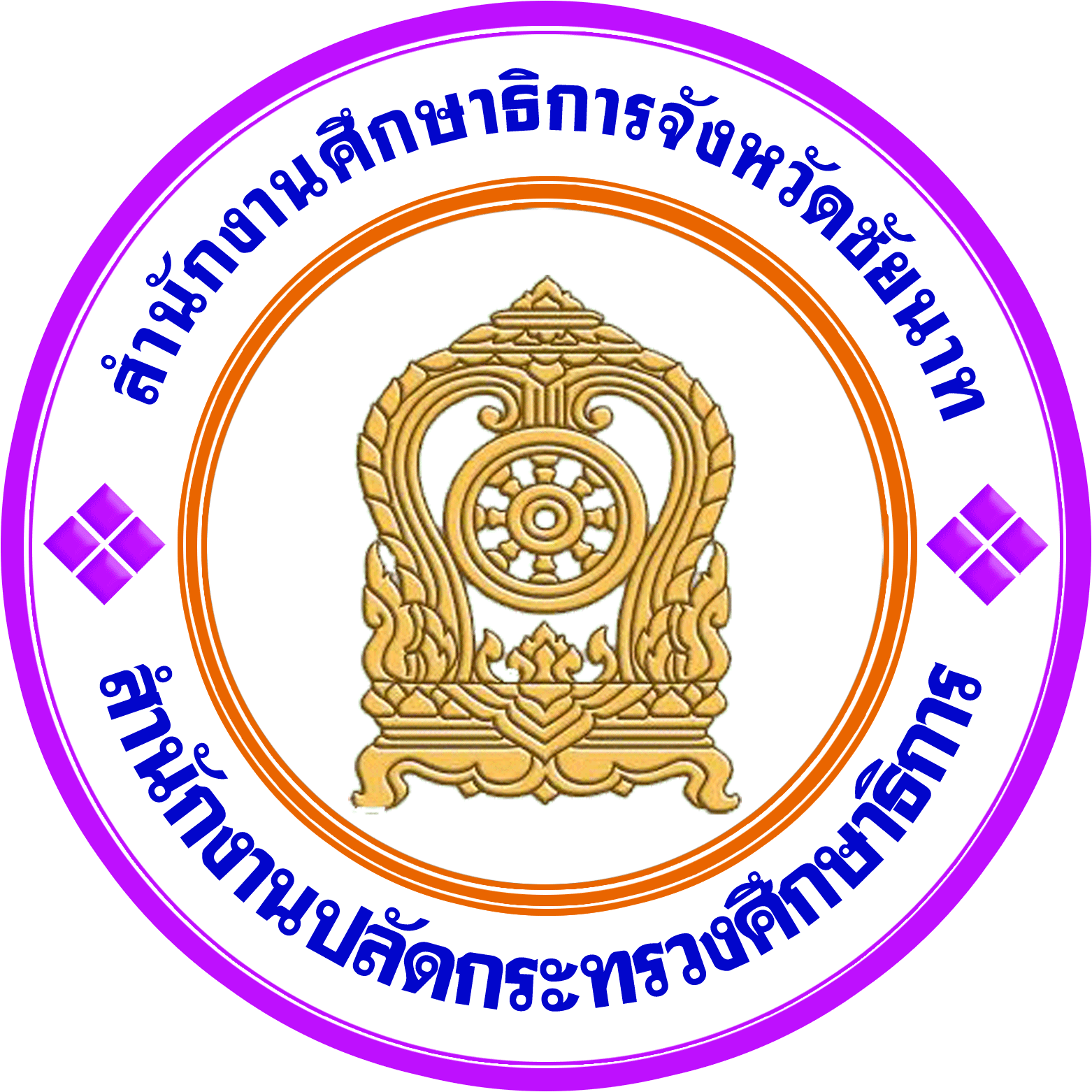 อัตราการออกกลางคัน/หลุดจากระบบของนักเรียนระดับการศึกษาขั้นพื้นฐาน
ในพื้นที่จังหวัดชัยนาท
โครงการพาน้องกลับมาเรียน
จังหวัดชัยนาท จำนวน 166 คน
(จากฐานข้อมูลจากระบบ) 
สพป.ชัยนาท           จำนวน 82 คน
สพม.อท ชน            จำนวน 34 คน
สช.                       จำนวน  9 คน
อศจ.ชัยนาท            จำนวน 20 คน
กศน.ชัยนาท            จำนวน 21 คน
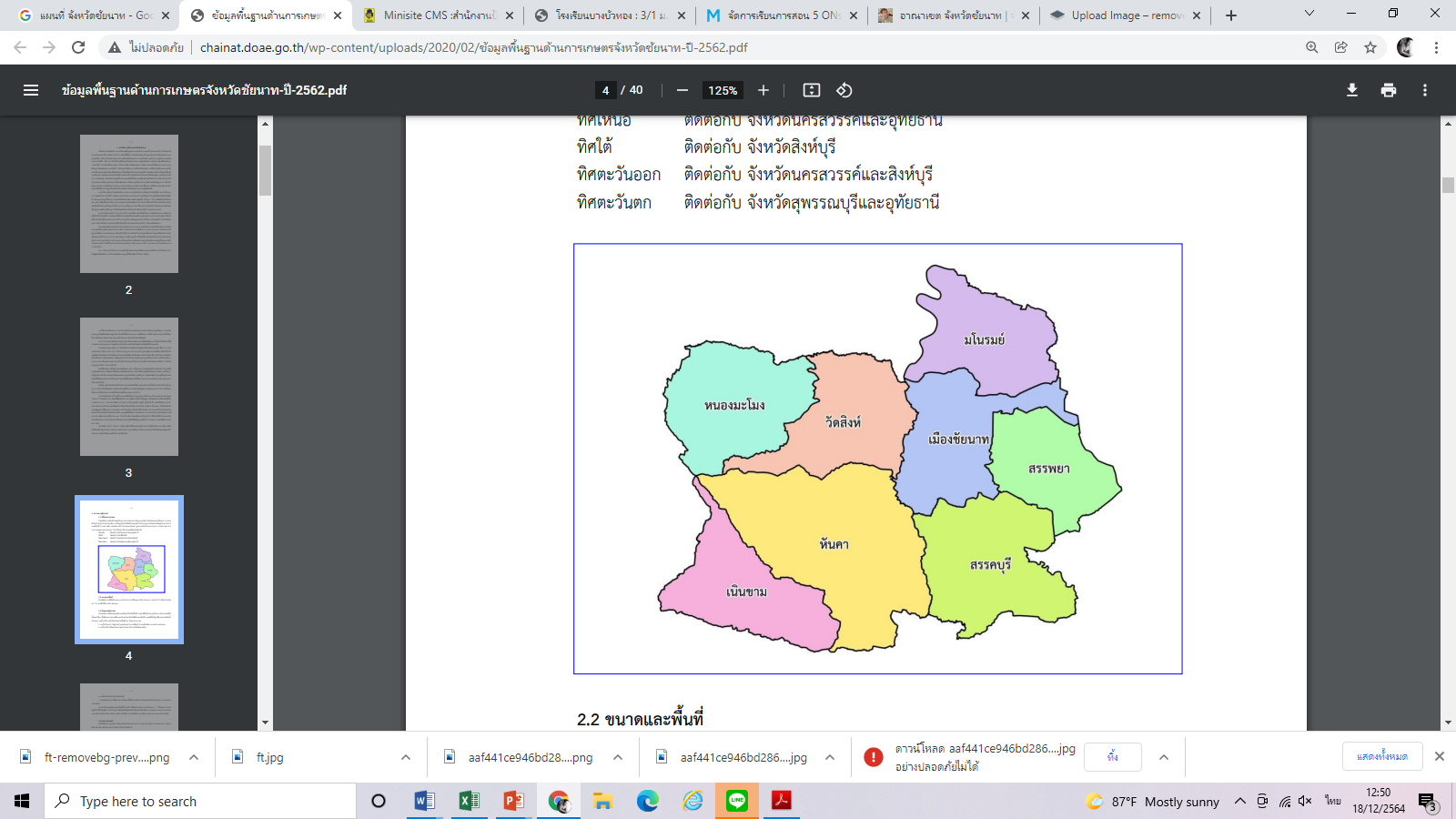 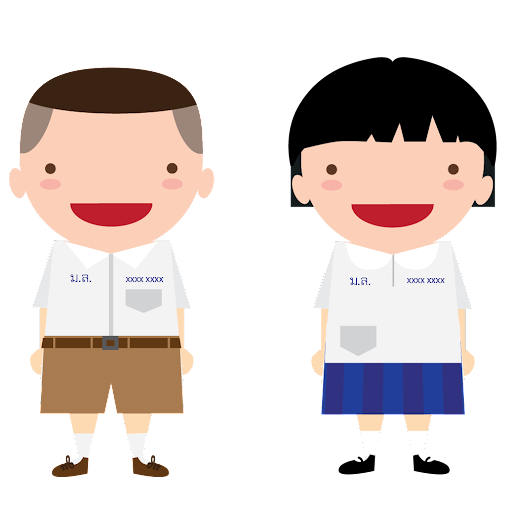 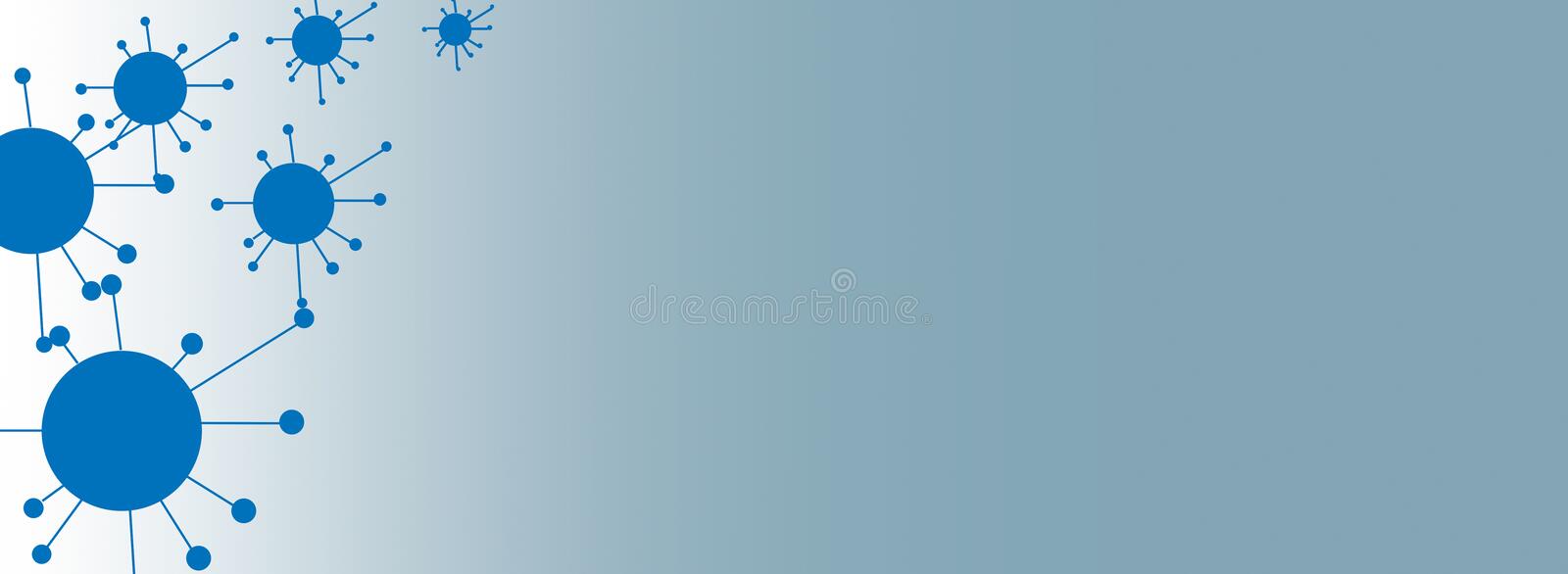 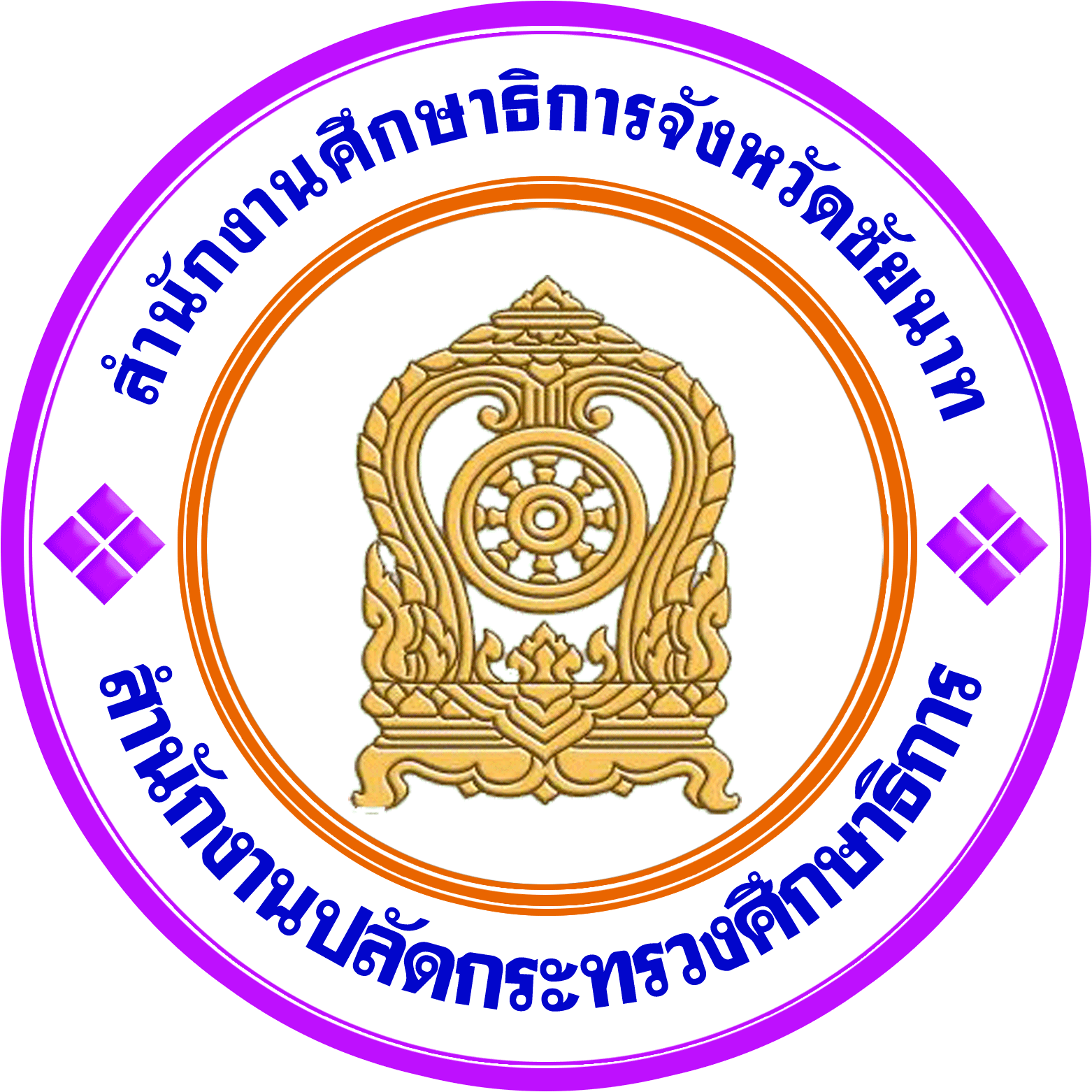 สำนักงานศึกษาธิการจังหวัดชัยนาท
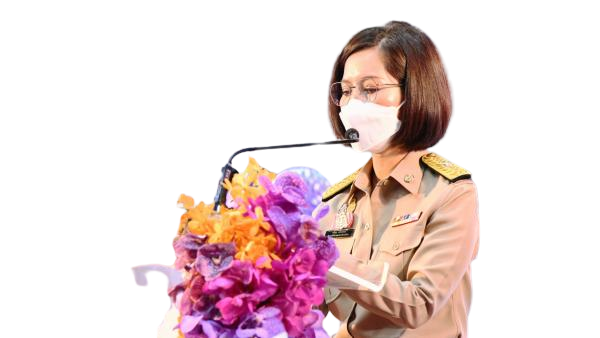 อัตราการออกกลางคัน/หลุดจากระบบของนักเรียนระดับการศึกษาขั้นพื้นฐาน
ในพื้นที่จังหวัดชัยนาท
จำนวน 166 คน
(จากฐานข้อมูลจากระบบ) 
ทุกสังกัด
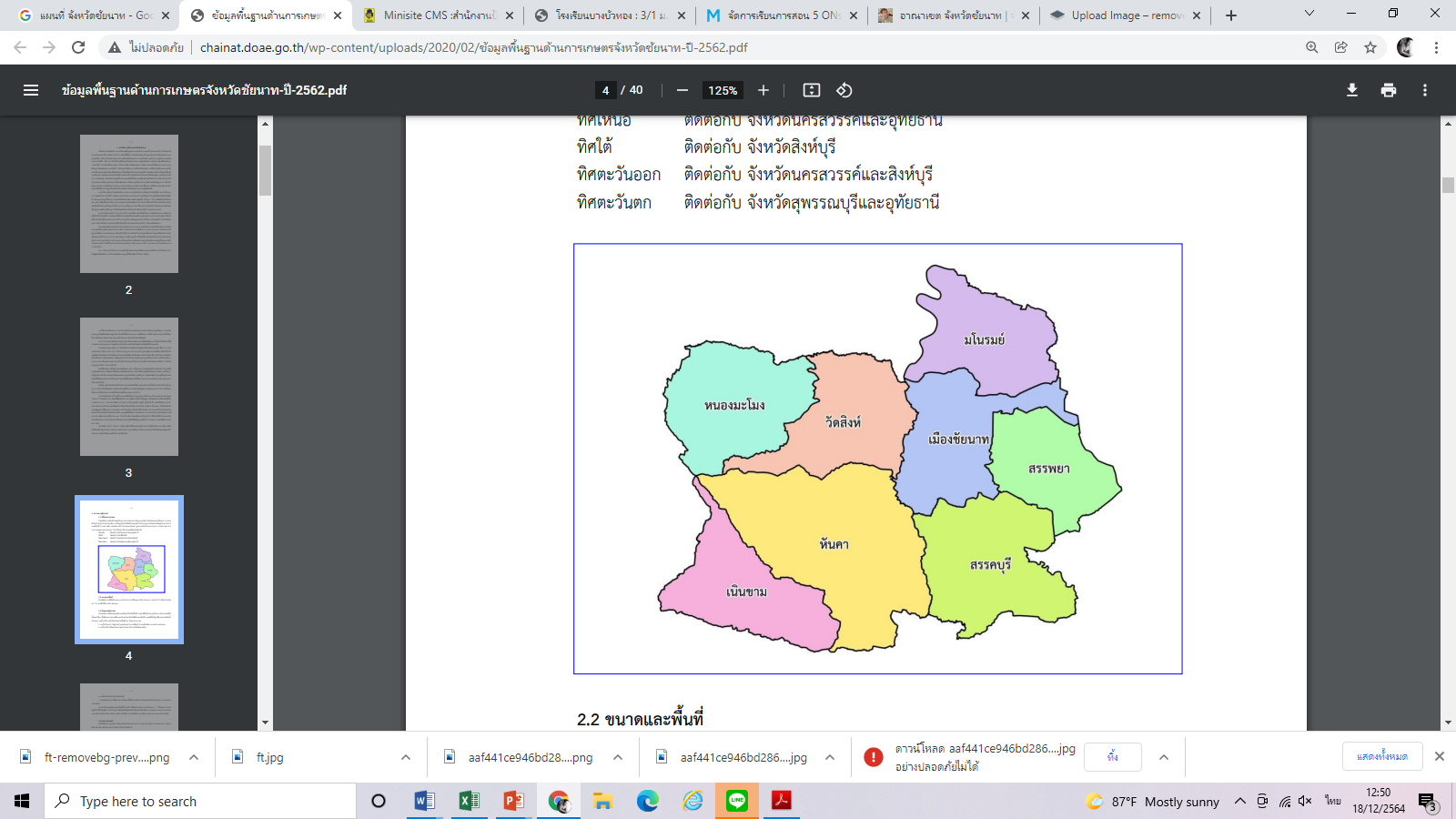 โครงการพาน้องกลับมาเรียน
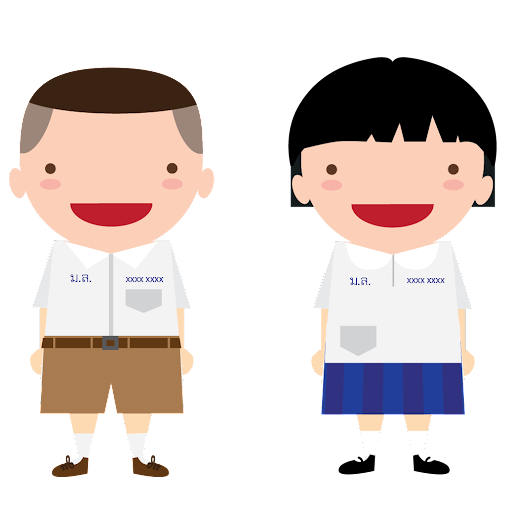 ติดตามพบตัว        145  คน
ติดตามแล้วไม่พบตัว  21  คน
“นำกลับ” ในระบบการศึกษา จำนวน 106  คน คิดเป็นร้อยละ 63.86
สำนักงานศึกษาธิการจังหวัดชัยนาท
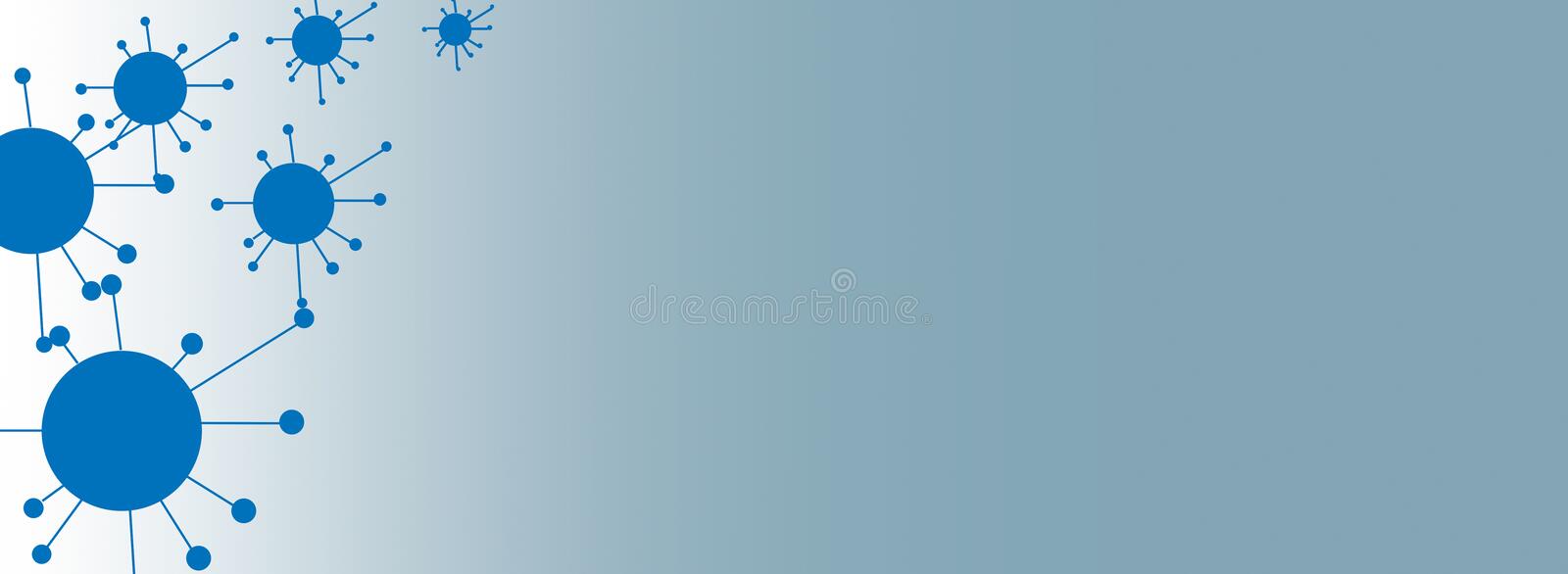 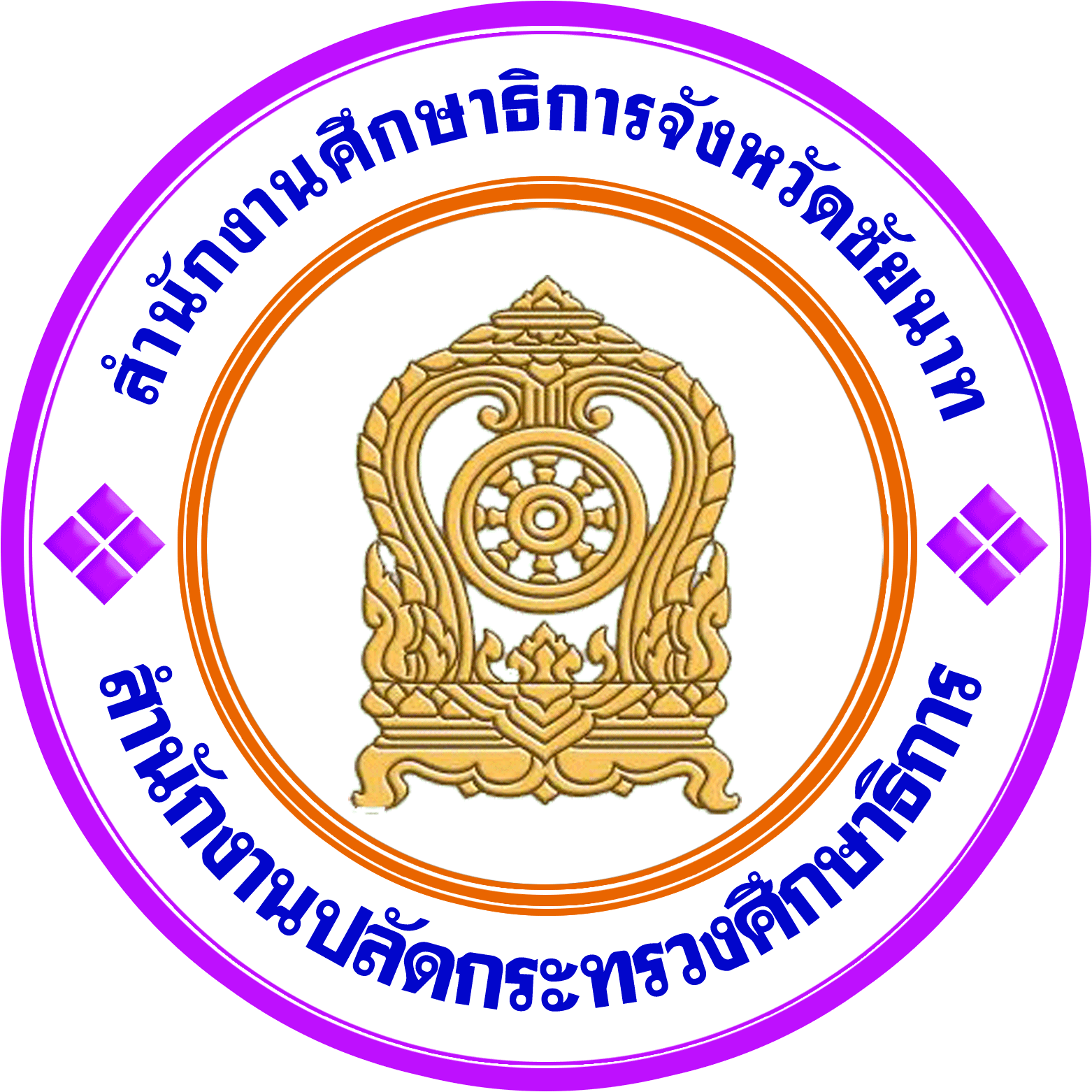 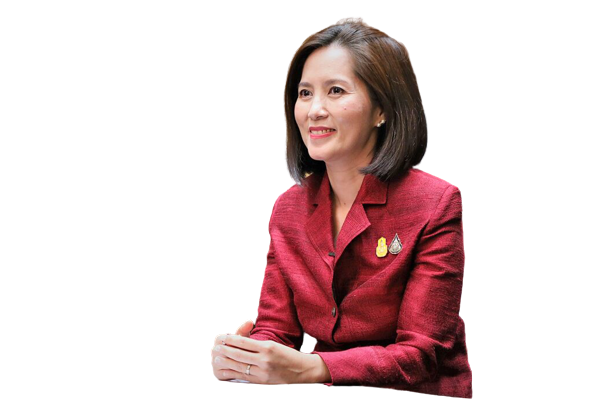 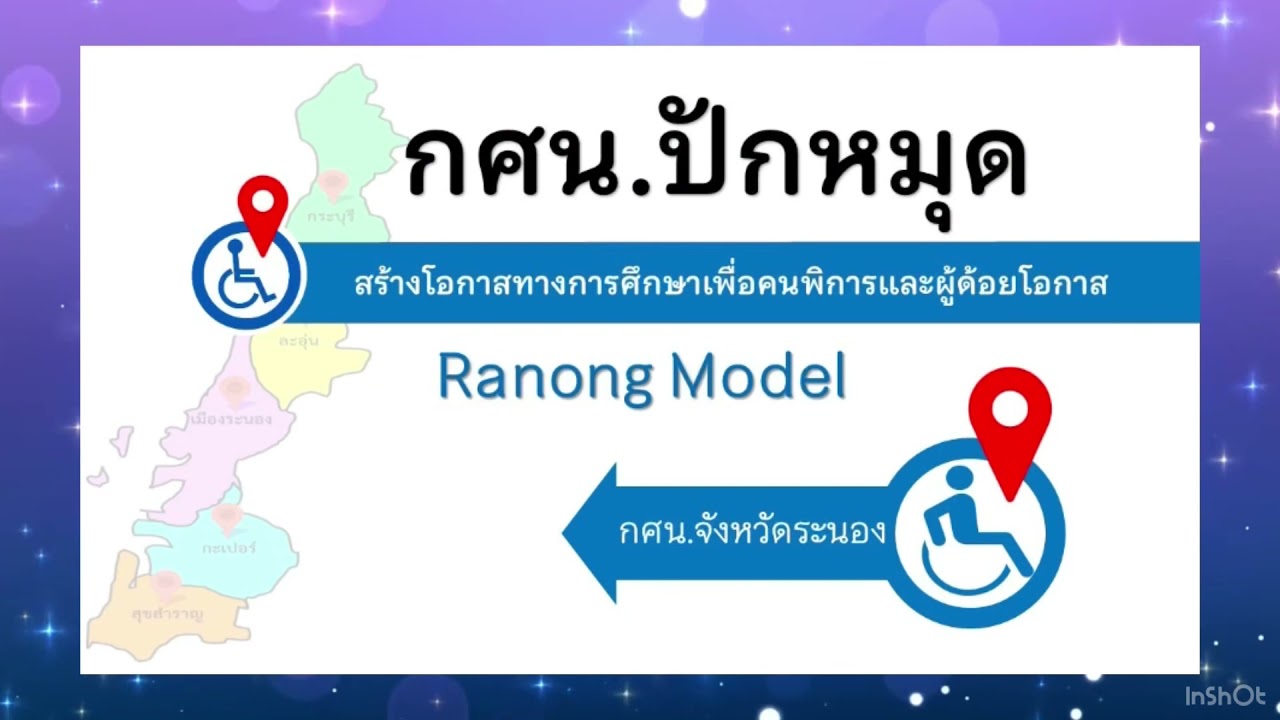 โครงการ
ความก้าวหน้าข้อมูลผลการปฏิบัติการติดตามกลุ่มเป้าหมาย 
(จำนวนคนพิการ ผู้ด้อยโอกาส)
กลุ่มเป้าหมาย จำนวน 470 คน 
   - กลุ่มเป้าหมายที่ติดตามพบตัว จำนวน 371 คน 
   - กลุ่มเป้าหมายที่ติดตามแล้วไม่พบตัว จำนวน 87คน 
   - กลุ่มเป้าหมายที่เสียชีวิต 12 คน
   - กลุ่มเป้าหมายที่จบการศึกษา/กำลังศึกษาอยู่สถานศึกษาอื่น 182 คน
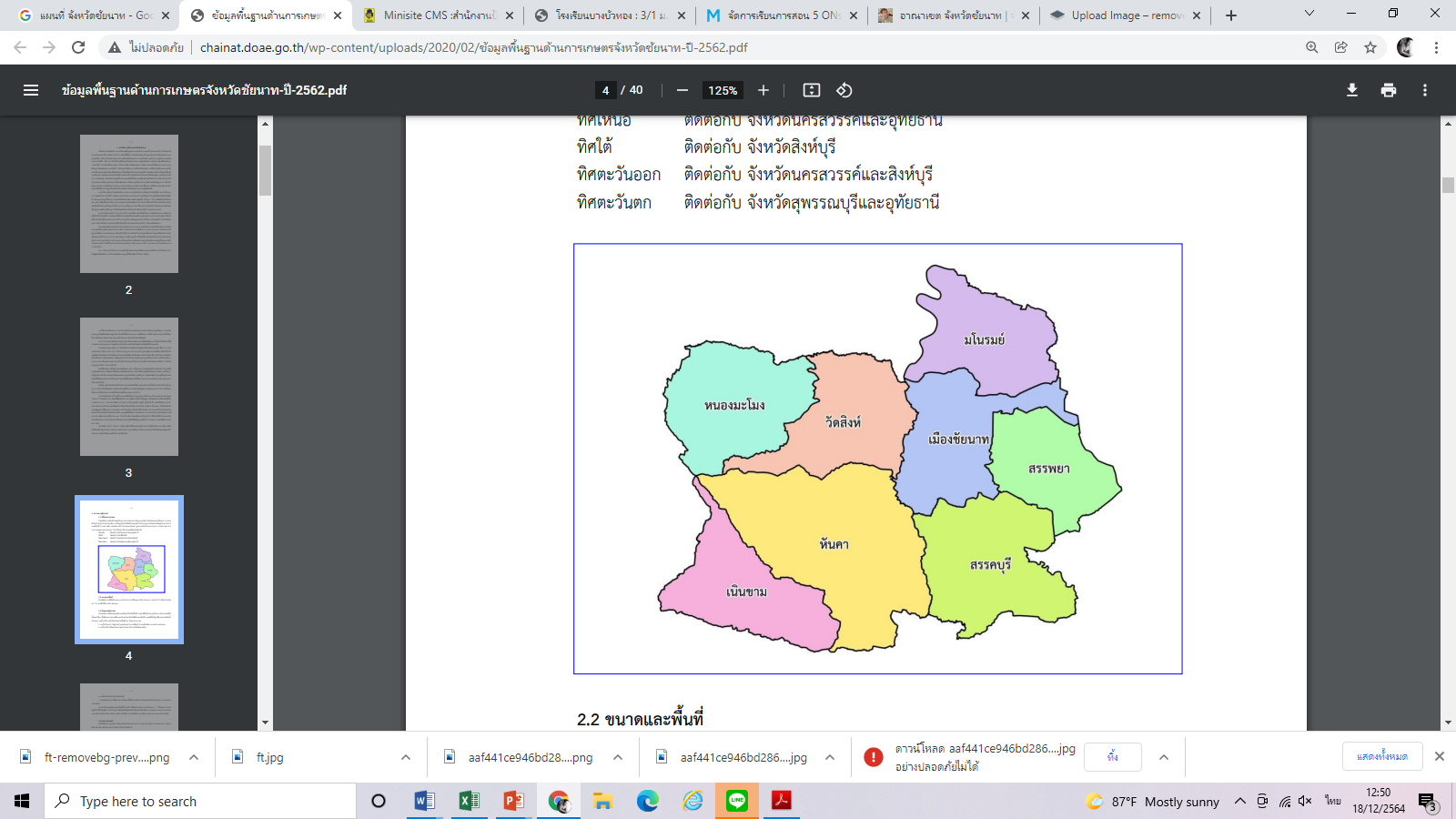 เข้าสู่ระบบการศึกษา ระดับการศึกษาขั้นพื้นฐาน  จำนวน 139 คน
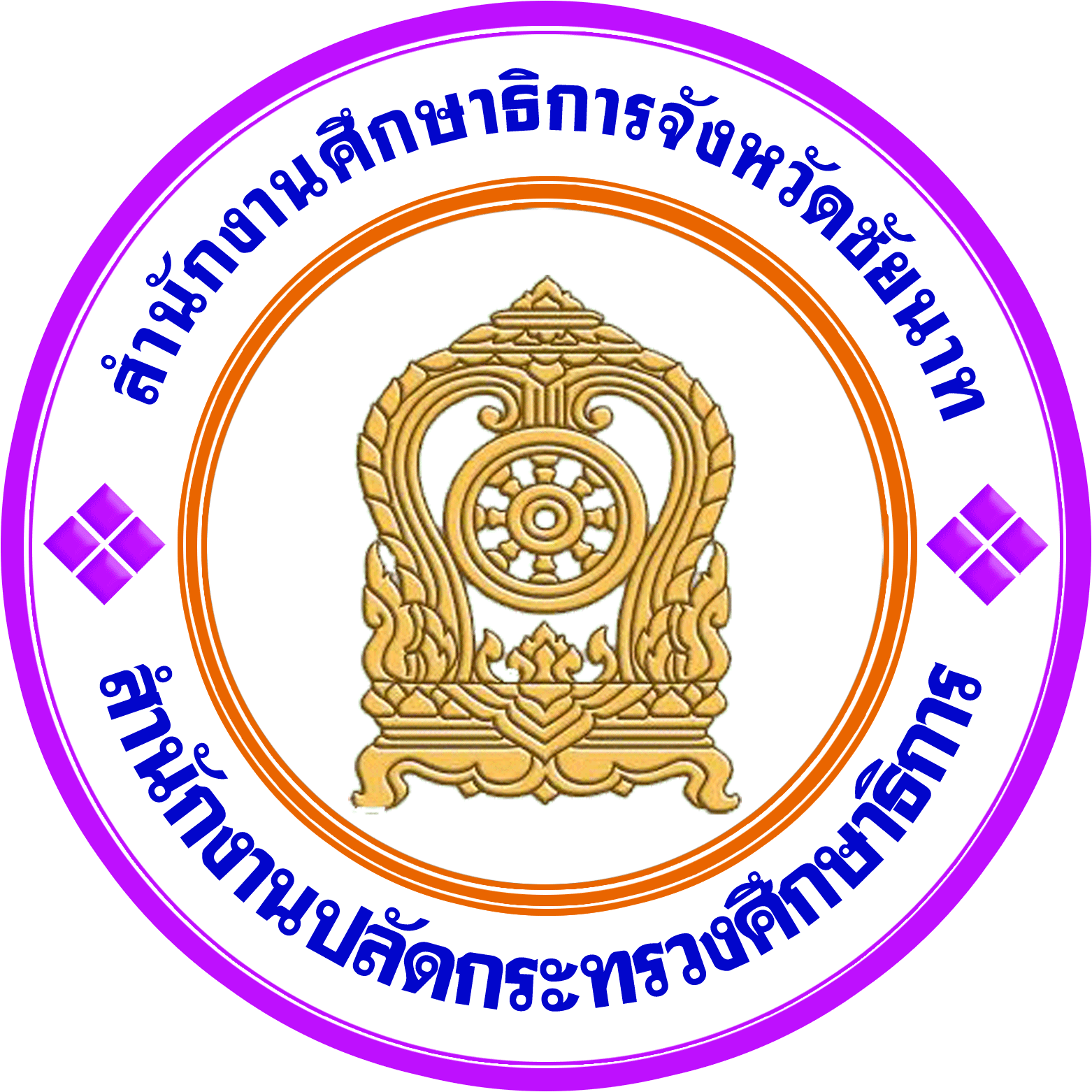 สำนักงานศึกษาธิการจังหวัดชัยนาท
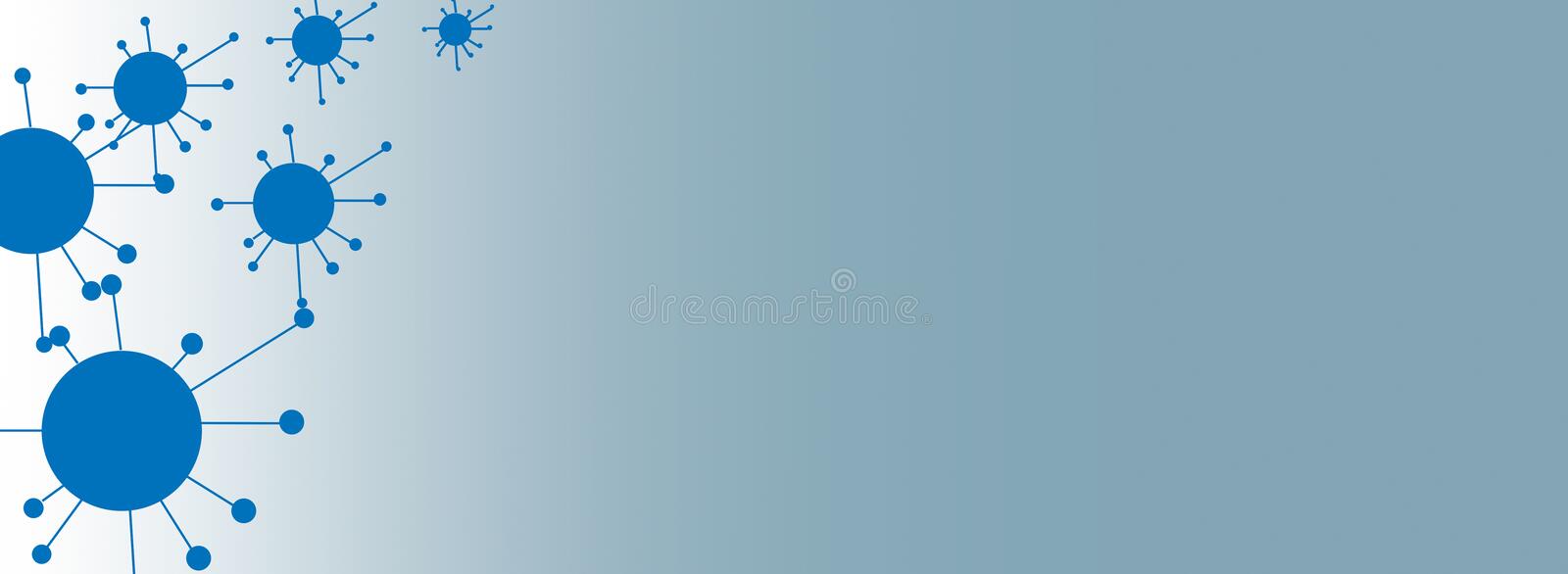 โครงการโรงเรียนคุณภาพและการสร้างเครือข่ายทรัพยากรร่วมกัน
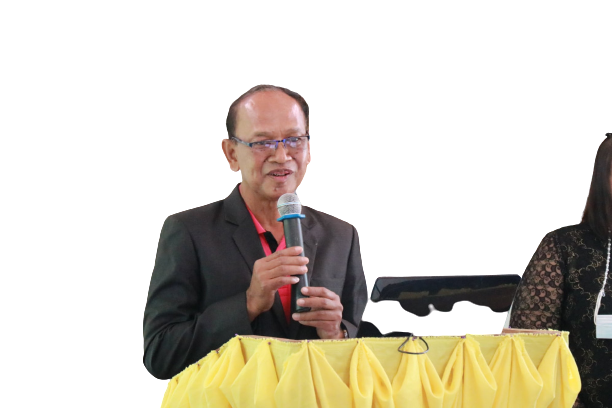 นักเรียน   154 คน
ครู/บุคลากร   17 คน
สังกัดสำนักงานเขตพื้นที่การศึกษาประถมศึกษาชัยนาท
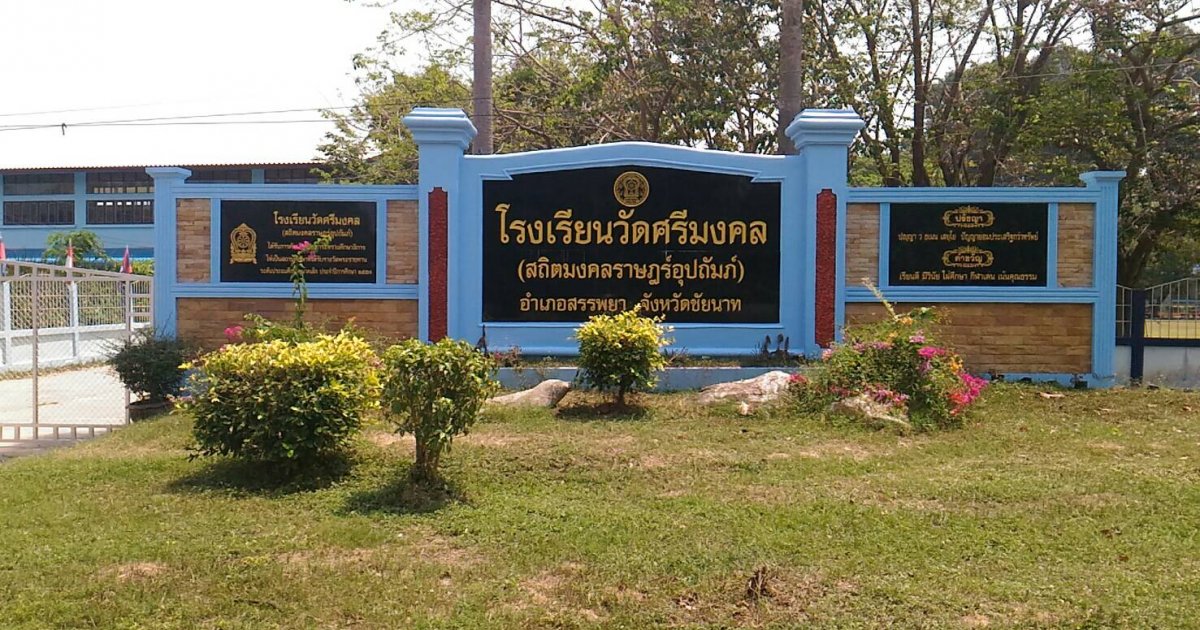 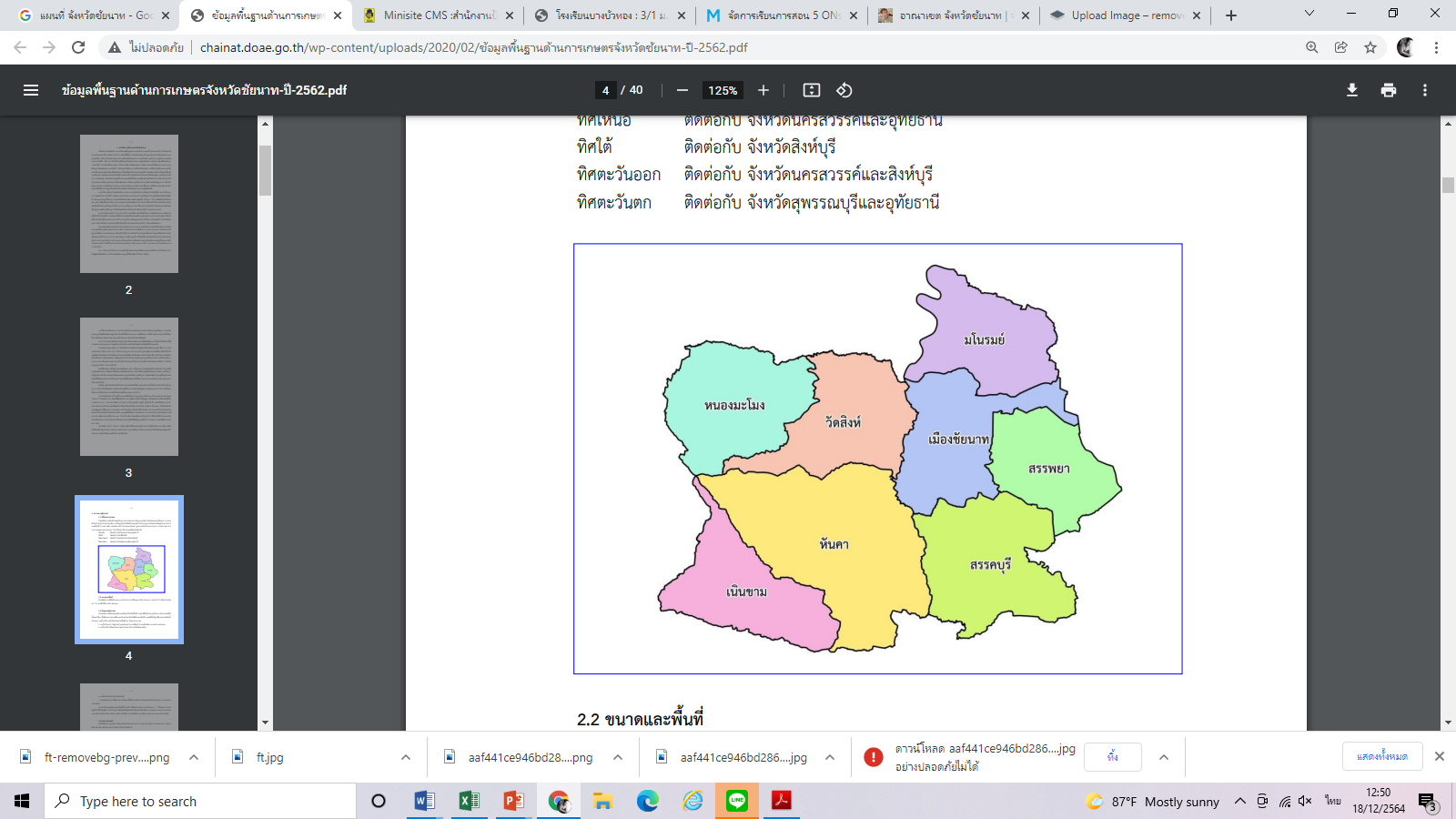 โรงเรียนวัดศรีมงคล ฯ (สถิตมงคลราษฎร์อุปถัมภ์)
นายสำราญ แพร่หลายผู้อำนวยการโรงเรียน
ได้รับการสนับสนุนงบประมาณ
จำนวน  350,000  บาท
เป็นโรงเรียนนำร่องในปี 2565
สำนักงานศึกษาธิการจังหวัดชัยนาท
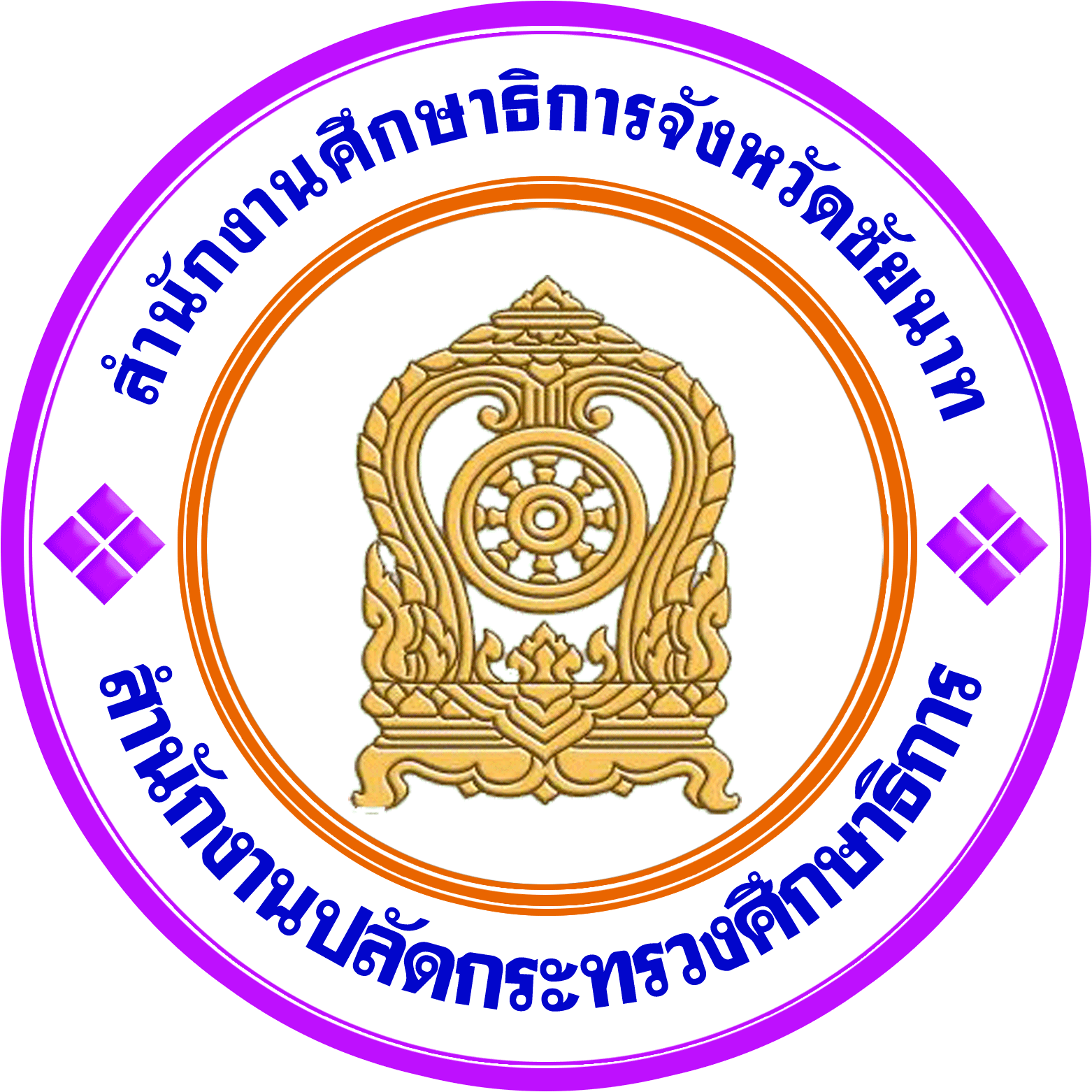 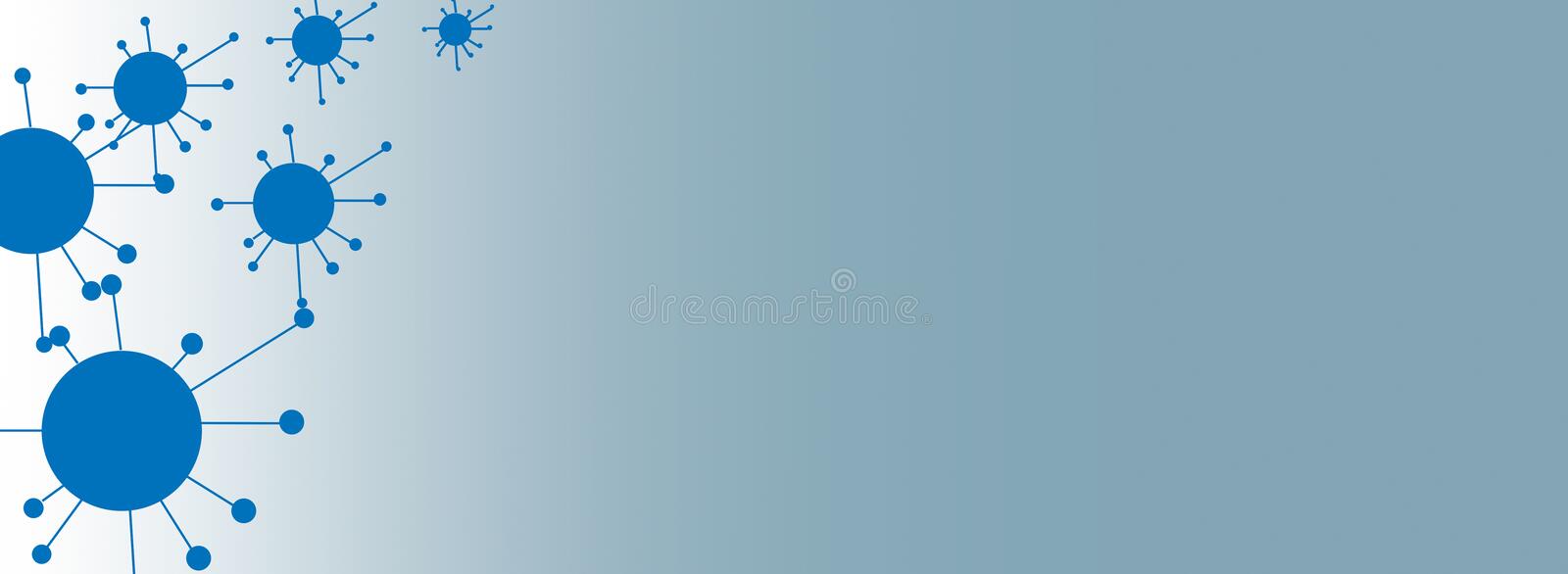 โรงเรียนคุณภาพ
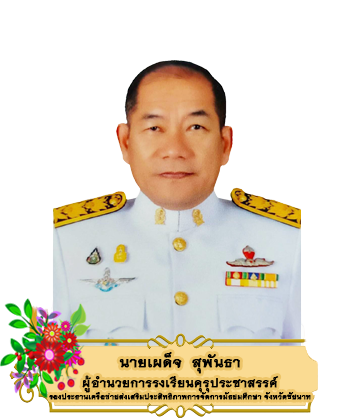 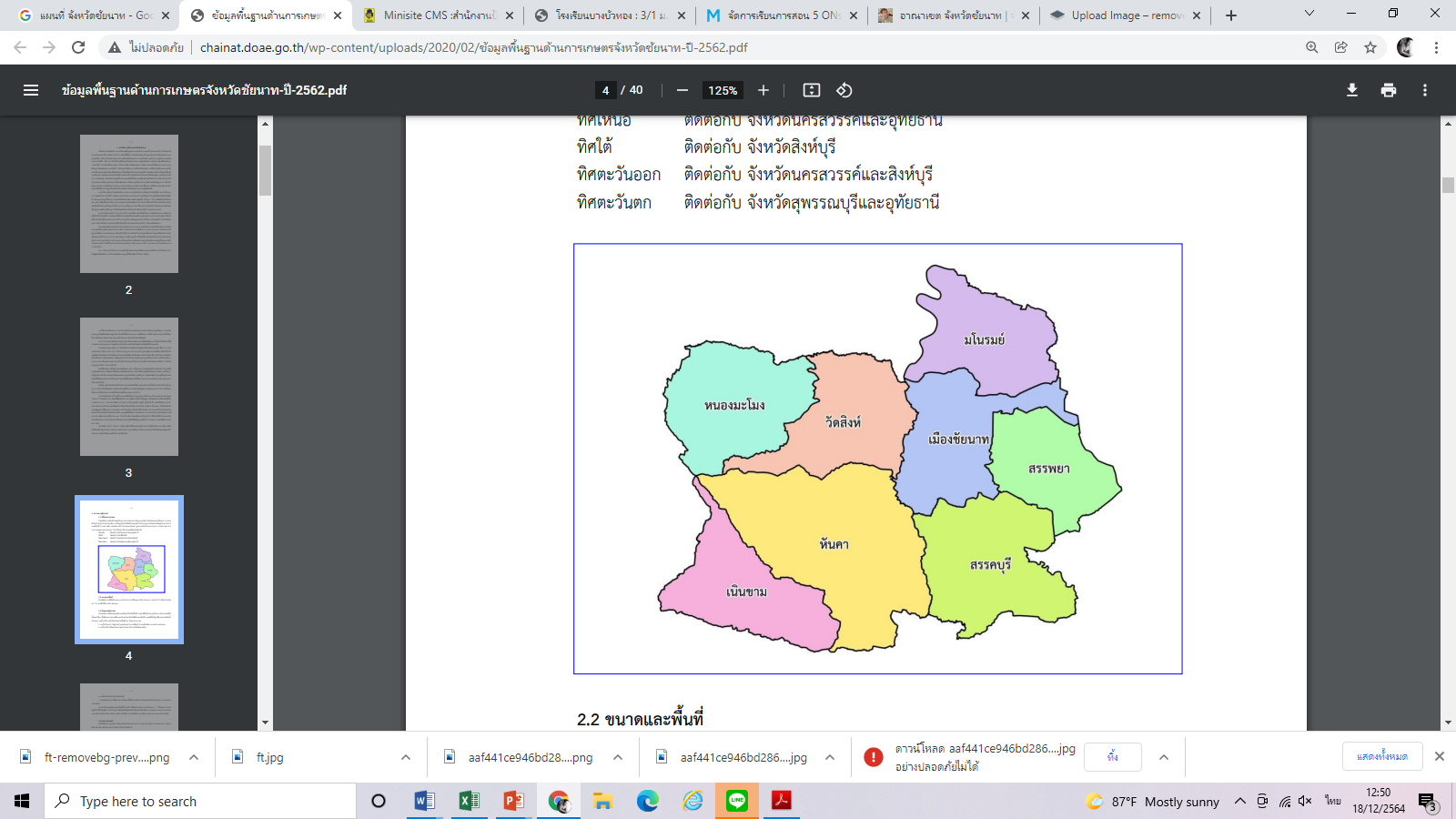 นักเรียน   1,596 คน
ครู/บุคลากร   87 คน
ห้องเรียน   46 ห้อง
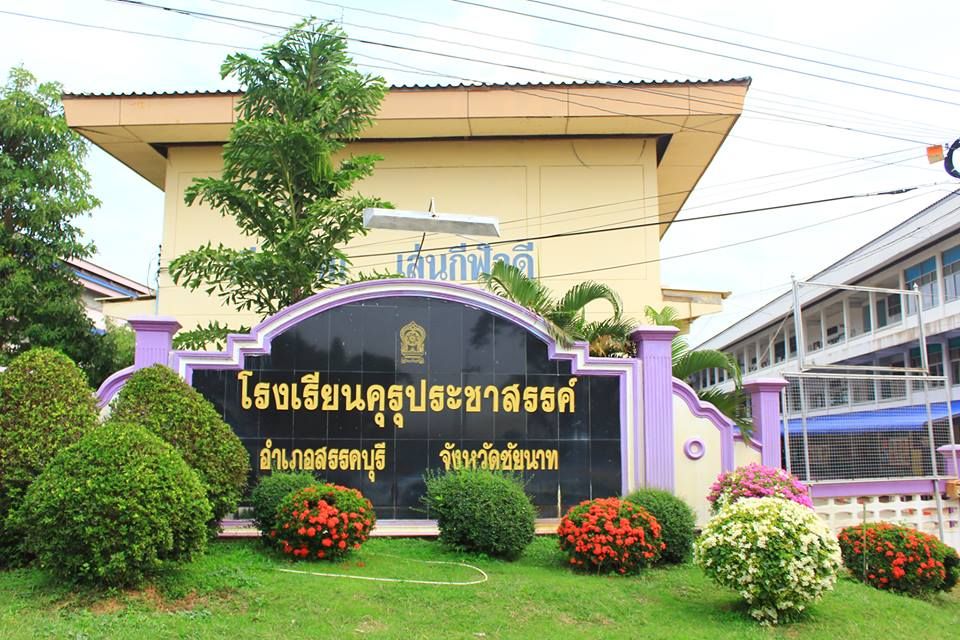 สังกัดสำนักงานเขตพื้นที่การศึกษามัธยมศึกษาอุทัยธานี ชัยนาท
โรงเรียนคุรุประชาสรรค์
นายเผด็จ สุพันธา
 ผู้อำนวยการโรงเรียน
ได้รับการจัดสรรงบประมาณ
จำนวน 300,000 บาท
เป็นโรงเรียนนำร่องในปี 2565
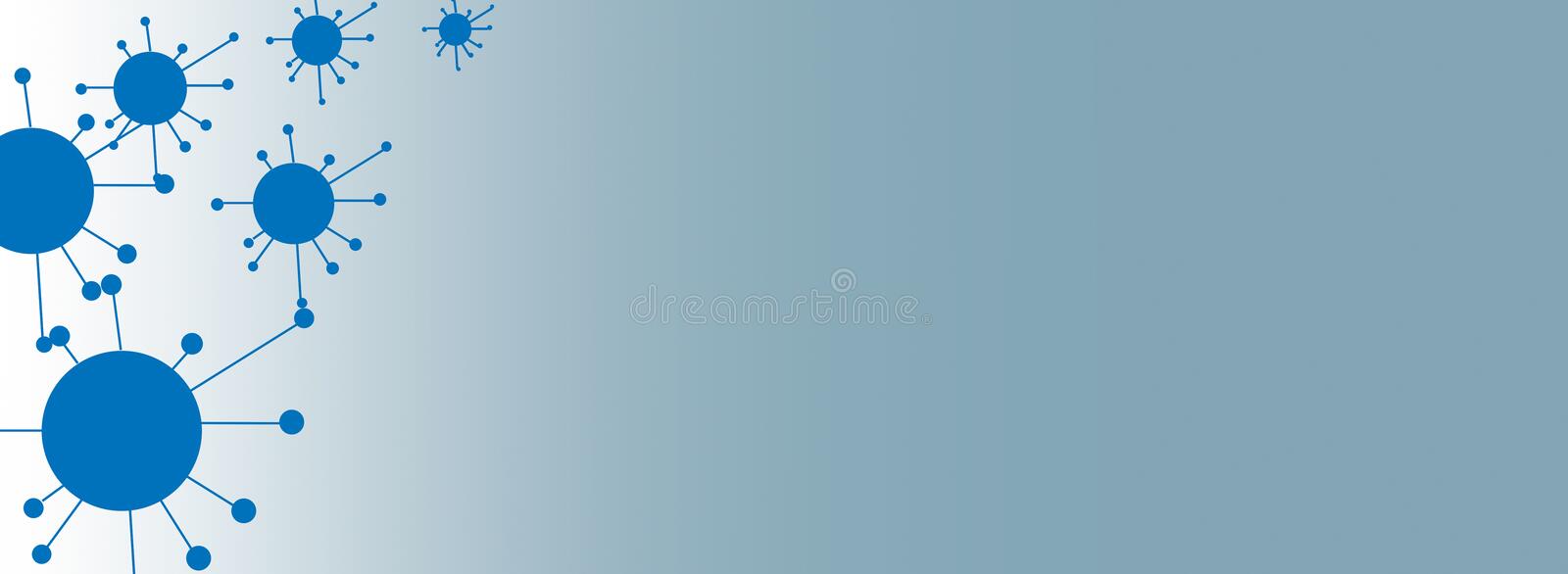 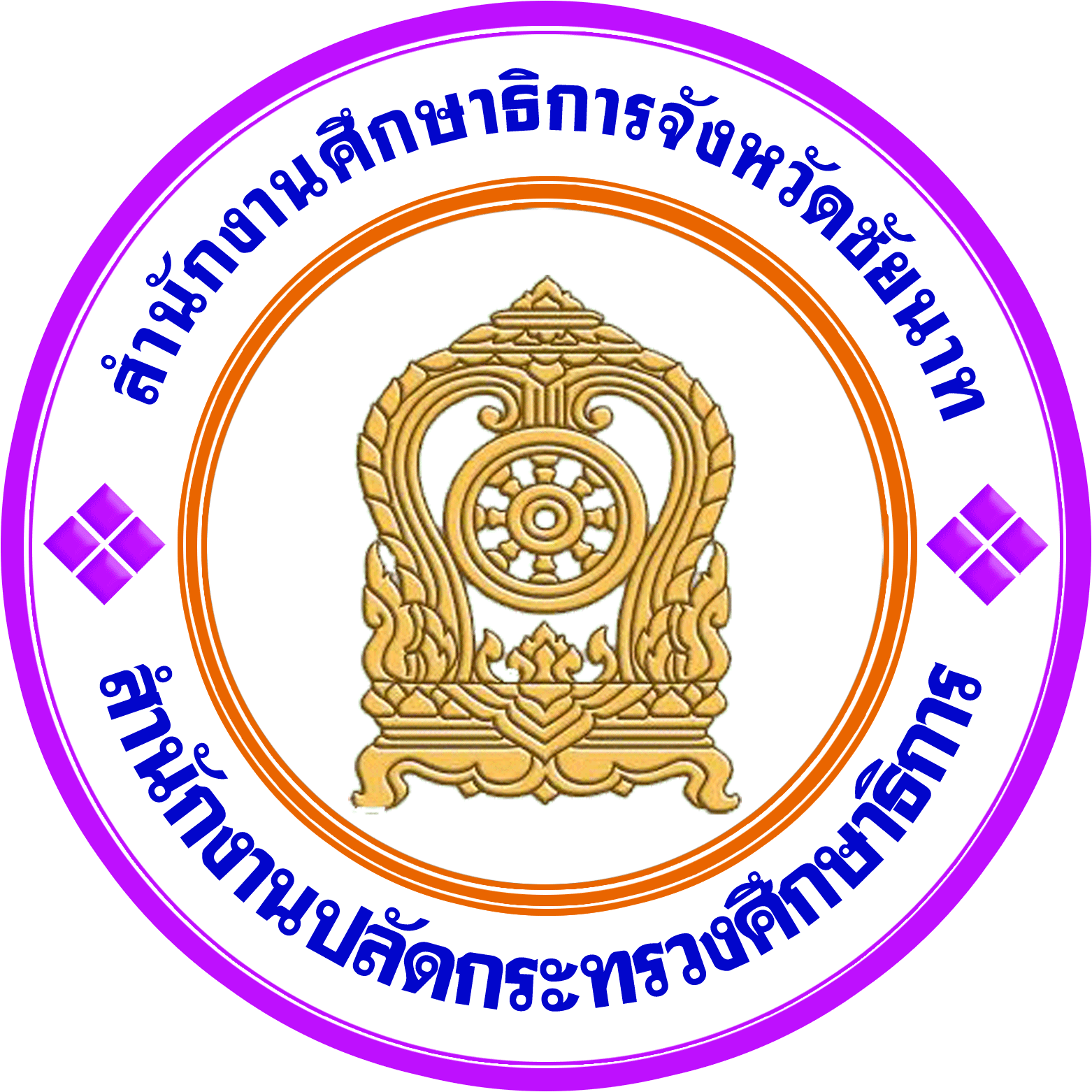 สำนักงานศึกษาธิการจังหวัดชัยนาท
โครงการอาชีวะอยู่ประจำ เรียนฟรี มีอาชีพ ในพื้นที่จังหวัดชัยนาท
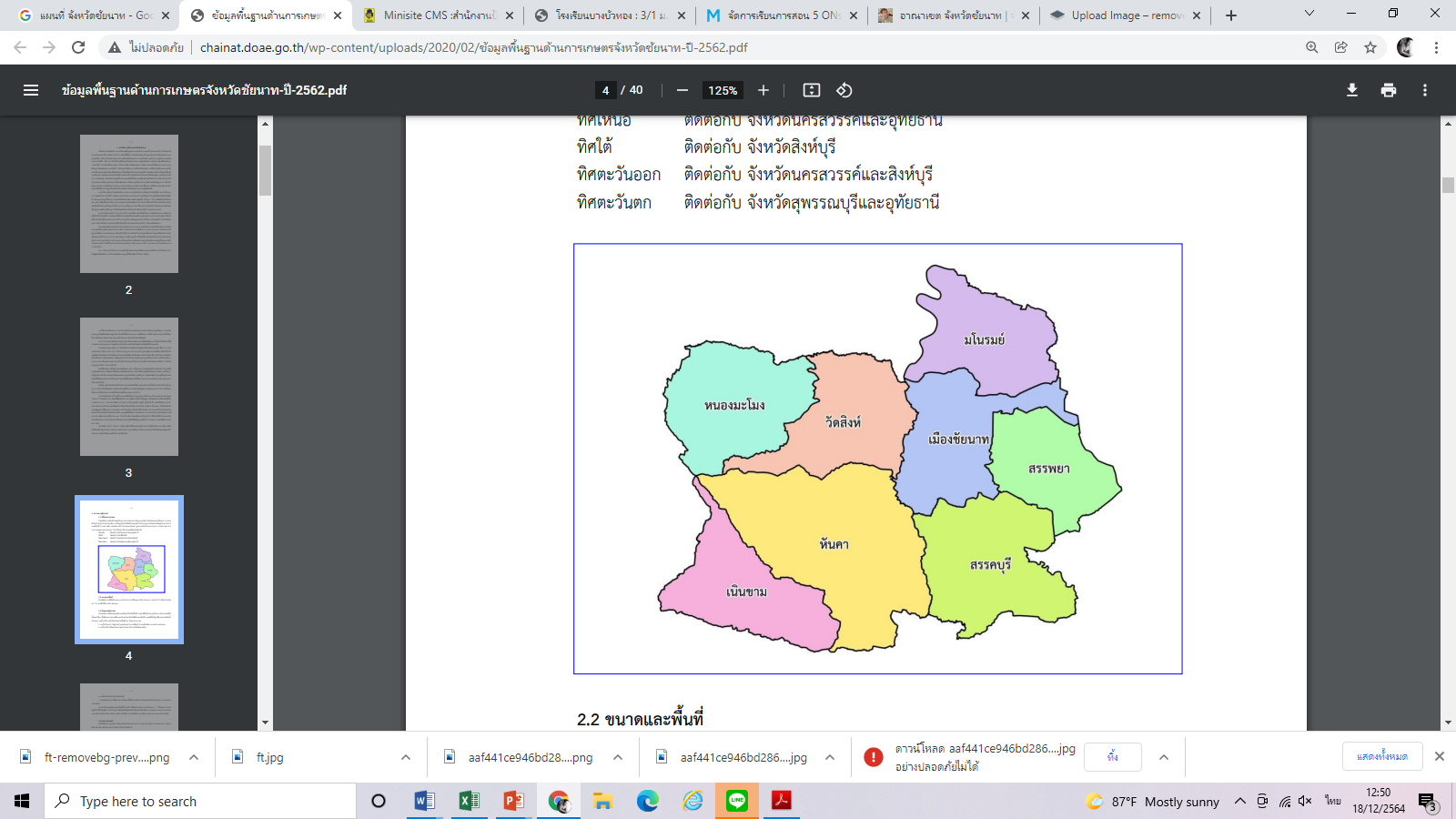 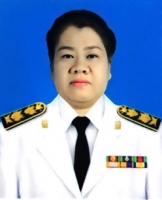 สถานศึกษาที่เข้าโครงการวิทยาลัยเกษตรและเทคโนโลยีชัยนาท
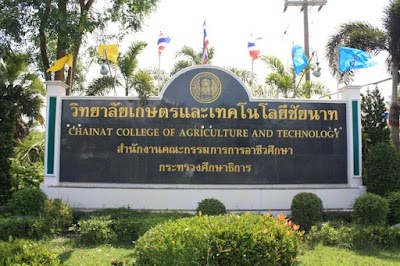 กลุ่มเป้าหมาย นักศึกษา จำนวน 60 คน
ผลการดำเนินงาน
มีนักศึกษาเข้าร่วมโครงการ จำนวน 25 คน
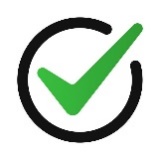 นางวันทนา โพธิ์รัง
ผู้อำนวยการสถานศึกษา
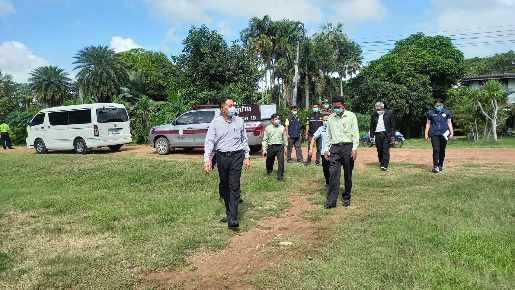 ปรับปรุงที่พักและหอพักนักเรียนชาย-หญิง เพื่อรองรับนักเรียนนักศึกษาใหม่ จำนวน 3 แห่ง
สำนักงานศึกษาธิการจังหวัดชัยนาท
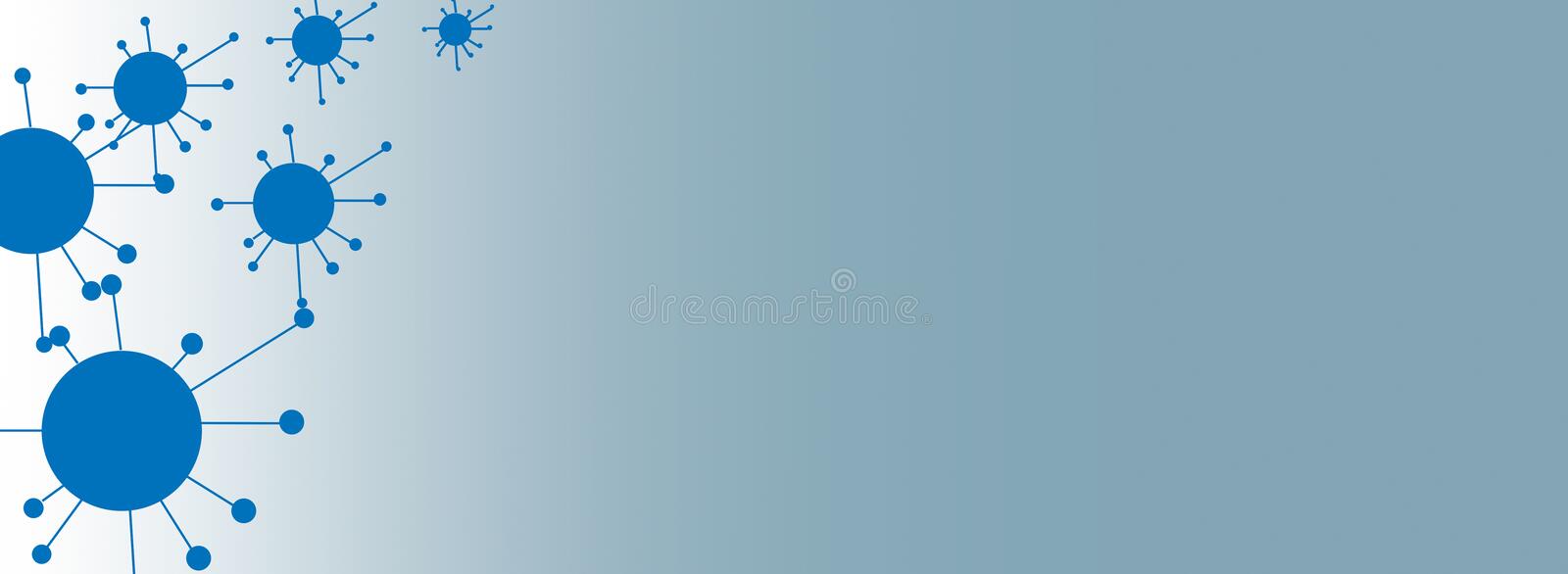 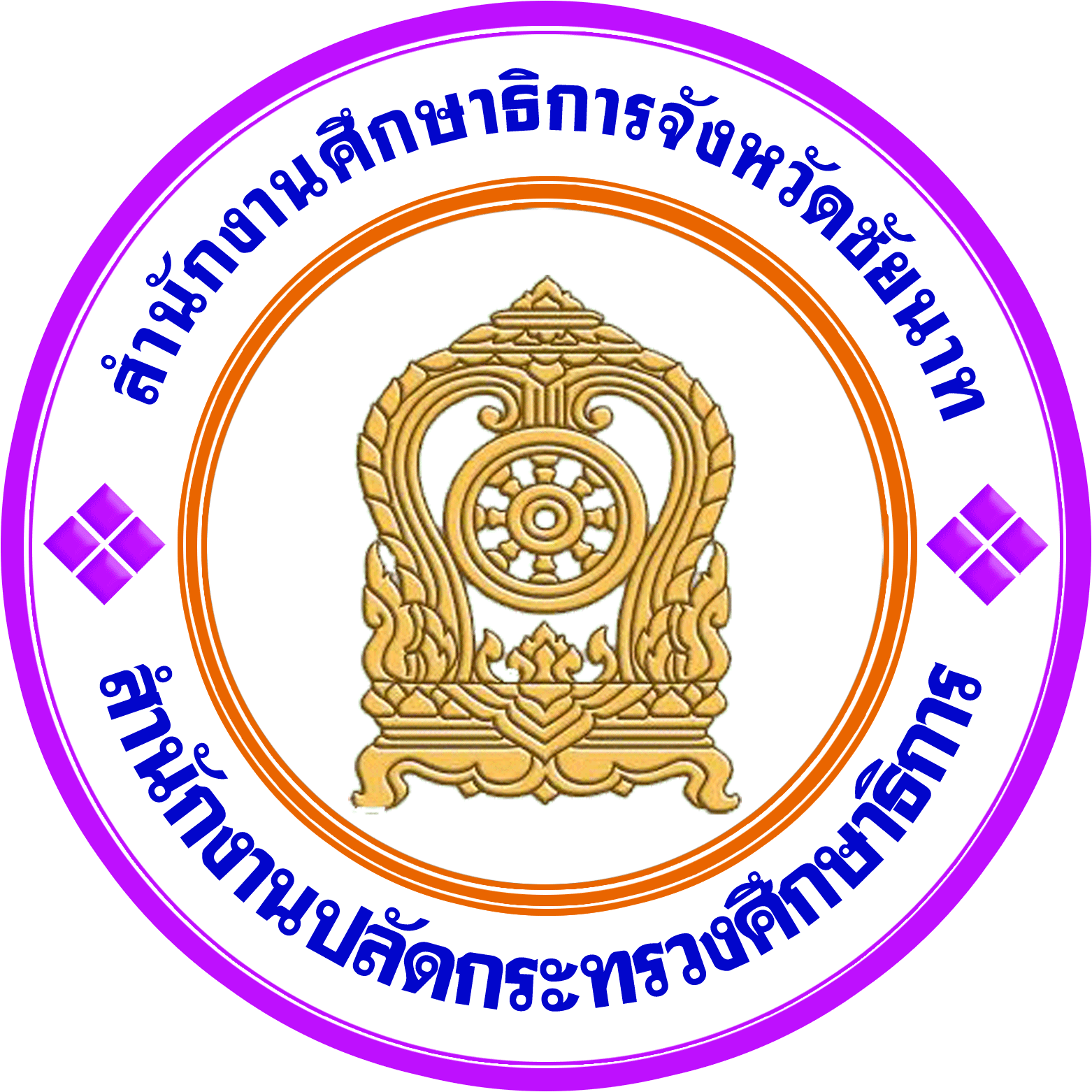 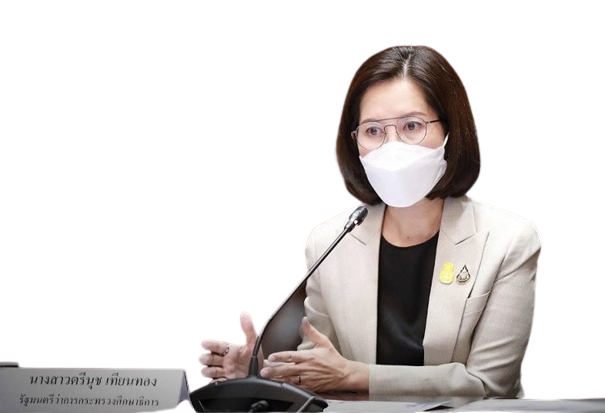 โครงการแก้ไขปัญหาหนี้สินครูและบุคลากรทางการศึกษาของกระทรวงศึกษาธิการ
ครูที่ลงทะเบียนผ่านระบบเข้าร่วมมาตรการแก้ไขปัญหาหนี้สินครูฯ
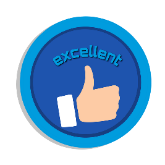 ปรับลดอัตราดอกเบี้ยเงินฝากของสหกรณ์ออมทรัพย์ให้ต่ำลงไม่เกิน 3% และอัตราดอกเบี้ยเงินกู้ให้สอดคล้องกับสินเชื่อที่มีอัตราความเสี่ยงต่ำ 4.5 – 5.0%
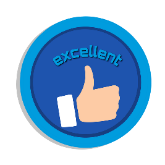 ปรับ ลดดอกเบี้ยเงินกู้ทุกประเภท ลงจากเดิม ร้อยละ 5.75 บาทต่อปี                             คงเหลือร้อยละ 5.25 บาทต่อปี ตั้งแต่วันที่ 1 มีนาคม 2565
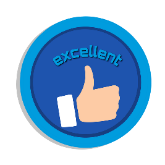 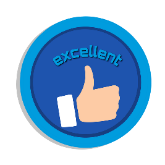 กศน.แต่งตั้งคณะกรรมการแก้ไขปัญหาหนี้สินครูและบุคลากรทางการศึกษา
มีการเสริมสร้างวินัยและการวางแผนทางการเงิน
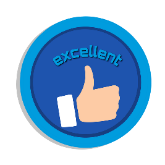 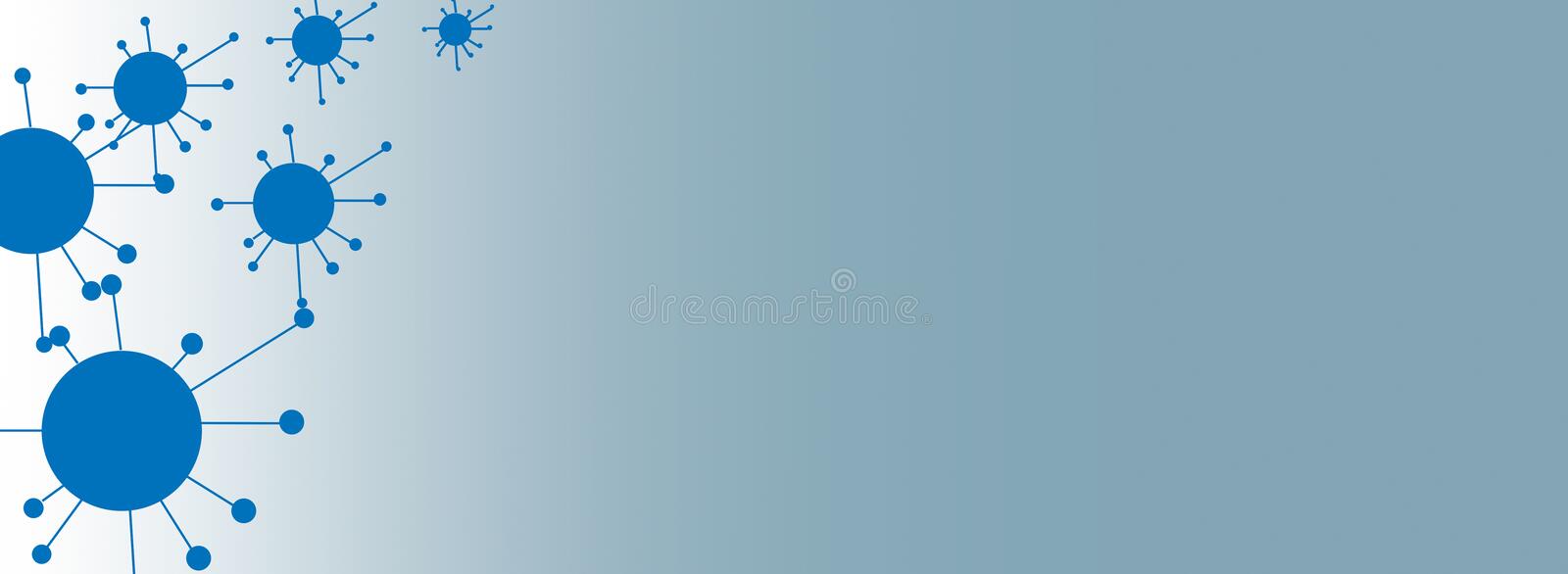 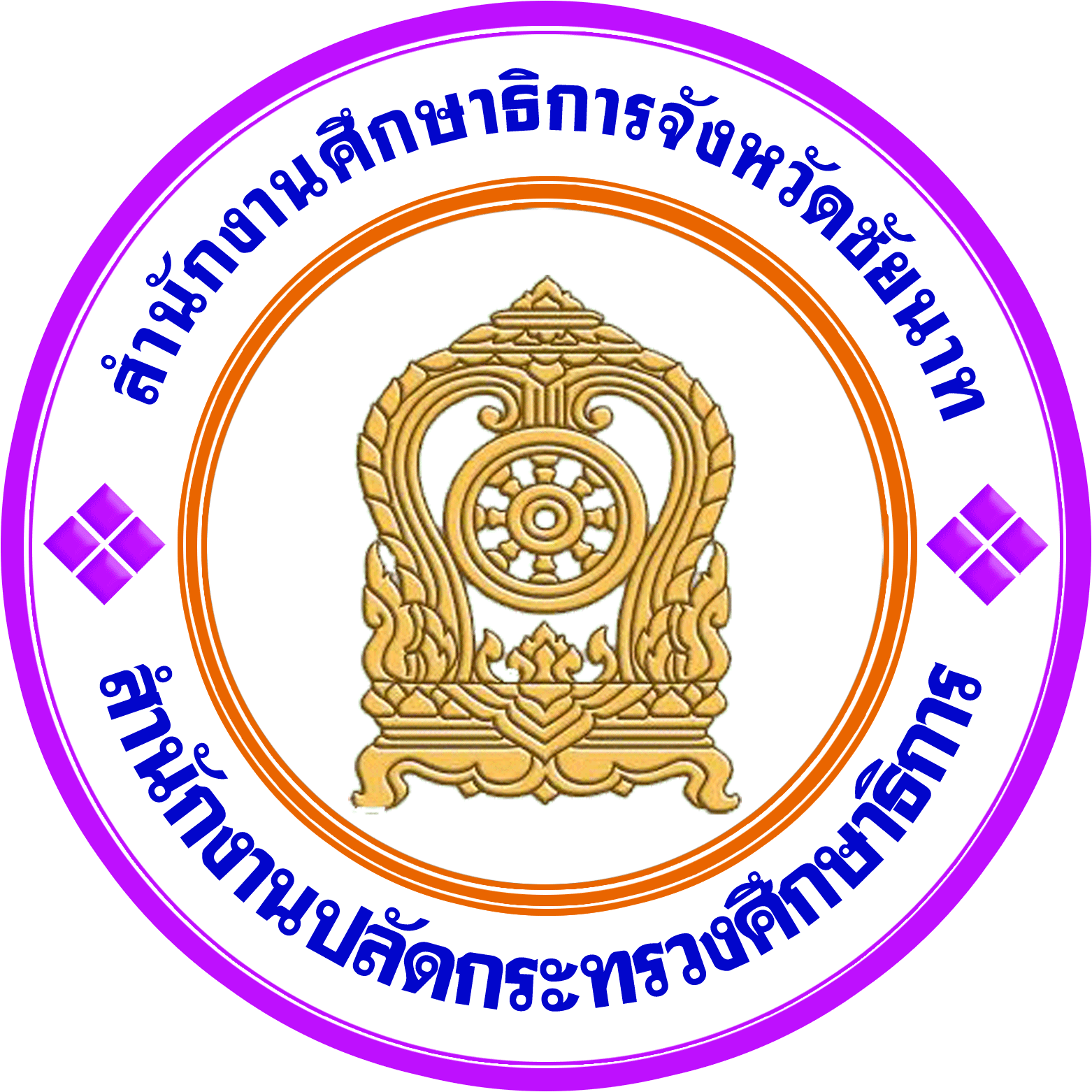 สำนักงานศึกษาธิการจังหวัดชัยนาท
ศูนย์อำนวยการช่วยเหลือสถานศึกษา
ประสบภัยพิบัติกระทรวงศึกษาธิการจังหวัดชัยนาท
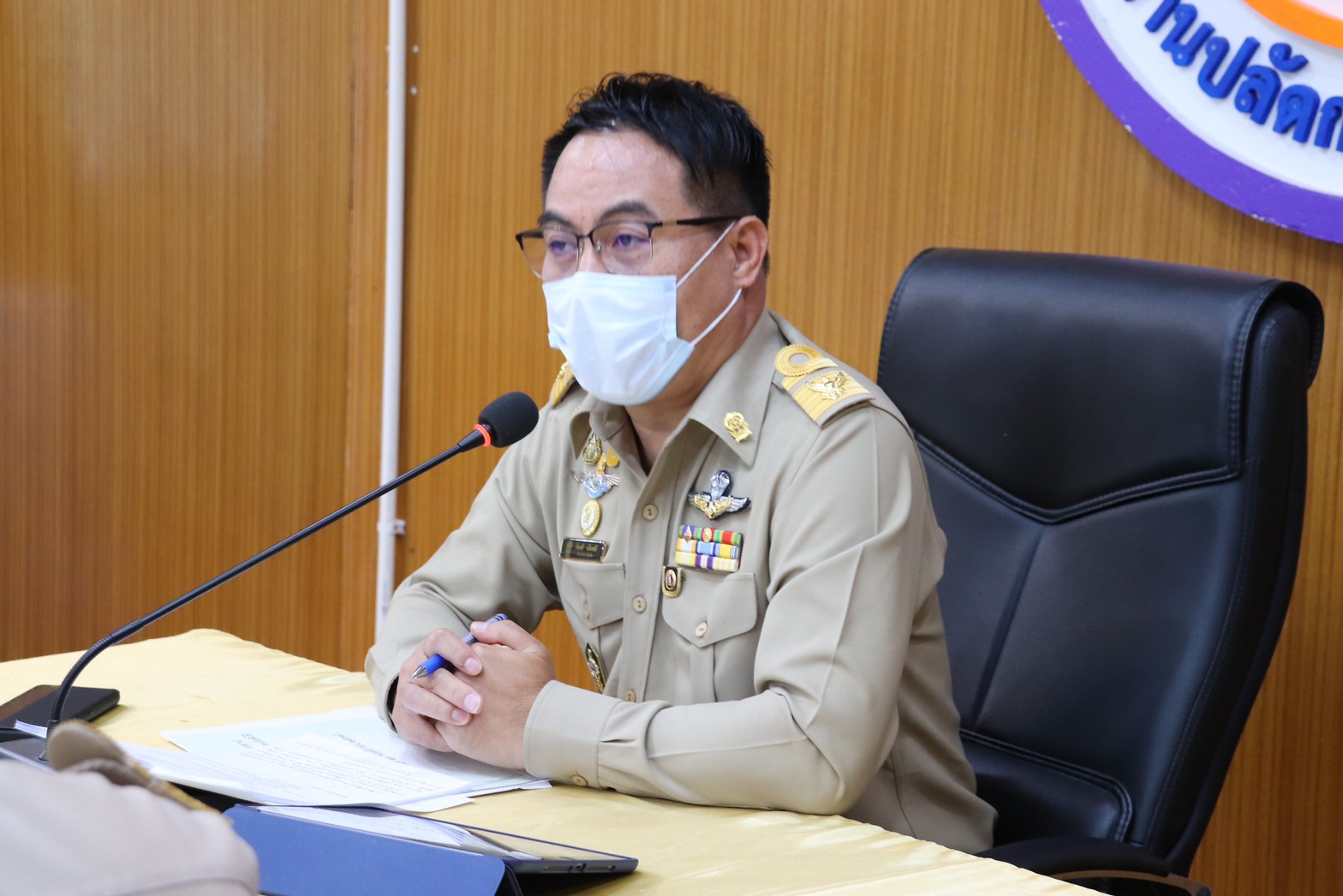 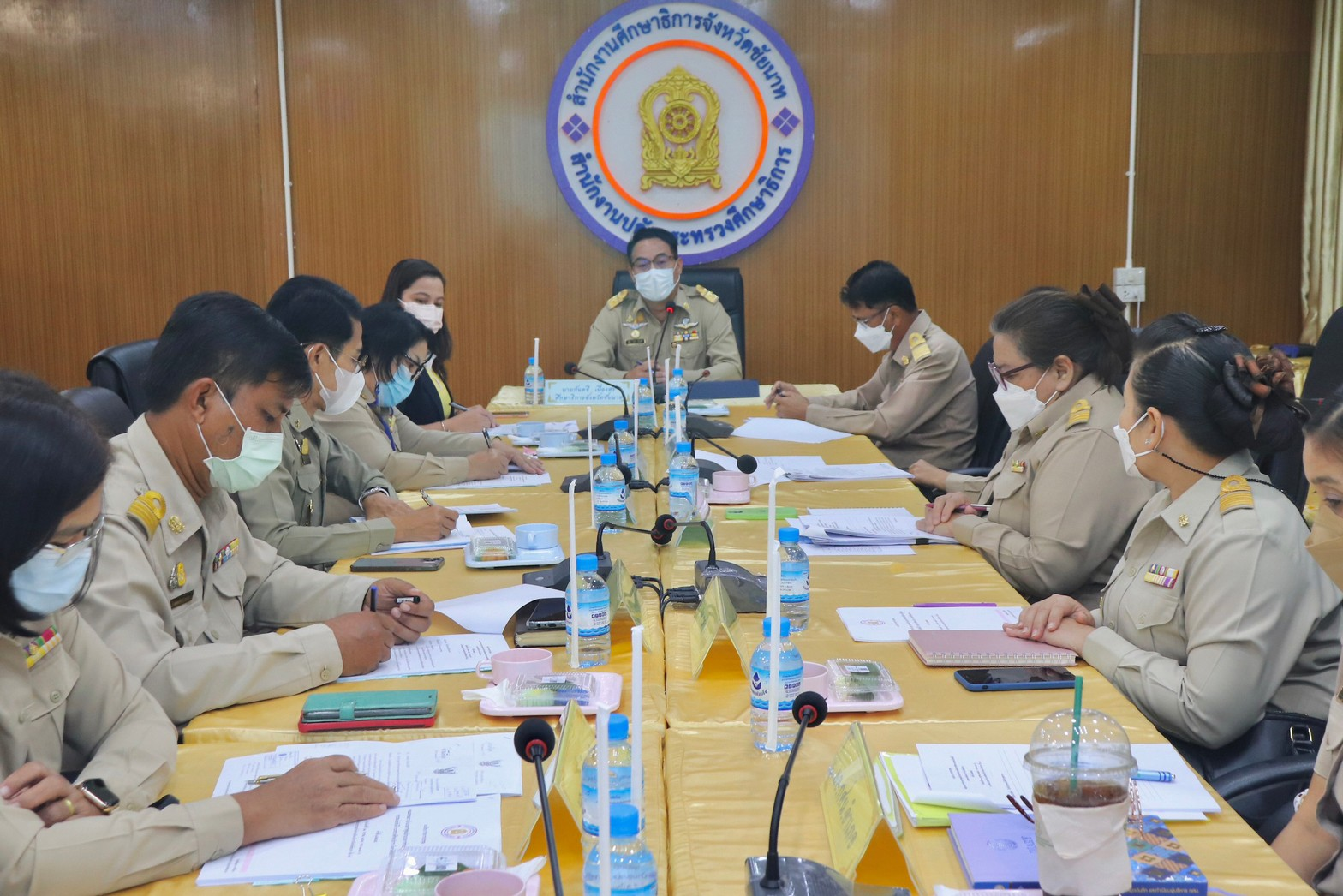 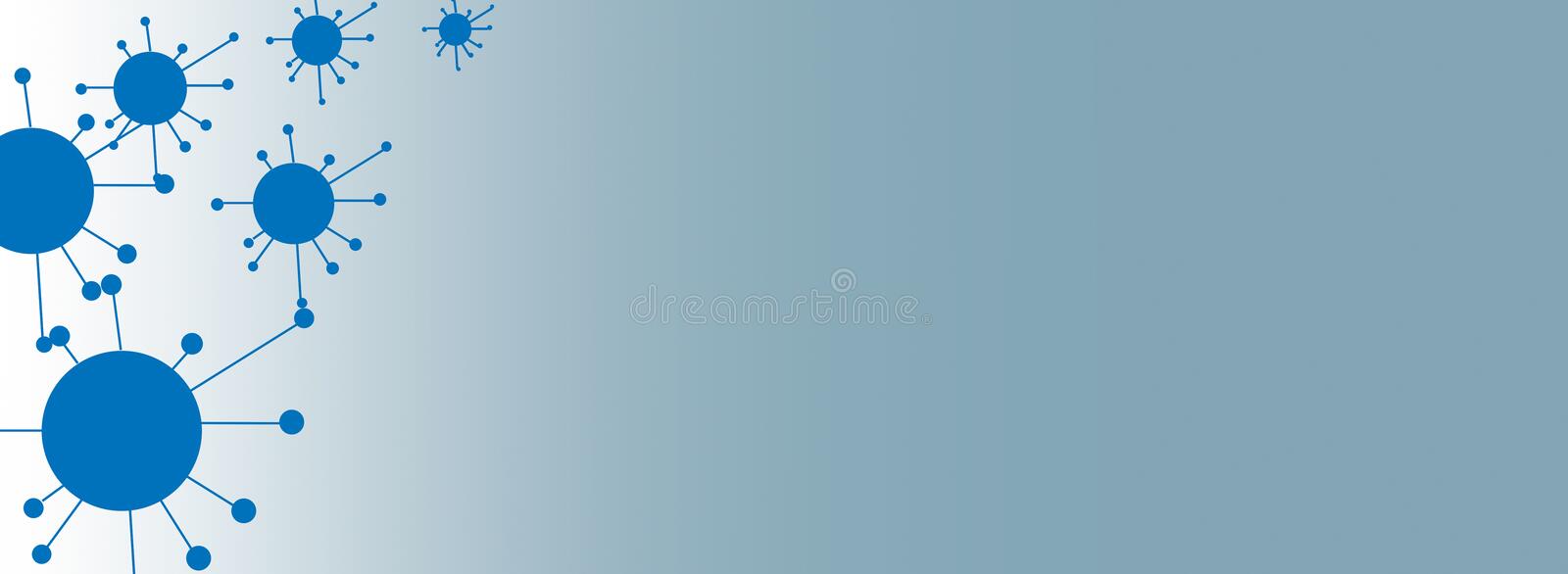 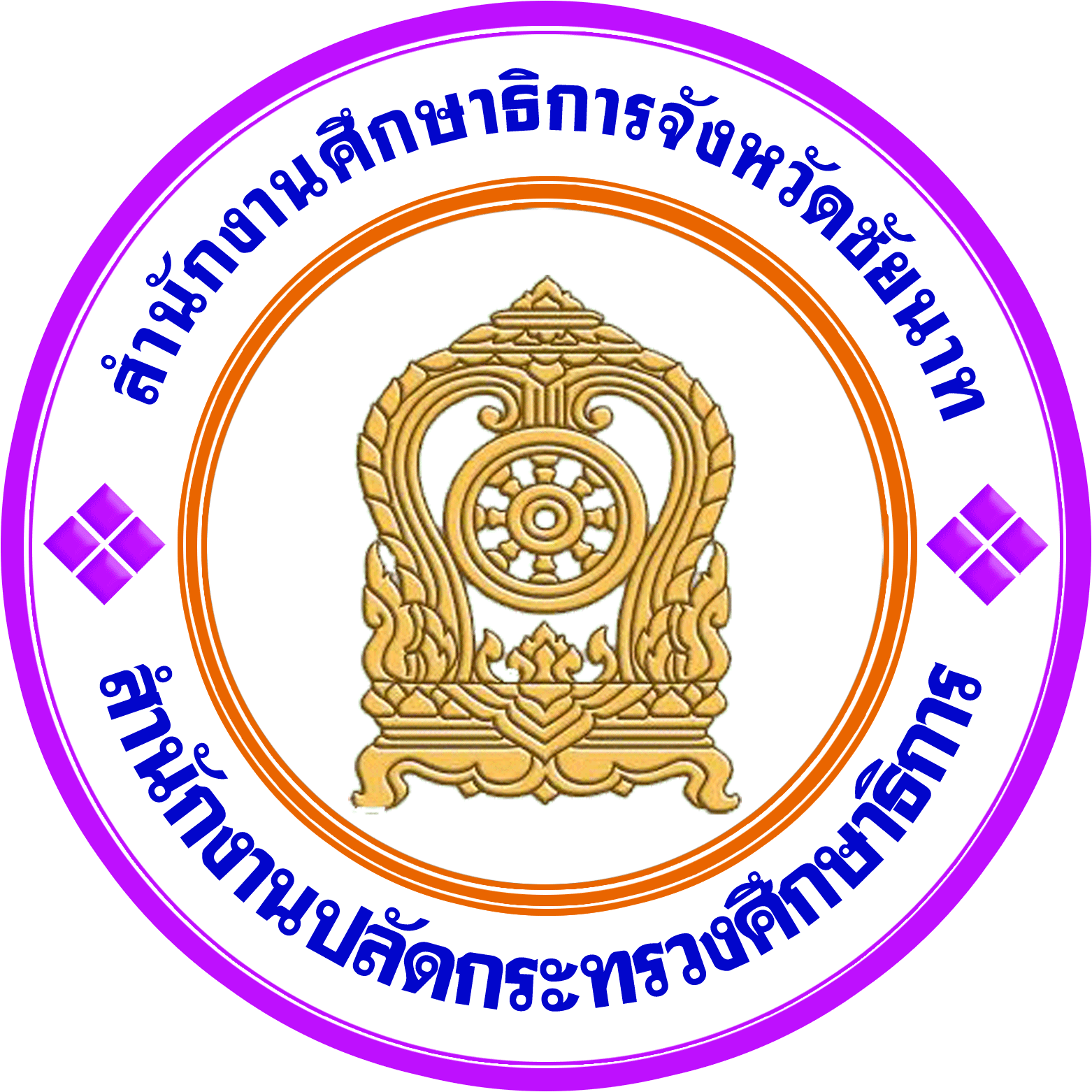 สำนักงานศึกษาธิการจังหวัดชัยนาท
ข้อมูลการรายงานสถานศึกษาที่ประสบภัยพิบัติน้ำท่วม
รายงานการประชุมคณะกรรมการอำนวยการศูนย์อำนวยการช่วยเหลือสถานศึกษาประสบภัยพิบัติ 
กระทรวงศึกษาธิการ จังหวัดชัยนาท ครั้งที่ 1/2565 เมื่อวันจันทร์ที่  31  ตุลาคม  2565  เวลา 13.30 น. 
ณ ห้องประชุมสำนักงานศึกษาธิการจังหวัดชัยนาท (ชั้น 2)
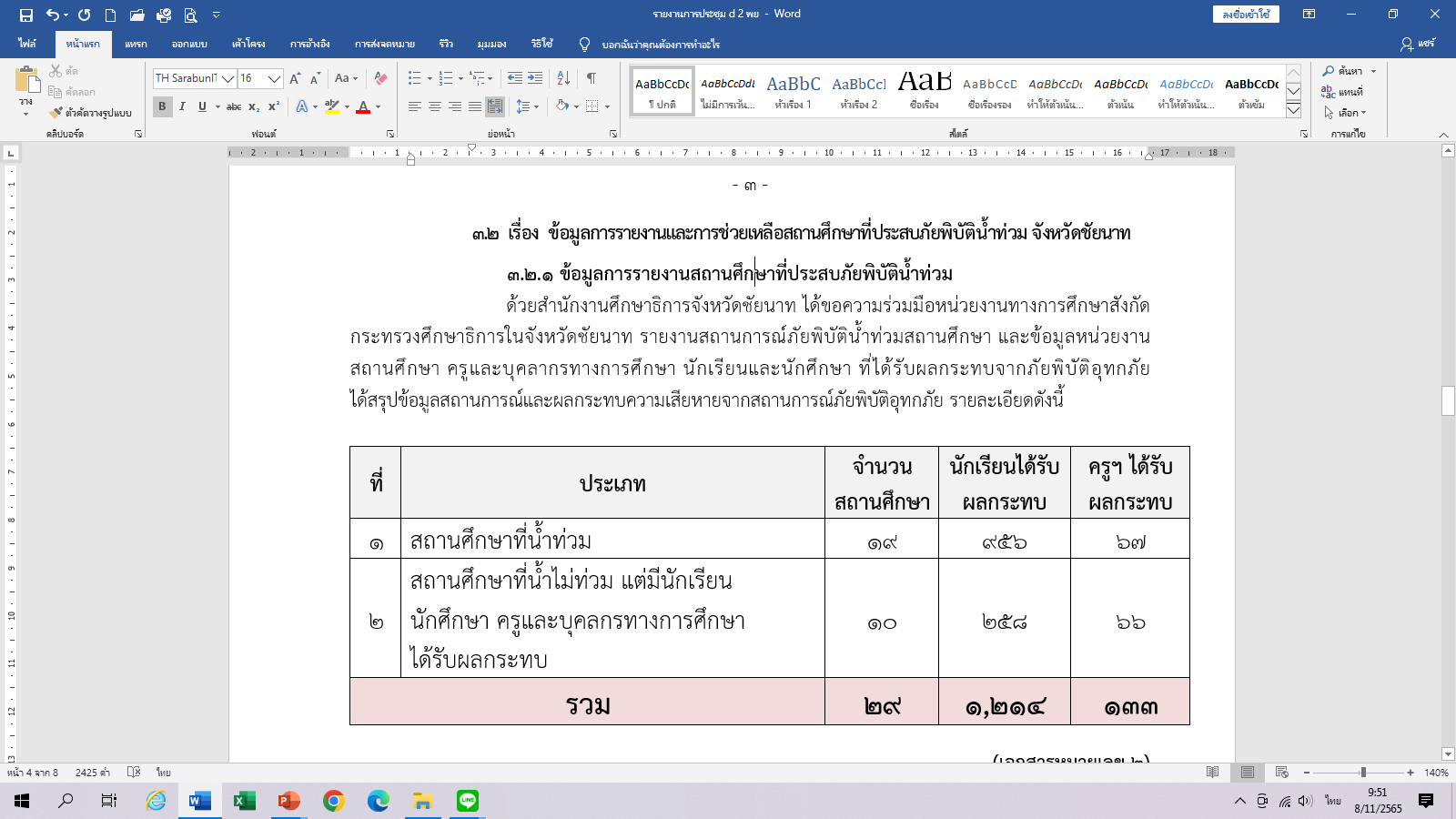 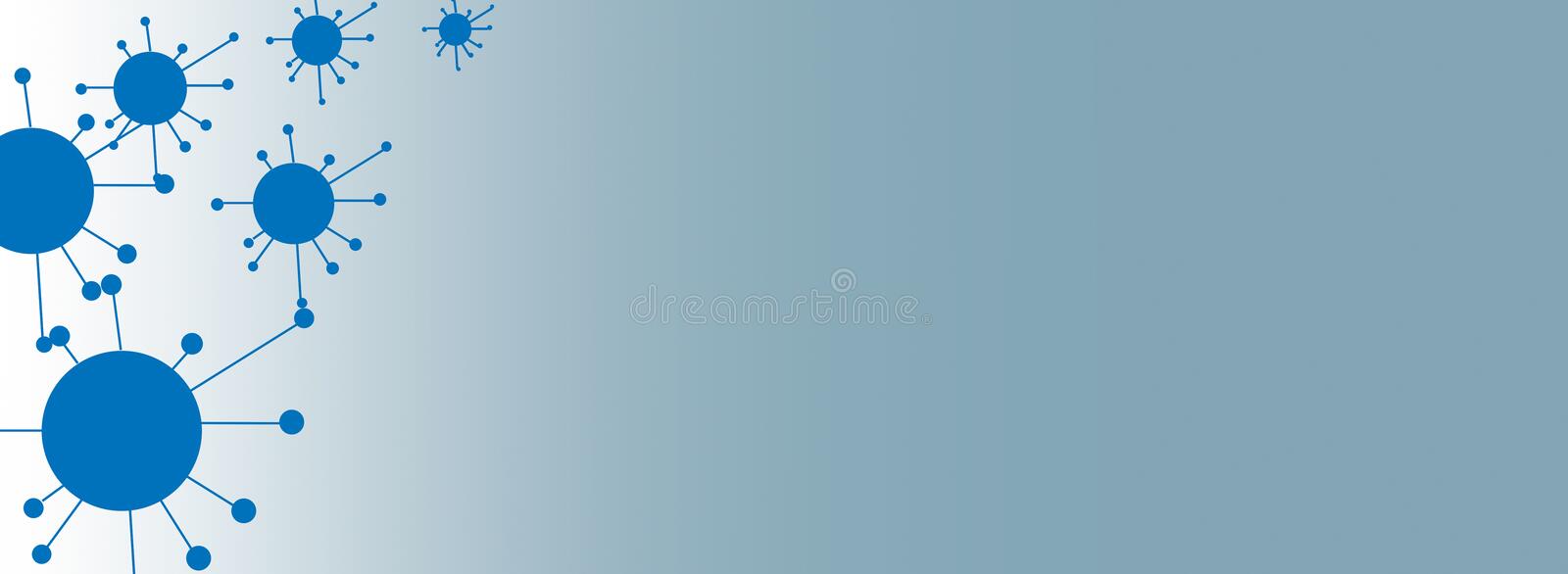 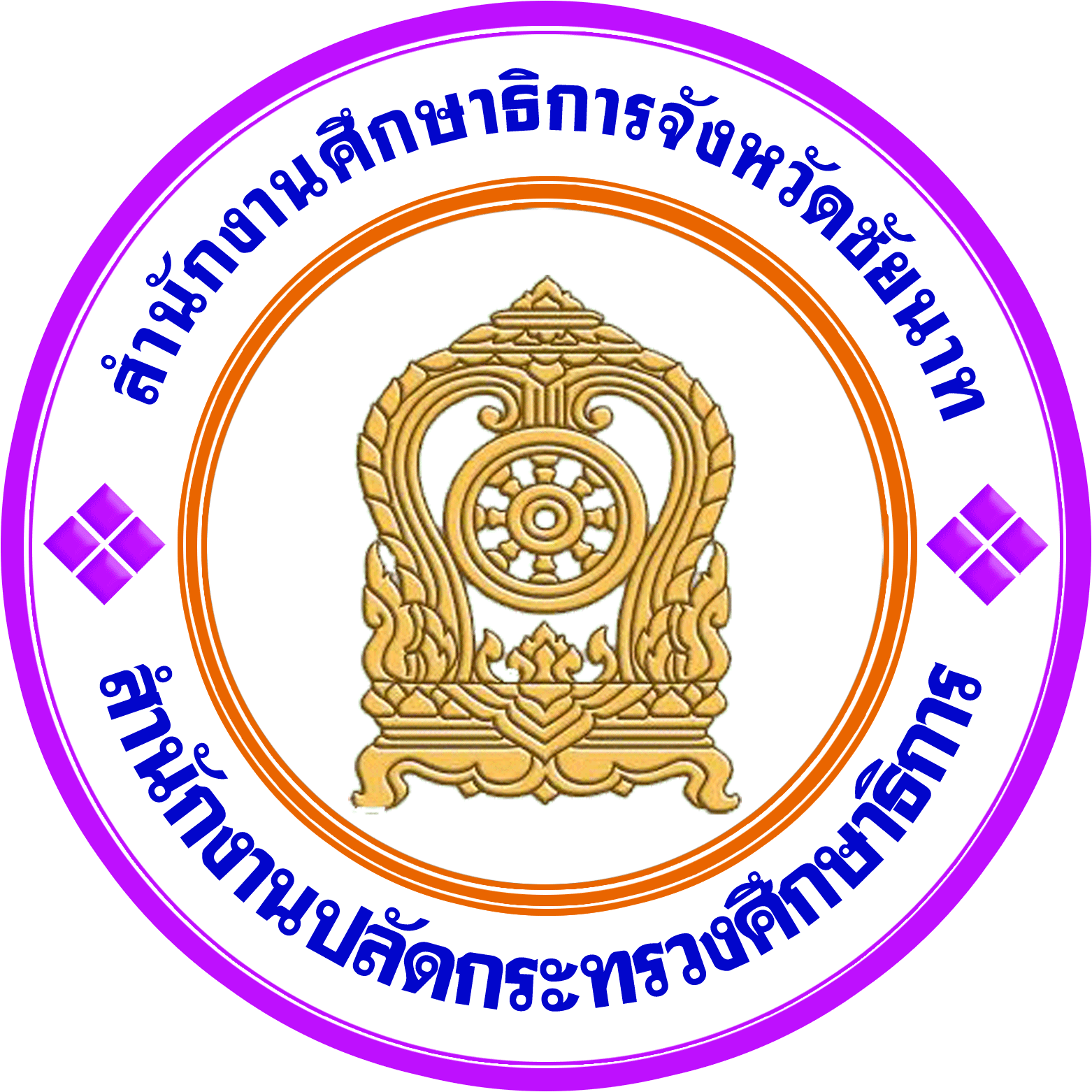 สำนักงานศึกษาธิการจังหวัดชัยนาท
ข้อมูลการรายงานสถานศึกษาที่ประสบภัยพิบัติน้ำท่วม
หน่วยงานทางการศึกษาที่ได้รับผลกระทบ
สังกัดสำนักงานเขตพื้นที่การศึกษาประถมศึกษาชัยนาท           จำนวน 13 แห่ง
   ได้รับการรายงานเพิ่มเติม จำนวน 1 แห่ง           
          รวมทั้งสิ้นเป็นจำนวน 14 แห่ง
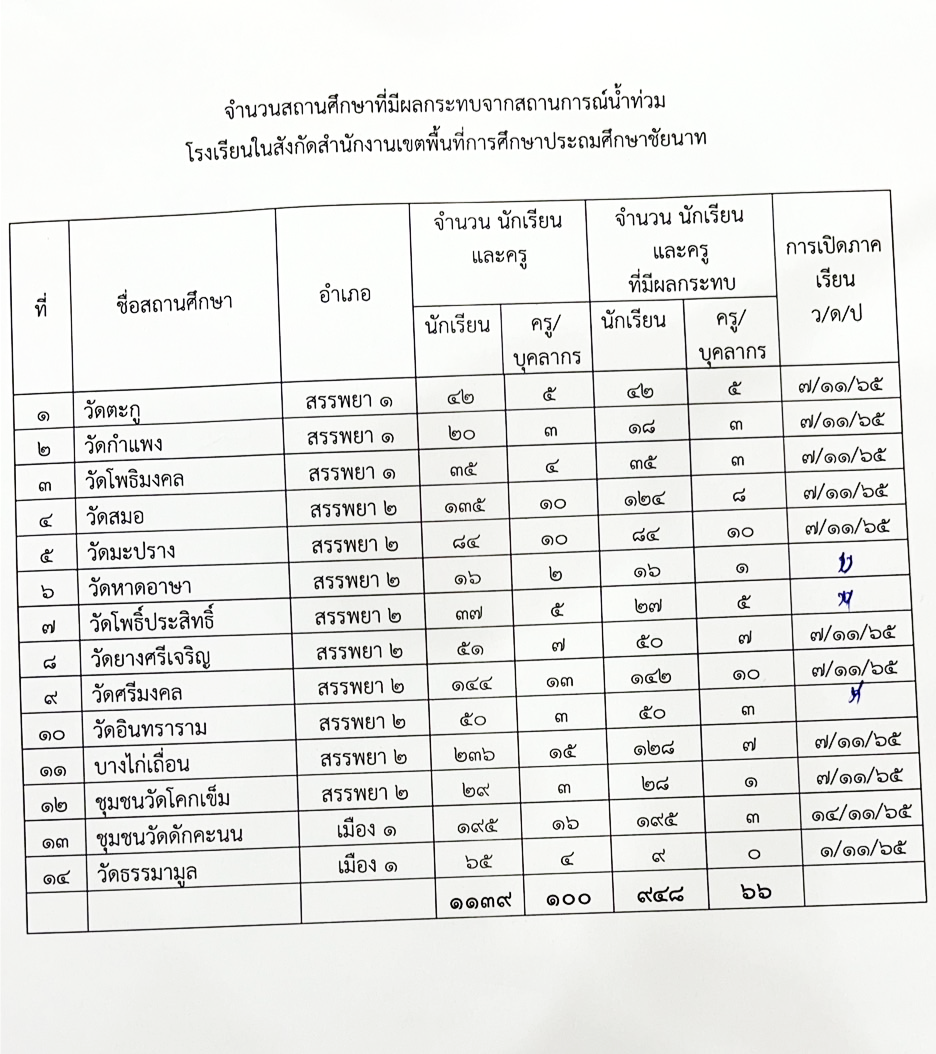 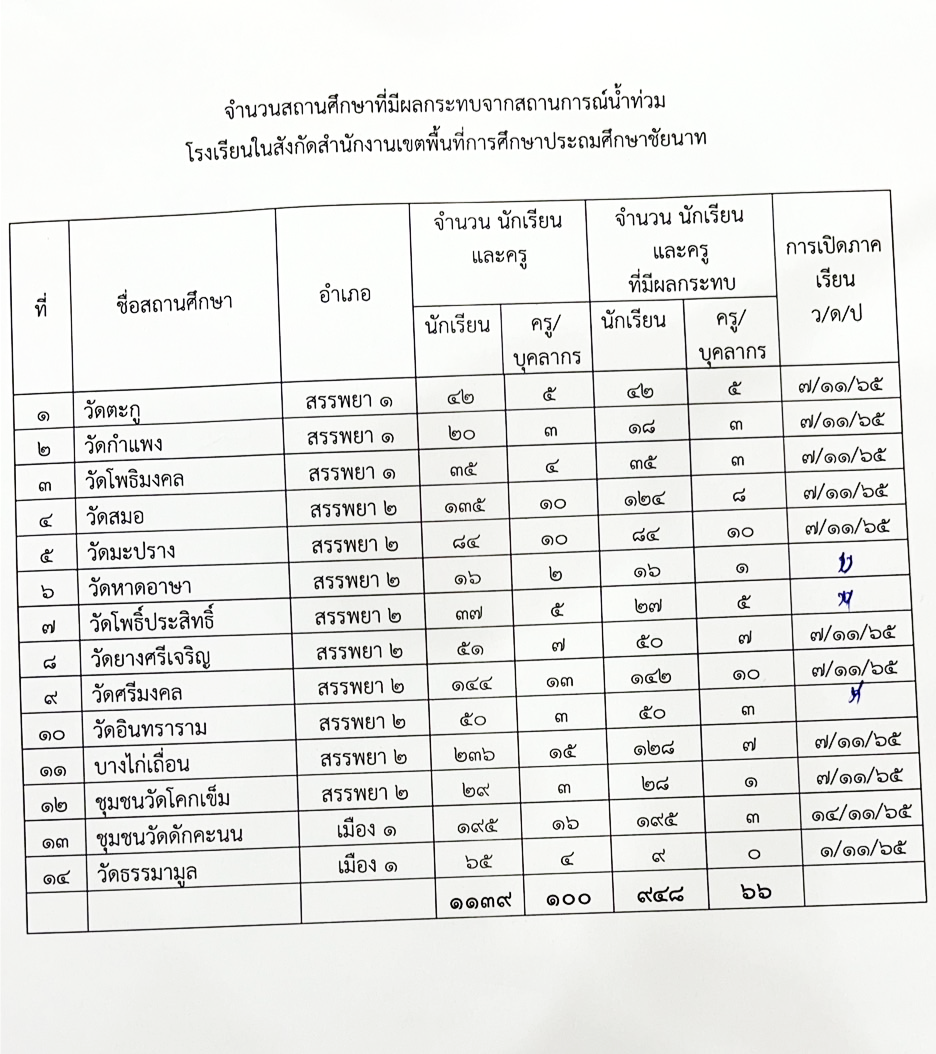 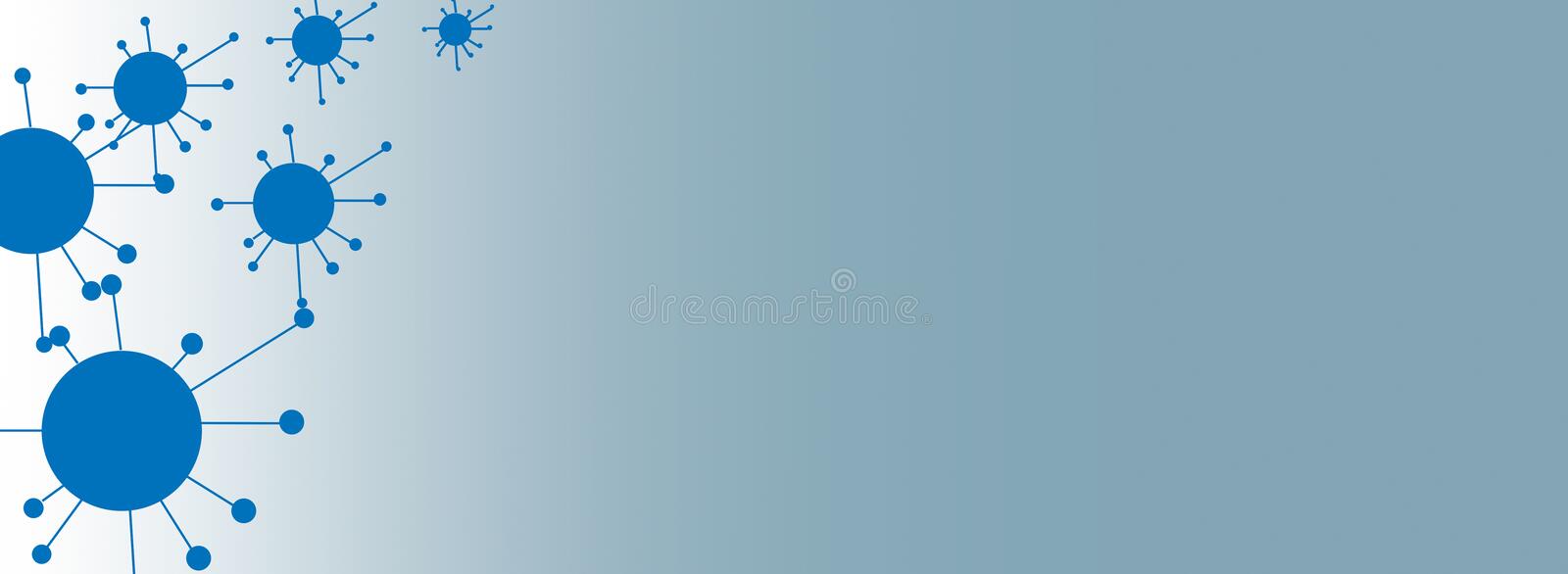 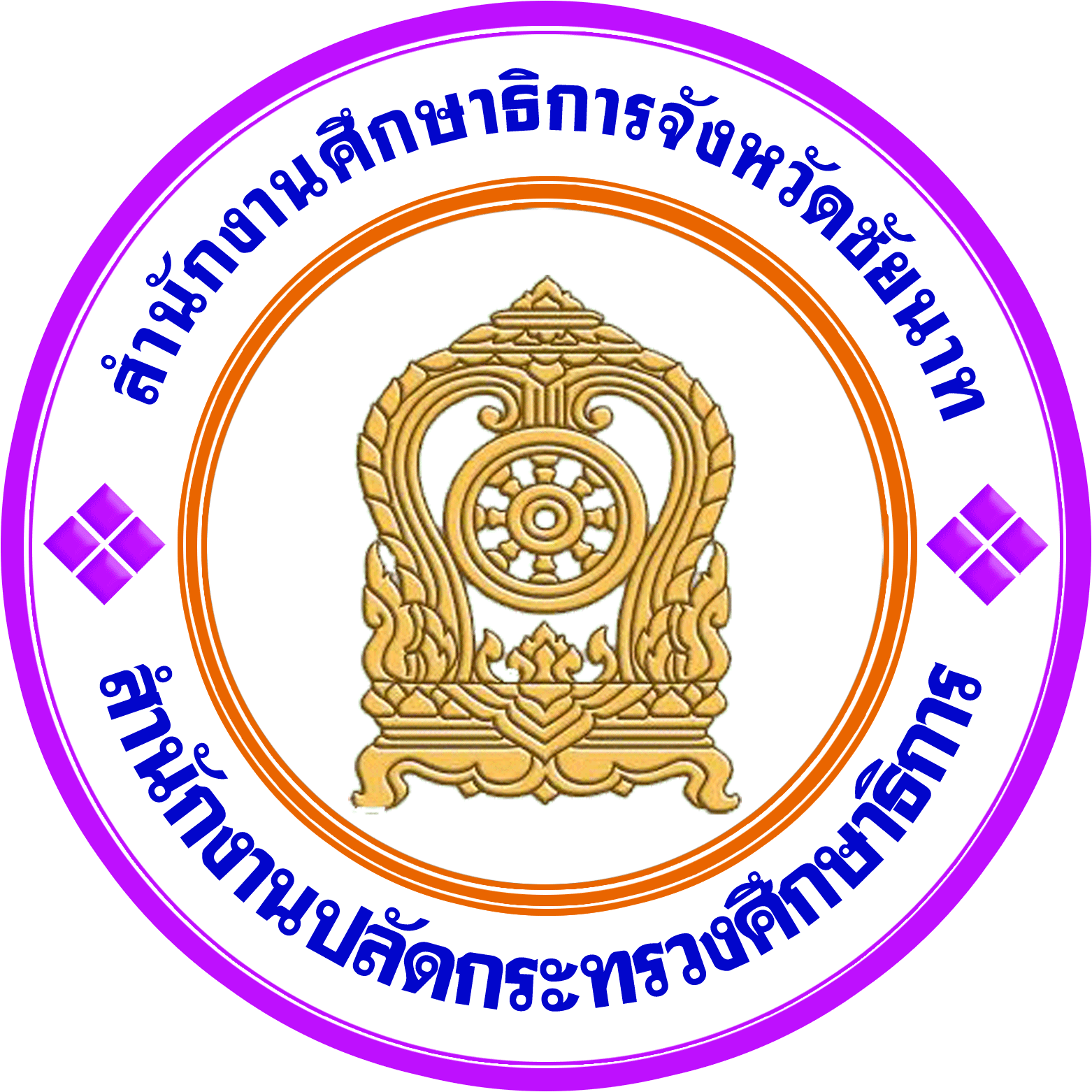 สำนักงานศึกษาธิการจังหวัดชัยนาท
ข้อมูลการรายงานสถานศึกษาที่ประสบภัยพิบัติน้ำท่วม
หน่วยงานทางการศึกษาที่ได้รับผลกระทบ
สังกัดสำนักงานเขตพื้นที่การศึกษามัธยมศึกษาอุทัยธานี ชัยนาท จำนวน   1 แห่ง
    ได้แก่ โรงเรียนสรรพยาวิทยา
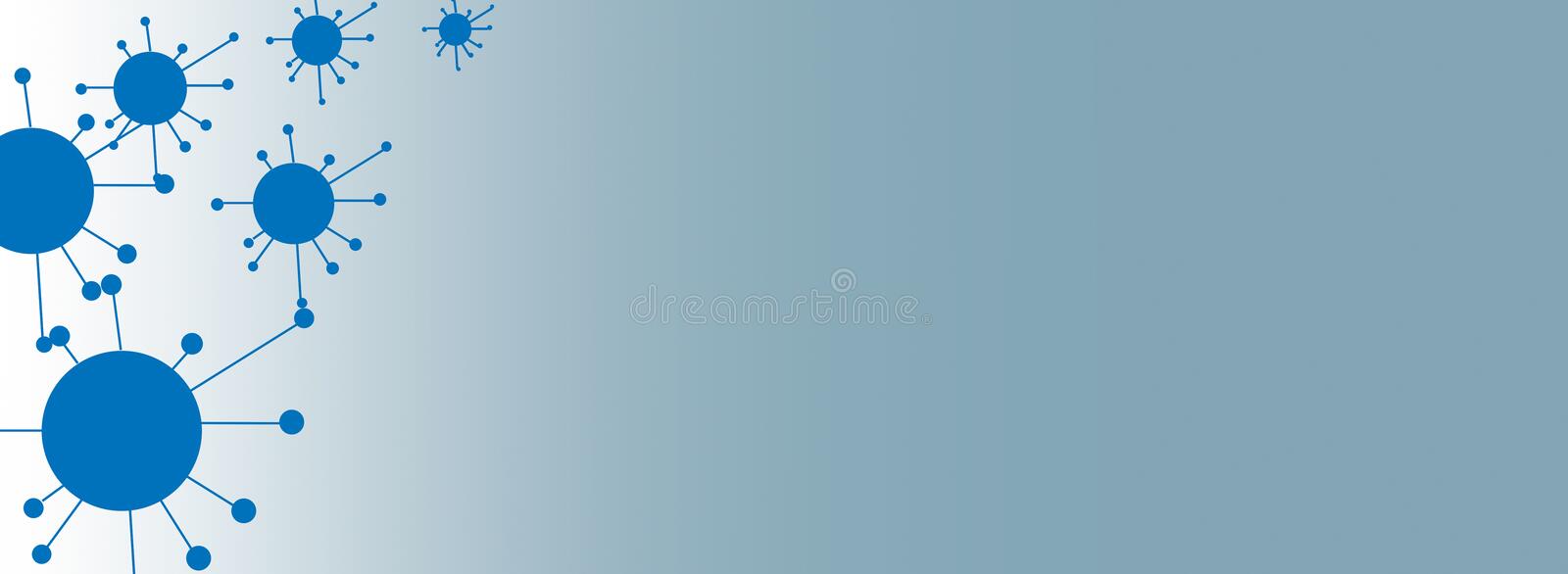 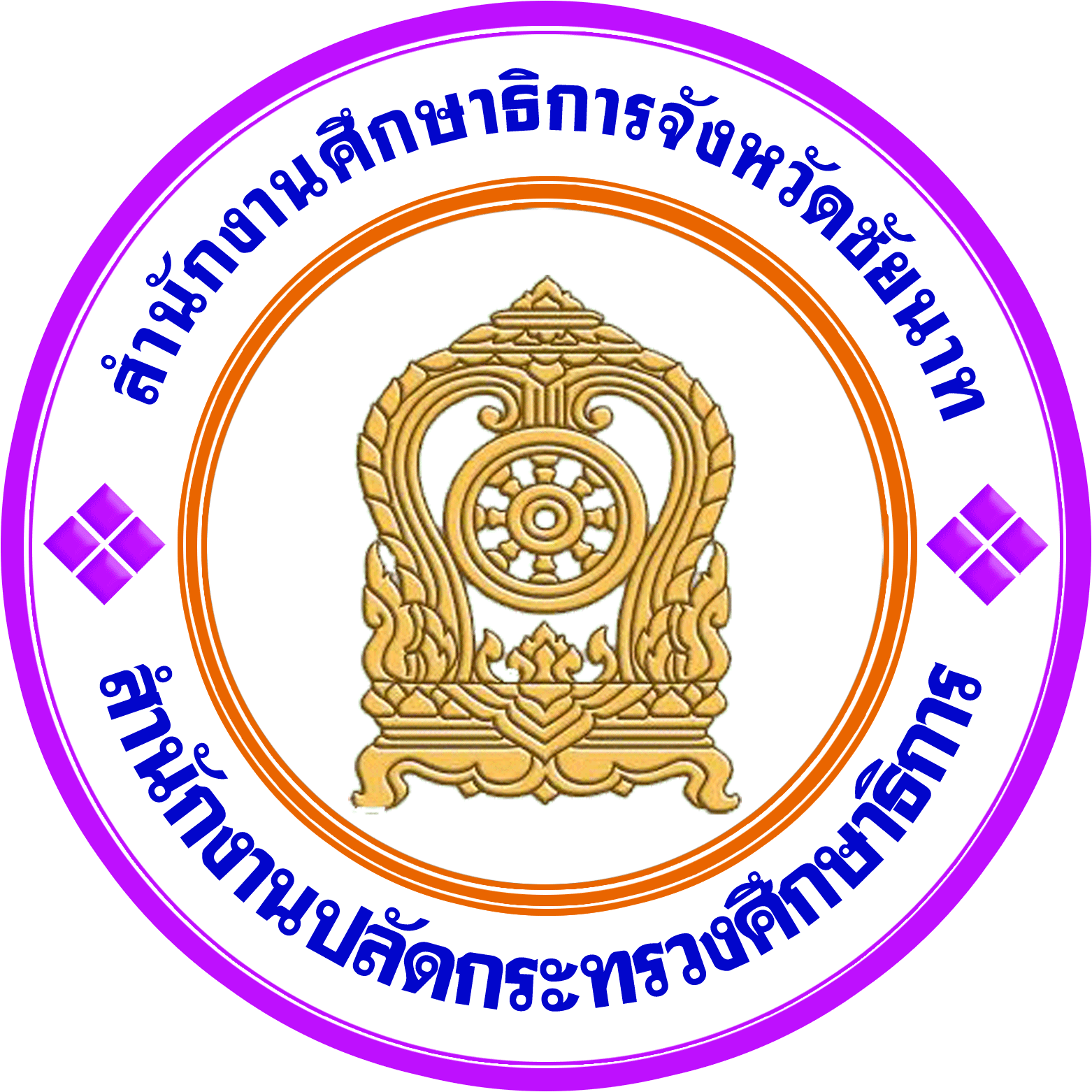 สำนักงานศึกษาธิการจังหวัดชัยนาท
ข้อมูลการรายงานสถานศึกษาที่ประสบภัยพิบัติน้ำท่วม
หน่วยงานทางการศึกษาที่ได้รับผลกระทบ
สังกัดสำนักงาน กศน. ชัยนาท            จำนวน   4 แห่ง
    ได้แก่ กศน.ตำบลธรรมามูล, กศน.ตำบลตลุก, กศน.ตำบลหาดอาษา                            
    และ กศน. ตำบลโพนางดำออก
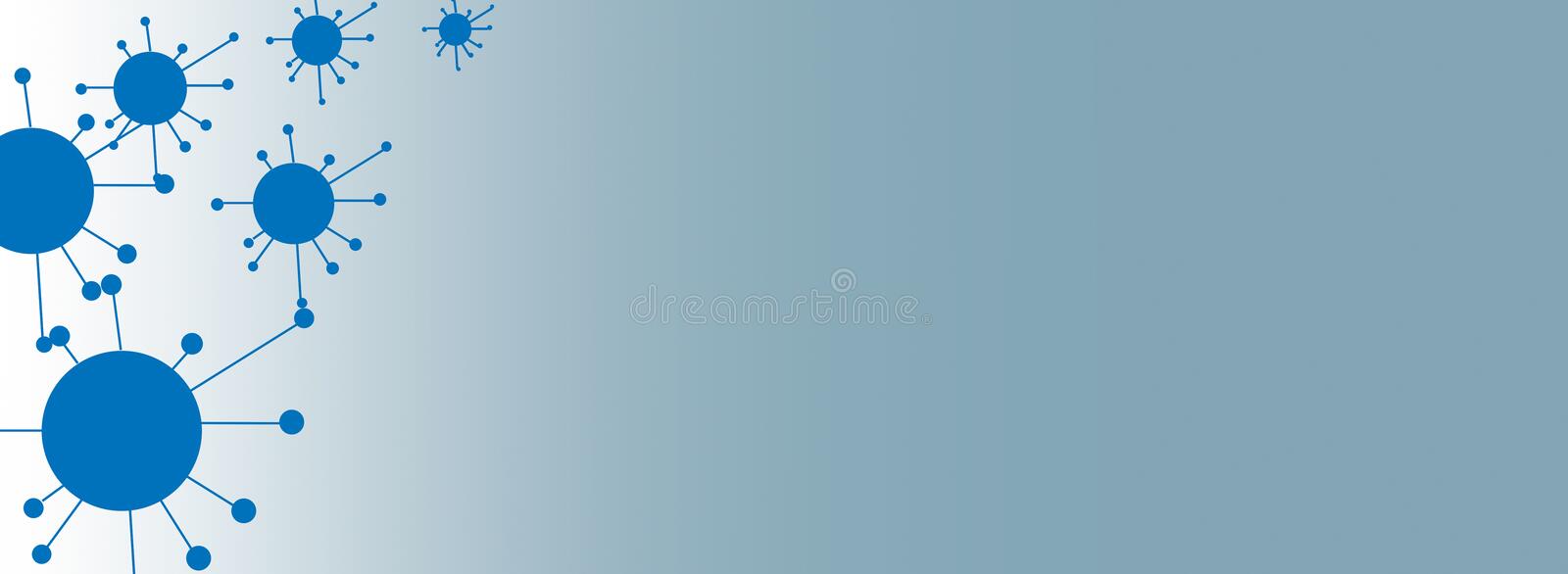 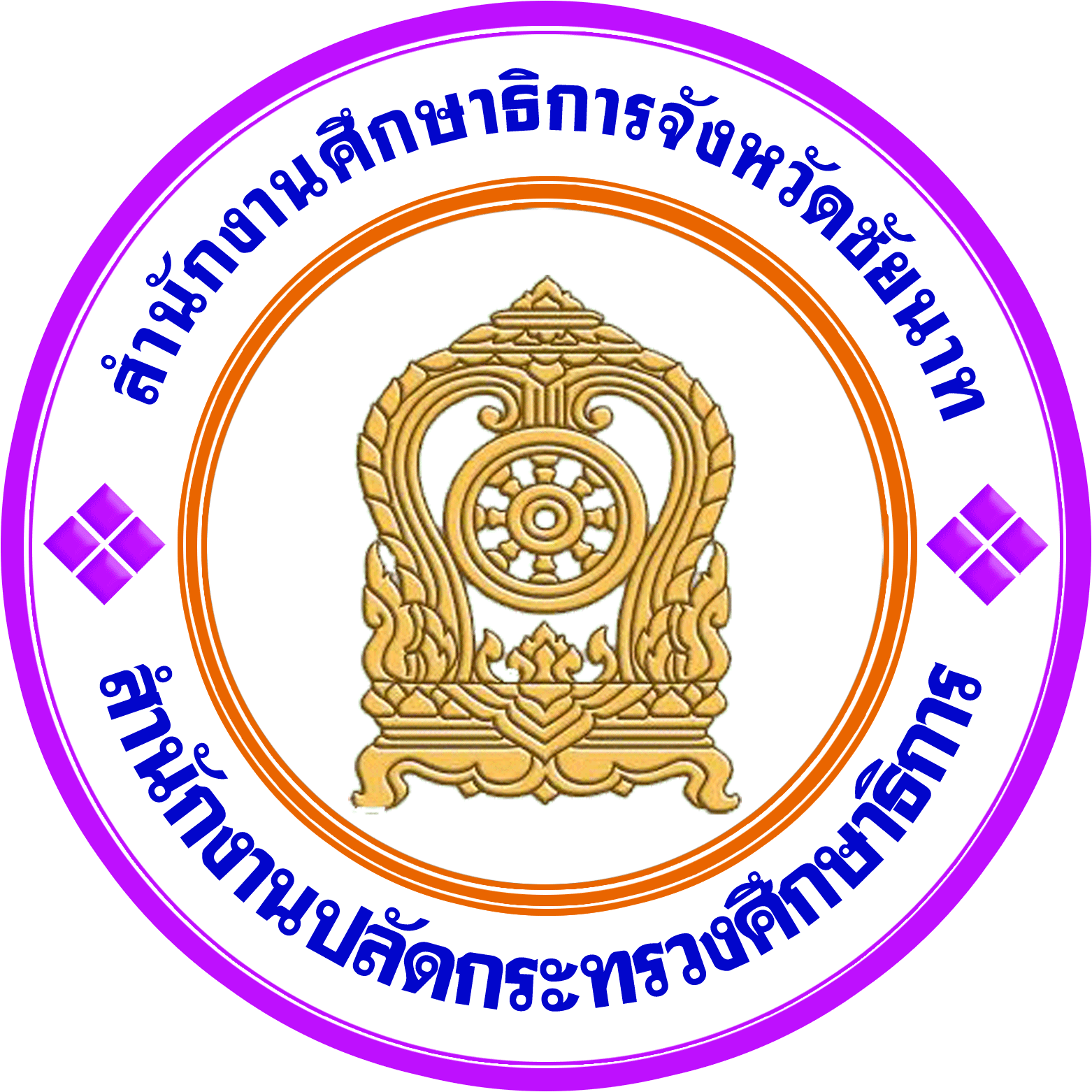 สำนักงานศึกษาธิการจังหวัดชัยนาท
ข้อมูลการรายงานสถานศึกษาที่ประสบภัยพิบัติน้ำท่วม
หน่วยงานทางการศึกษาที่ได้รับผลกระทบ
สังกัดโรงเรียนเอกชนในระบบ     จำนวน   1 แห่ง
   ได้แก่ โรงเรียนอนุบาลณัฐชา
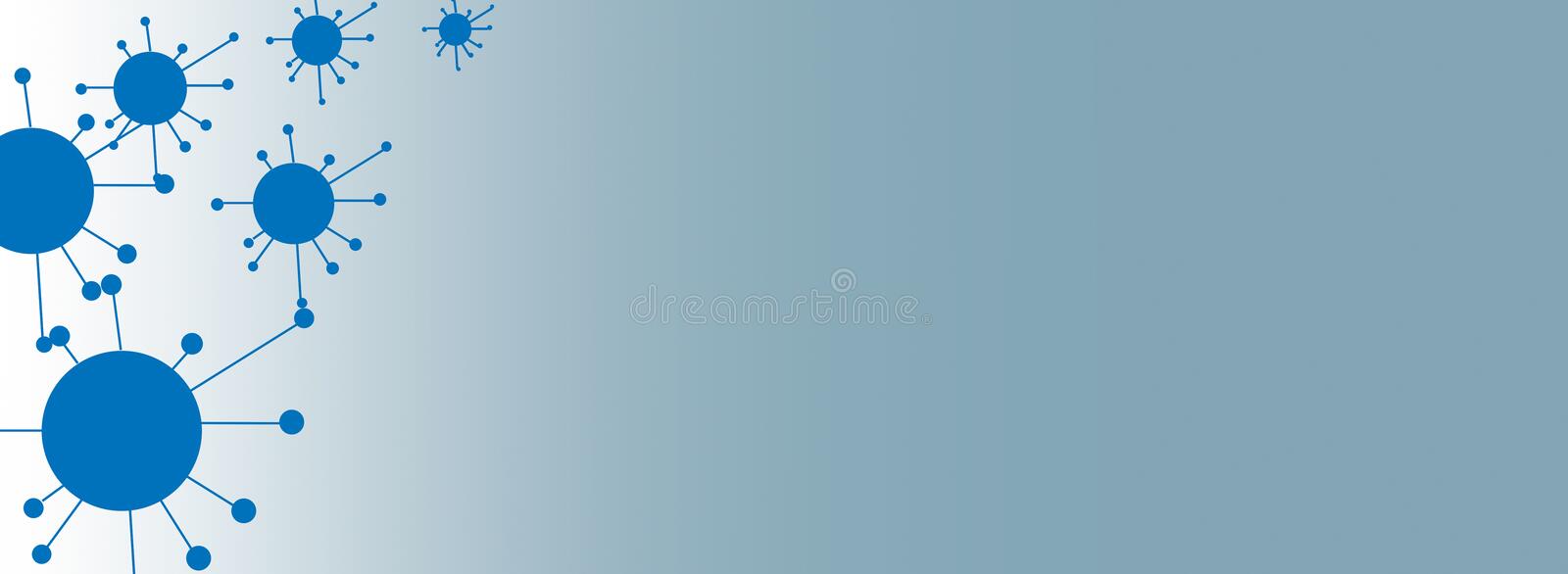 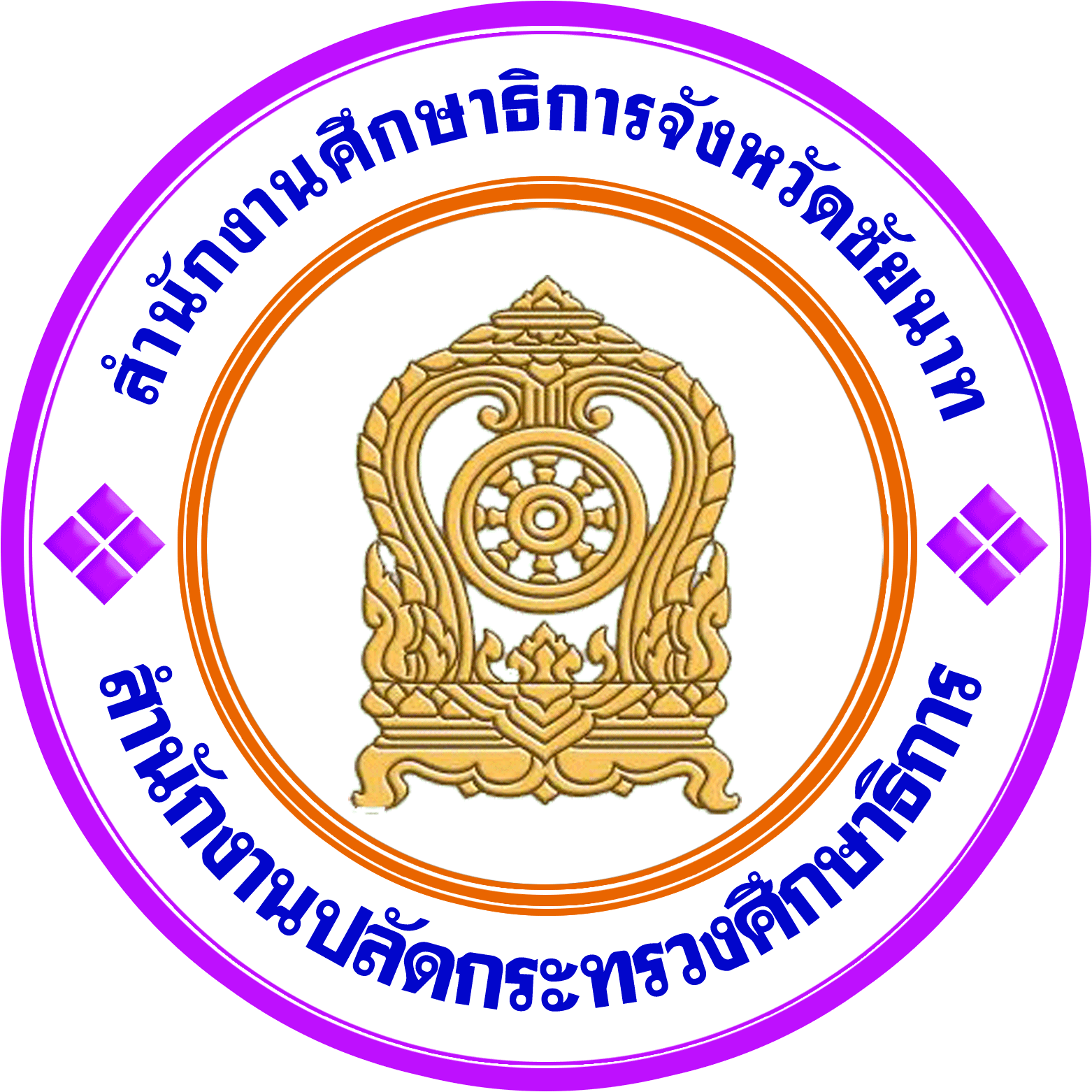 สำนักงานศึกษาธิการจังหวัดชัยนาท
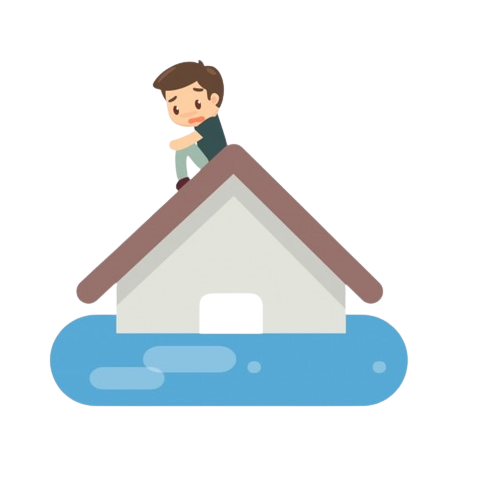 ข้อมูลการรายงานสถานศึกษาที่ประสบภัยพิบัติน้ำท่วม
ได้เนินการช่วยเหลือ
  ในเบื้องต้น
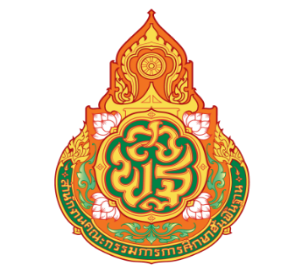 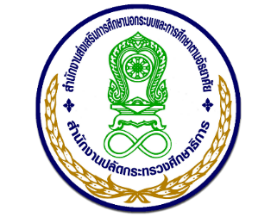 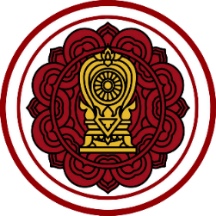 สถานศึกษา/โรงเรียน
ในความรับผิดชอบ
ที่ได้รับผลกระทบ
ต้นสังกัด
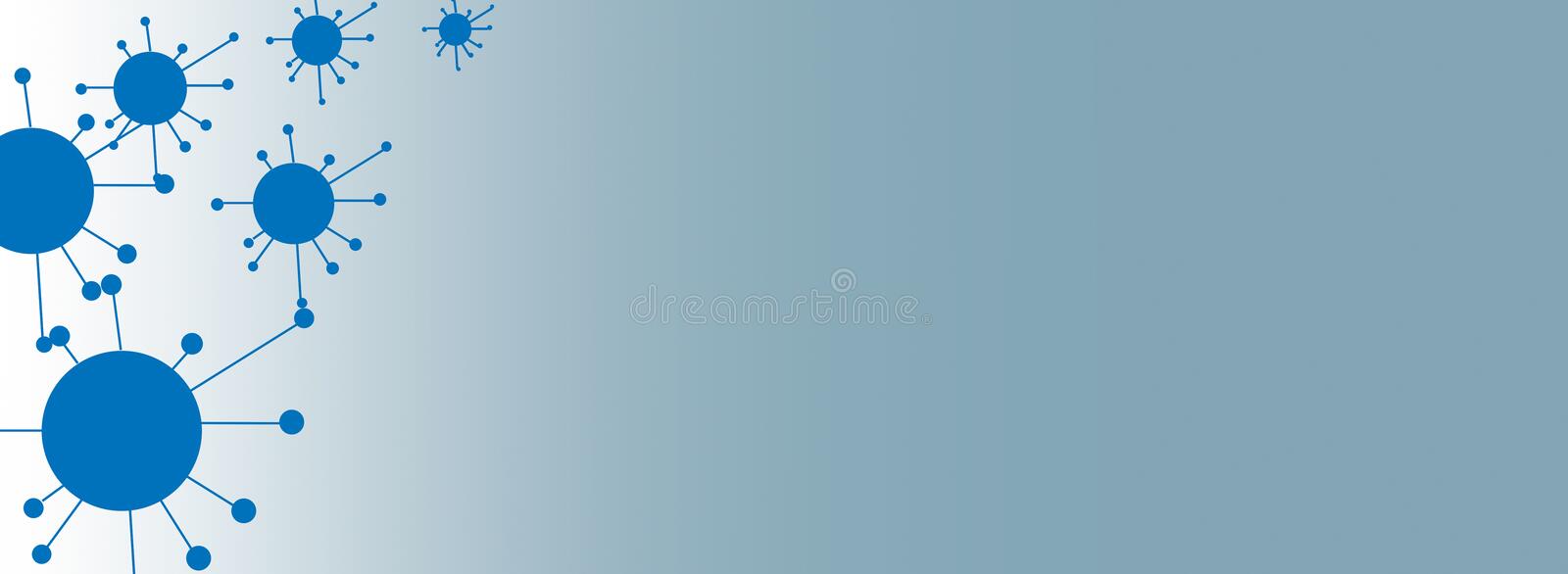 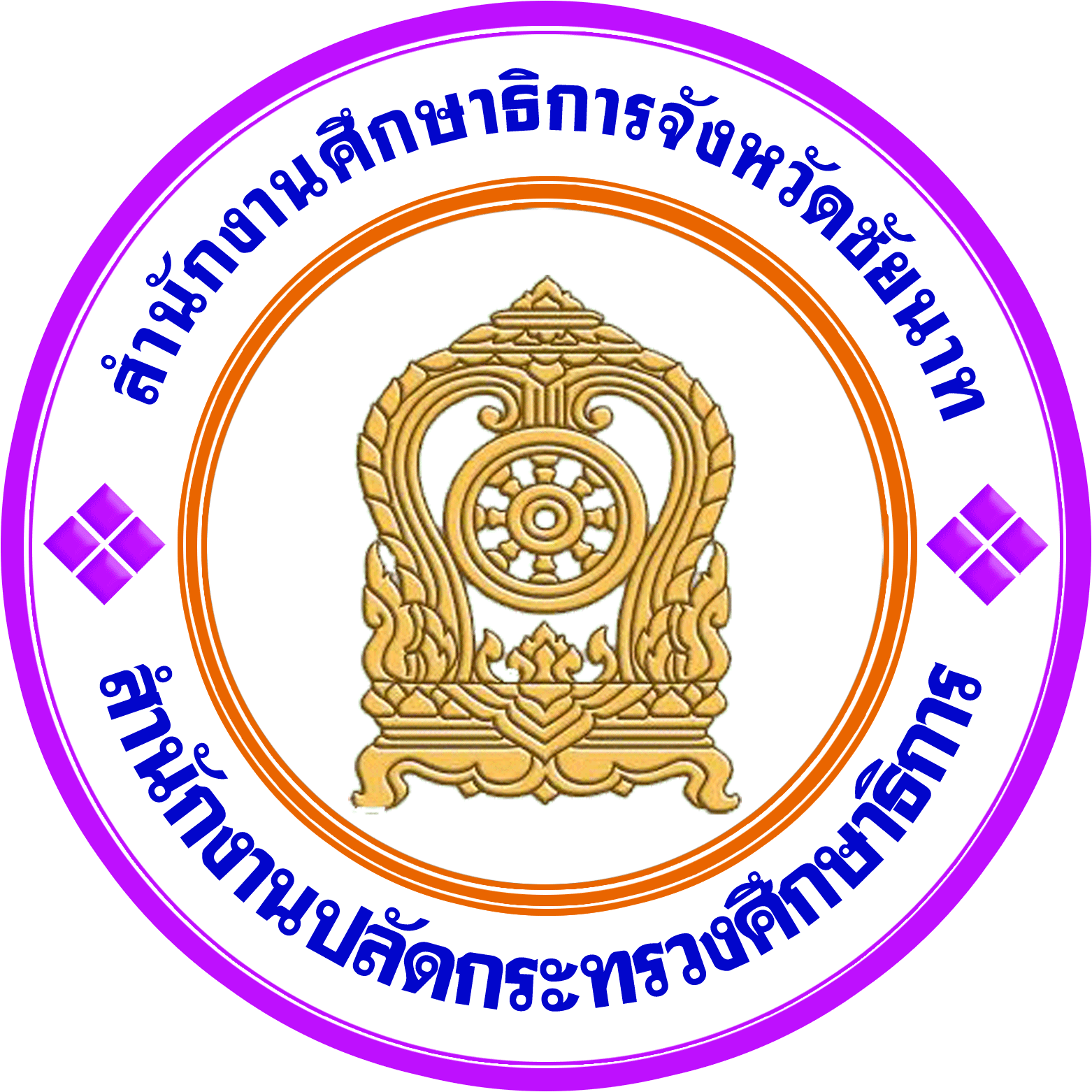 สำนักงานศึกษาธิการจังหวัดชัยนาท
จบการนำเสนอ
ขอขอบพระคุณ
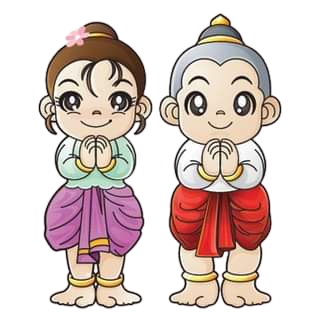 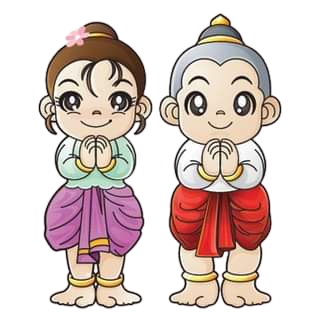 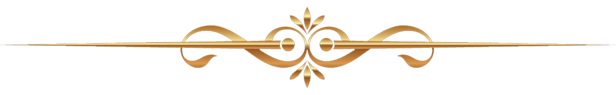